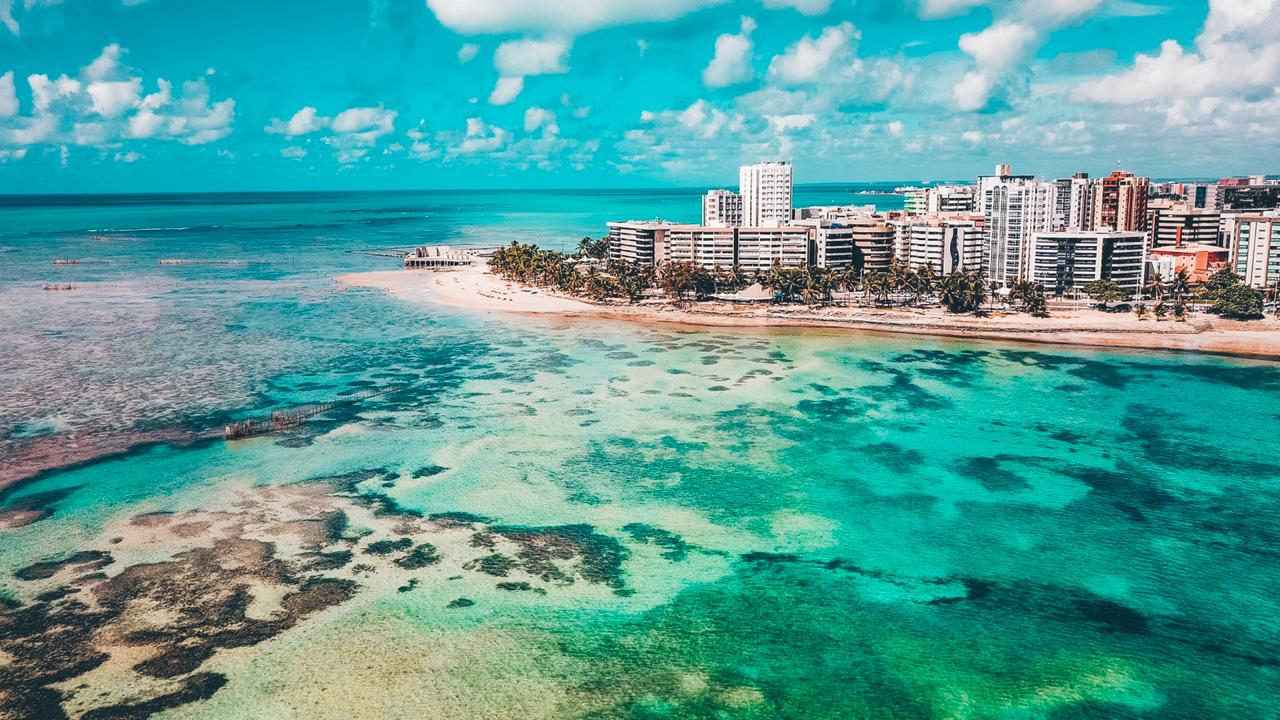 RELATÓRIO DE GESTÃO 2019
Conselho de Arquitetura e Urbanismo de Alagoas
CAU/AL
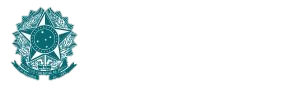 Conselho de Arquitetura 
e Urbanismo de Alagoas
1
Foto: Rodrigo Bread
Lista de abreviações e siglas
ATHIS: Assistência Técnica em Habitação de Interesse Social
CAF: Comissão de Administração e Finanças
CAU - Conselho de Arquitetura e Urbanismo
CAU/AL - Conselho de Arquitetura e Urbanismo de Alagoas
CAU/BR - Conselho de Arquitetura e Urbanismo do Brasil
CAU/UF - Conselho de Arquitetura e Urbanismo da Unidade Federativa
CAU/UFs: Conselho de Arquitetura e Urbanismo das Unidades Federativas
CED: Comissão do Ética e Disciplina
CEF: Comissão do Ensino e Formação
CEP: Comissão do Exercício Profissional
CPFI: Comissão de Planejamento e Finanças
CSC: Centro de Serviços Compartilhados
DN - Decisão  Normativa
IAB-AL - Instituto dos Arquitetos do Brasil, Regional Alagoas
IGEO:  Sistema de Inteligência Geográfica
IN - Instrução Normativa
NCASP: Normas Brasileiras de Contabilidade Aplicada ao Setor Público NBC T 16.9 e NBC T 16.10, publicadas pelas Resoluções CFC nº 1.136/2008 e 1.137/2008, respectivamente, ou norma específica equivalente, para tratamento contábil da depreciação, da amortização e da exaustão de itens do patrimônio, avaliação e mensuração de ativos e passivos da entidade
ONU-HABITAT - Programa das Nações Unidas para os Assentamentos Humanos
PF - Pessoa Física
PJ - Pessoa Jurídica
RAL: Receita de Arrecadação Líquida
RIA: Rede Integrada de Atendimento
RRT: Registro de Responsabilidade Técnica
SEMINFRA - Secretaria de Infraestrutura do Estado de Alagoas
SICCAU - Sistema de Informação e Comunicação do Conselho de Arquitetura e Urbanismo
TCU - Tribunal de Contas de União
O Relatório de Gestão Integrado do CAU/AL – Exercício 2019, foi elaborado e apresentado aos órgãos de controle interno e externo, aos quais esta Autarquia Pública Federal está obrigada nos termos do art. 70 da Constituição Federal, de acordo com as disposições da IN TCU nº 63/2010, da DN TCU nº 178/2019, Resolução Nº 174/2018 – CAU/BR, no formato de prestação de contas anual.
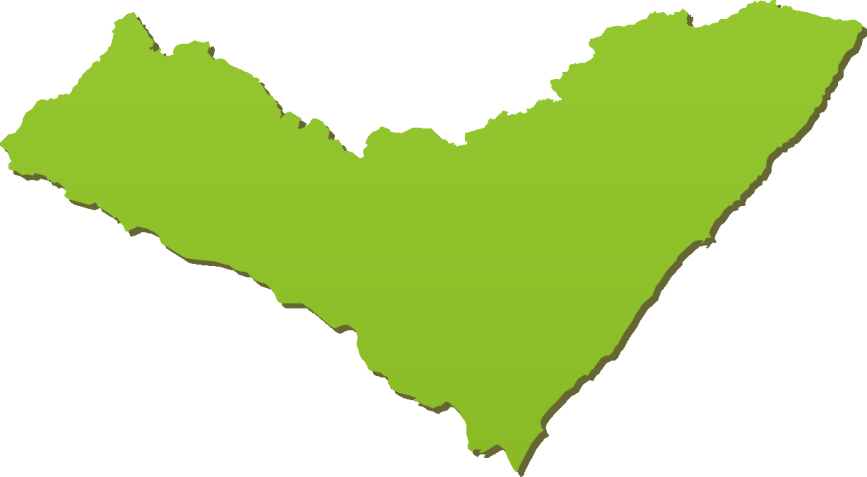 CAU/AL
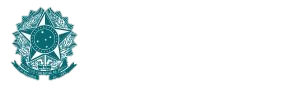 Conselho de Arquitetura 
e Urbanismo de Alagoas
2
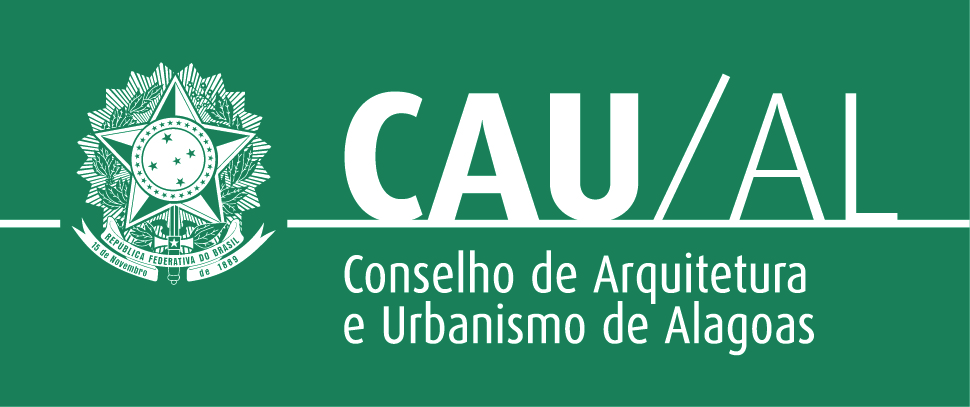 Sumário
Mensagem do Presidente
1. Visão Geral Organizacional e Ambiente Externo
2. Governança, Estratégia e Alocação de Recursos
3. Riscos, Oportunidades e Perspectivas
4. Resultados e Desempenho da Gestão
5. Alocação de Recursos e Áreas Especiais da Gestão
6. Informações Orçamentárias, Financeiras e Contábeis
7. Anexos e Apêndices
3
Mensagem do Presidente
O ano de 2019 foi um ano de muitas realizações, um grande passo foi dado para aproximar o CAU da população. Demos continuidade nas boas práticas que o CAU/AL já desenvolvia, reforçando nosso compromisso com os resultados. 

Tivemos grandes conquistas, sendo 2019 um ano Premiado, tendo o CAU/AL participado de forma direta em projetos para atender a população através do seu projeto ATHIS.  Através do projeto ATHIS, com referência ao objetivo estratégico "Fomentar o acesso da sociedade à Arquitetura e Urbanismo", foi realizado parcerias com instituições importantes que ajudam, também, a consolidar a imagem do nosso Conselho. Foram elas:

1º) Programa Vida Nova nas Grotas - Governo do Estado de Alagoas e ONU HABITAT: Em setembro de 2018, o CAUAL  assinou um Memorando de Entendimento (MoU) tripartite com o Governo do Estado de Alagoas e o ONU-Habitat, com o objetivo de compartilhar conhecimentos, técnicas e metodologias para implantação de projetos de urbanização e prevenção de assentamentos precários a partir do acesso à moradia adequada e digna, por meio da prestação de assistência técnica para habitação de interesse social. O MoU tem como objetivo três eixos:
A) Compartilhamento de conhecimentos, técnicas e metodologias sobre projetos de urbanização e prevenção de assentamentos precários;
B) Apoio aos projetos de assistência técnica visando o acesso à moradia adequada e digna, por meio da prestação de Assistência Técnica a Habitação de Interesse Social (ATHIS);

C) Capacitação sobre dados, instrumentos e metodologias voltados ao desenvolvimento urbano sustentável.

O Programa Vida Nova nas Grotas é uma plataforma do Governo de Alagoas de ações para a promoção do desenvolvimento das grotas de Maceió. O seu principal objetivo consiste em realizar intervenções nas grotas ocupadas da cidade, de modo a melhorar a qualidade habitacional de seus moradores. O CAU/AL, por meio do MoU se inseriu no processo, contratando 04 arquitetos via edital público para elaboração dos projetos. Em 2019, através deste esforço conjunto das instituições, foi possível atender 78 casas nas Grotas da Bananeira e Canaã, representando 312 pessoas assistidas e um investimento direto em melhorias físicas de 507 mil Reais. 

Esta ação venceu a categoria “Uso de dados para o ciclo de políticas públicas”, na sexta edição do concurso “Gobernarte 2019 - Prêmio Eduardo Campos” do Banco Interamericano de Desenvolvimento (BID) identificou quatro ideias inovadoras para o uso de dados e serviços ao cidadão.
4
Mensagem do Presidente
2º) Programa Posse Legal: Projeto em parceria com o Tribunal de Justiça de Alagoas – TJ/AL e Associação dos Cartórios de Alagoas - ANOREG, teve como objetivo foi regularizar a posse dos imóveis do bairro do Pinheiro, em Maceió, afetados por rachaduras e com risco de desabamento. O CAU/AL fez parte do projeto com base no ATHIS, contratando  arquitetos e urbanistas via edital público para fazerem Levantamento Arquitetônico e Memorial Descritivo para efeitos de usucapião. Tivemos como meta regularizar 6.000 metros quadrados de moradia. A posse dos mais de 300 imóveis regularizados foi fundamental para que os moradores recebessem, por exemplo, aluguel social e possam pleitear futuras indenizações, uma vez que o bairro vive uma situação de calamidade pública.

Esta ação ficou em 2º colocado no Prêmio Rares-NR deste ano, durante XXI Congresso Brasileiro de Direito Notarial e de Registro, em Aracaju (29/11). 
O CAU/AL em 2019 também reforçou sua missão de garantir à sociedade serviços de arquitetura e urbanismo de qualidade, com condições de segurança e bem estar à altura de suas necessidades, prestadas por profissionais habilitados e qualificados, levando em consideração a legislação em vigor. Para reforçar essa afirmativa e “Estimular o conhecimento, o uso de processos criativos e a difusão das melhores práticas em Arquitetura e Urbanismo”, realizamos o projeto CAU+ que está fomentando com parceiros uma série de cursos práticos voltados para a formação continuada dos arquitetos e urbanistas. Na prática, buscamos o planejamento e o engajamento dos profissionais nos cursos de aprimoramento, que lhes permitam estar continuamente bem informados e atualizados sobre as necessidades de atender as legislações, avanços tecnológicos e mercado.

Consolidamos a entrega do prêmio Zélia maia Nobre em Excelência em Trabalho Final de Graduação – Prêmio TFG, com a participação recorde de 28 trabalhos inscritos e a participação especial e inédita no país da ONU Habitat, com premiação direcionada aos trabalhos relacionada a projetos de urbanização e/ou habitação de interesse social que estivessem alinhados ao Objetivo de Desenvolvimento Sustentável (ODS) 11 — tornar as cidades e os assentamentos humanos inclusivos, seguros, resilientes e sustentáveis — e também à Nova Agenda Urbana.
​
Na fiscalização, estamos mais forte e eficaz do que o ano de 2018. Pulando de 28 (em 2018) para 51 municípios visitados, maior número na história de Alagoas, representando 50% dos municípios Alagoanos, com o foco sempre em Tornar a fiscalização um vetor de melhoria do exercício da arquitetura e urbanismo. ​
​
Fizemos muito, mas temos a certeza que temos muito mais a concretizar. Estamos no dia a dia, corpo a corpo com o arquiteto, esclarecendo e motivando-os sobre a necessidade de colaborar com o CAU. Essa é nossa meta maior, fazer do CAU um Conselho representativo e relevante para a sociedade.​
​
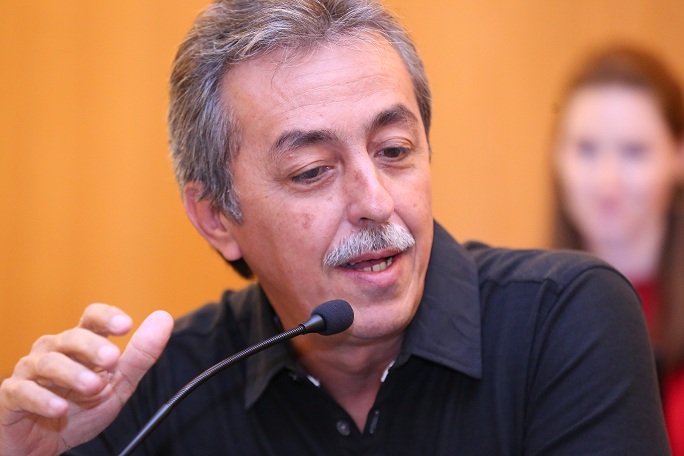 Heitor Antonio Maia da Silva Dores
Presidente do CAU/AL 
Gestão 2018 – 2020
5
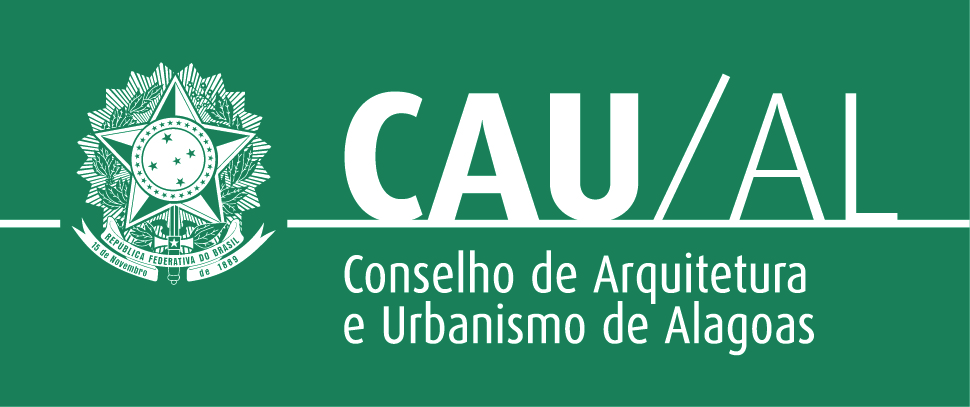 1. Visão geral organizacional e ambiente externo
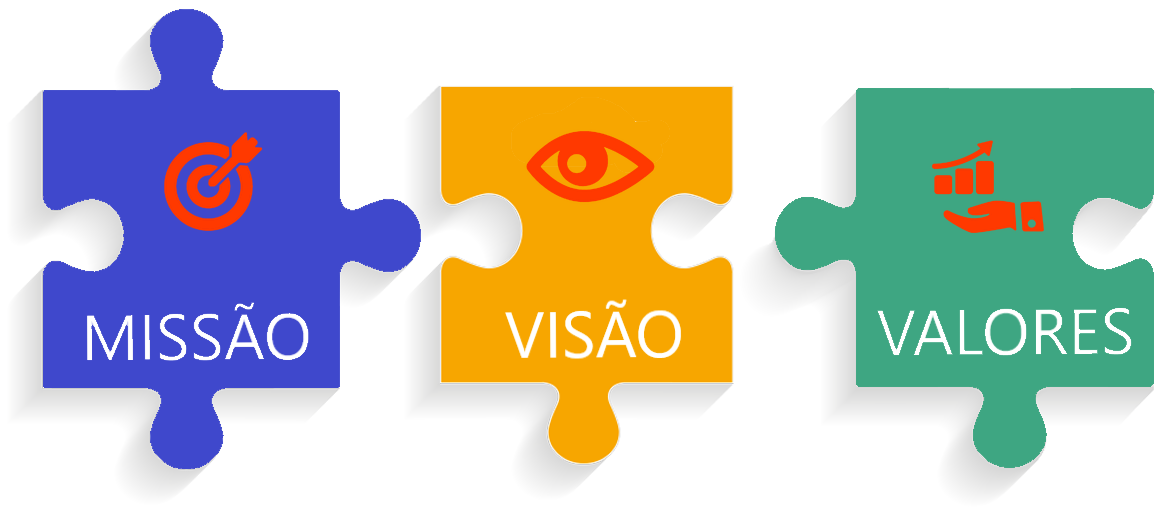 6
Identidade Organizacional
Conselho de Arquitetura e 
Urbanismo de Alagoas
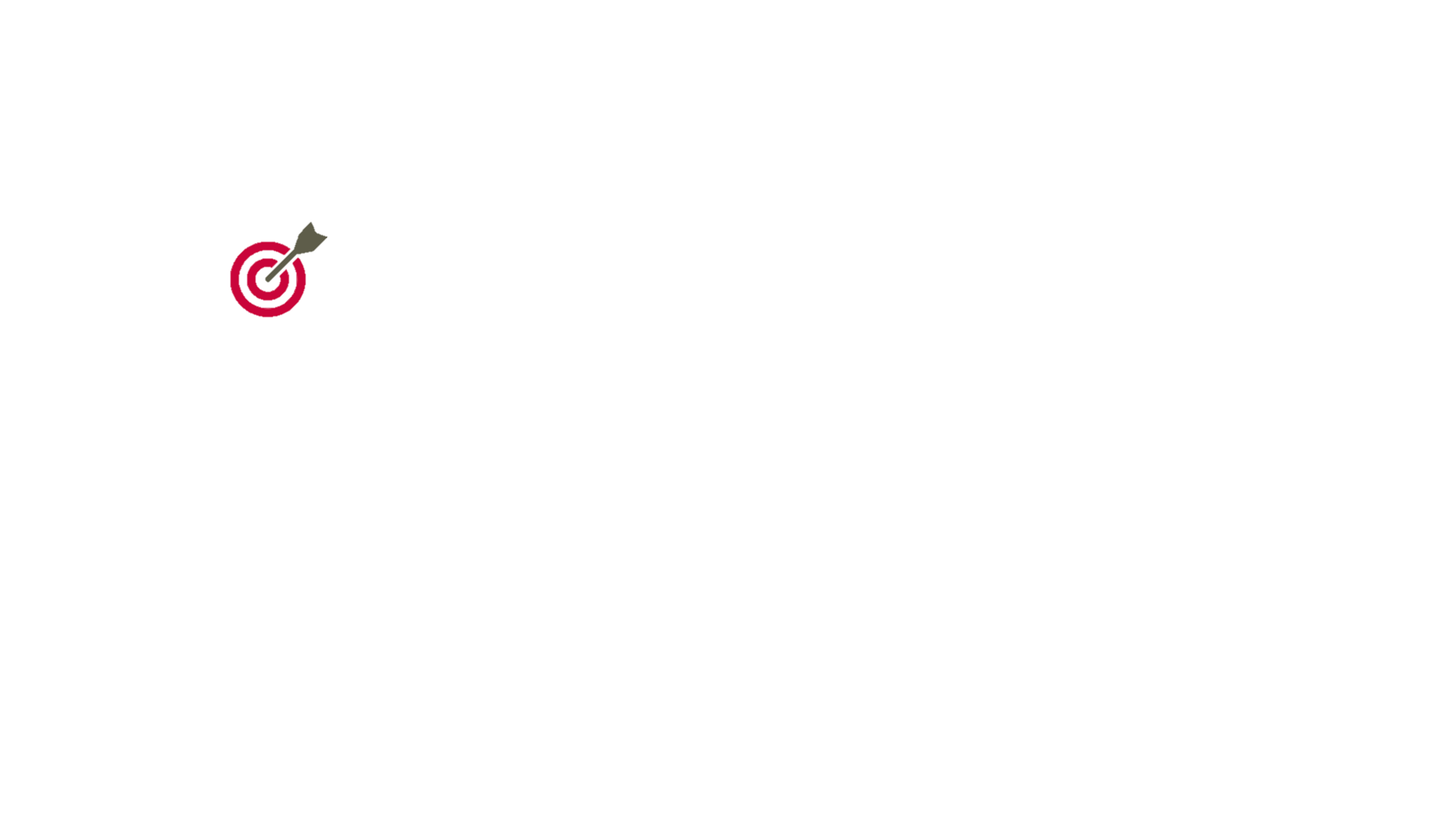 O CAU, autarquia federal criada pela Lei Federal Nº 12.378, têm como função orientar, disciplinar e fiscalizar o exercício da profissão de arquitetura e urbanismo, zelar pela fiel observância dos princípios de ética e disciplina da classe em todo o território nacional, bem como pugnar pelo aperfeiçoamento do exercício da arquitetura e urbanismo.
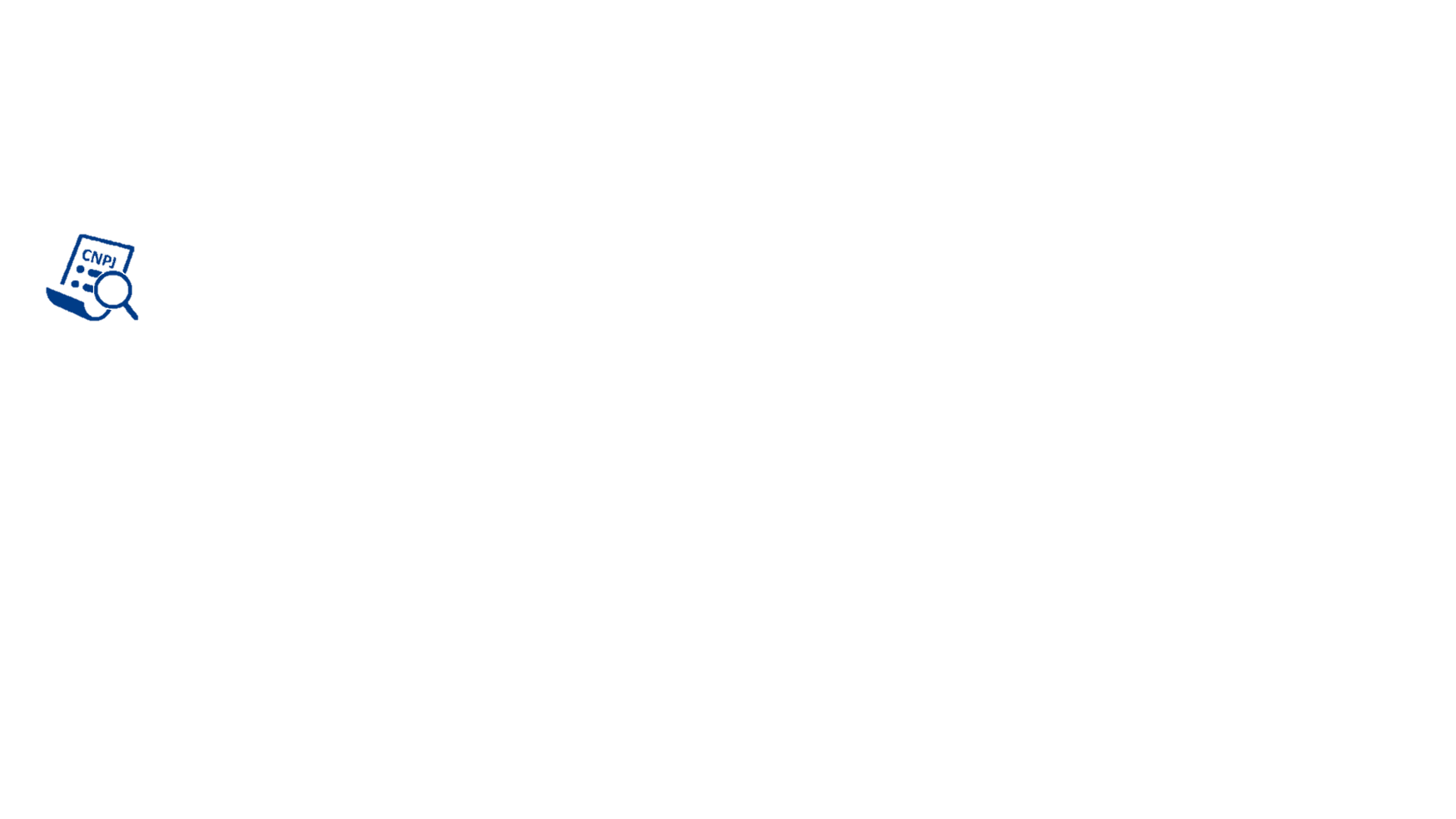 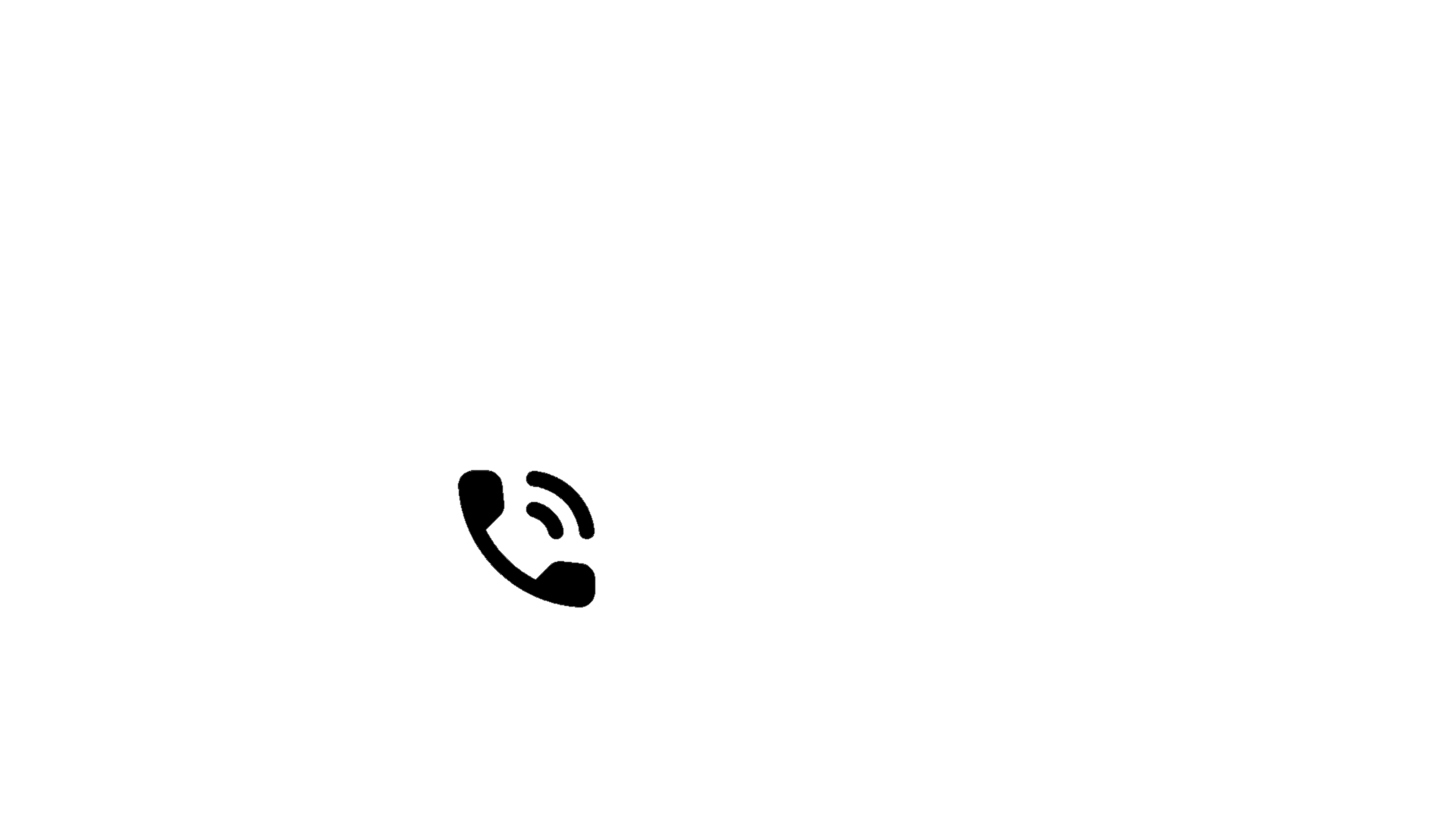 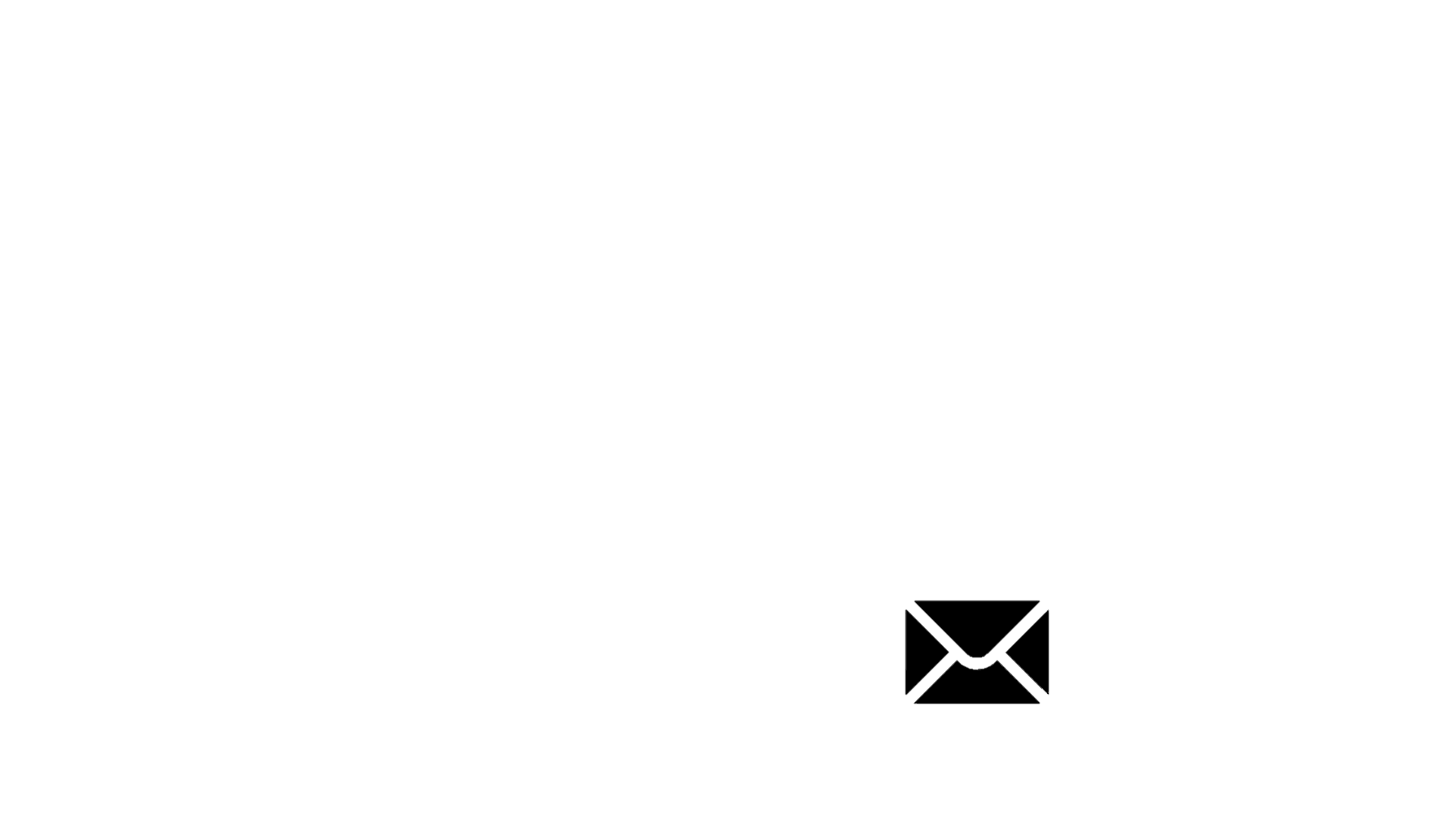 MISSÃO
Promover a arquitetura e urbanismo para todos
(82) 3315-3508
(82) 3315-3506
atendimento@caual.org.br
15.148.889/0001-26
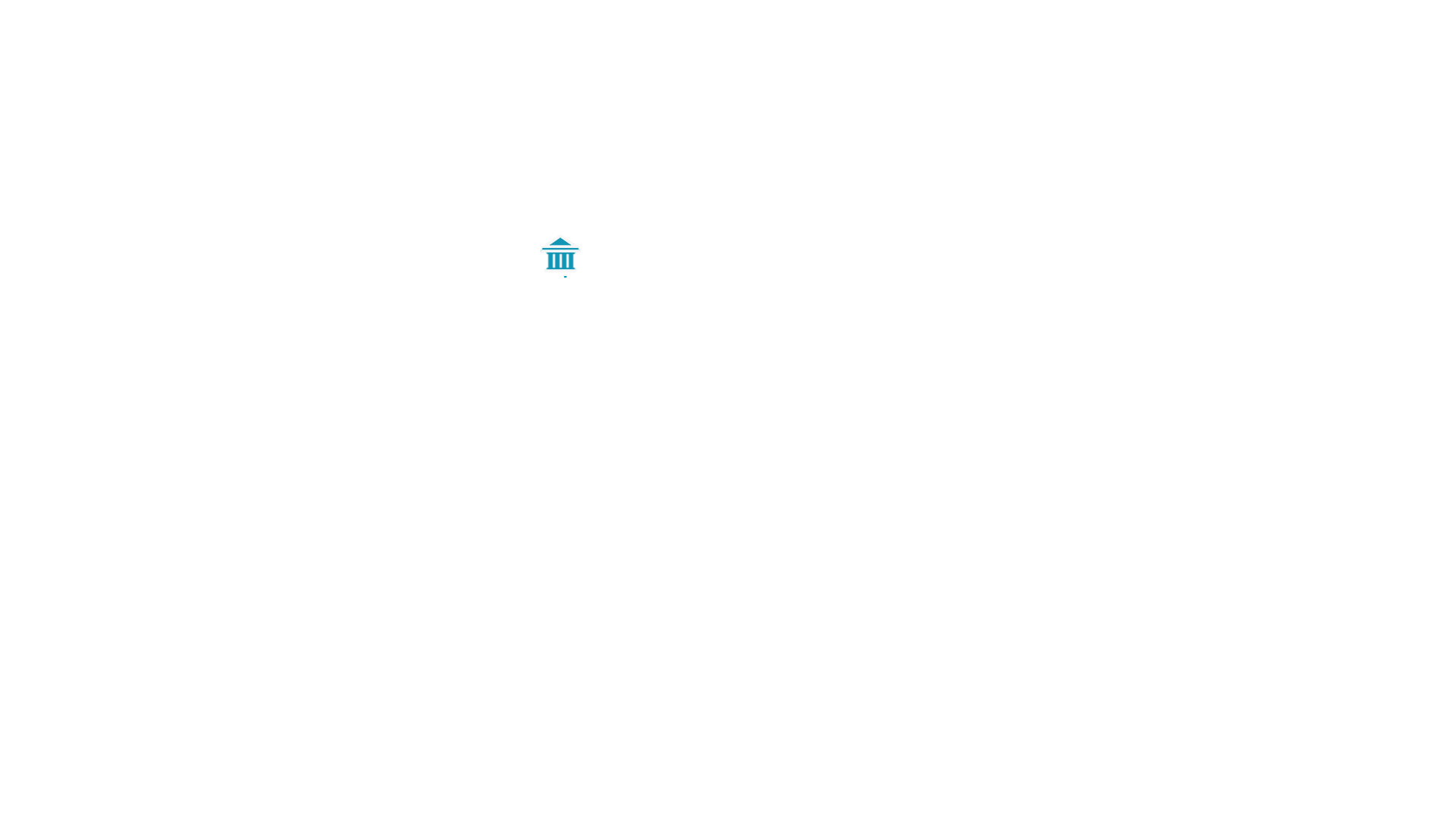 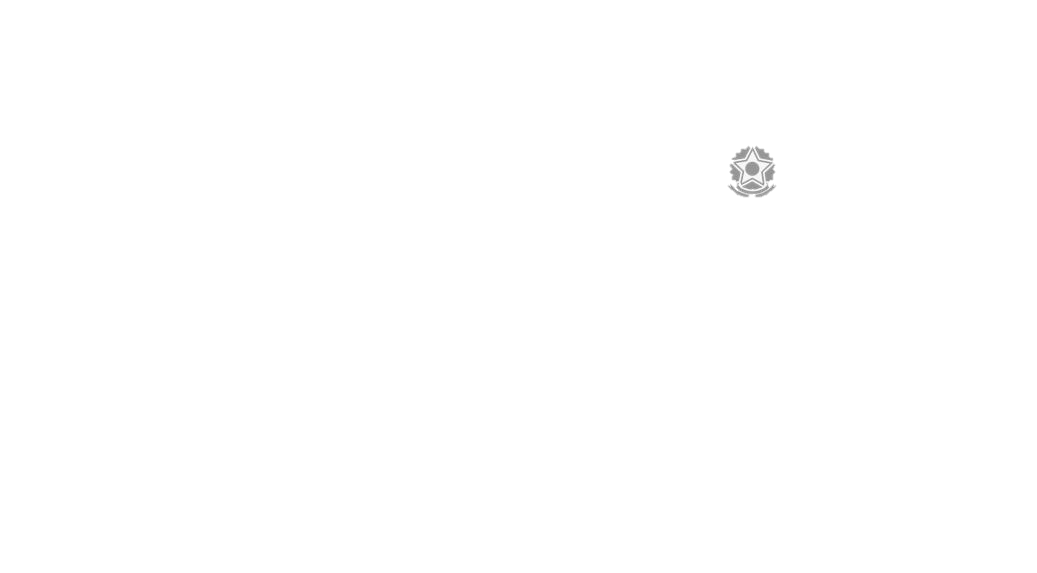 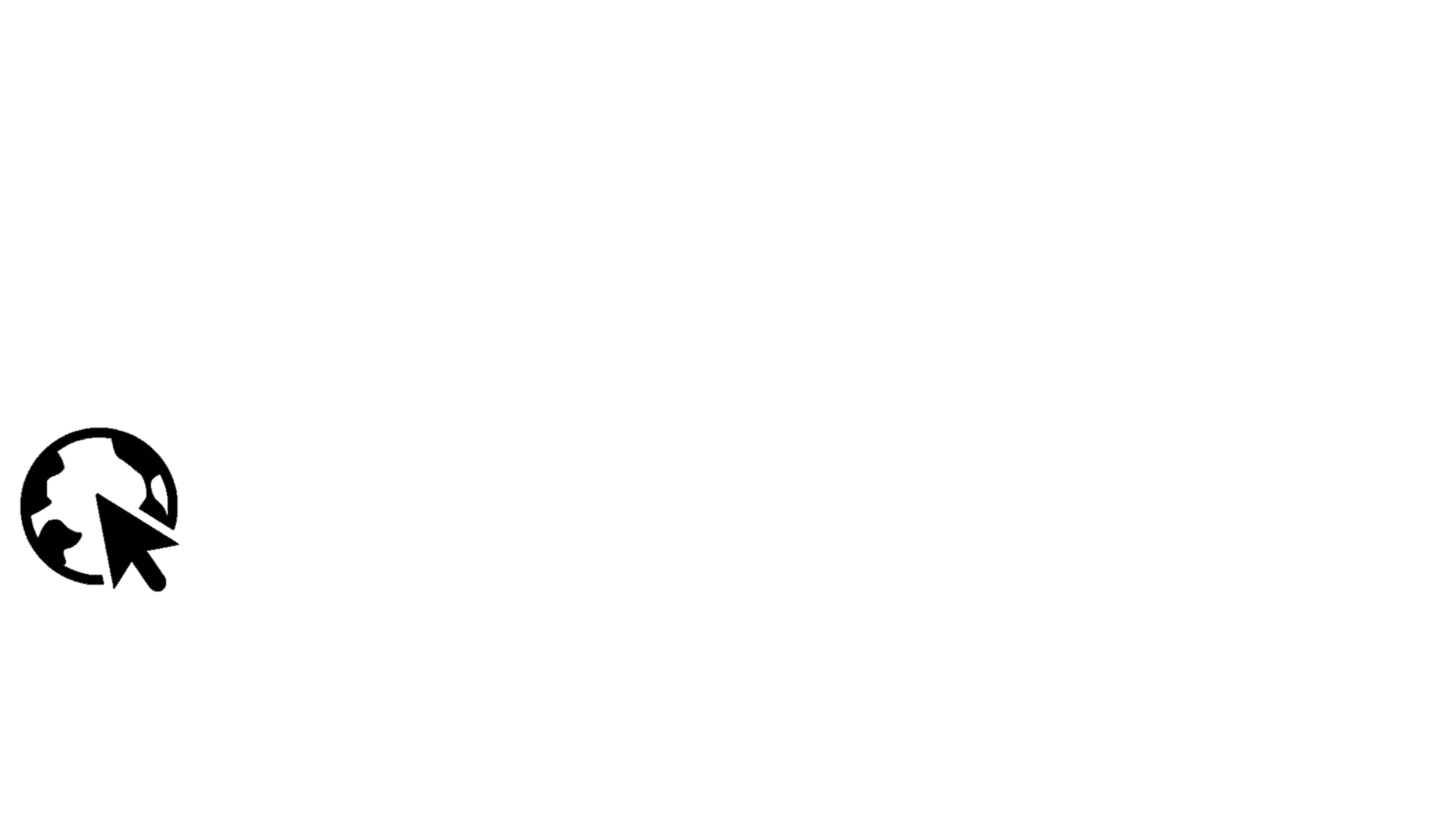 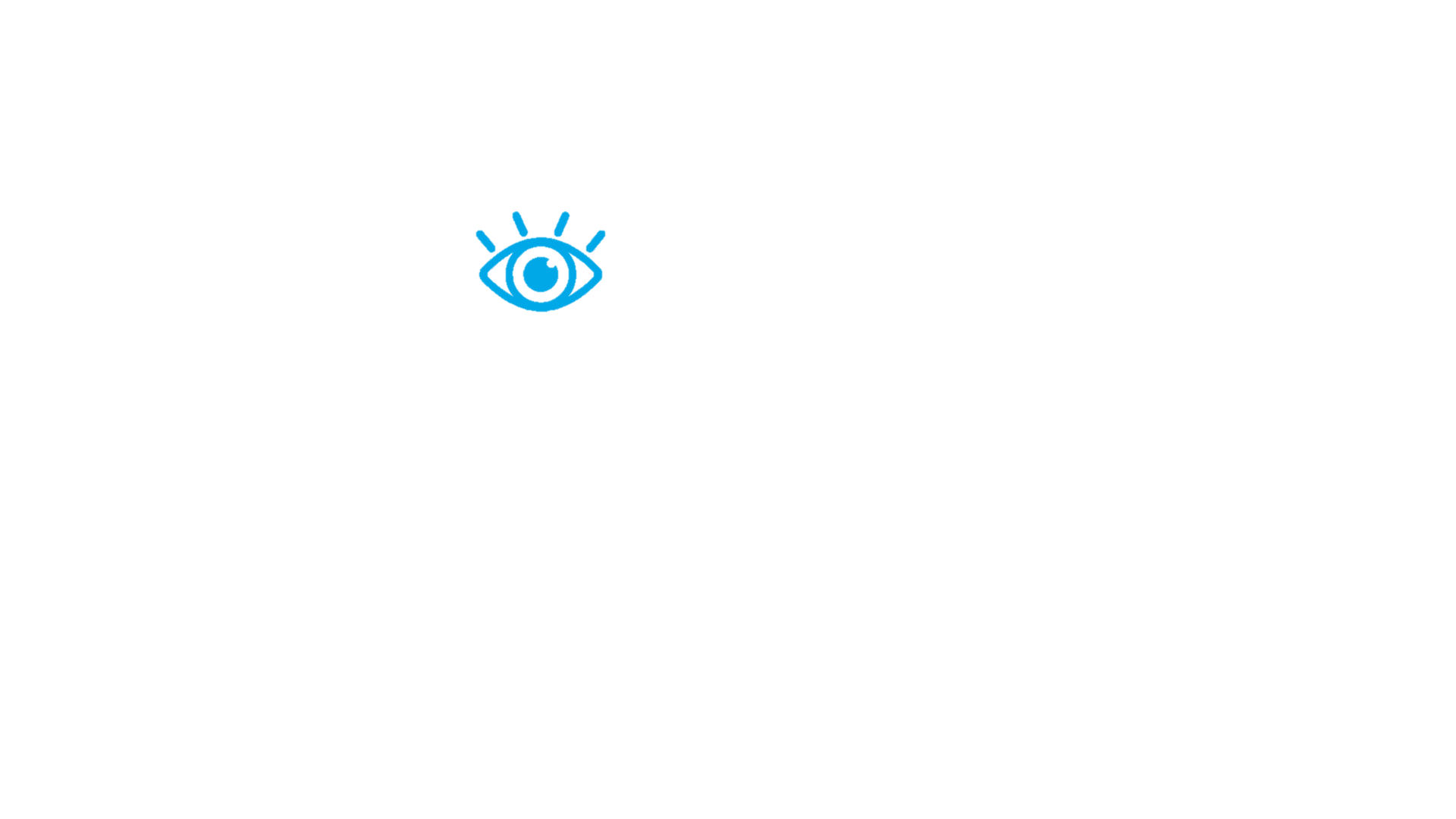 COMPROMETIMENTO COM A 
INOVAÇÃO
EXCELÊNCIA ORGANIZACIONAL
VISÃO
www.caual.gov.br
Autarquia Federal
Natureza Jurídica
84.11-6-00
Código CNAE
Ser reconhecido como referência na defesa e fomento das boas práticas da arquitetura e urbanismo
TRANSPARÊNCIA
ÉTICA
INTERLOCUÇÃO DA ARQUITETURA E URBANISMO NA SOCIEDADE
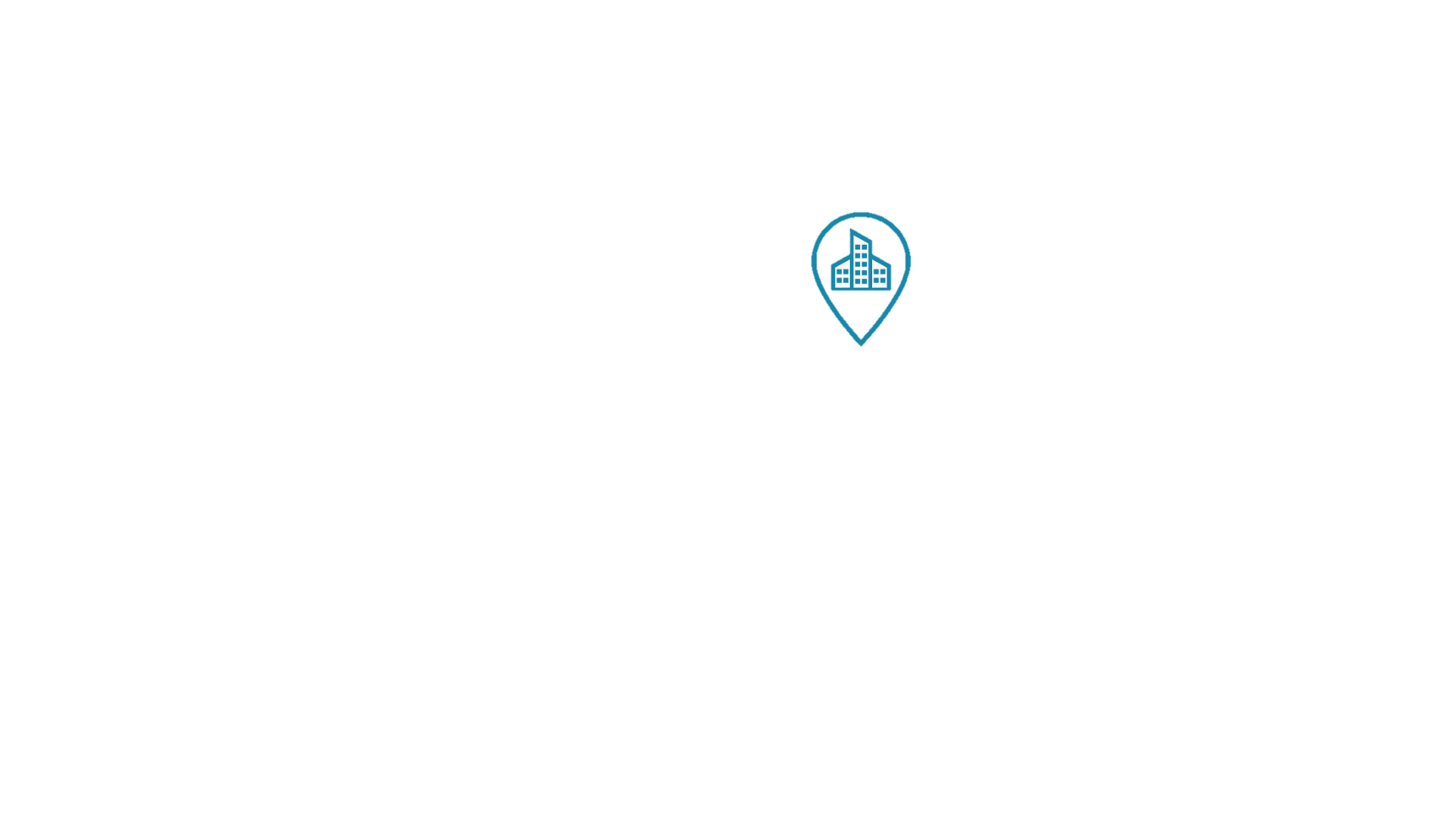 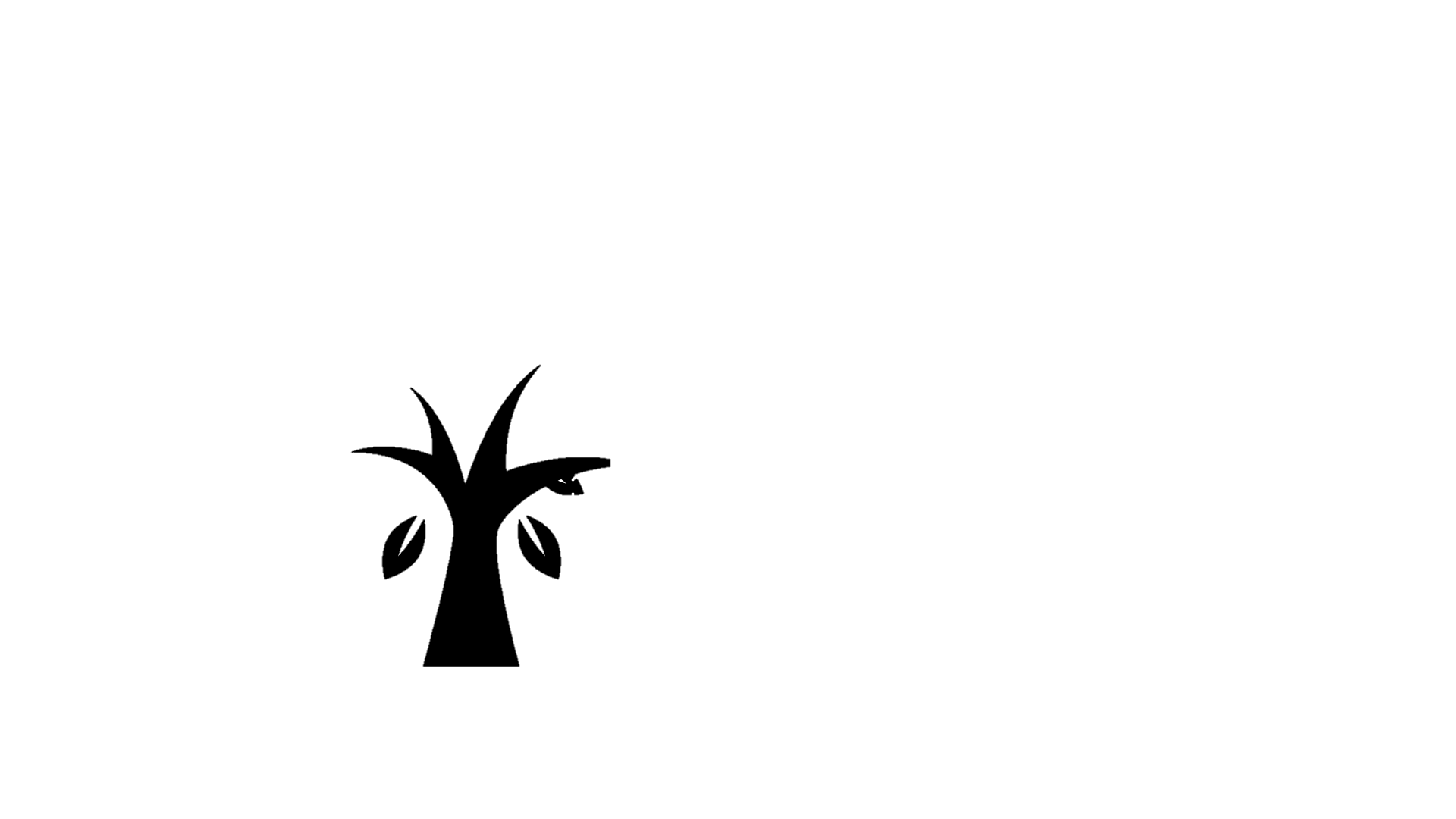 DEMOCRATIZAÇÃO DA INFORMAÇÃO E CONHECIMENTO
Avenida Comendador Gustavo Paiva, N. 2789, 
Ed. Norcon Empresarial, Loja 08, 
Mangabeiras - CEP 57.037-532, 
Maceió/AL
UNICIDADE E INTEGRAÇÃO
7
VALORES
Apresentação do Conselho pode ser acessada: https://transparencia.caual.gov.br/?page_id=52
Estrutura Organizacional - Organograma
A estrutura funcional do Conselho de Arquitetura e Urbanismo de Alagoas (CAU/AL) foi aprovada durante a 17ª Sessão Plenária Ordinária, de 09 de maio de 2013
Ética
PLENÁRIO
Exercício Profissional
Comissões Permanentes
Comissões Especial
Ensino e Formação
Atos Adm. E Finanças
Ouvidoria
Presidência
Assessoria Jurídica
Gerência Geral
Assessoria a Plenária e Comissões
Assessoria de relações públicas  e Comunicação
Gerência Técnica e de Fiscalização
Gerência
Administrativa
Financeira
Gestão Pessoas Patrimonial,  Pessoal, Compras e Serviços
Fiscalização
Registros / Atendimento
Financeiro
Contábil
8
Informações Organizacionais
PLENÁRIO
Delibera ações ao conselho
OUVIDORIA
Receber, analisar e encaminhar demandas dos profissionais e da sociedade
PRESIDÊNCIA
Decidir assuntos administrativos, financeiros, institucionais relacionadas ao Conselho, observando disposições legais vigentes e as decisões emanadas do Plenário. Representar o Conselho institucionalmente em reuniões, órgãos e eventos
COMISSÕES ORDINÁRIAS
Auxiliar o Plenário no desenvolvimento de atividades contínuas e relacionadas a um tema específico, de caráter legal, técnico, administrativo e financeiro
COMISSÕES TEMPORÁRIAS
Apoiar a Presidência em questões pertinentes a temas específicos, de caráter consultivo e temporário, cuja proposição de criação e formatação são de competência do Presidente do Conselho
GERENCIA GERAL
Auxiliar e encaminhar as demandas gerais à Presidência
GERENCIA ADMINISTRATIVA E FINANCEIRA
Garantir a infraestrutura adequada ao Conselho da forma mais adequada e com o melhor resultado possível ao Conselho para sua sustentabilidade
GERÊNCIA TÉCNICA
Estruturar a área de Ensino, Técnica e de Fiscalização, combatendo o exercício ilegal da profissão
ASSESSORIA ESPECIAL
Auxiliar a Presidência e Plenário no desenvolvimento das atividades permanentes ou temporárias, fazendo cumprir as decisões do Plenário
9
Modelo de Negócio
Atividade – Chave
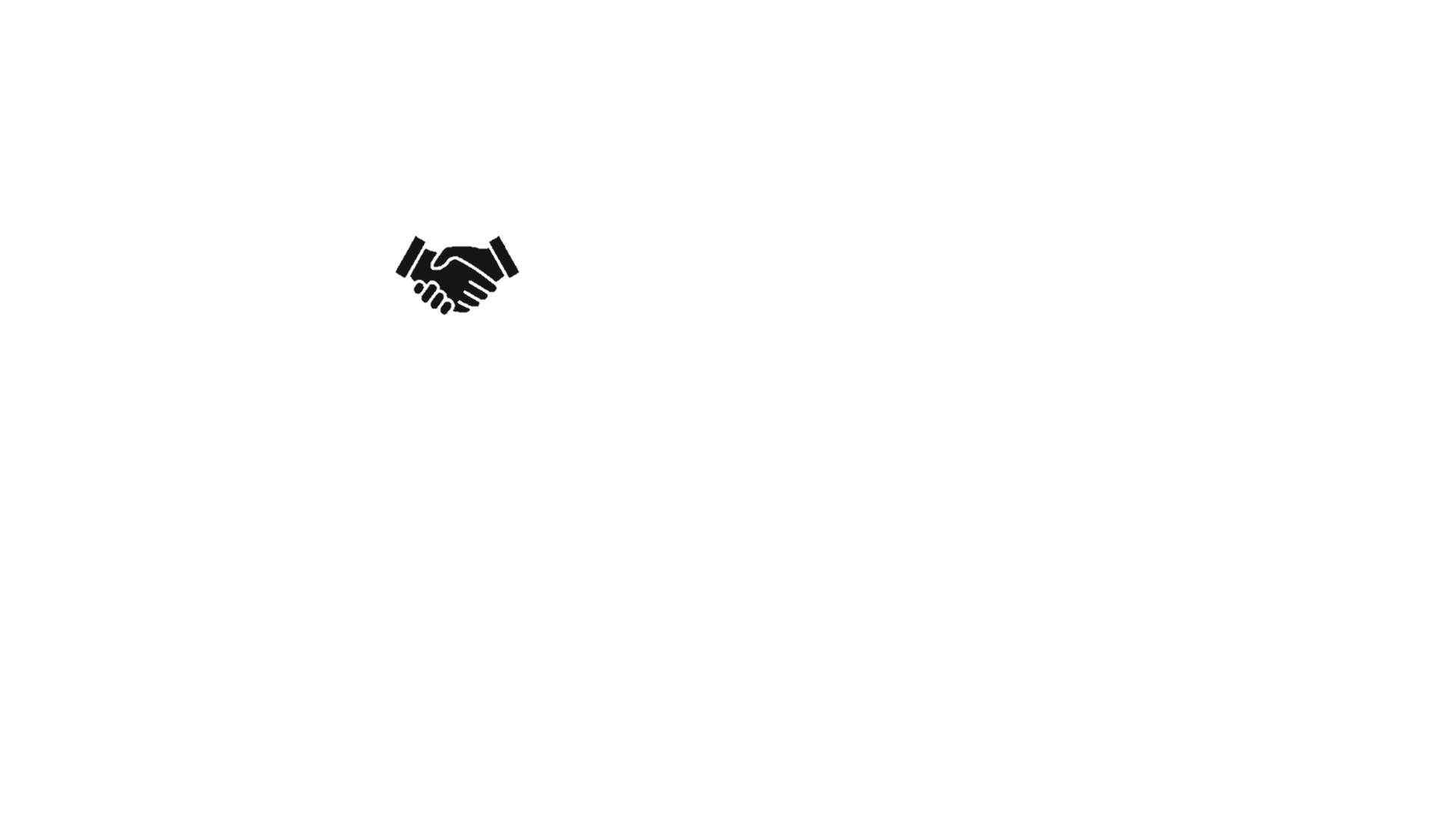 Proposta de Valor Produtos e 
Serviços
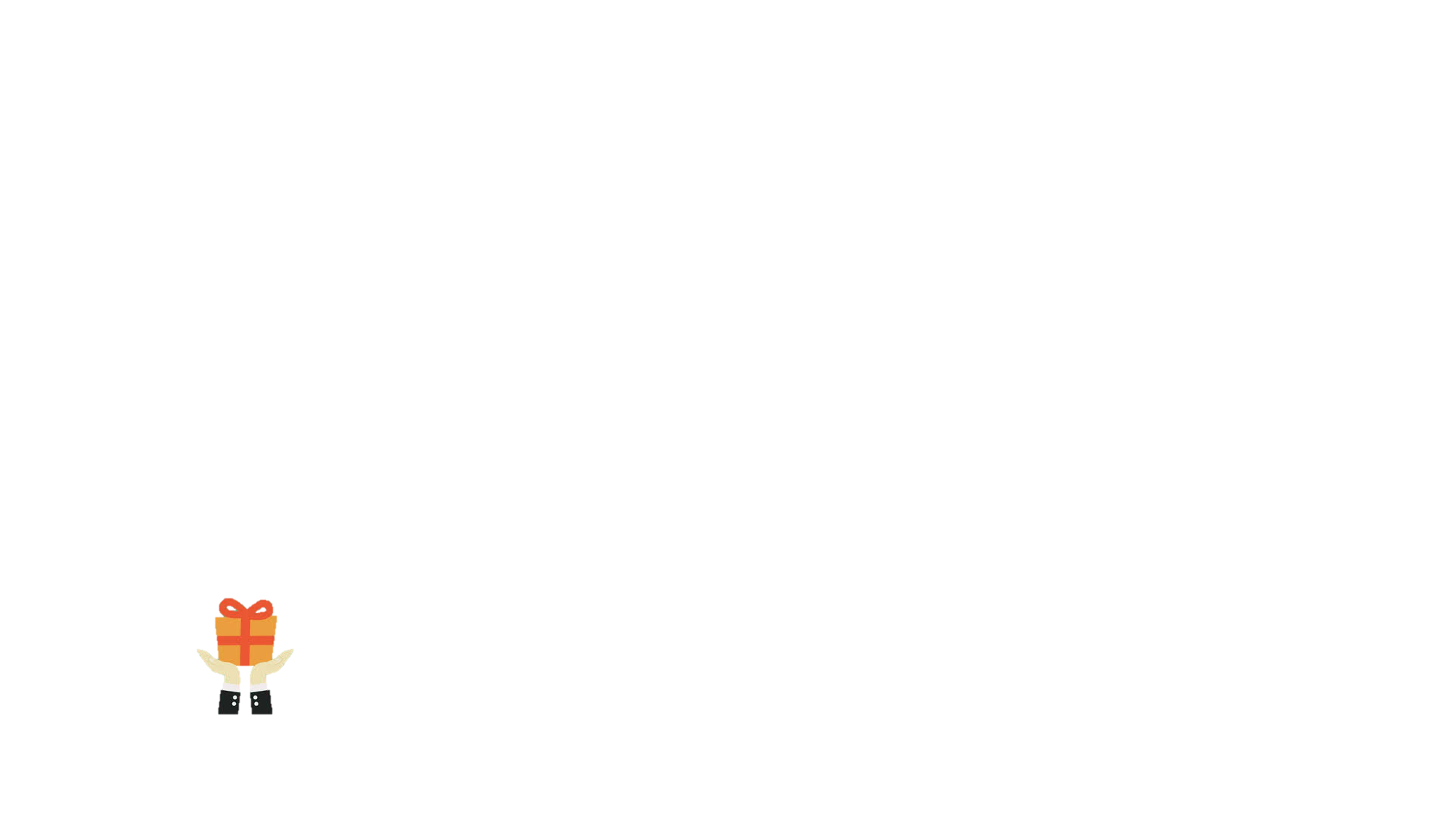 Relacionamento 
com o Público Alvo
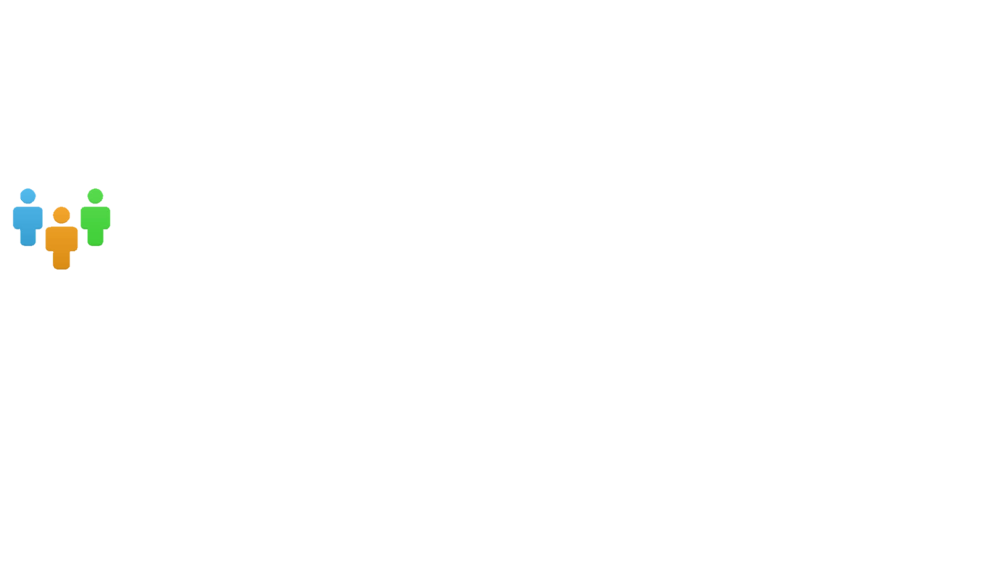 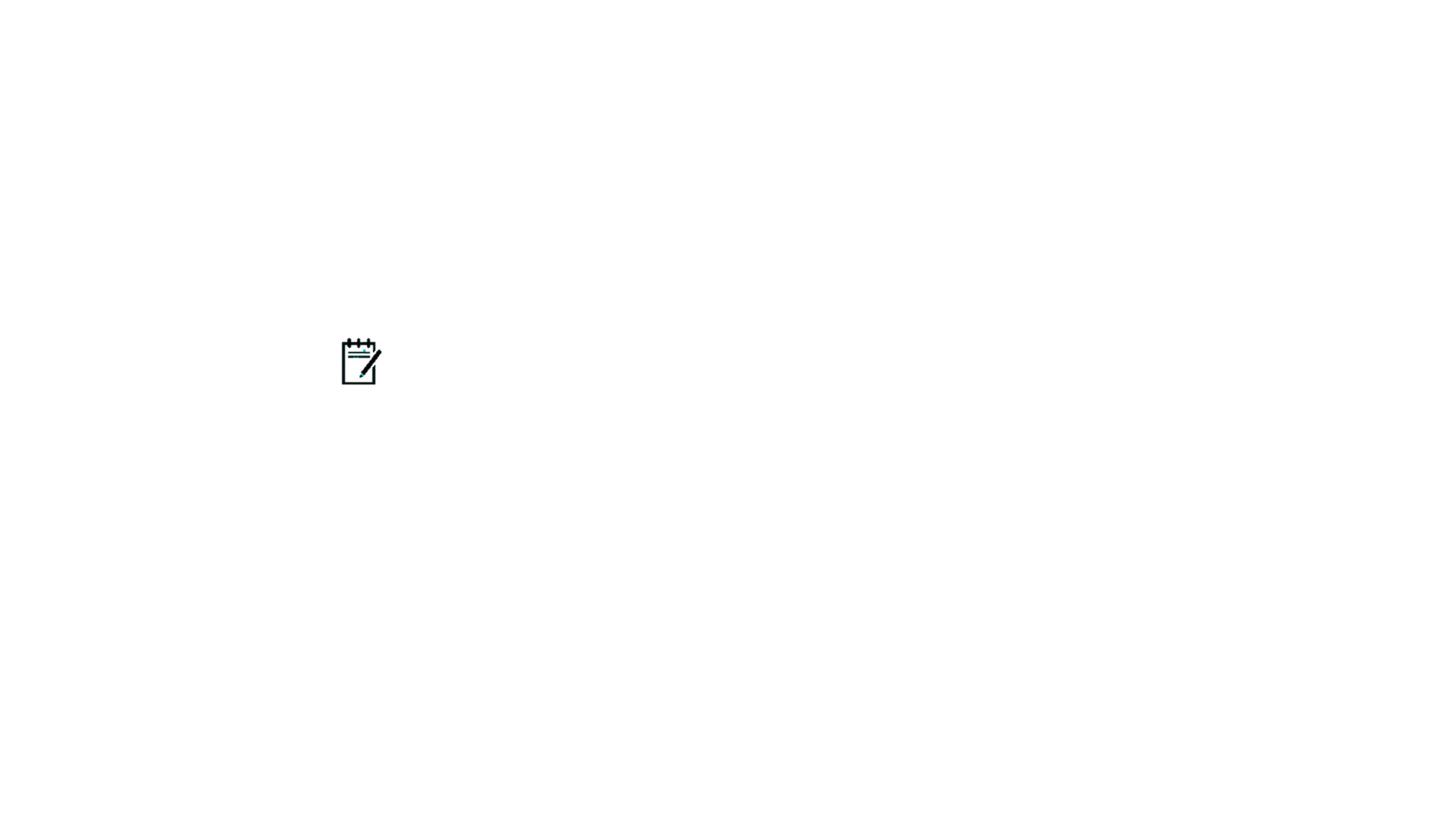 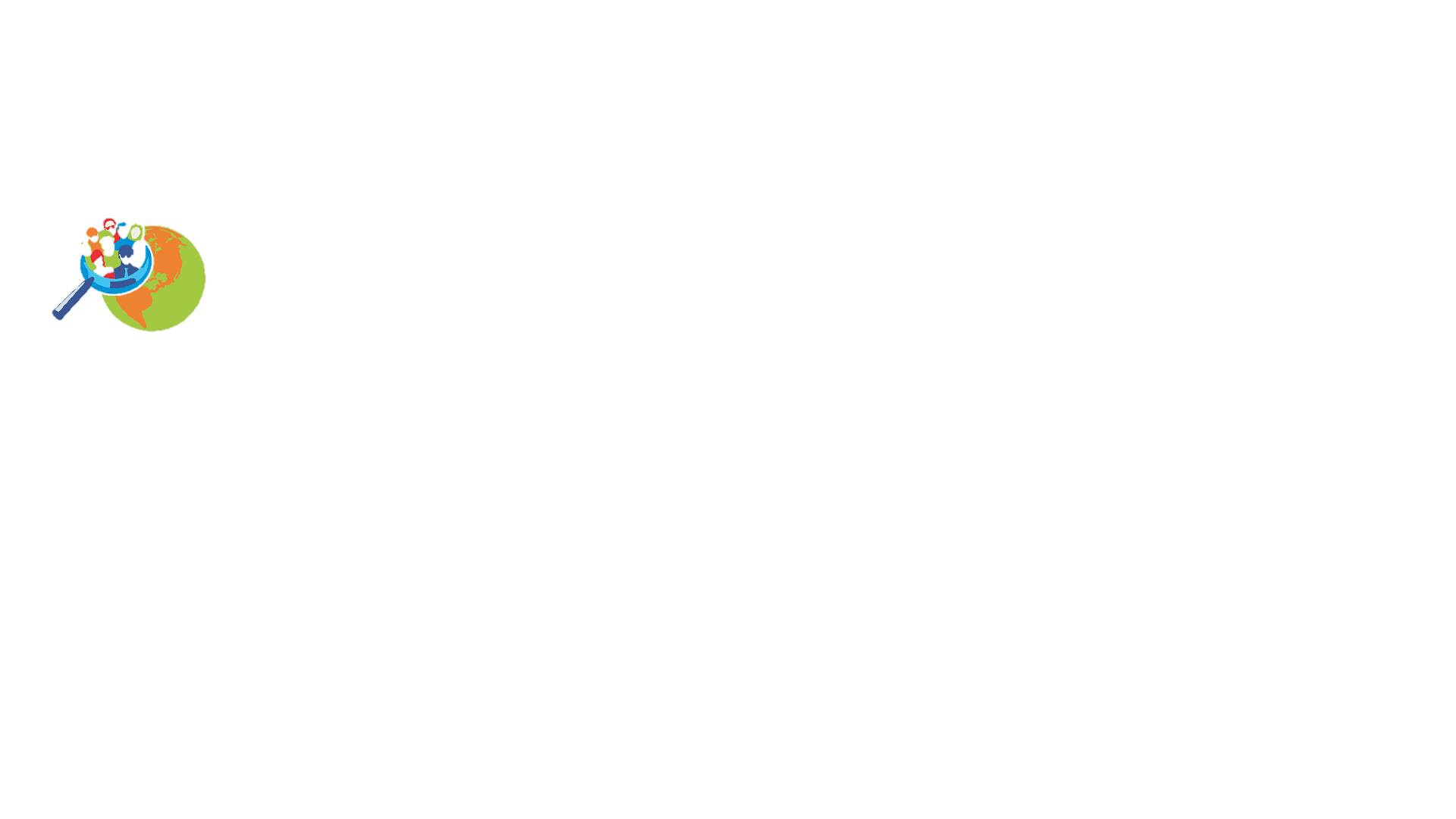 Público 
Alvo
Plano de Fiscalização
Planejamento e Gestão Estratégica
Comunicação e Atendimento
Normatização da profissão
Gestão do Conhecimento
Gestão do Relacionamento
Eventos (cursos e treinamentos)
Convênios e Parcerias
Prestação de Contas
SICCAU – Sistema de 
Informação e Comunicação com o A e U
Portal do CAU
Portal da Transparência
1 Sede na capital de AL
Canal da Ouvidoria
Atendimento presencial
Call Center
Garantir à sociedade fiscalização dos serviços de A e U no Estado
Analisar e julgar casos de falta de ética
Regulamentação da profissão e das condutas éticas, disciplinares e técnicas da A e U
Acompanhar e analisar os RRTs
Ajudar na qualificação do ensino de A e U
Buscar em conjunto com as prefeituras e o Estado, formas de fiscalizar e punir os responsáveis pelo não cumprimento de leis e regulamentos da A e U
Fornecer a Carteira de Identificação do profissional de A e U
Divulgar e orientar as melhores práticas na área de A e U
Fornecer CATs e Declarações
Parceiros 
Estratégicos e Fornecedores
Sociedade Brasileira
Arquitetos e Urbanistas
Empresas de Arquitetura e Urbanismo
Universidades de A e U
Entidades representativas da Arquitetura e Urbanismo
Cadeia produtiva da Industria da Construção
A Sociedade
Arquitetos e Urbanistas
Escritórios de Arquitetura e Urbanismo
Cadeia produtiva da Industria da Construção
Gestores do CAU/AL
Funcionários do CAU/AL
Funcionários de outros CAU/UF
Outros Conselhos profissionais
Órgãos públicos nas três esferas de governo
Instituições de Ensino
Entidades de Classe
Recursos – Chaves
Canais de Entrega
Dos Serviços
Classificações:
Relações de prestação de serviços.
Relações politicas e institucionais.
Relações de fiscalização.
Relações de formação profissional e pesquisa.
Relações de captação de recursos.
Relações associativas.
Relações culturais e científicas.
Público infanto-juvenil.
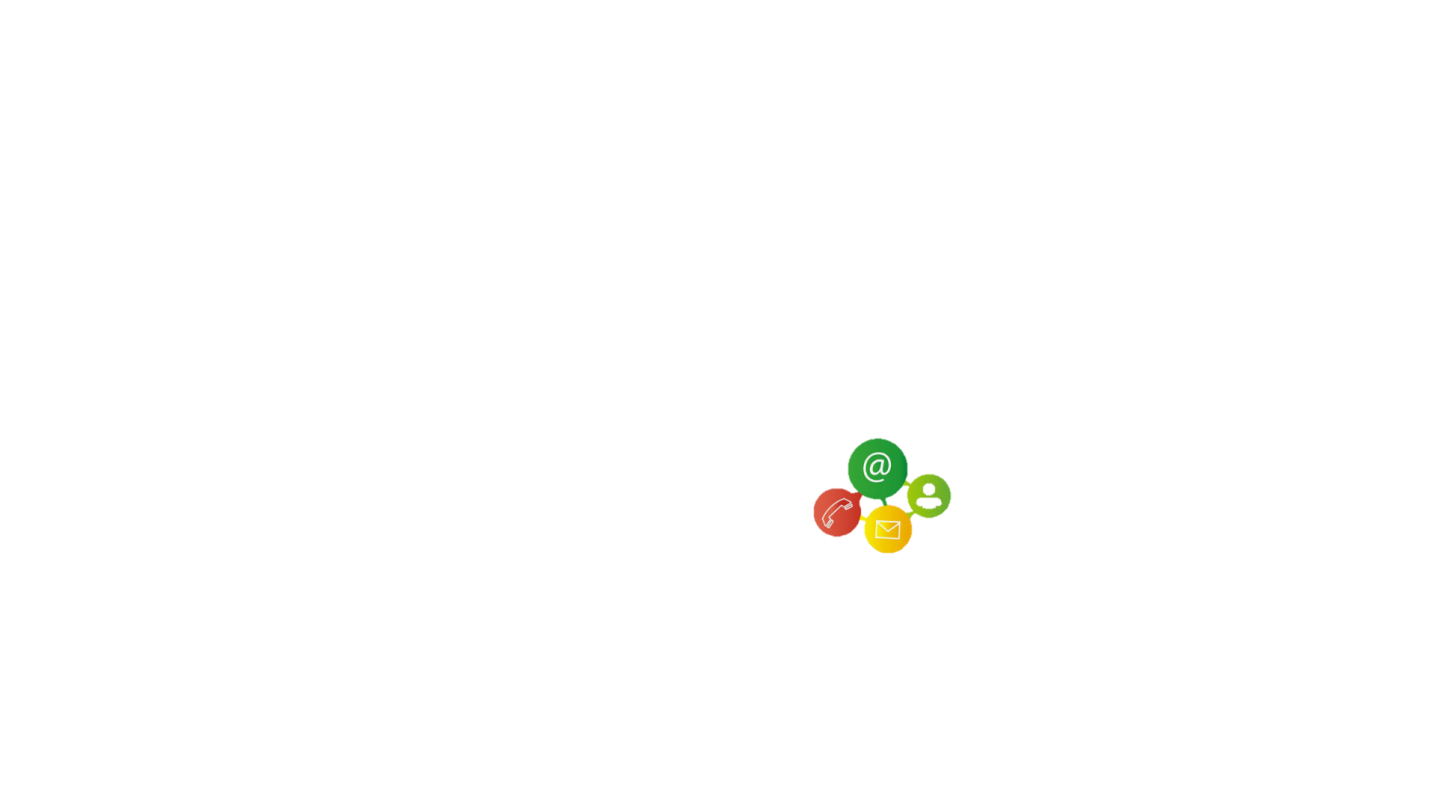 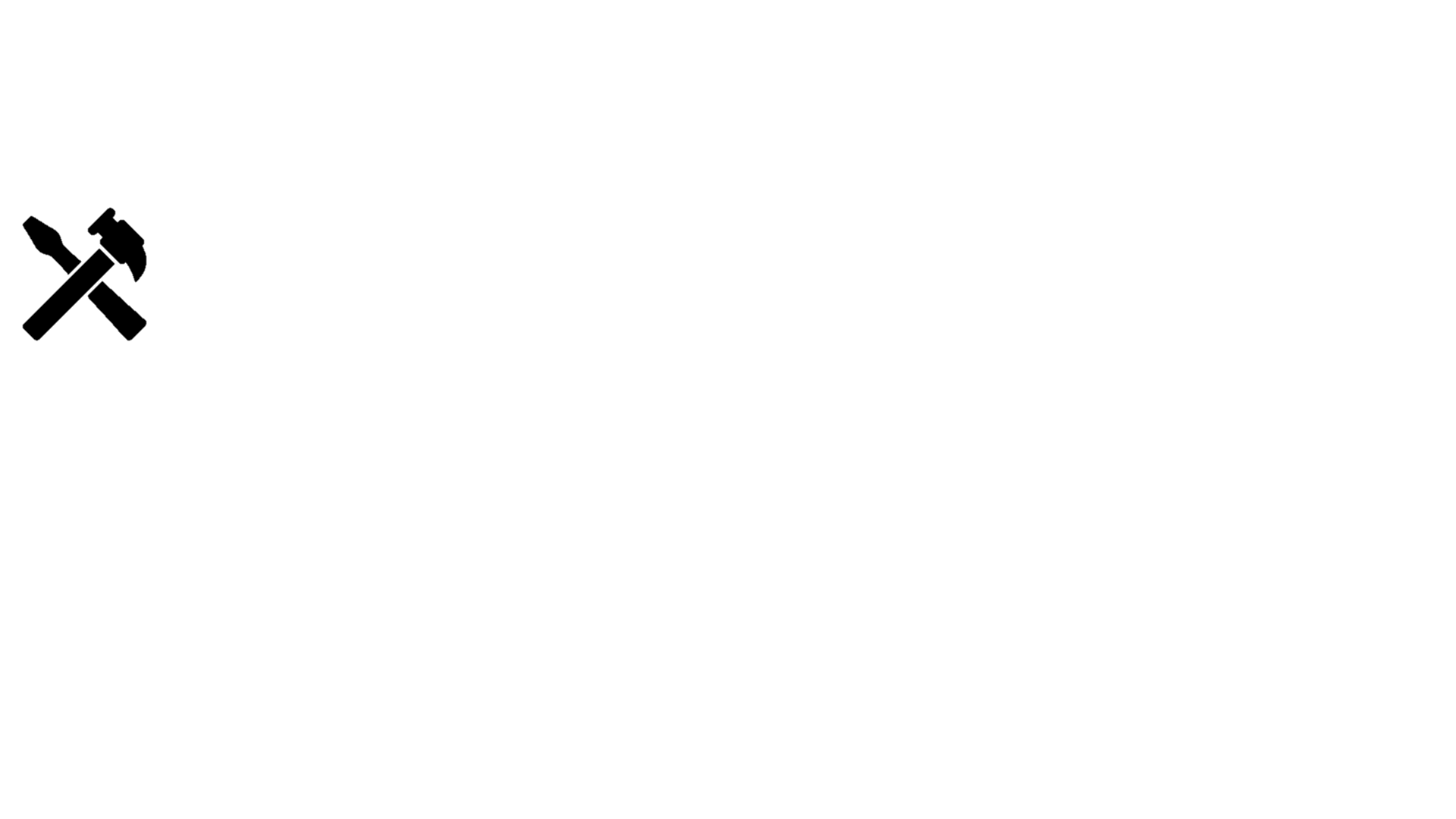 Plenário
Comissões Permanentes
Comissões Especiais
Estrutura Organizacional
Recursos Humanos
Planejamento e acompanhamento da Gestão Estratégica
TI e Comunicação
Online
SICCAU
Sitio eletrônico do CAU/AL
Redes sociais do CAU/AL
Presencial
Sede na Capital de AL
Publicidade e Publicações
Assessoria de comunicação
Fontes de Receita
Estrutura de Custo
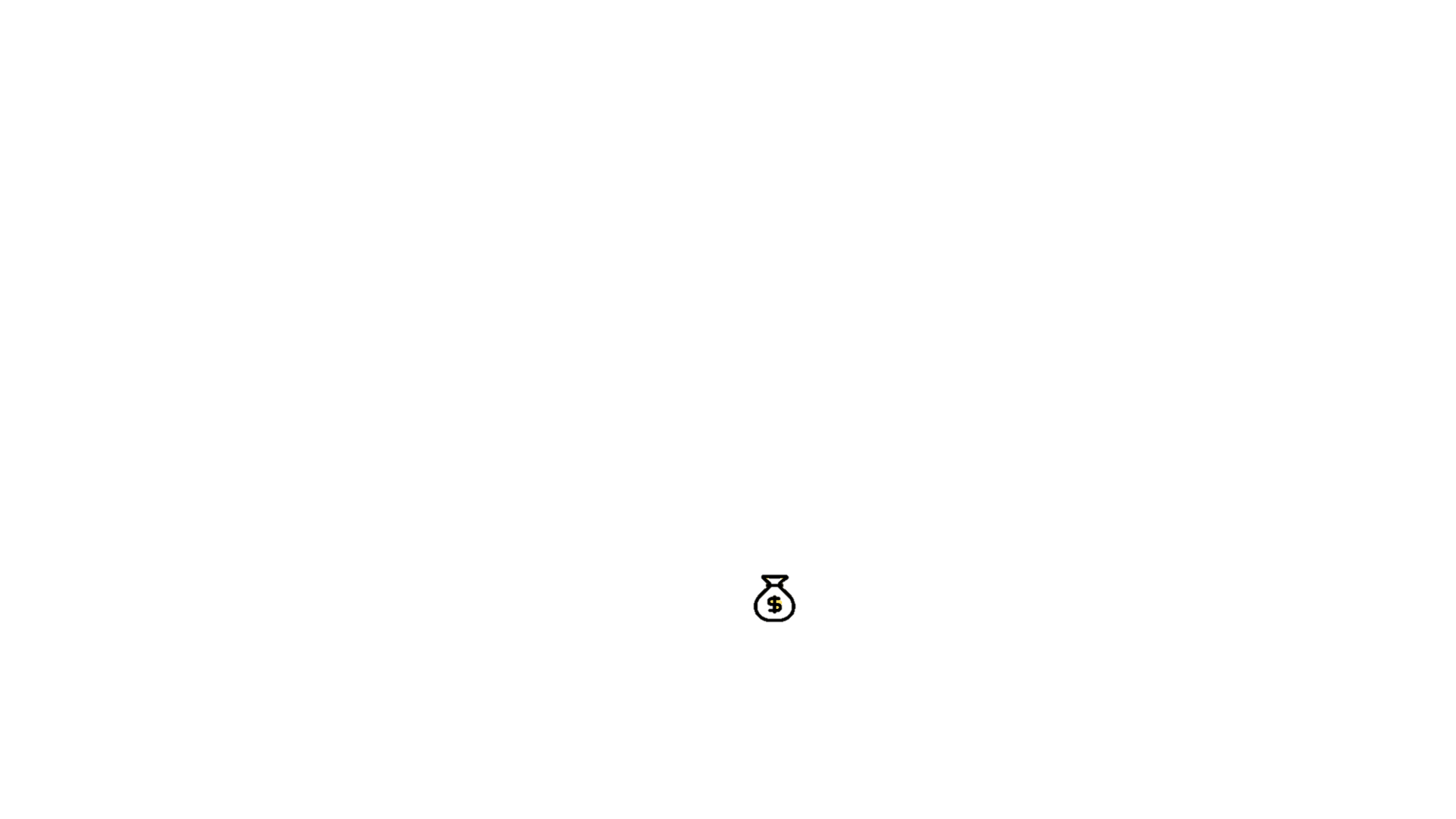 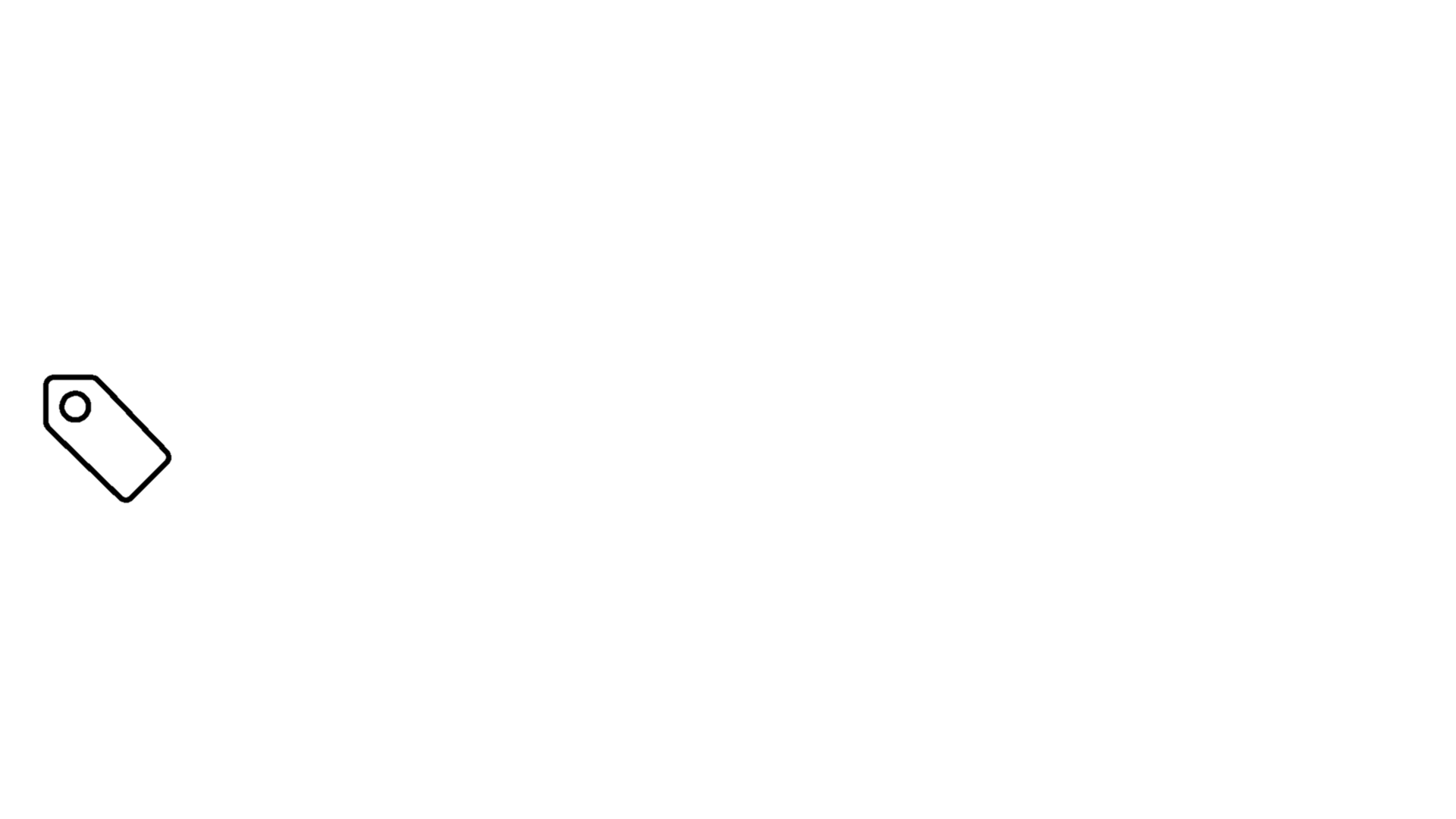 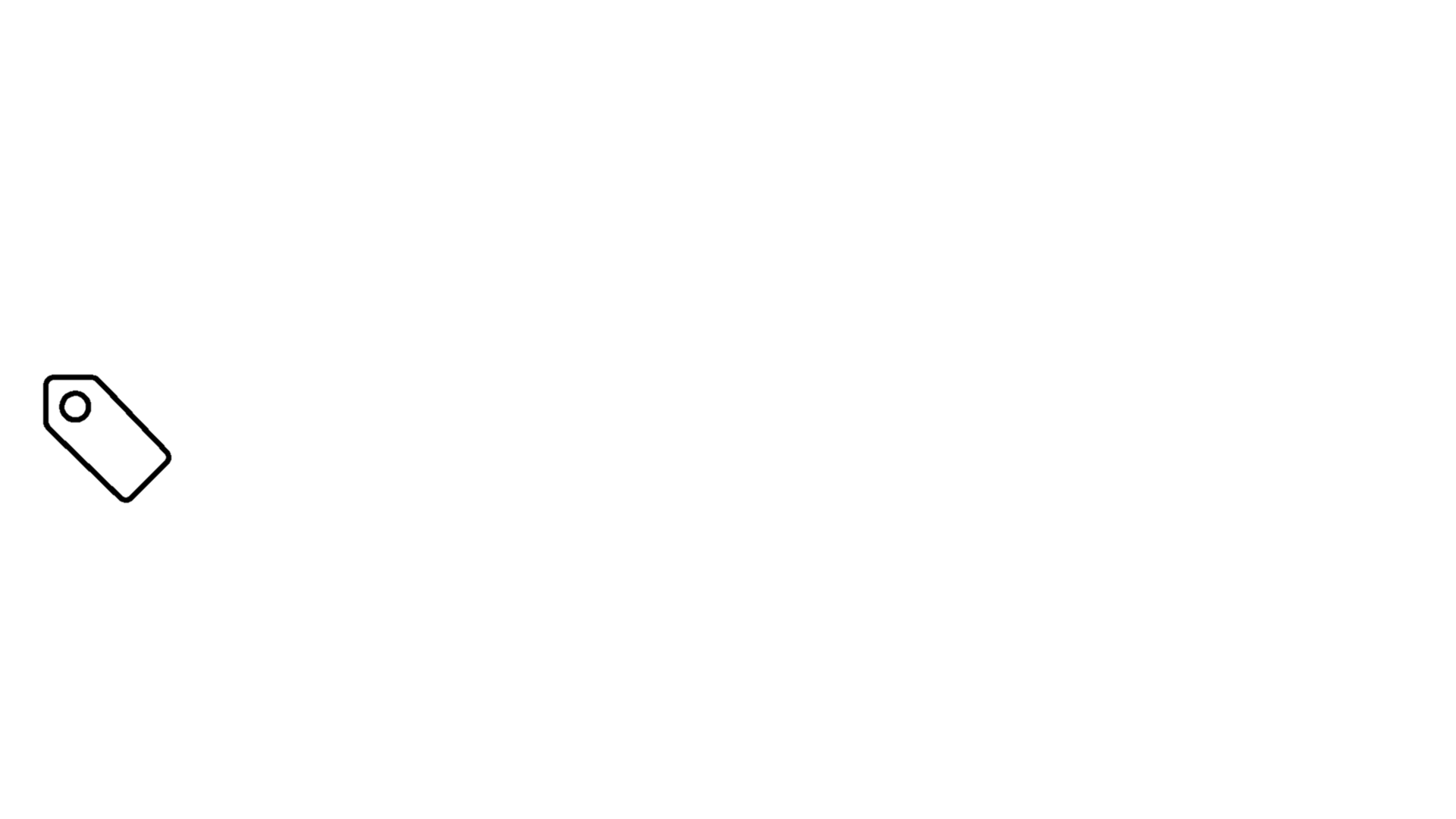 Utilização de sistemas de tecnologia próprios para contabilidade (SISCONT)
SICCAU com informações de arrecadações
Auditoria de Custos periódicas
Utilização de Centro de Custos por projetos e atividades
Todos os departamentos e projetos separados por grupos
Controle efetivo da execução pelo acompanhamento periódico
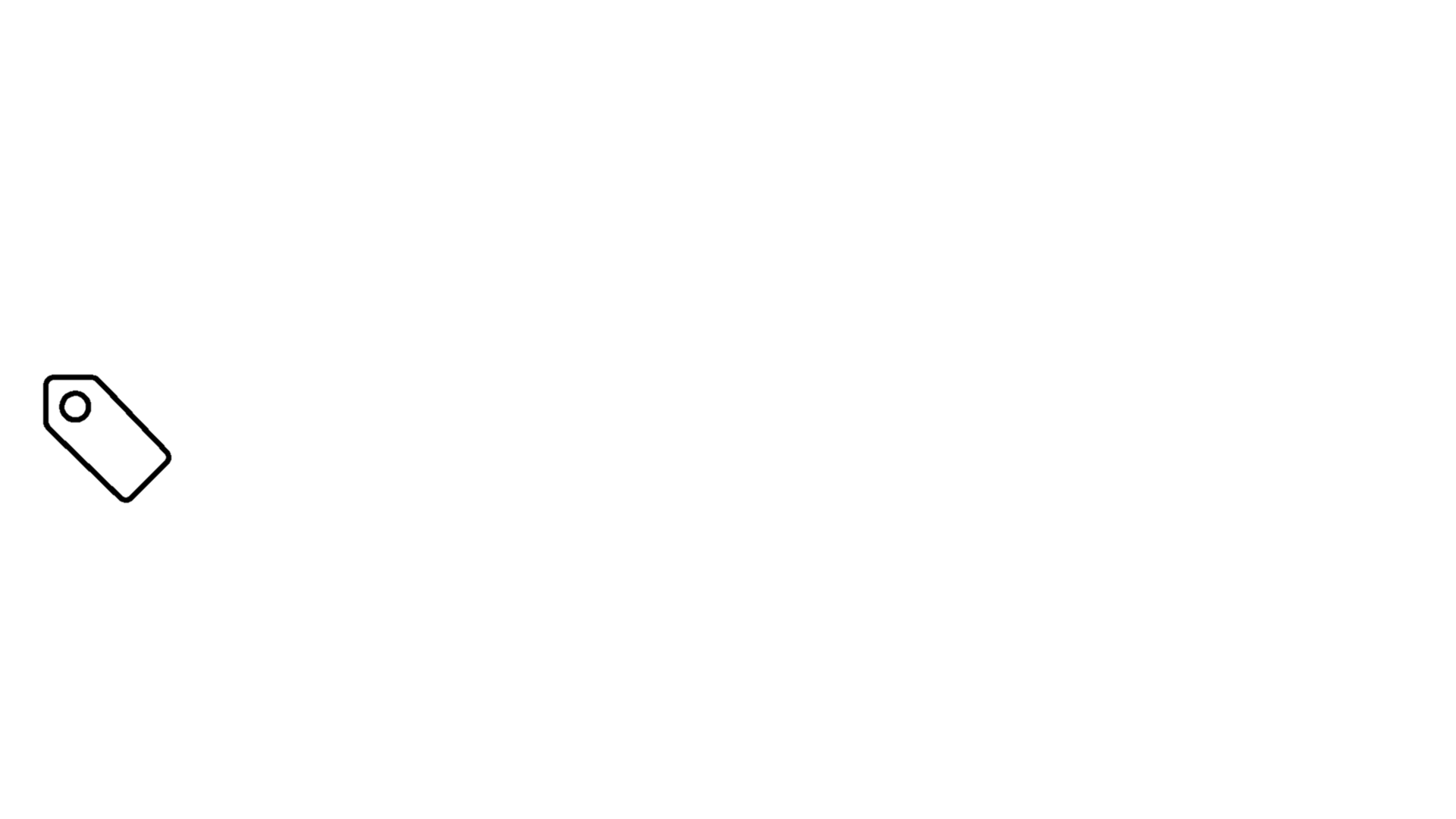 Anuidades de Pessoa Física
Anuidades de Pessoa Jurídica
RRT
Taxas e Multas
Aplicações Financeiras
Outras Receitas ( Restituições e Emolumentos)
Receita Capital
10
Cenário externo
Em 2019, as ações do CAU/AL, estão voltadas para um público alvo composto por 1.901 arquitetos¹ (85,6 % na capital e 14,4 % no interior), 151 empresas de arquitetura e urbanismo¹ (75,4 % na capital e 24,6 % no interior), com atividades profissionais representadas por 7.004 RRT ¹ (31,9 % na capital e 68,1 % no interior). Frente ao exercício de 2018, se apresentam as seguintes variações: crescimento de 10% para profissionais ativos (1.710), crescimento de 19,8% para as empresas ativas (126) e uma redução de 0,92% para os RRT emitidos (7.069).

 O estado do Alagoas é composto por 102 municípios². Os arquitetos e urbanistas estão presente em 40,2% desses municípios, enquanto as empresas de arquitetura e urbanismo em 16,7 %. No tocante aos trabalhos profissionais realizados, verifica-se RRT emitidos em 88,2 % dos municípios do Estado.

Cabe também mencionar que o estado possui 9 Instituições de Ensino Superior, com cursos em Arquitetura e Urbanismo, distribuídas em 44 dos municípios do Estado de Alagoas.

 No cenário econômico-financeiro de atuação dos arquitetos e urbanistas, contribuindo para o desenvolvimento e melhoria da qualidade de vida de uma população³ representada por 3,337 milhões de pessoas, correspondendo a 1,6% da população brasileira³ (210,147 milhões). 

"O Plano de Ação do CAU/AL, na forma da programação proposta para o exercício de 2019, visando ao desenvolvimento e fortalecimento dos profissionais e da arquitetura e urbanismo no estado do Alagoas, está composto por 17 iniciativas estratégicas sendo 7 projetos e 10 atividades. 

Frente ao aprovado para 2018, verifica-se a continuidade dos projetos e atividades estabelecidos no plano de ação 2019. Para essas implementações os recursos envolvidos são da ordem de R$ 1,41 milhão, refletindo uma redução de 2,4% frente à programação 2018 (R$ 1,44 milhão).
Cabe ressaltar que, frente às receitas de arrecadação do exercício, a redução foi de 4,12%, comparativamente ao arrecadado em 2018. Das fontes de recursos 96,5% advém das receitas de arrecadação (R$ 1,125 milhão); 2,0% de aplicações financeiras (R$ 23.7 mil); e 1,1% de Outras Receitas (R$ 13.1 mil).”

"Prioritariamente, a atuação do CAU/AL está embasada nos direcionadores estratégicos nacionais de:
 Tornar a fiscalização um vetor de melhoria do exercício da arquitetura e urbanismo.
 Assegurar a eficácia no atendimento e no relacionamento com os arquitetos e urbanistas e a sociedade."
 "A atuação também foca as prioridades estratégicas estaduais de:
 Assegurar a eficácia no relacionamento e comunicação com a Sociedade.
 Estimular o conhecimento, o uso de processos criativos e a difusão das melhores práticas em Arquitetura e Urbanismo.“

Nesse contexto, para a realização das ações em Fiscalização foram direcionados recursos no montante de R$ 326,5 mil representando 32,8% da receita líquida da arrecadação do exercício - RAL (R$ 1,12 milhão); em Atendimento R$ 168,3 mil ou 16,9%; em Comunicação R$ 37,7 mil ou 3,8%. Em Patrocínios, o CAU/AL frente às prioridades estratégicas de atuação, em 2019, não destinou recursos para essa iniciativa. No desenvolvimento das iniciativas estratégicas vinculadas aos objetivos estratégicos priorizados pelo CAU/AL "Assegurar a eficácia no relacionamento e comunicação com a Sociedade" e "Estimular o conhecimento, o uso de processos criativos e a difusão das melhores práticas em Arquitetura e Urbanismo", os recursos direcionados totalizam R$ 78,1 mil ou 7,8% da RAL. Os recursos direcionados para Assistência Técnica totalizam R$ 37,0 mil ou 3,7% da RAL. Na busca de uma atuação em níveis de excelência, o CAU/AL direcionou recursos para a capacitação de seus conselheiros e corpo de colaboradores no montante de R$ 11,0 mil, ou 1,9% das aplicações em pessoal (salários, encargos e benefícios - R$ 592,9 mil). Cabe mencionar que os gastos com pessoal representam 50,8% do total das receitas correntes realizadas no exercício (R$ 1,16 milhão).
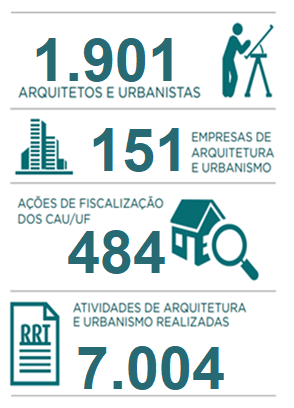 11
Fonte¹:  https://transparencia.caubr.gov.br/orcamento/Cenário de Arrecadação (Janeiro a Dezembro) – Exercício 2019 / Fonte²: IBGE/IGEO /  Fonte³: IDH e PIB/IGEO
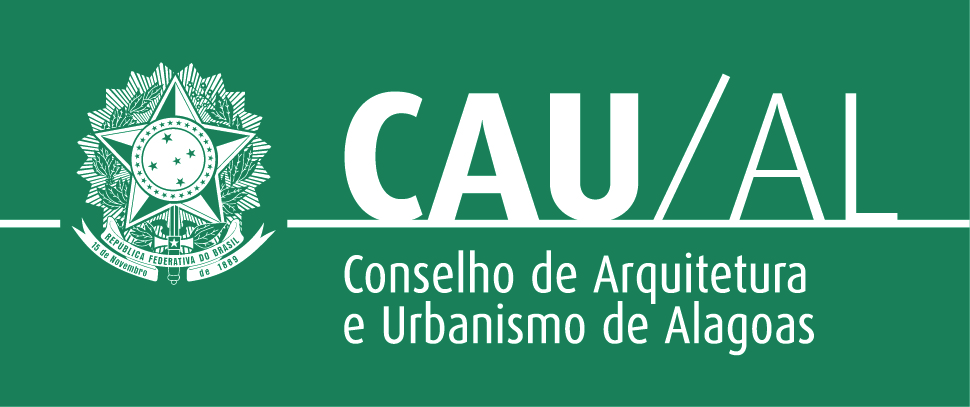 Slide de balanced scorecard 1
2.Governança,
estratégia, 
alocação de recursos.
12
Estrutura de governança
Em 2019 o CAU, conjunto autárquico constituído pelo CAU/BR e pelos 27 CAU/UF, não implementou um política de governança, entretanto em 20/12/2019 foi expedida a Portaria Presidencial do CAU/BR nº 284/2019 (https://transparencia.caubr.gov.br/portariapres284/) criando um grupo de trabalho para atuar nas ações de estruturação e implantação dentre outros, da Política de Governança Institucional, cujos trabalhos se iniciaram em meados de 2020, com prazo conclusivo estimado para 30/06/2020. Segue a identificação da estrutura de governança do CAU e proposta de representação de sua figura, nos moldes do Referencial Básico de Governança, 2ª versão, expedido pelo Tribunal de Contas da União. No CAU, a Governança compreende a seguinte estrutura:

Estrutura de Governança do CAU
I. Instâncias externas:
• TCU
• CGU
II. Instâncias externas de apoio:
• Auditoria independente
•Controle social organizado
• Fórum de Presidentes
III. Instâncias internas:
• Plenário
• Conselho Diretor
• Colegiado de Governança do Centro de Serviços Compartilhados do CAU (CSC-CAU)
• Colegiado de Governança do Fundo de Apoio Financeiro aos CAU/UF

IV. Instâncias internas de apoio:
• Comissões de Administração e de Finanças
• Controladoria
• Auditoria interna
• Ouvidoria
13
Sistema de governança
Figura: Sistema de Governança do CAU
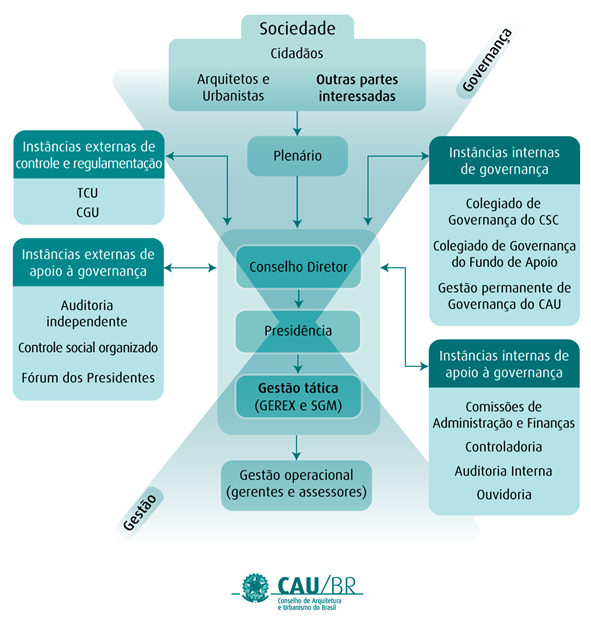 14
Organização do CAU
O Plenário do CAU/AL é composto por 09 Conselheiros titulares distribuídos entre 04 Comissões Ordinárias. Para dar efetividade às suas prerrogativas legais e propósitos de gestão, as Comissões Ordinárias são divididas em: Administração e Finanças, Ensino e Formação, Ética e Disciplina e Exercício Profissional. É a partir destas comissões que são deliberadas as ações internas e também as decisões que serão aplicadas não só para a defesa da arquitetura e do urbanismo, mas para cumprir o papel do Conselho junto à sociedade.
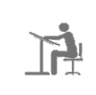 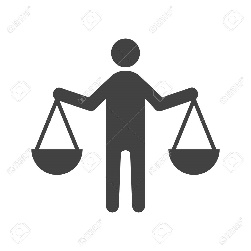 COMISSÃO DE ÉTICA E DISCIPLINA
Dilson Batista Ferreira (Coordenador)
dilson.ferreira@fau.ufal.br 
Morgana Maria Pitta Duarte Cavalcante (suplente) Sady Pereira da Silva Júnior (Coordenador-adjunto)
sady_pereira@uol.com.br 
Alexandre Henrique Pereira e Silva (suplente) Pollenya Rhamadavya Costa Pontes
pollenya-pontes@uol.com.br
Alexandre da Silva Sacramento (suplente)
COMISSÃO DE EXERCÍCIO PROFISSIONALPollenya Rhamadavya Costa Pontes (Coordenadora)
pollenya-pontes@uol.com.br 
Alexandre da Silva Sacramento (suplente) Ricardo Victor Rodrigues Barbosa (Coordenador-adjunto)
rvictor@arapiraca.ufal.br 
Rosângela Benigna de Oliveira Carvalho (suplente) José Adenilton Santos Andrade
adeniltonandrade@gmail.com
José Nilson de Oliveira Martins (suplente)
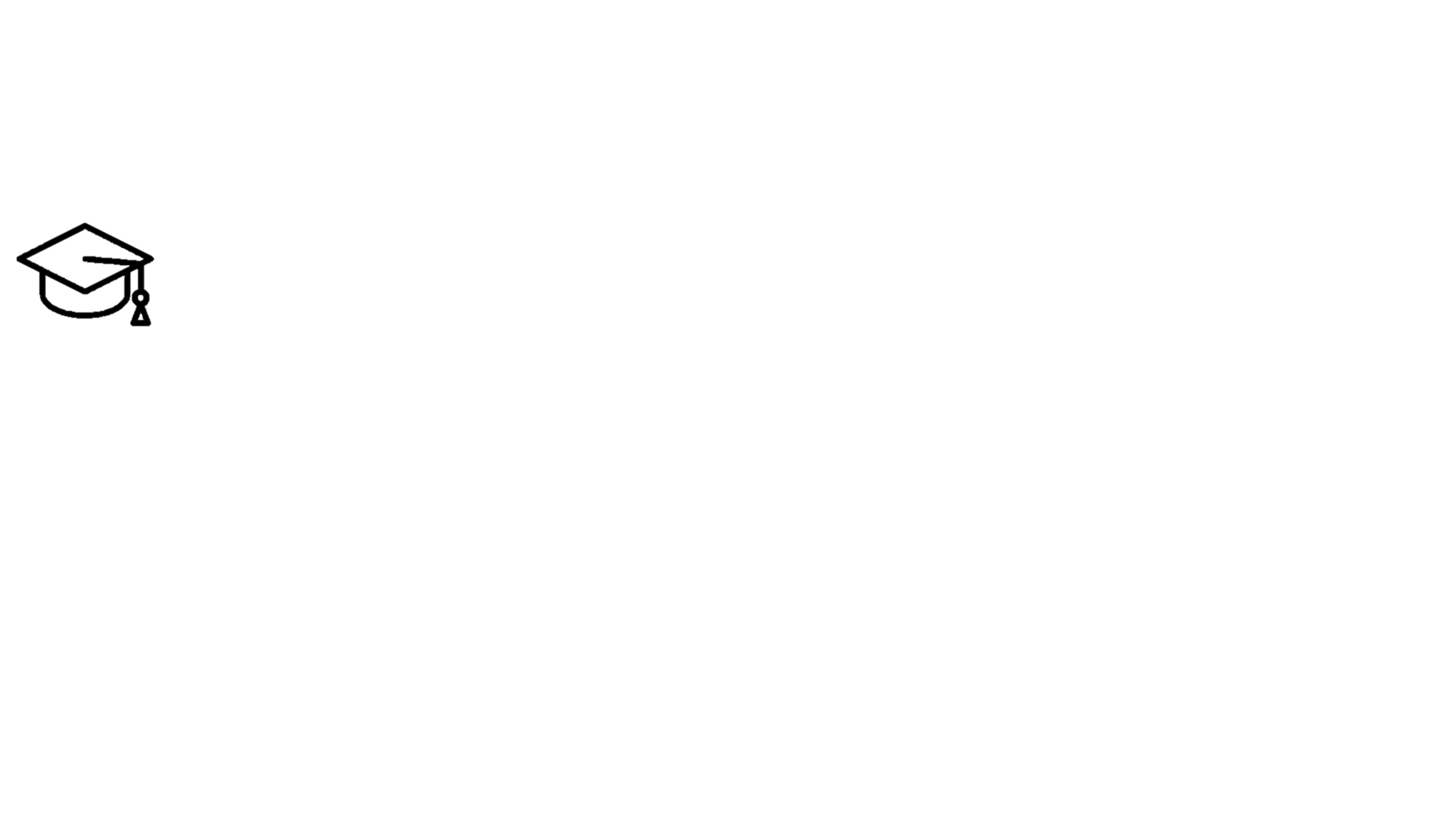 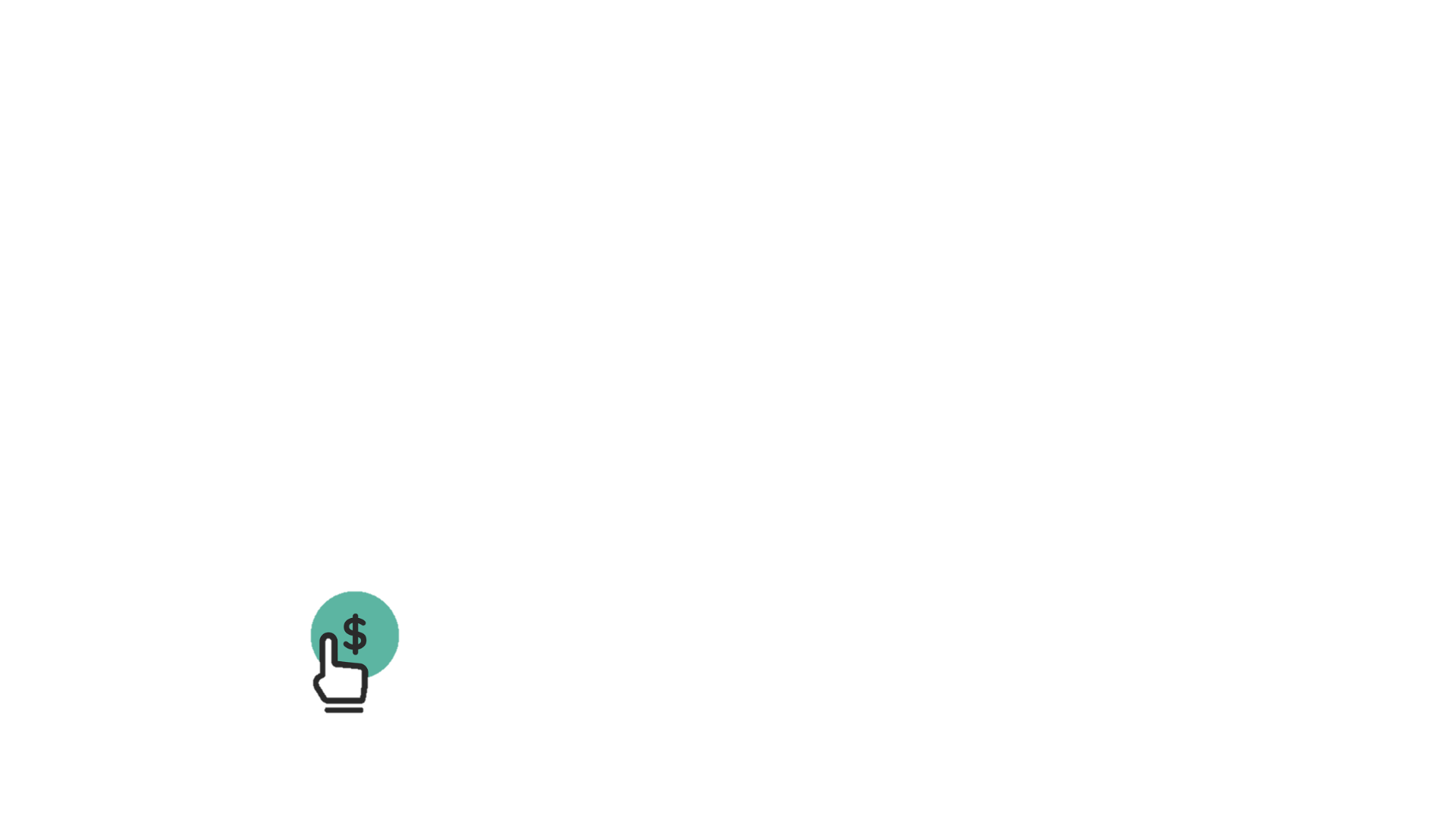 COMISSÃO DE ENSINO E FORMAÇÃO
Gianna Melo Barbirato (Coordenadora)
giannamelobarb@gmail.com 
Fernando Antonio de Melo Sá Cavalcanti (suplente) Ricardo Victor Rodrigues Barbosa (Coordenador-adjunto)
rvictor@arapiraca.ufal.br 
Rosângela Benigna de Oliveira Carvalho (suplente) José Rafael dos Santos Cordeiro Oliveira
rdsarq.artes@gmail.com
Raphael Accete Nicácio Placido (suplente)
COMISSÃO DE ADMINISTRAÇÃO E FINANÇASEdgar Francisco do Nascimento Filho (Coordenador) efnfilho@gmail.com  Margíria Mercia Carvalho Oliveira França (suplente) 
Dilson Batista Ferreira (Coordenador-adjunto)
dilson.ferreira@fau.ufal.br  Morgana Maria Pitta Duarte Cavalcante (suplente)
Sady Pereira da Silva Júnior
sady_pereira@uol.com.br
Alexandre Henrique Pereira e Silva (suplente)
15
Planejamento estratégico
O planejamento estratégico é um processo sistêmico que permite definir o melhor caminho a ser seguido por uma organização, para atingir um ou mais objetivos estratégicos, dentro de um contexto previamente analisado dos cenários, definindo-se metas e ações que permitirão chegar onde se deseja.
A Identidade Organizacional do conjunto autárquico CAU composta pela Missão, Visão e Valores; bem como os Objetivos Estratégicos Nacionais e Locais estabelecidos para um período de dez anos. O Planejamento Estratégico CAU 2013 - 2023, sedimenta as bases de um Conselho com excelência organizacional, transparente, inovador e financeiramente sustentável, para servir à Sociedade, assegurando eficácia no atendimento aos 2.358 profissionais e às 522 empresas do setor no estado, compromissado com a qualidade e a modernidade.
A Missão estabelecida é “Promover Arquitetura e Urbanismo para Todos”.  No que diz respeito à Visão, o CAU busca ser reconhecido como referência na defesa e fomento das boas práticas da Arquitetura e Urbanismo.
 Os Valores, por sua vez, têm as seguintes premissas: Ética e transparência; Excelência orga- nizacional; Comprometimento com a inovação; Unicidade e integração e Democratização da informação e conhecimento.
O Plano de Ação do CAU/AL,  na forma da reprogramação proposta para o exercício de 2019, visando ao desenvolvimento e fortalecimento dos profissionais e da arquitetura e urbanismo no estado de Alagoas, estava composto por 17 iniciativas estratégicas sendo 7 projetos e 10 atividades. Para essas implementações os recursos envolvidos foram da ordem de R$ 1,4 milhão. 
Prioritariamente, a atuação do CAU/AL estava embasada nos direcionadores estratégicos nacionais de:
• Tornar a fiscalização um vetor de melhoria do exercício da arquitetura e urbanismo;
• Assegurar a eficácia no atendimento e no relacionamento com os arquitetos e urbanistas e a sociedade.
A atuação também focou nas prioridades estratégicas estaduais de:
• Estimular o conhecimento, o uso de processos criativos e a difusão das melhores práticas em arquitetura e urbanismo;
• Assegurar a eficácia no relacionamento e comunicação com a sociedade.
16
Mapa estratégico e alocação de recursos
Promover a Arquitetura e Urbanismo para TODOS
MISSÃO
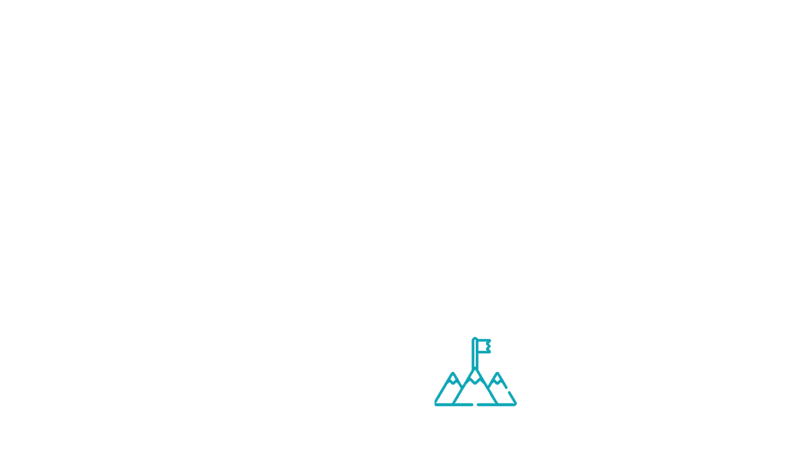 30%
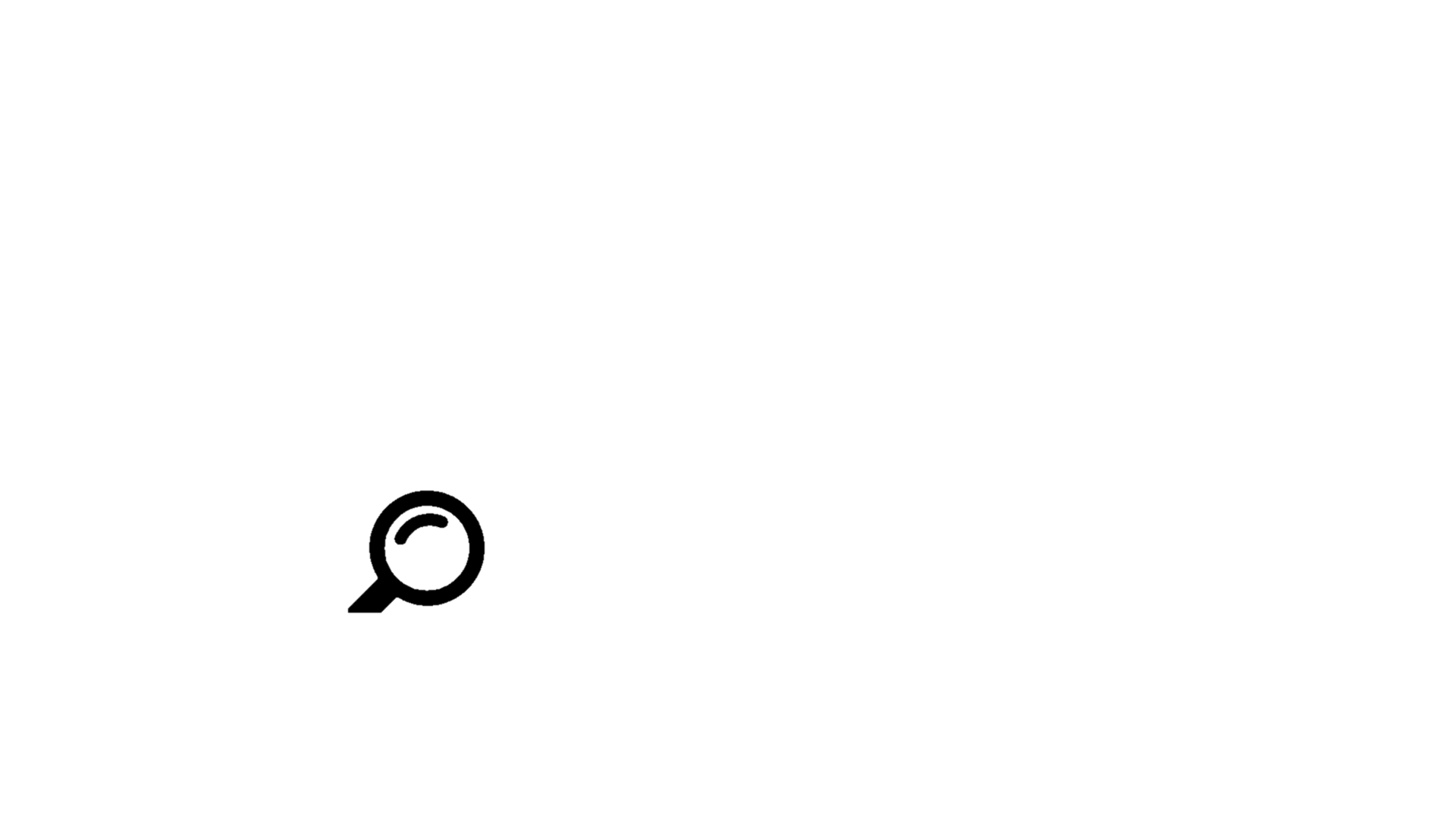 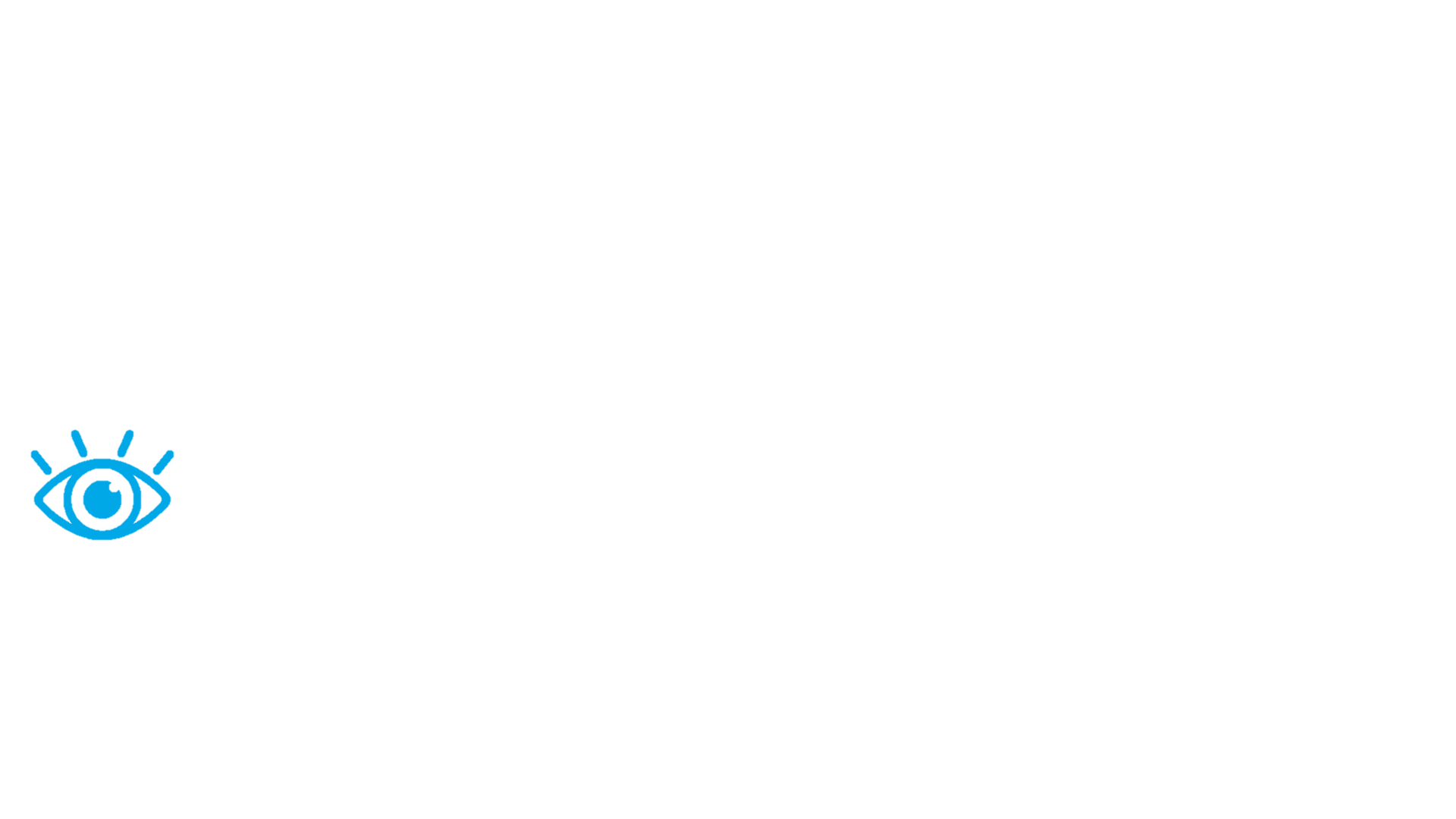 Fiscalização
Ser reconhecido como referência na defesa e fomento das boas práticas da Arquitetura e Urbanismo
VISÃO
R$ 344.673
7,7%
O Mapa Estratégico do CAU abrange um horizonte de planejamento de uma década (2013 a 2023), procurando estabelecer as bases para um Conselho com excelência profissional, transparente, inovador e financeiramente sustentável. Os recursos do CAU são alocados, prioritariamente, em sete áreas.
Objetivos Estratégicos Locais
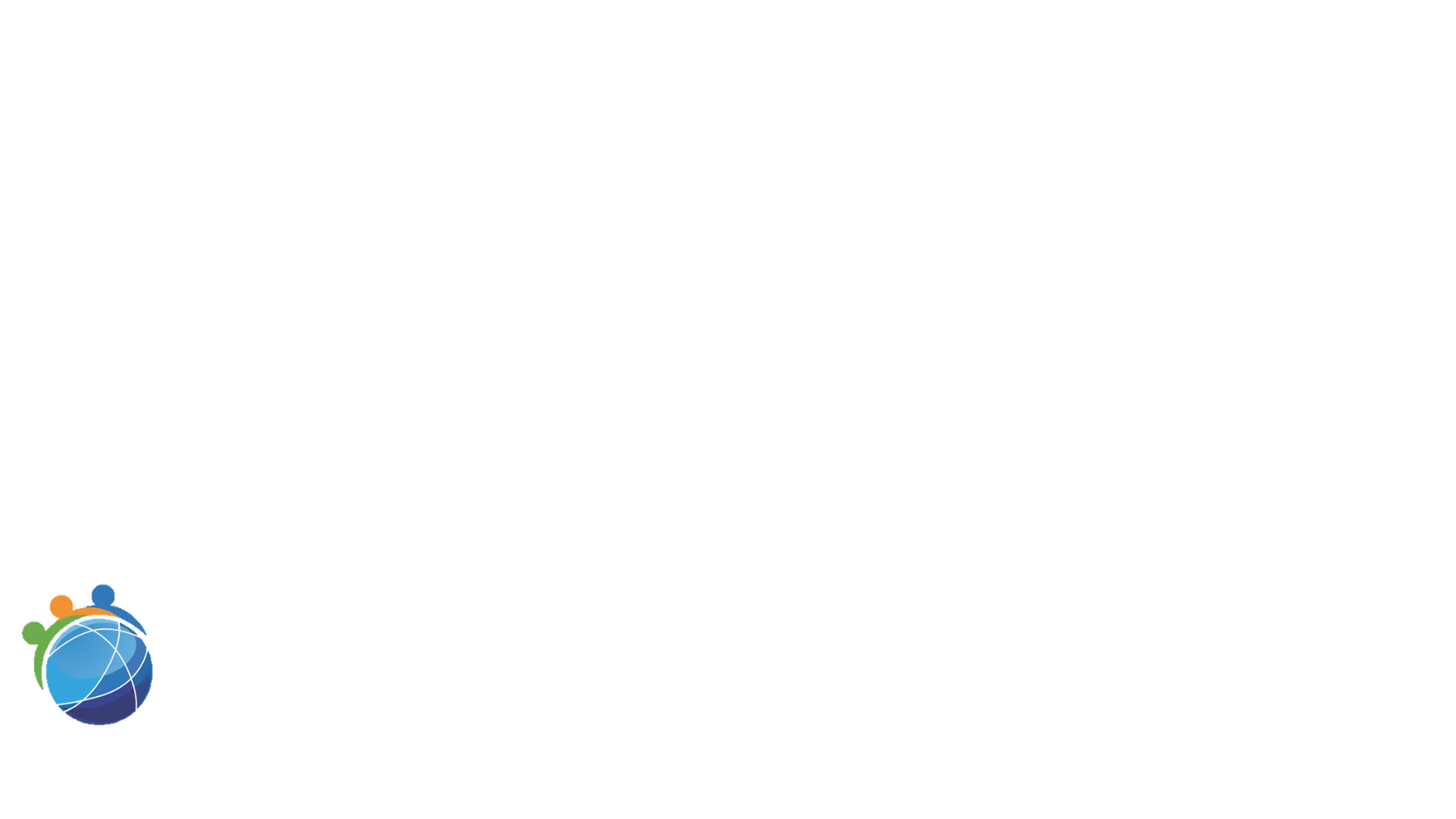 Unicidade e integração
Ética e Transparência
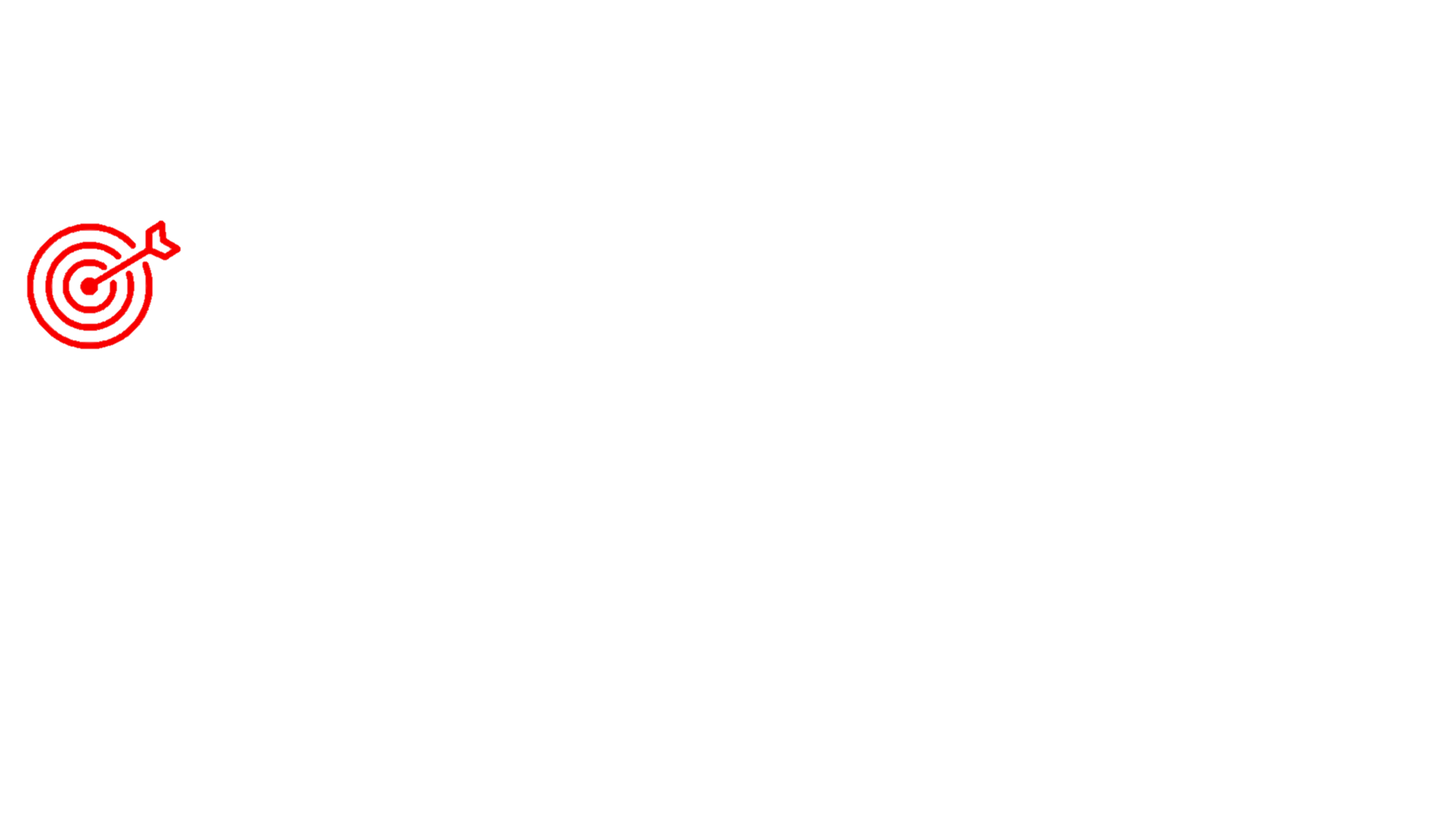 Impactar significativamente o planejamento e a gestão do território
Democratização da informação e conhecimento
Valorizar a Arquitetura e Urbanismo
SOCIEDADE
Excelência Organizacional
Comprometimento com a inovação
Interlocução da Arquitetura e Urbanismo na sociedade
R$ 88.000
16%
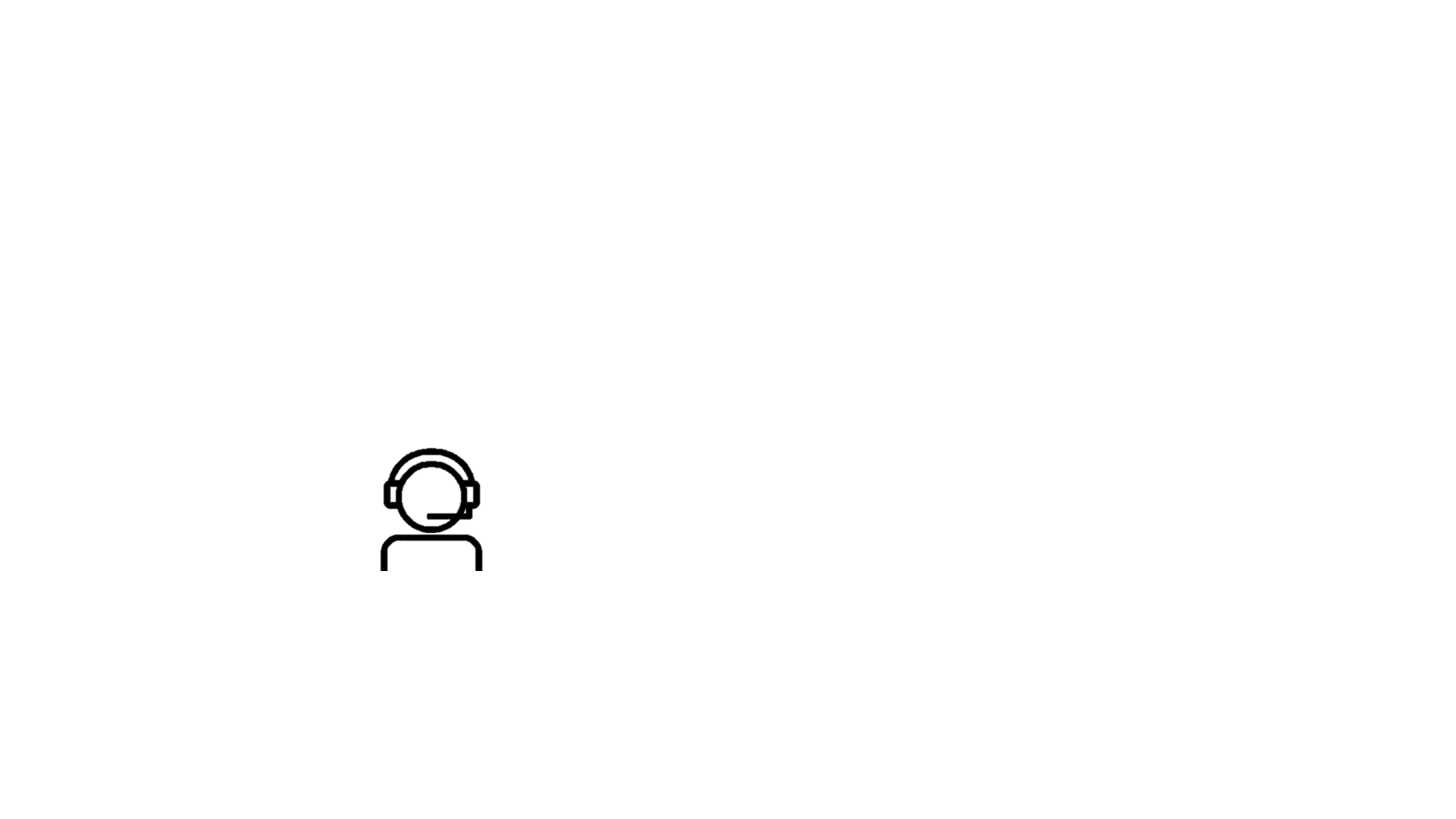 Atendimento
EXCELÊNCIA ORGANIZACIONAL
RELAÇÕES INSTITUCIONAIS
RELAÇÕES COM A SOCIEDADE
R$ 185.653
Estimular o conhecimento, o uso de processos criativos e a difusão das melhores práticas em Arquitetura e Urbanismo
Assegurar a eficácia no relacionamento e comunicação com a sociedade
Influenciar as diretrizes do ensino de Arquitetura e Urbanismo e sua formação continuada
3,5%
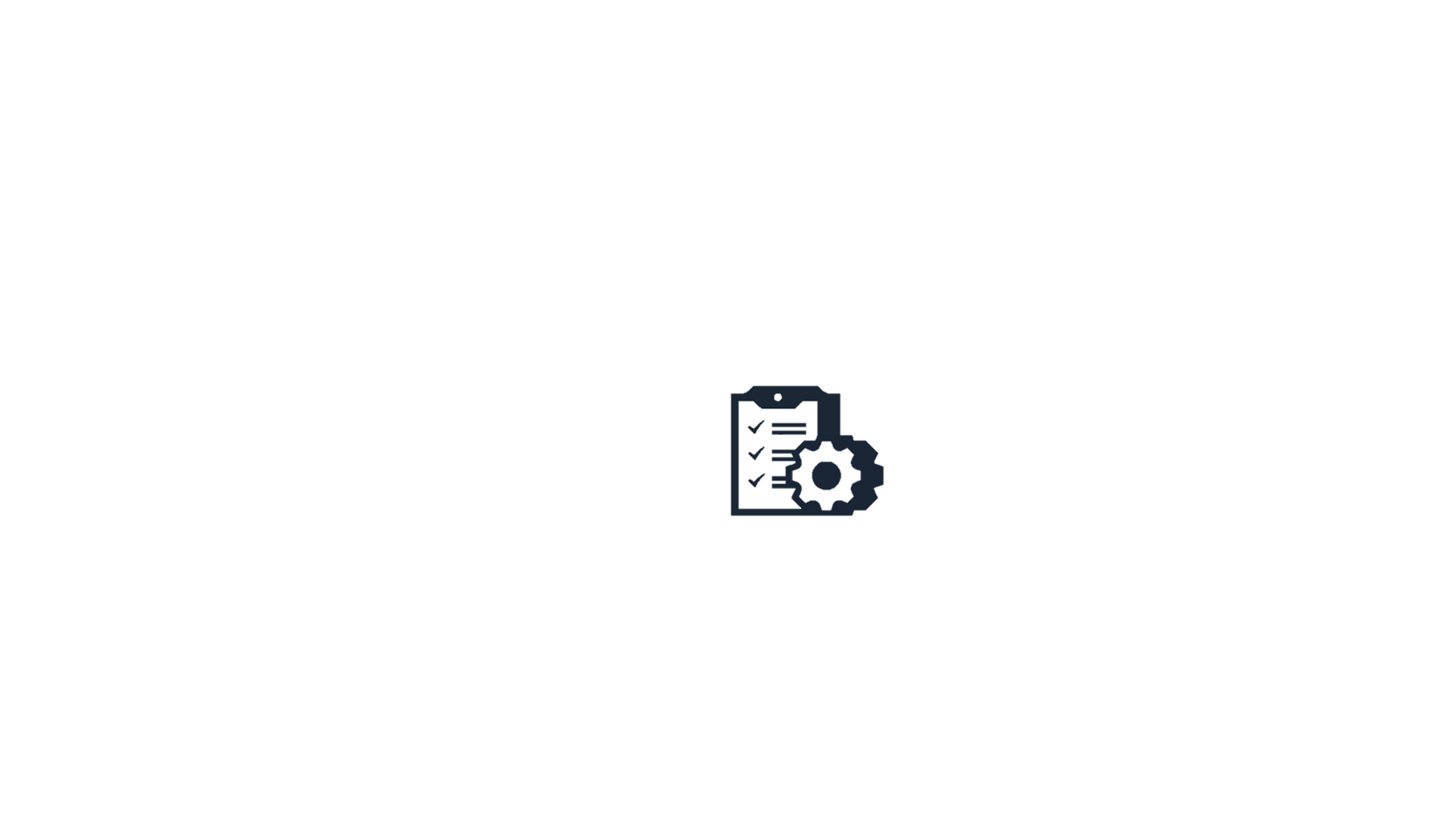 Comunicação
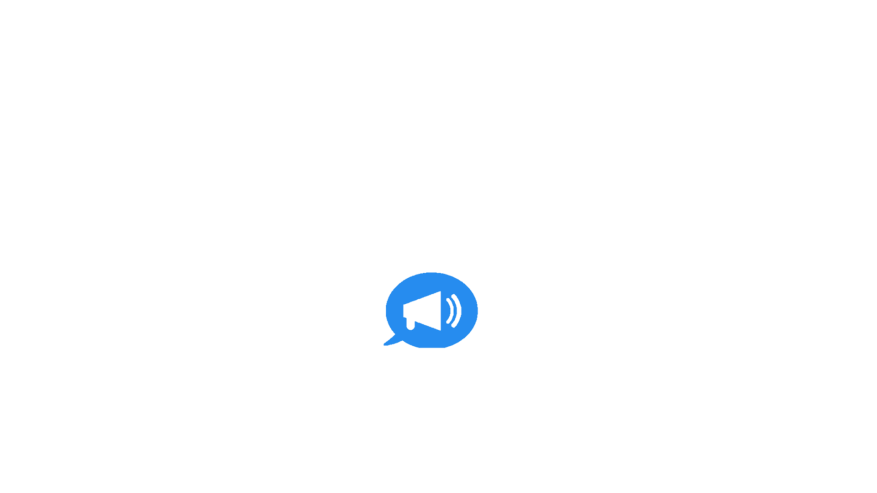 PROCESSOS INTERNOS
Garantir a participação dos arquitetos e urbanistas no planejamento territorial e na gestão urbana
Promover o exercício ético e qualificado da profissão
Assegurar a eficácia no atendimento e no relacionamento com os arquitetos e urbanistas e a sociedade
R$ 40.000
0%
Patrocínio
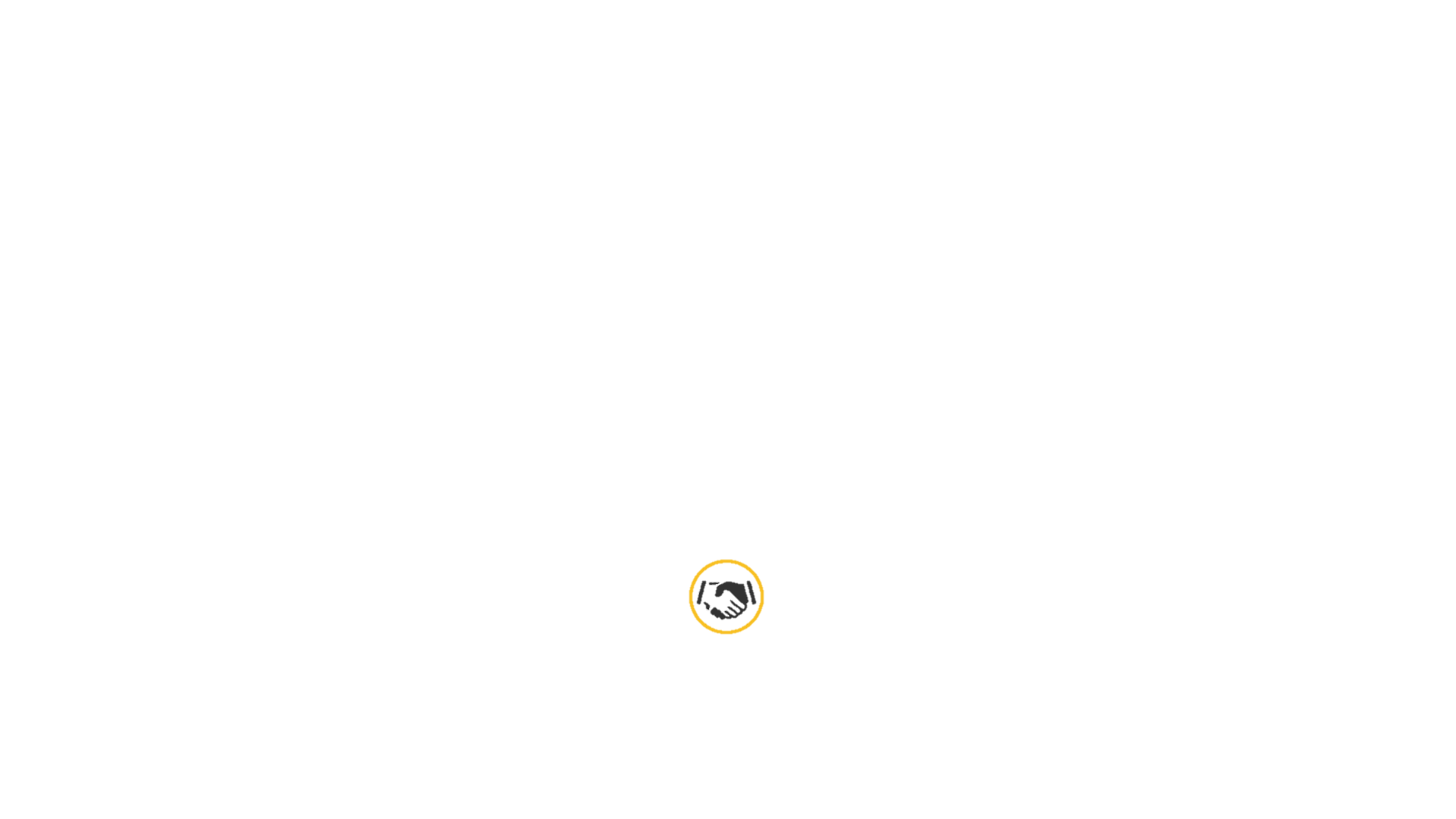 Fomentar o acesso da sociedade à Arquitetura e Urbanismo
Estimular a produção da arquitetura e urbanismo como política de Estado
Tornar a fiscalização um vetor de melhoria do exercício da Arquitetura e Urbanismo
R$ -
4,4%
Assistência Técnica
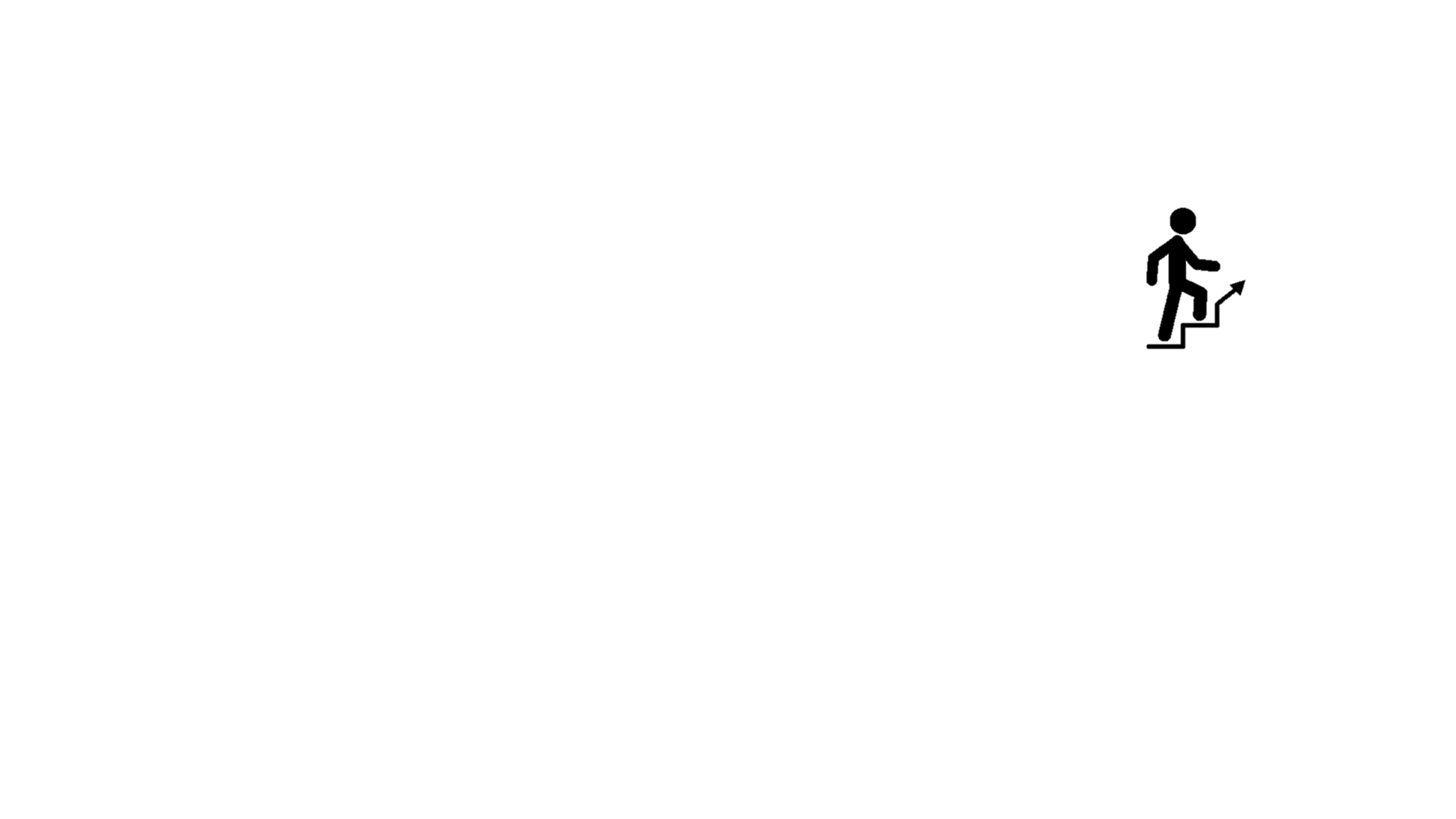 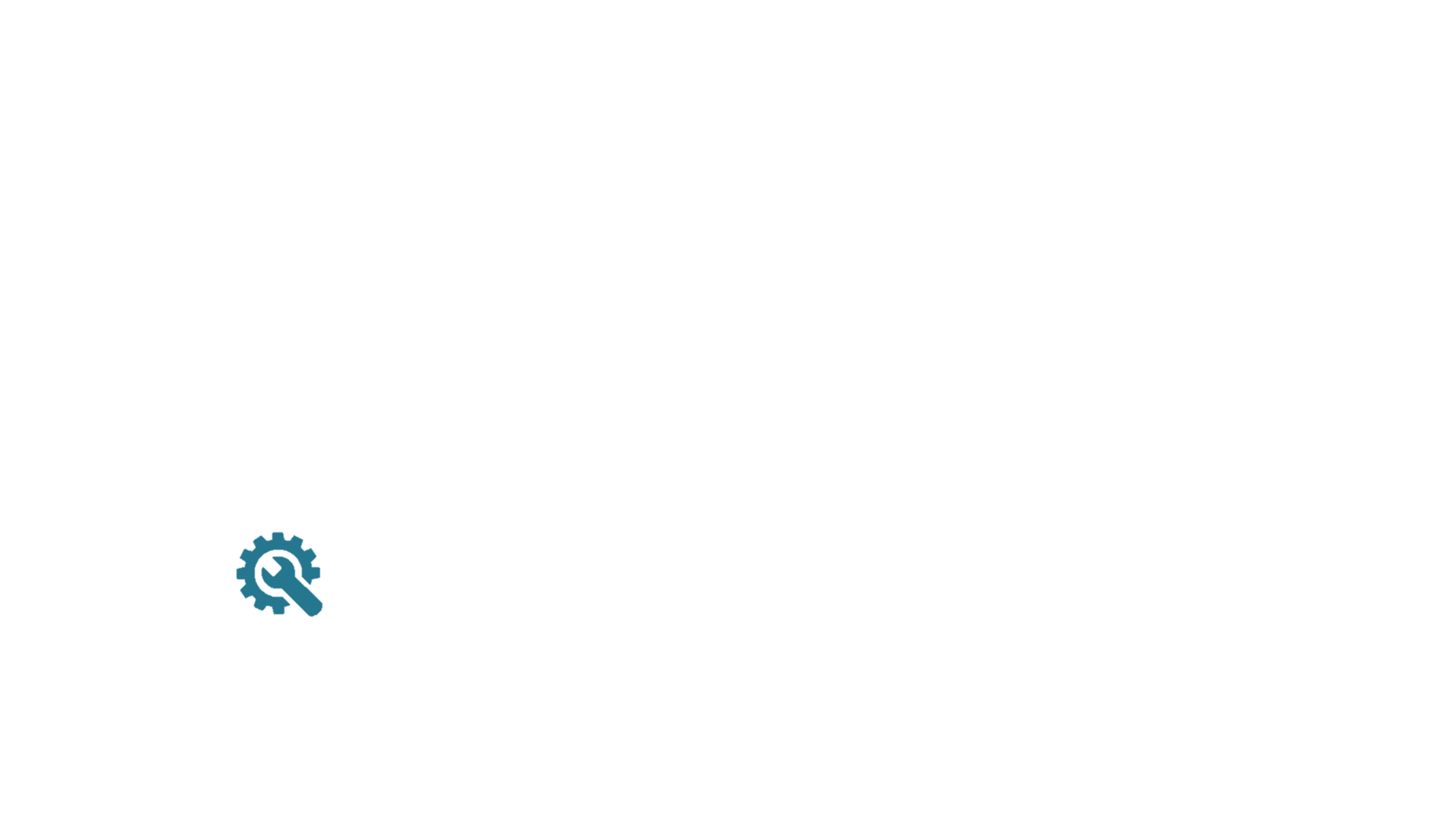 ALAVANCADORES
Assegurar a sustentabilidade financeira
Aprimorar e inovar os processos e as ações
R$ 50.000,00
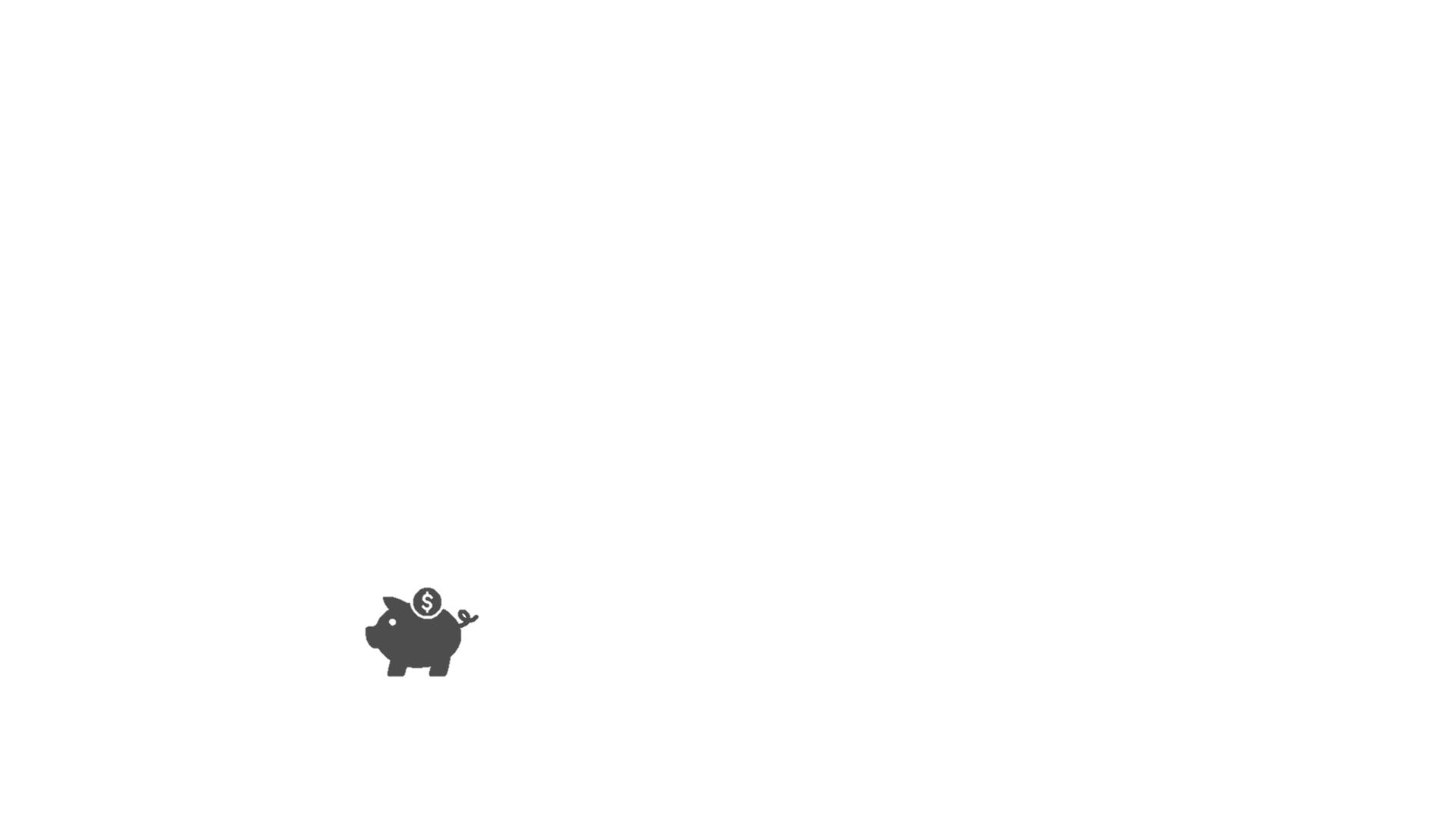 1,1%
Reserva de Contingência
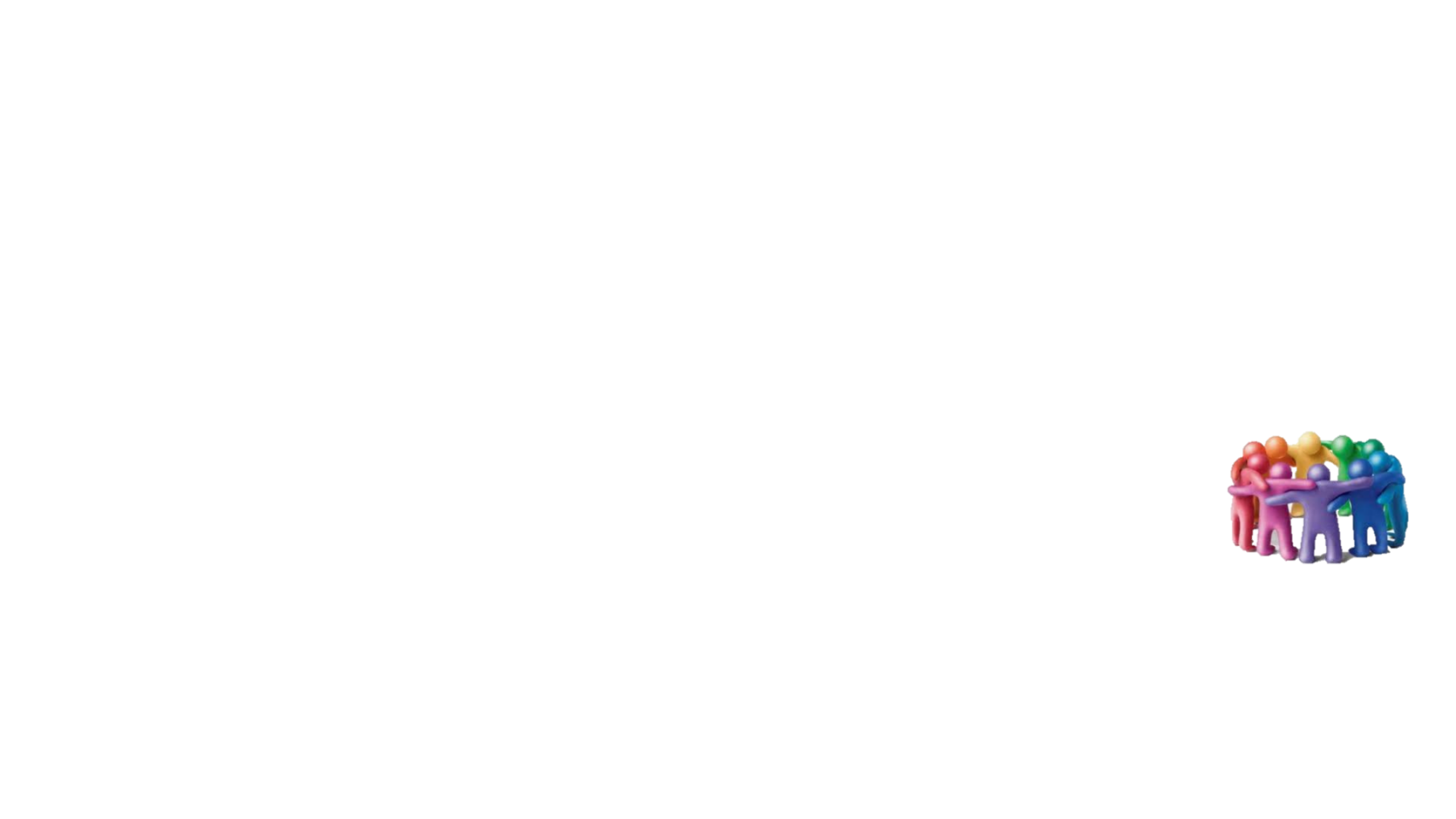 PESSOAS E INFRAESTRUTURA
R$ 12.000,00
Construir cultura organizacional adequada à estratégia
Ter sistemas de informações e infraestrutura que viabilizem  a gestão e o atendimento dos arquitetos e urbanistas e da sociedade
Desenvolver competências de colaboradores e dirigentes
17
Principais iniciativas estratéicas
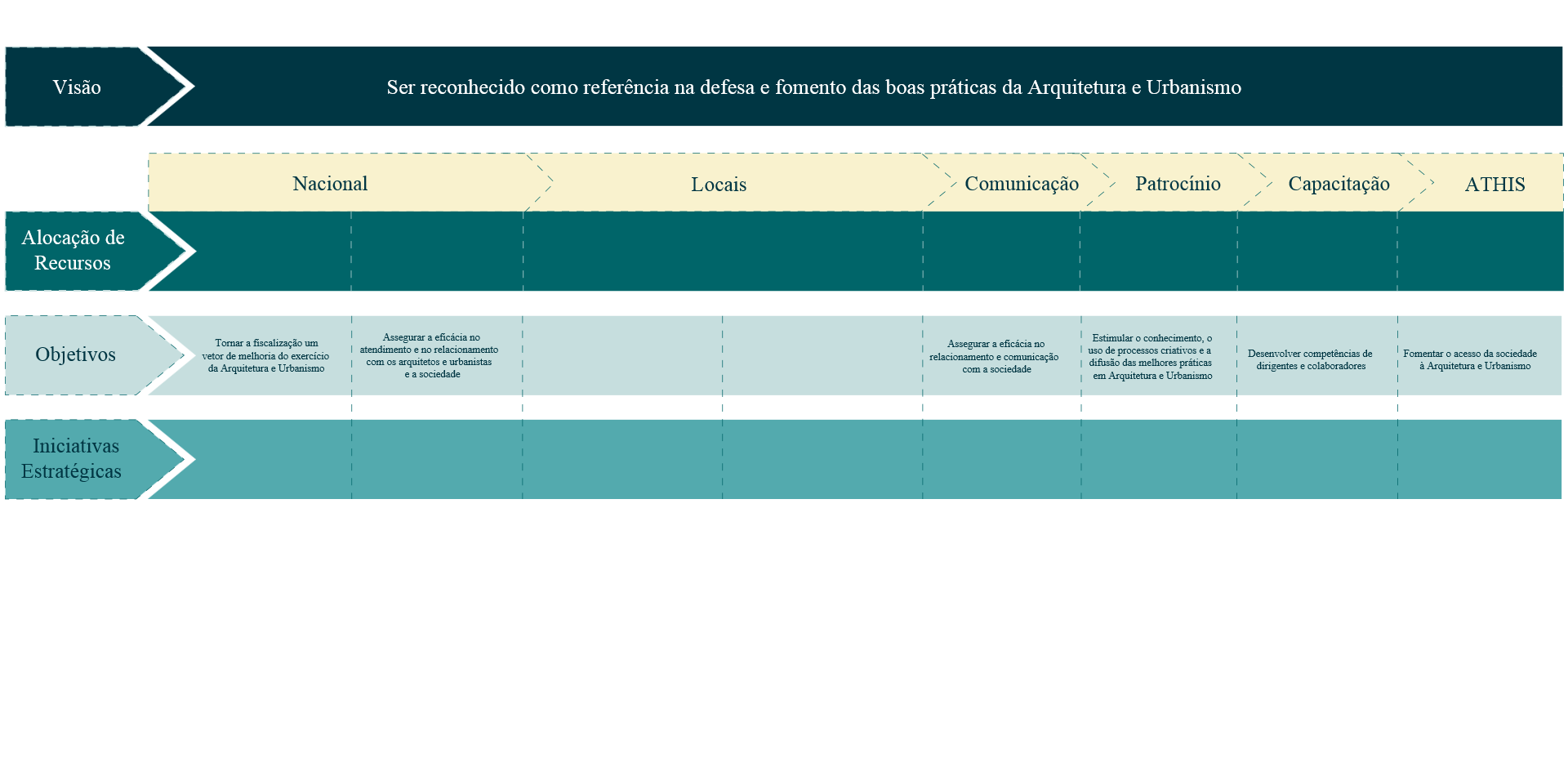 30,3%
16,3%
7,7%
3,5%
-
2%
4,4%
Estimular o conhecimento, o uso de processos criativos e a difusão das melhores práticas em Arquitetura e Urbanismo.
Arial, tamanho 6,5
Azul marinho CAU
( R-0 G-57 B-68)
Assegurar a eficácia no relacionamento e comunicação com a Sociedade.
Arial, tamanho 6,5
Azul marinho CAU
( R-0 G-57 B-68)
Arial, tamanho 6,5
Azul marinho CAU
( R-0 G-57 B-68)
Arial, tamanho 6,5
Azul marinho CAU
( R-0 G-57 B-68)
2
2
2
4
1
-
1
1
Arial, tamanho 6,5
Cor verde CAU
Branco
Arial, tamanho 6,5
Cor verde CAU
Branco
Arial, tamanho 6,5
Cor verde CAU
Branco
Arial, tamanho 6,5
Cor verde CAU
Branco
Arial, tamanho 6,5
Cor verde CAU
Branco
Arial, tamanho 6,5
Cor verde CAU
Branco
Arial, tamanho 6,5
Cor verde CAU
Branco
Arial, tamanho 6,5
Cor verde CAU
Branco
Arial, tamanho 6,5
Azul marinho CAU
( R-0 G-57 B-68)
Arial, tamanho 6,5
Azul marinho CAU
( R-0 G-57 B-68)
Arial, tamanho 6,5
Azul marinho CAU
( R-0 G-57 B-68)
Arial, tamanho 6,5
Azul marinho CAU
( R-0 G-57 B-68)
Arial, tamanho 6,5
Azul marinho CAU
( R-0 G-57 B-68)
Arial, tamanho 6,5
Azul marinho CAU
( R-0 G-57 B-68)
Arial, tamanho 6,5
Azul marinho CAU
( R-0 G-57 B-68)
Legenda:
1. ATHIS - Assistência Técnica em Habitações de Interesse Social 
2. % ALOCAÇÃO DE RECURSOS - Valores aprovados (Previstos)
3. Iniciativas Estratégicas: Quantidades Projeto ou Atividade
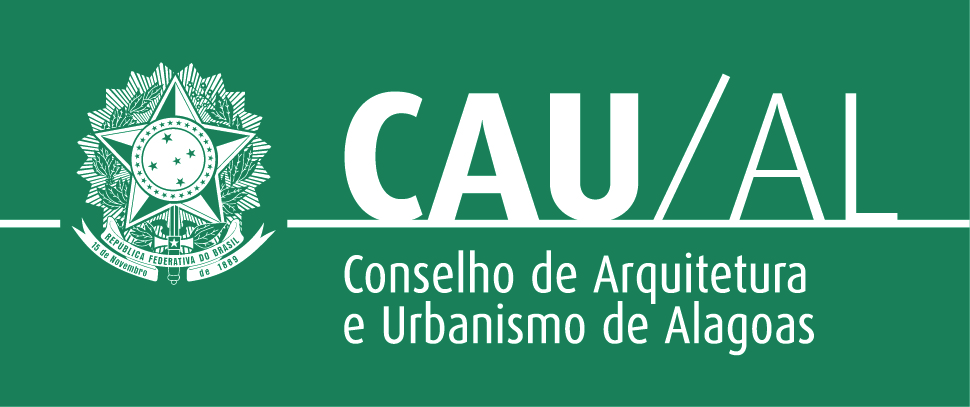 Slide de balanced scorecard 1
3. Riscos,
oportunidades,
perspectivas.
19
Gestão de riscos e controles internos
A gestão de riscos é uma ação fundamental em uma autarquia federal com poucos recursos financeiros e de pessoal, em que os Processos passam pelo controle de poucos setores. 

Para auxiliar nessa tarefa, o corpo técnico e a Presidência do CAU/AL atuaram, juntamente com a Comissão de Administração e Finanças - CAF, fazendo o acompanhamento sistemático dos contratos, da evolução da Arrecadação Orçamentária e dos Balanços Financeiros mensais, sempre comparando o previsto/realizado. O Conselho utiliza de forma consciente os recursos internos, visando a economicidade e efetividade na gestão.
Em outubro de 2016 a Controladoria do CAU/BR realizou um levantamento junto a todos os CAU/UF e ao CAU/BR por meio de um “Questionário de Avaliação de Controles Internos e Gestão de Riscos (QACI) visando avaliar o nível de maturidade institucional nestes quesitos.
Não obstante, até 2019 o conjunto autárquico CAU/BR e CAU/UF não  implementou uma política de gestão de riscos, deficiência a ser debelada em 2020, tendo em vista a expedição da Portaria Presidencial do CAU/BR nº 284, de 20/12/2019 criando um grupo de trabalho para atuar nas ações de estruturação e implantação dentre outros, de Política de Gestão de Riscos e Controles Internos, cujos trabalhos se iniciaram em meados do corrente exercício, com prazo conclusivo estimado para 30/06/2020. (https://transparencia.caubr.gov.br/portariapres284/)
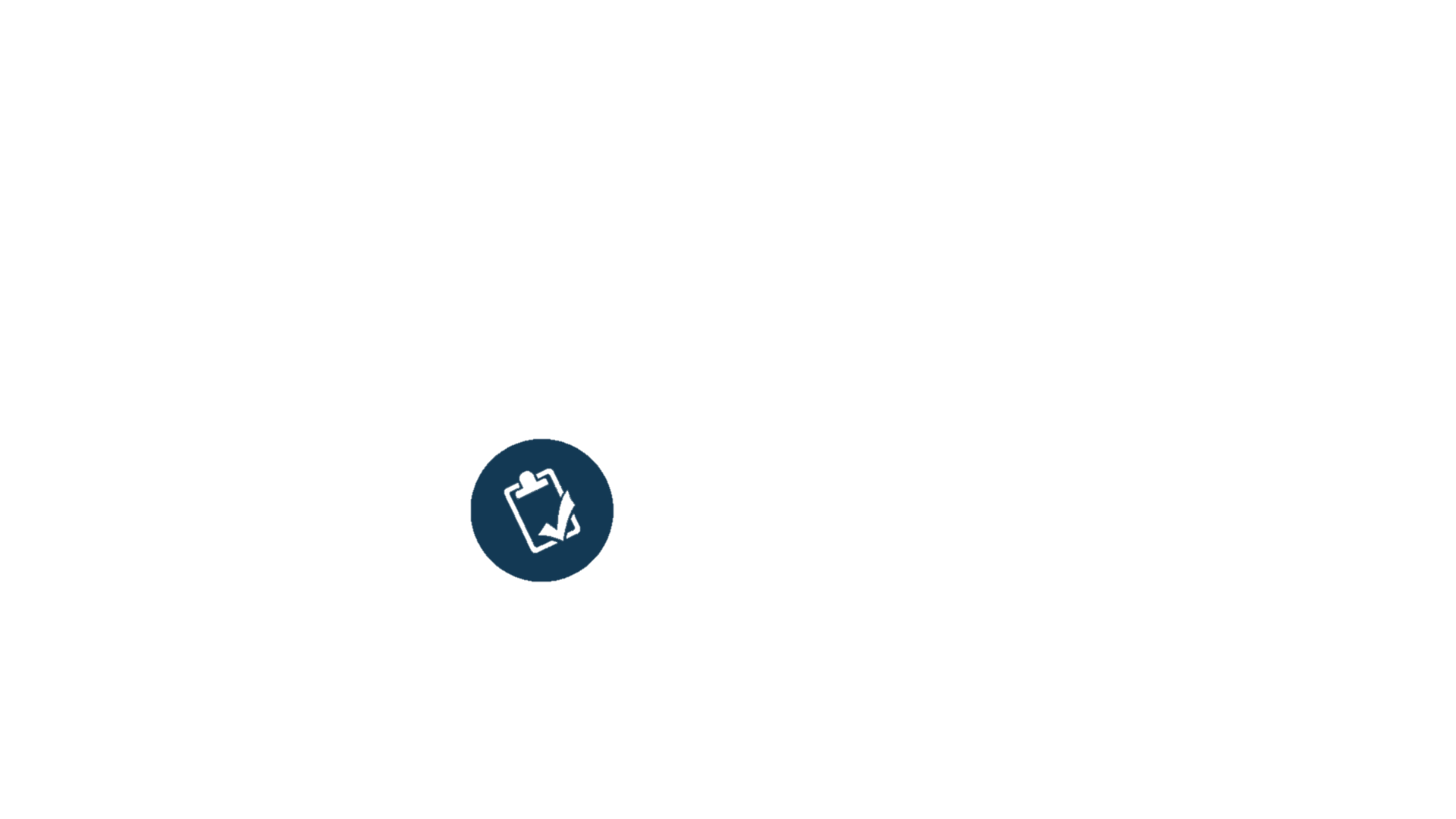 20
Gestão de riscos e controles internos
A gestão de riscos no CAU/AL possui 6 fases de verificação e acompanhamento dos gastos, procedimentos, condutas e prestações de contas
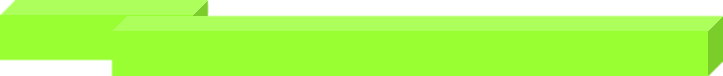 6° FASE
Analisa e ratifica ou não as Prestações de Contas Semestrais e Anuais
O PLENÁRIO DO CAU/BR
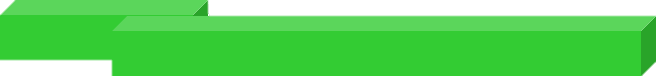 5° FASE
A AUDITORIA EXTERNA 
CONTRATADA PELO CAU/BR
Analisa e fornece a declaração legal da situação contábil e financeira anualmente
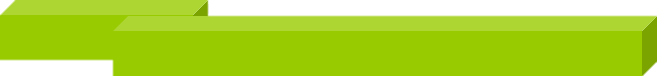 4° FASE
Analisa e ratifica ou não as Prestações de Contas Semestrais e Anuais
A AUDITORA INTERNA E 
CPFI DO CAU/BR
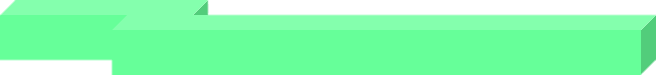 3° FASE
Analisa e aprova ou não as Prestações de Contas Semestrais e Anuais
O PLENÁRIO DO CAU/AL
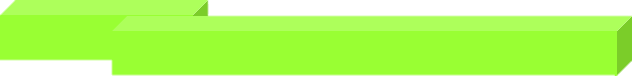 2° FASE
A  CAF DO CAU/AL
Analisa os lançamentos e aprova ou não procedimentos e as contas periodicamente
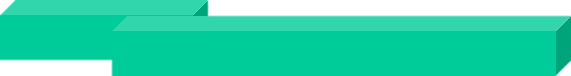 GESTORES E 
EQUIPE TÉCNICA
1° FASE
Lança e faz a conciliação e o gestor valida
21
Gestão de riscos e controles internos
O CAU/AL não possui nenhum processos trabalhista
PESSOA JURÍDICA
48
3
1
PESSOA FÍSICA
48 
Ações de Execução Fiscal da Dívida Ativa
0
48
52 
Processos Judiciais
EXECUÇÃO FISCAL
Possibilidade de Êxito PROVÁVEL
Possibilidade de Perda POSSÍVEL
22
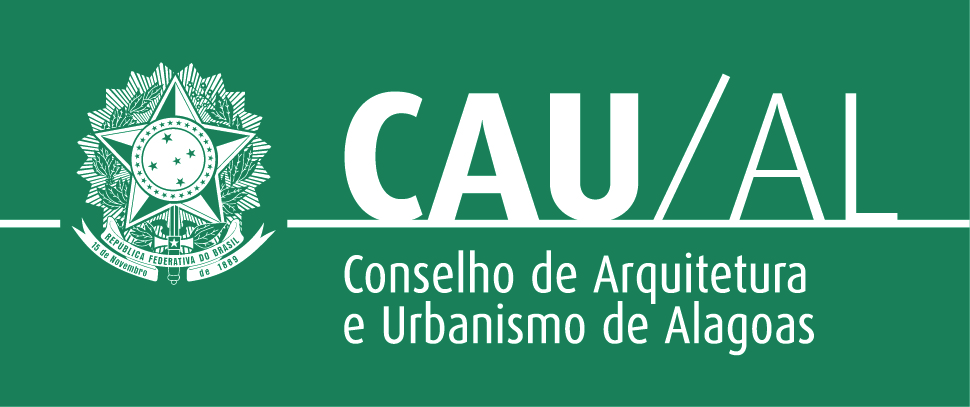 Slide de balanced scorecard 1
4. RESULTADOS E 
DESEMPENHO DA GESTÃO
23
Fiscalização
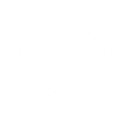 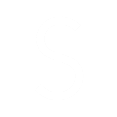 PRINCIPAIS PROJETOS
R$ 326.594,07
32,8 %
Projeto 01
15 % da Receita Líquida
94,87 % do previsto
FISCALIZAÇÃO SISTEMÁTICA
RNON
INVESTIMENTO REALIZADO
LIMITE ALCANÇADO
INDICADOR  1Índice de capacidade de fiscalização (%)
Projeto 02
Quantidade de serviços fiscalizados pelo CAU/AL no ano
___________________________x100

Número de serviços fiscalizados pelo CAU/AL
BOLETIM INFORMATIVO
TIRA-DÚVIDAS CAU
24
Fiscalização
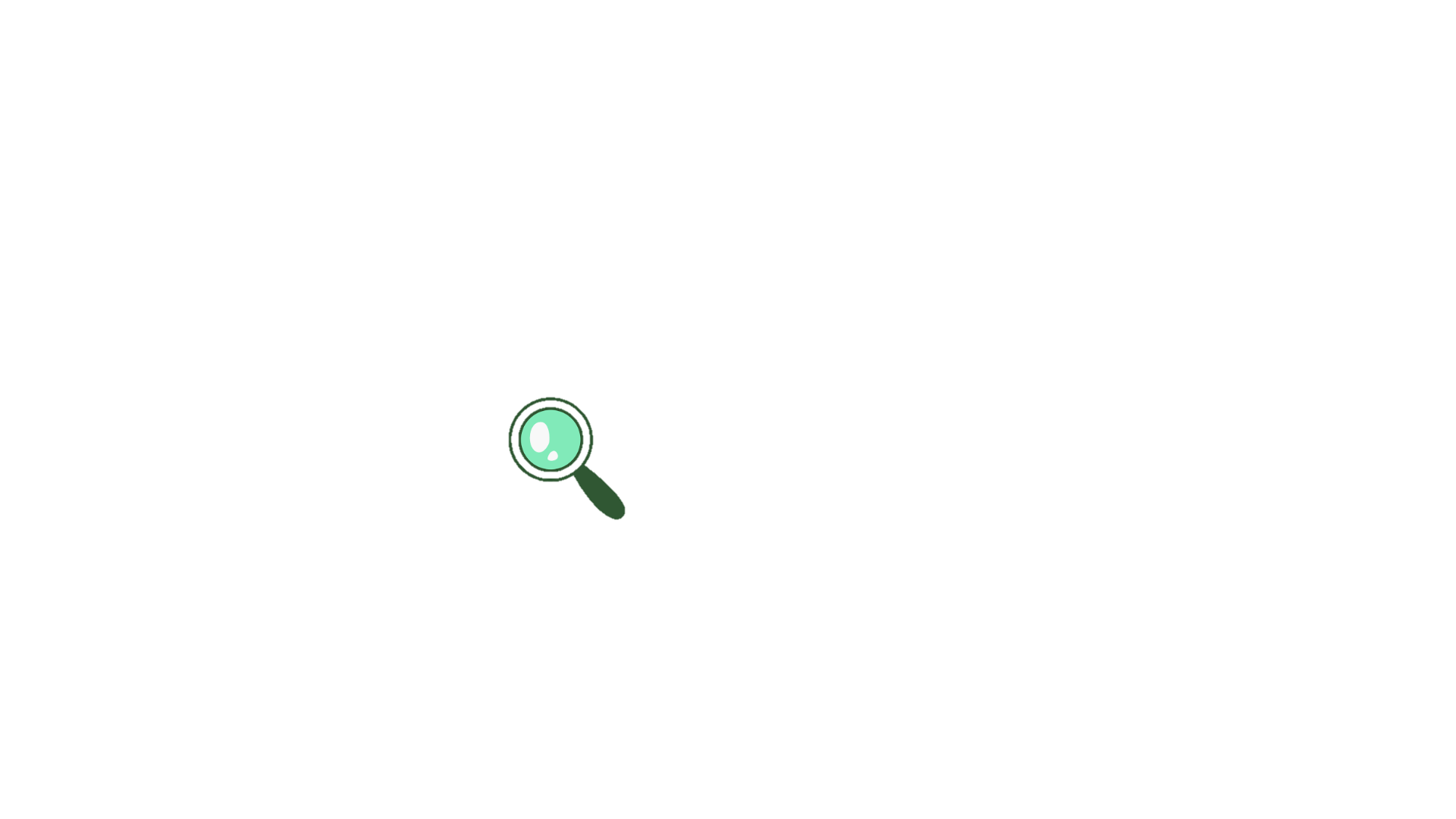 OBJETIVO ESTRATÉGICO
Tornar a fiscalização um vetor de melhoria do exercício da Arquitetura e Urbanismo
O Conselho de Arquitetura e Urbanismo de Alagoas - CAU/AL, criado pela Lei nº 12.378 de 31 de dezembro de 2010, com jurisdição em todo o território do Estado de Alagoas, é uma Autarquia Federal que regulamenta o exercício profissional da Arquitetura e Urbanismo, e tem como função orientar, disciplinar e fiscalizar o exercício da profissão de Arquitetura e Urbanismo, zelar pela fiel observância dos princípios de ética e disciplina da classe e pelo aperfeiçoamento do exercício da Arquitetura e Urbanismo, visando o desenvolvimento regional e urbano sustentável e a preservação do patrimônio histórico, cultural, artístico, paisagístico, edificado e ambiental.

	Por ser um Conselho pequeno, o CAU conta com apenas um projeto dentro da fiscalização, denominado: FISCALIZAÇÃO SISTEMÁTICA. Nela, temos a programação para atender de forma eficiente o estado de alagoas, apurando denúncias, tendo fiscalização de rotina, visitas a edf. Verticais, seja comercial ou residencial, condomínios horizontais, viagens para o interior, fiscalização de editais, postagens de redes sociais, articulação com órgãos públicos e ações educativas e orientativas.  

	Dentro do planejamento, o CAU/AL priorizou em 2019 interiorizar suas ações, tendo como meta, dobrar a presença do CAU nos municípios alagoanos (28 cidades em 2019). 

	Denúncias sempre foram prioridades, com foco em 100% delas serem apuradas. Condomínios verticais, horizontais, feiras e eventos, fiscalização de rua são as principais atuações da equipe. O CAU/AL tem como meta fiscalizar 35% das obras conhecidas na capital e no interior.
25
Fiscalização
TIPOS DE AÇÕES FISCALIZATÓRIAS ADOTAS 

ROTINA
Rua (residencial, comércio, serviço, etc.);
Condomínios horizontais;
Condomínios verticais (residenciais e comerciais);
Shows, mostras, eventos, etc.  	
	
MÍDIAS SOCIAIS
Facebook;
Instagram;
LinkedIn;
Etc.

EDITAIS DE LICITAÇÃO E CONCURSO
Empresas participantes;
Salário mínimo profissional;
Cargos compartilhados.

INTERNA (SICCAU)
RRTs Excluídos;
Denúncias pelo SICCAU, telefone, e-mail , ou presencial;
IGEO.

EVENTOS/CAMPANHAS
CaravanaCAU;
CAUniversitário;
Caderno voltado aos síndicos e condomínios;
Campanha de valorização do RRT.
R$ 326.597,07Mil
Valor gasto em Ações de Fiscalização 
2019
R$ 313.099,00 Mil
Na comparação com o mesmo período do Ano Anterior
4,3%
26
Fiscalização
FISCALIZAÇÃO SISTEMÁTICA
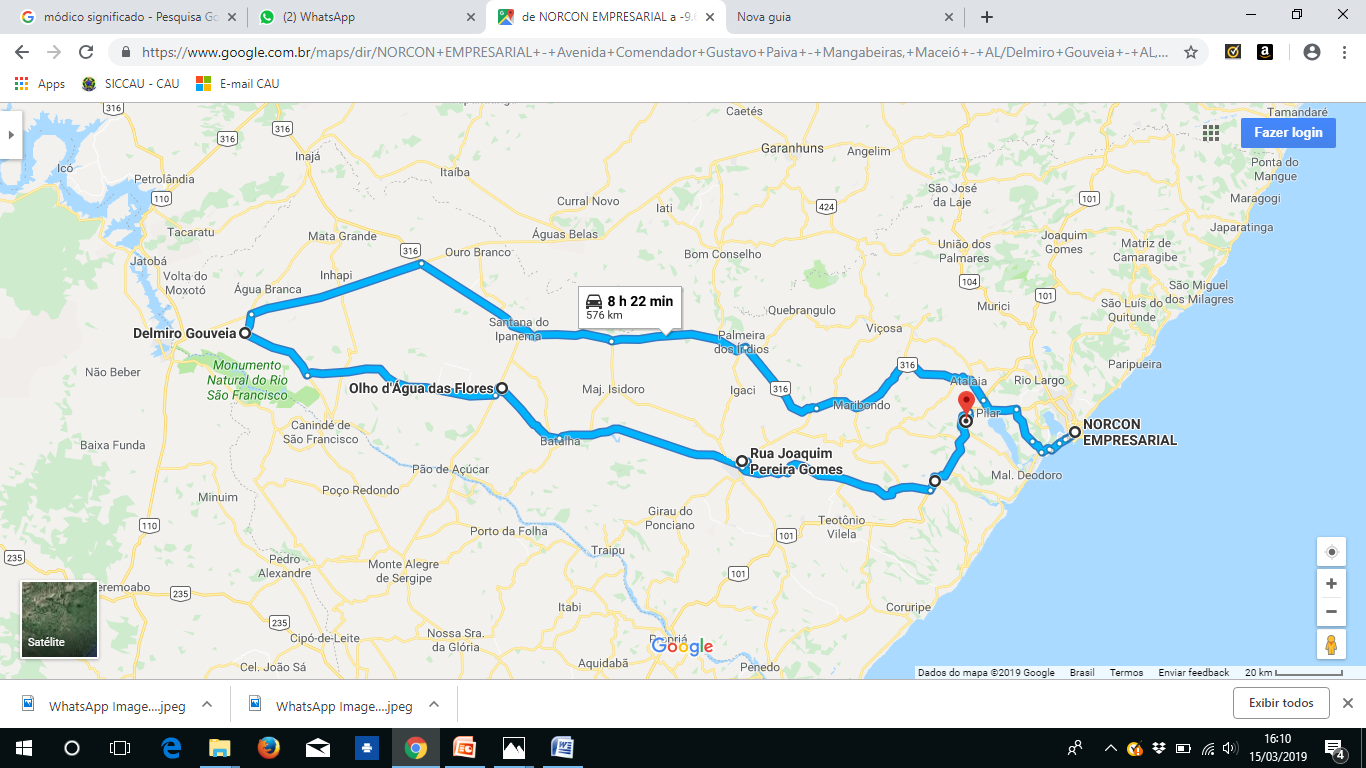 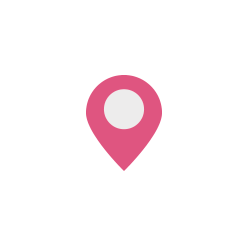 1.       PLANEJAMENTO X DADOS UTILIZADOS:

Números de RRTs/município;
Renda per capita dos municípios;
Dados demográficos;
Quantidade de profissionais;
Denúncias;
Colaborações;
Mídias sociais.
	
OBJETOS DE FISCALIZAÇÃO:

Obras de edifícios comerciais e residenciais;
Condomínios verticais e horizontais;
Feiras, mostras e eventos;
Editais de licitação;
Pareceres técnicos de aprovação de projetos;
Exercício de cargo e função na área.
O ROTEIRO DE FISCALIZAÇÃO É DEFINIDO ATRAVÉS DA COMPILAÇÃO DOS DADOS OBTIDOS, FOCANDO:

   Tempo de resolução de denúncias;

   Abrangência das cidades com maiores

   números de atuação profissional e potencial econômico;

   Abrangência de todos os tipos de edificações;

   Necessidade de estreitamento de relações com prefeituras;

   Cidades com alta incidência de irregularidades em obras constatadas;
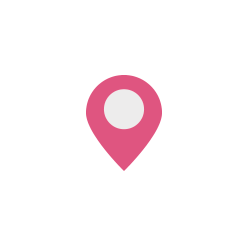 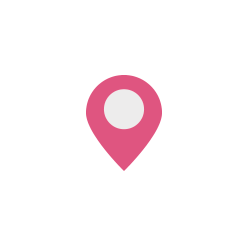 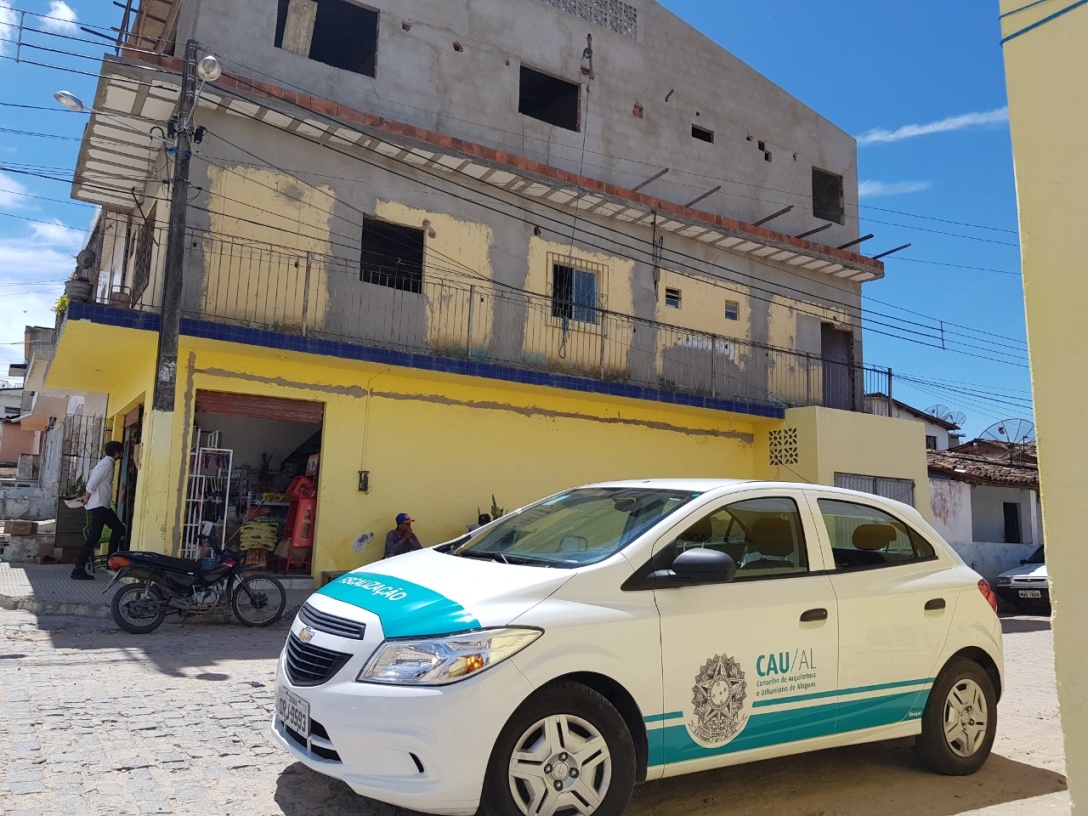 27
Fiscalização
AÇÕES DA FISCALIZAÇÃO
OBJETIVO ESTRATÉGICO:
Tornar a fiscalização um vetor de melhoria 
do exercício da Arquitetura e Urbanismo
RELATÓRIOS DE FISCALIZAÇÃO
DENÚNCIAS
Quantitativo 
 das Ações de Fiscalização
AUTOS DE INFRAÇÃO
PROCESSOS ENCAMINHADOS PARA A COMISSÃO DE EXERCÍCIO PROFISSIONAL
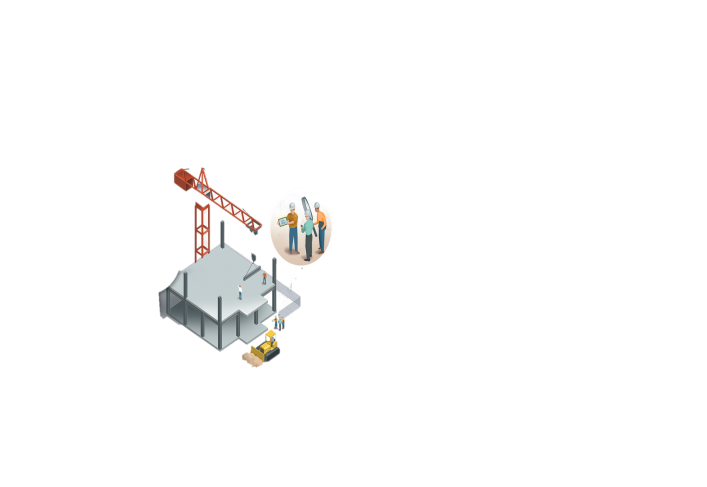 VISTORIAS IN LOCO
974
Ações de Fiscalização
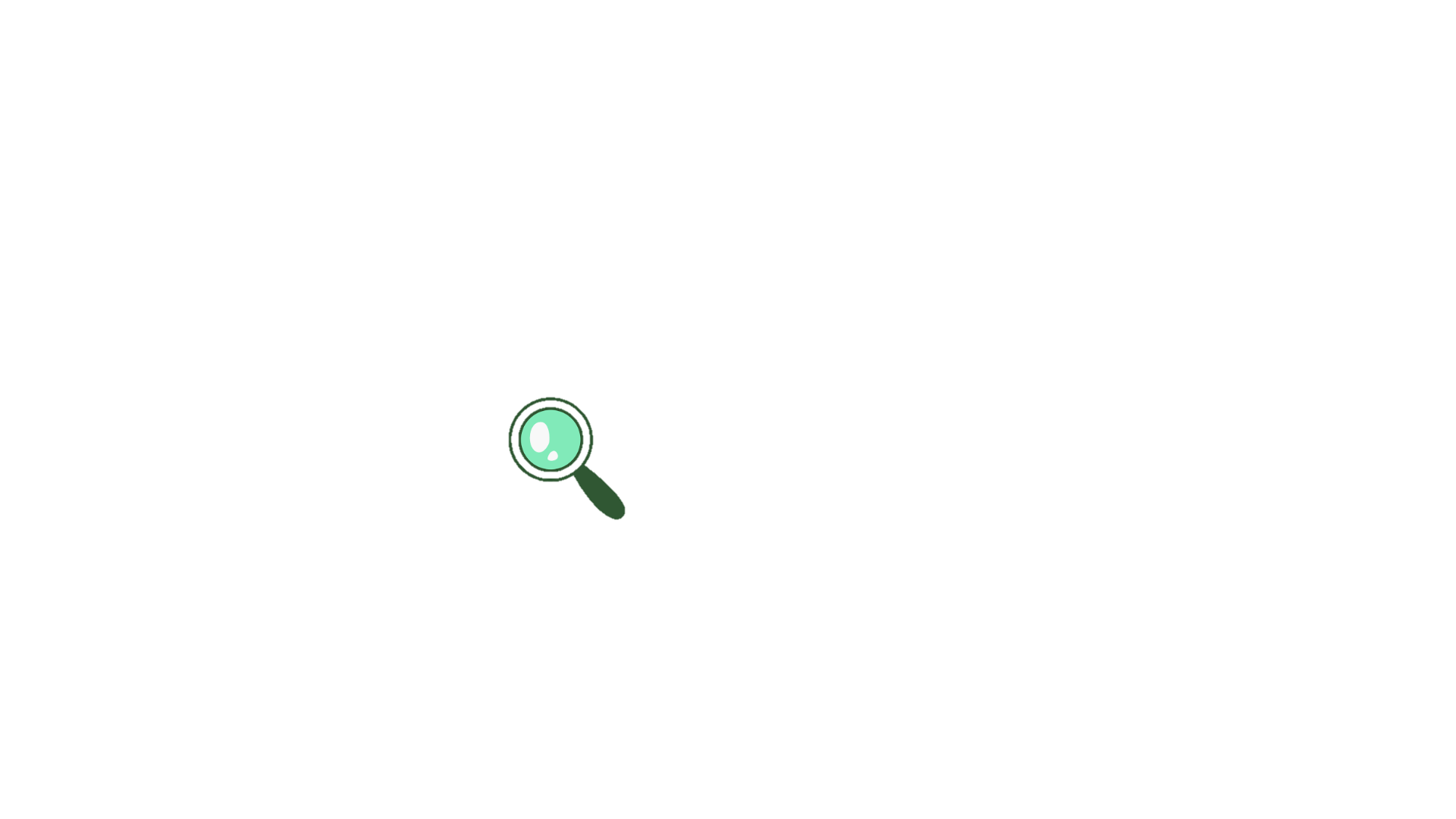 NOTIFICAÇÃO PREVENTIVA
MEMORANDOS
PROCESSOS ENCAMINHADOS PARA A COMISSÃO DE ÉTICA E DISCIPLINA
28
Fiscalização
OBJETIVO ESTRATÉGICO:
Tornar a fiscalização um vetor de melhoria do exercício da Arquitetura e Urbanismo
AÇÕES DA CEP/AL
INDICADOR  1Índice de capacidade de fiscalização (%)
Como meta, o CAU tinha traçado 38% para 2019.  Alcançamos 24,5% apenas. O CAU/AL possui apenas 01 fiscal, para atender 3,2 milhões de habitantes em 102 municípios. Em 2019, foi priorizado mais visitas a municípios, com ações educativas e de articulações com prefeituras, isso impacta diretamente no tempo disponível para atuação direta em construções.
CANCELAMENTO DE RRT
234 
Ações de 
PROCEDIMENTOS ADMINISTRATIVOS
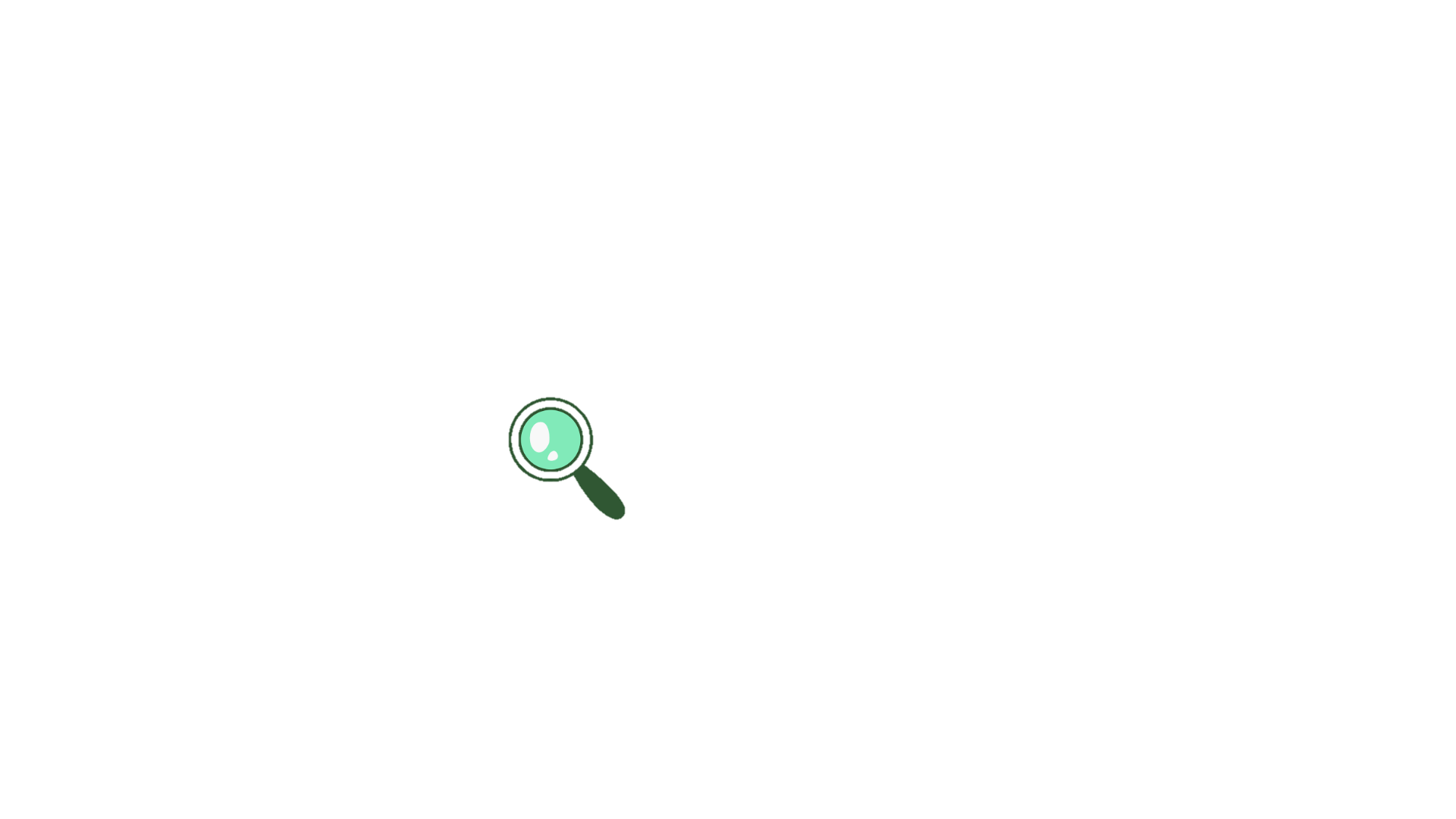 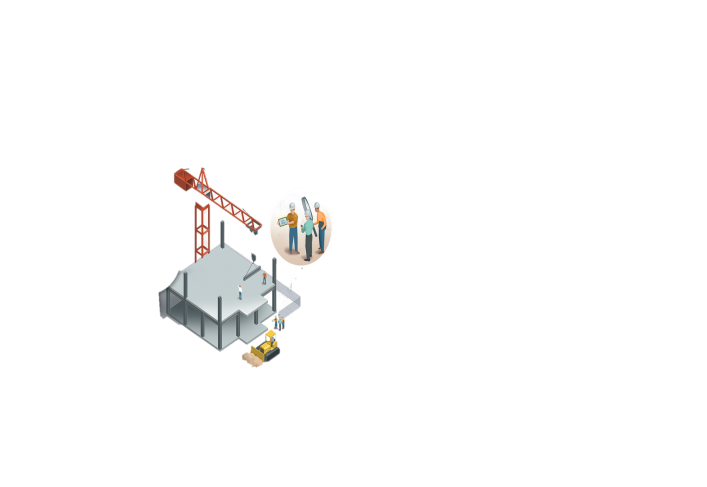 INTERRUPÇÃO DE REG.
RRT EXTEMPORÂNEO
JULGAMENTOS CEP/AL
29
Fiscalização
AÇÕES DE ATENDIMENTO - FISCALIZAÇÃO
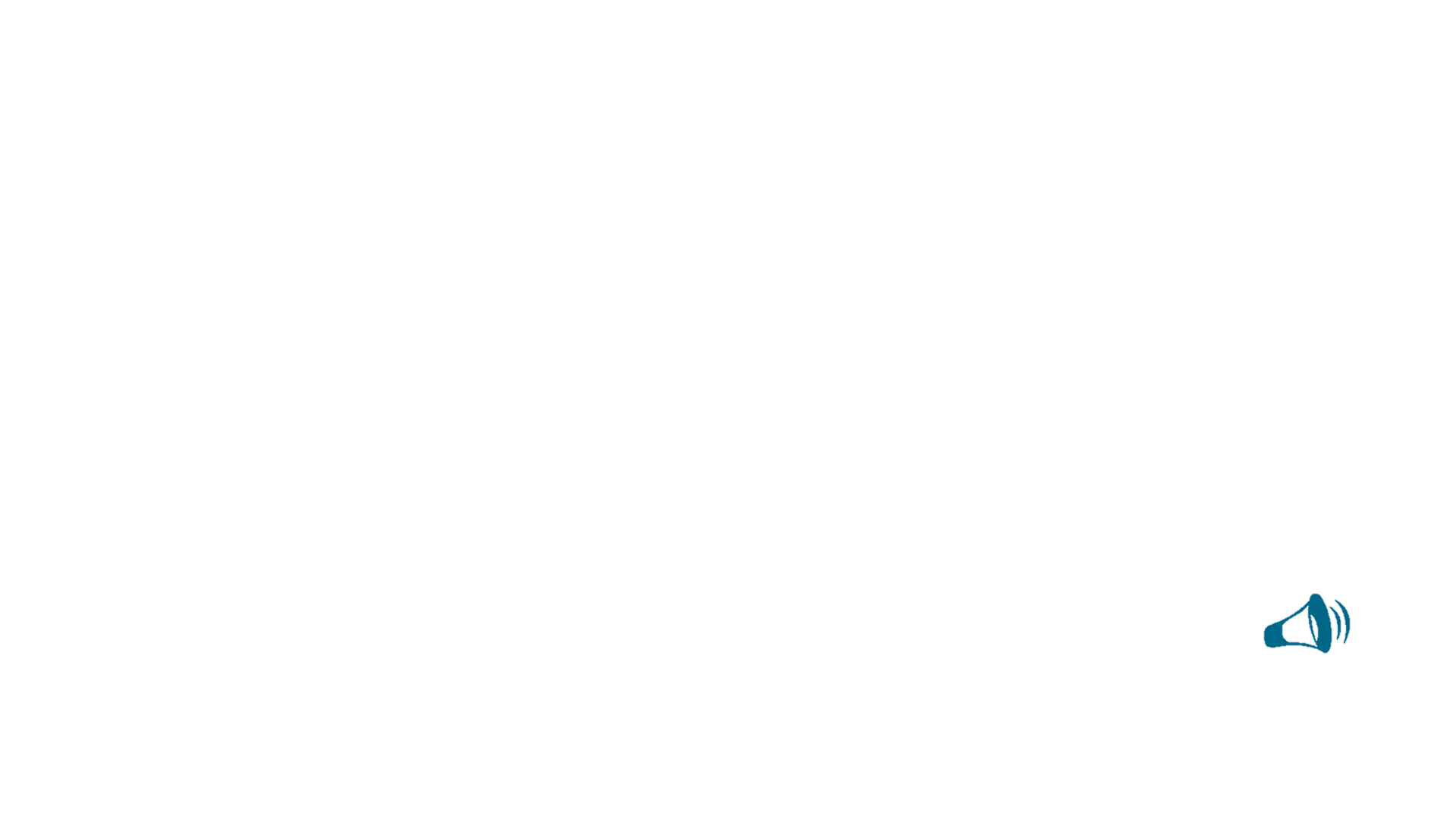 Atendimentos
118
Assuntos atendidos
no setor da Fiscalização
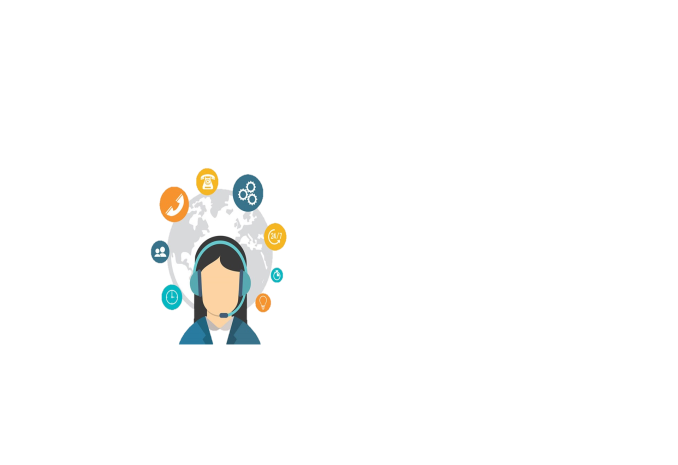 1. Assuntos diversos
2. Def. Notificações Preventivas – N.P>
3. Defesas de Auto de Infração – A.I.
4. RRT Extemporâneo
5. Ritos processuais – A.I.
30
Fiscalização
FISCALIZAÇÃO DE ROTINA
52 municípios
2019
Através de análises envolvendo índices de RRTs, expansão urbana, denúncias, renda per capita, dentre outros, a fiscalização é planejada visando alcançar um maior nível de eficiência, sem deixar de abranger o maior número de cidades no estado. Marcamos presença em 52 municípios em 2019, muito a cima das 28 em 2018. O projeto "Fiscalização sistemática" tem como foco capilarizar a fiscalização,
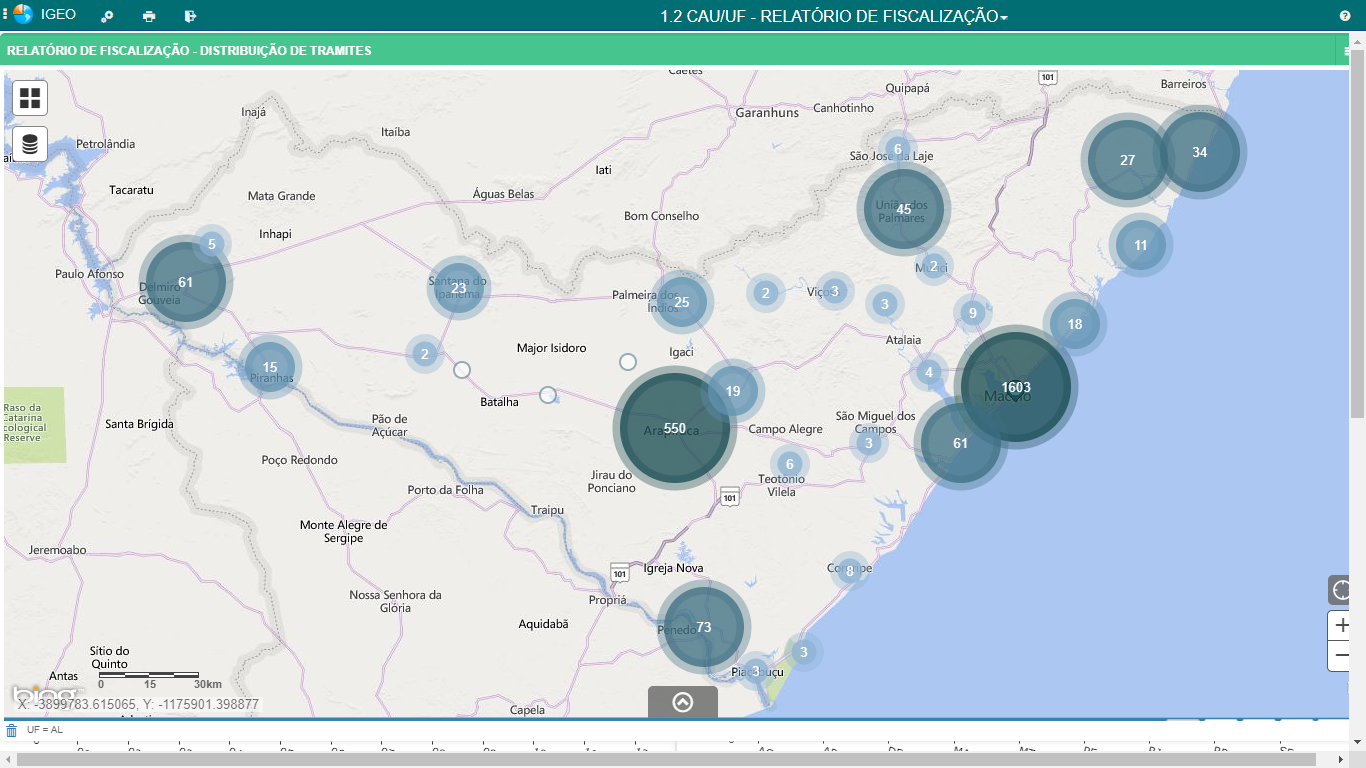 28 municípios
Na comparação com  2018
85%
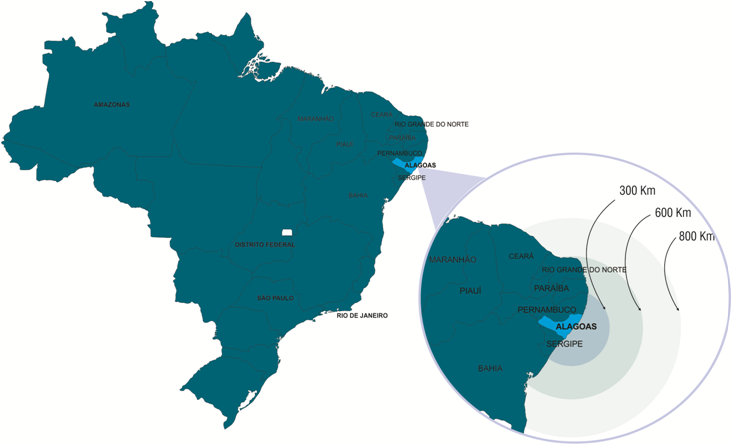 31
Fiscalização
FISCALIZAÇÃO DE ROTINA
Neste tipo de ação, o fiscal realiza uma visita in loco para verificar se existem profissionais habilitados responsáveis pelas atividades que estão sendo realizadas no empreendimento.
DOCUMENTOS A UTILIZAR:
	Fotografias;
	Projetos;
	RRTs, ARTs;
	Placas de obra;
	Etc.

DOCUMENTOS GERADOS:
	Relatório de fiscalização.

DOCUMENTOS DEIXADOS:
	Comunicado de visita;
	Adesivo “Obra Fiscalizada”.
Observamos que no total  463 Relatórios de Fiscalização gerados, com as fiscalizações “in loco”,  52% possuíam Responsáveis Técnicos – RT).
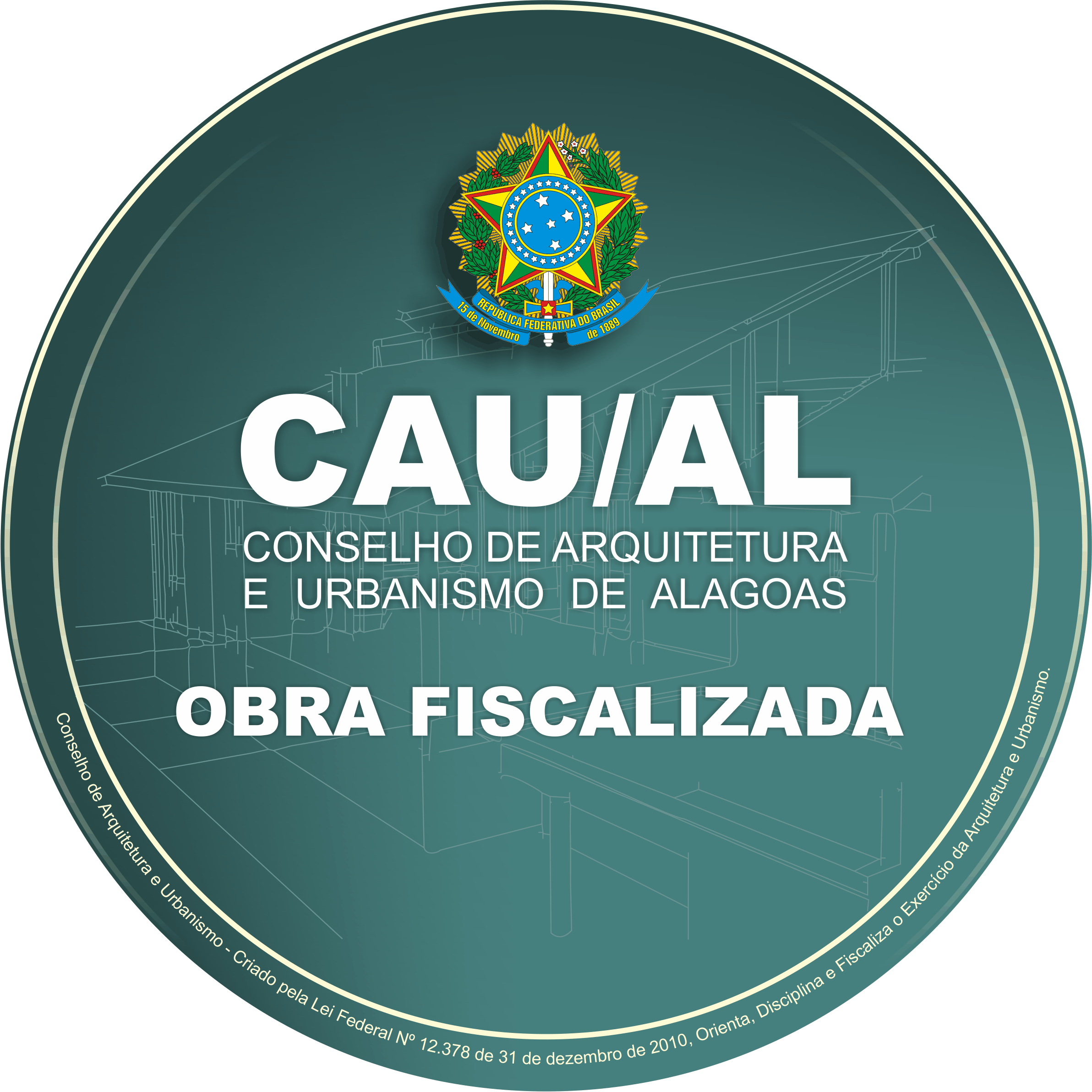 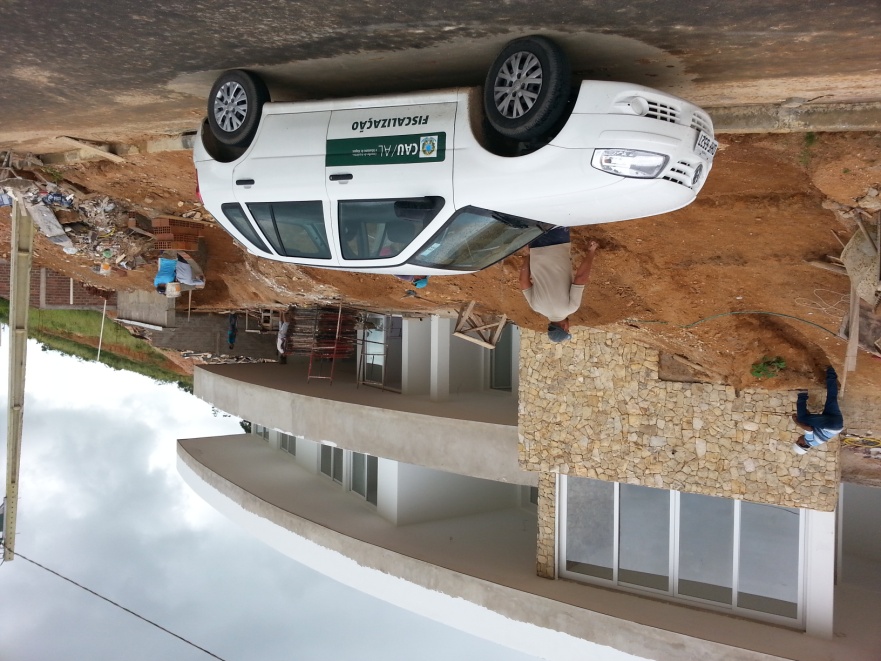 32
Fiscalização
FISCALIZAÇÃO DE EDITAIS
A fiscalização de editais de licitações públicas objetiva eliminar a restrição à participação de profissionais e empresas de arquitetura e urbanismo em certames onde o objeto se enquadra no desempenho de atividades técnicas amparadas pela Lei 12.378/2010.
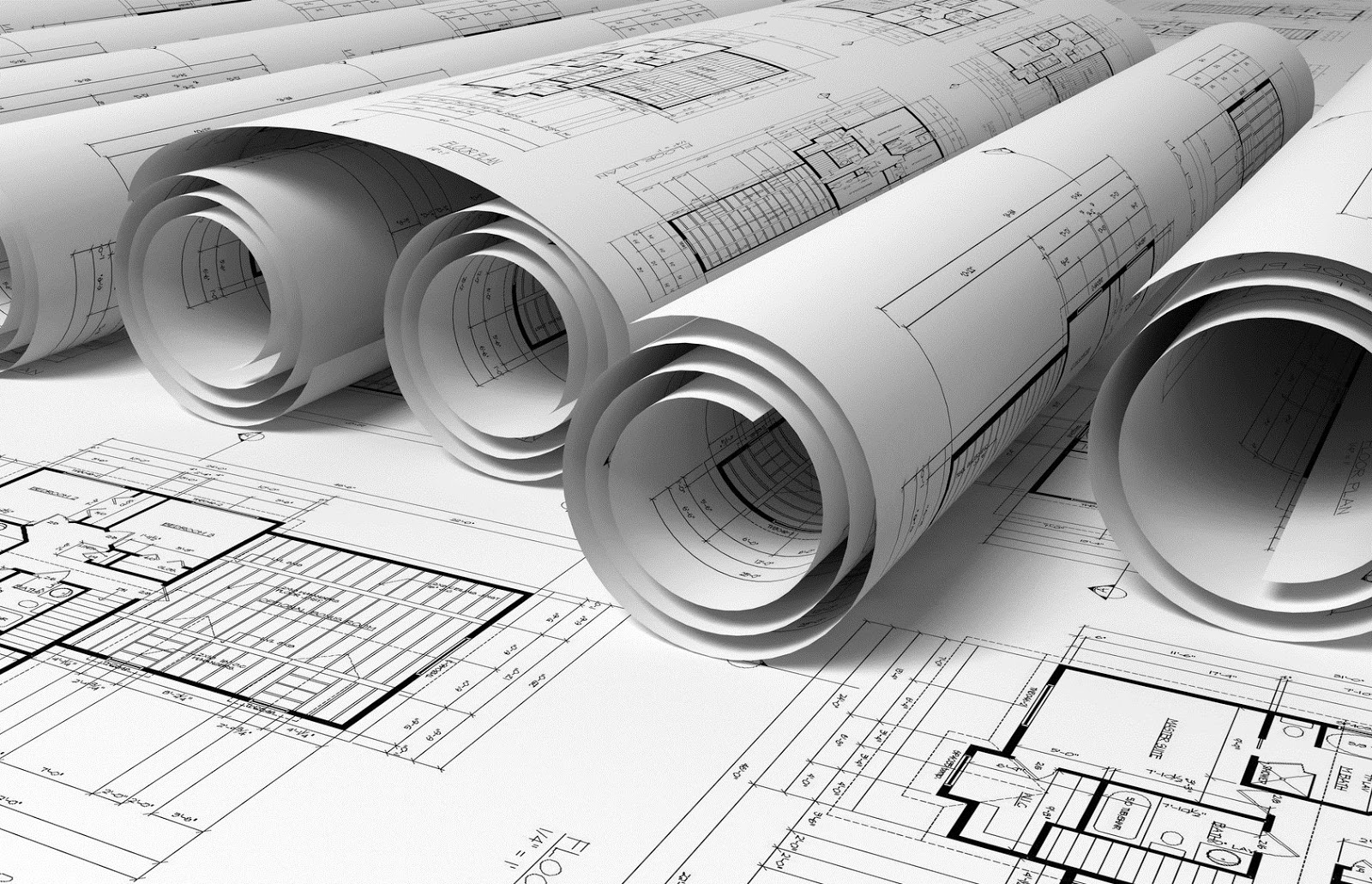 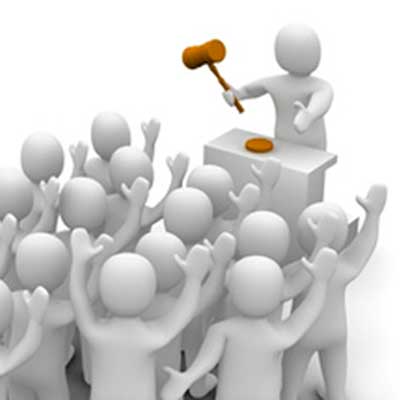 33
Fiscalização
TIRA DÚVIDAS CAU
Além da fiscalização, o CAU/AL promove várias atividades com a finalidade de orientar profissionais e estudantes de arquitetura que estão para entrar no mercado de trabalho, como  o tira-dúvidas CAU, CAUniversitário,  além de outras campanhas voltadas à sociedade.

	Outra ação que é realizada com o intuito de fechar parcerias e convênios  de colaboração para otimizar a fiscalização é o CaravanaCAU.
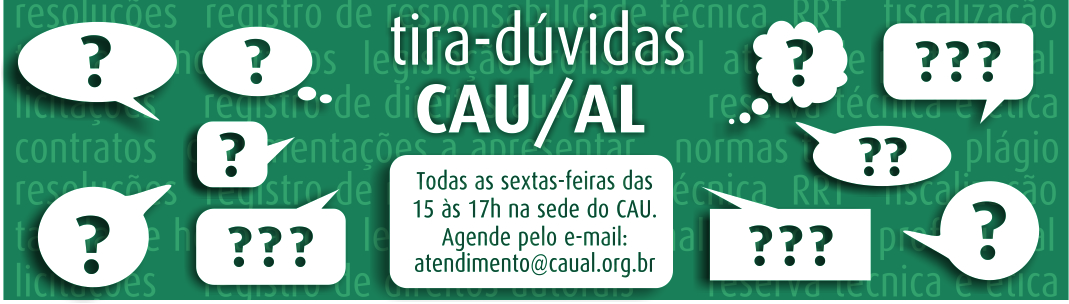 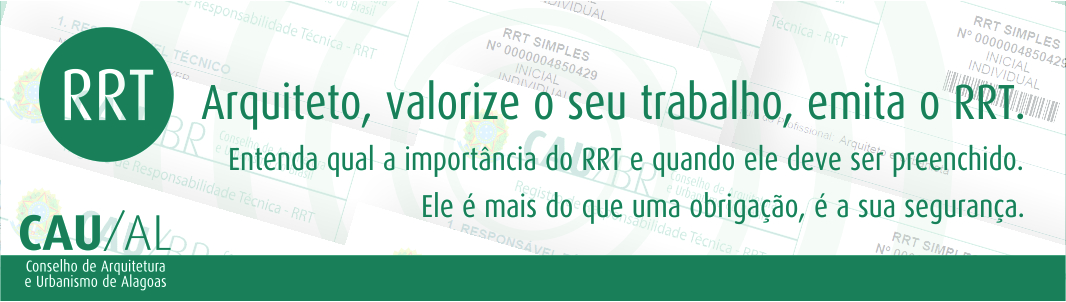 34
Fiscalização
BOLETIM / TIRA-DÚVIDAS CAU
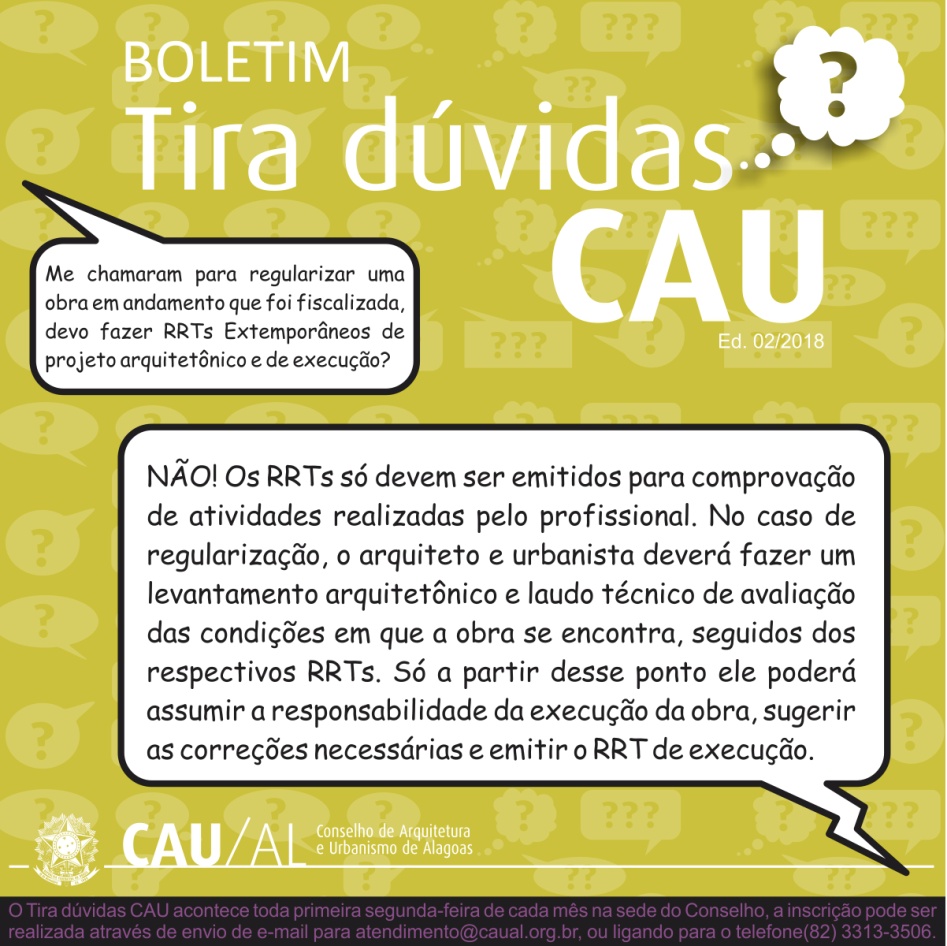 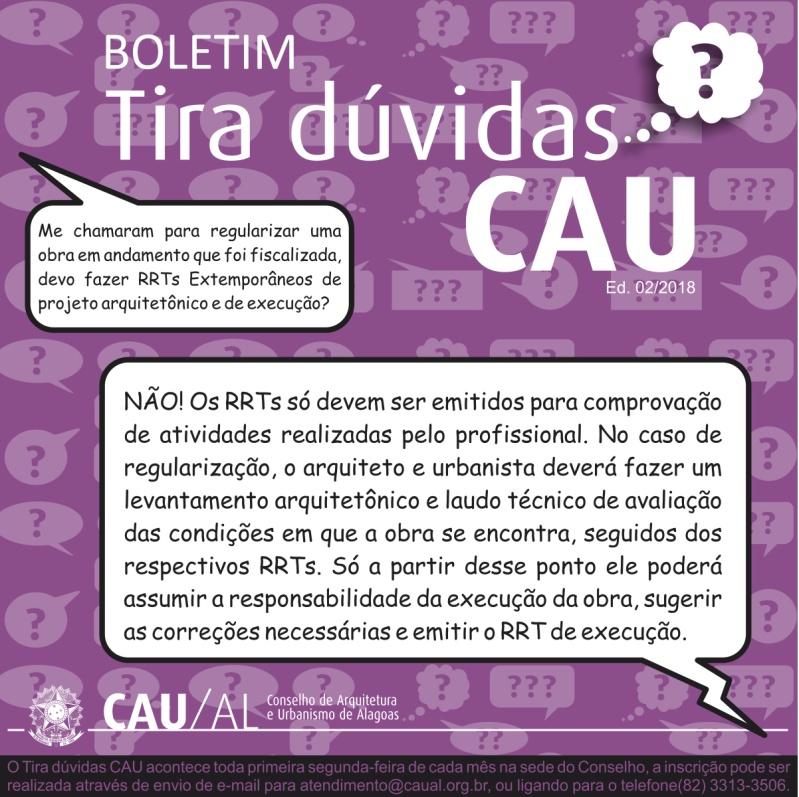 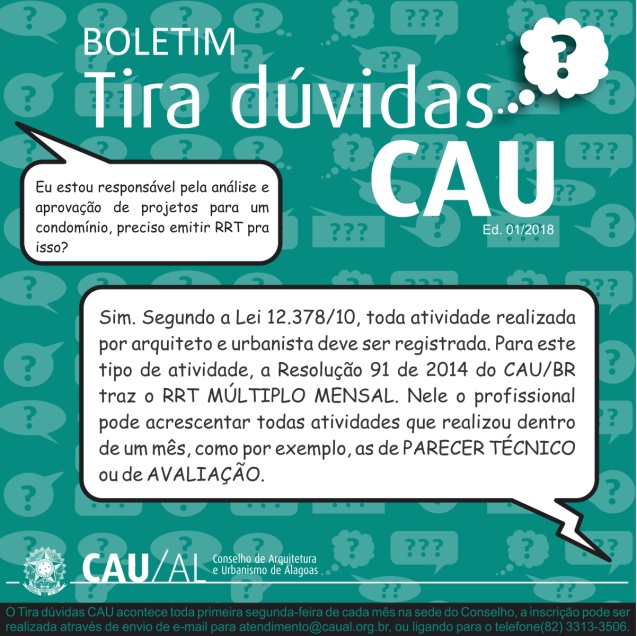 As dúvidas mais demandadas durante o atendimento e os cursos são catalogadas, respondidas e publicadas nas mídias sociais com o objetivo de alcançar a maior número de profissionais e a população em geral.
35
Resultados
Ao todo, foram 463 processos gerados no ano de 2019, chegando a uma marca de 1.825 atividades técnicas fiscalizadas. Estes números são referentes às obras fiscalizadas entre as principais cidades de Alagoas, que gerou 222 processos por obras irregulares. Destes, 120 processos foram instaurados por ausência de Responsável Técnico nas obras, isso representa 55,81% do total fiscalizado em Alagoas.

	Marcamos presença em 52 municípios em 2019, muito a cima das 28 em 2018 e ultrapassando a meta de dobrar as cidades visitadas. 

	O projeto "Fiscalização sistemática" tem como foco capilarizar a fiscalização, com maior presença no interior, estando o CAU mais presente para os profissionais que não contam com acesso a sede e atendimento presencial. 

	Também foram protocolados ofícios em 20 municípios com esclarecimentos sobre a atuação do CAU/AL, proposta de parcerias NA fiscalização e trocas de informações, concurso público e piso salarial.
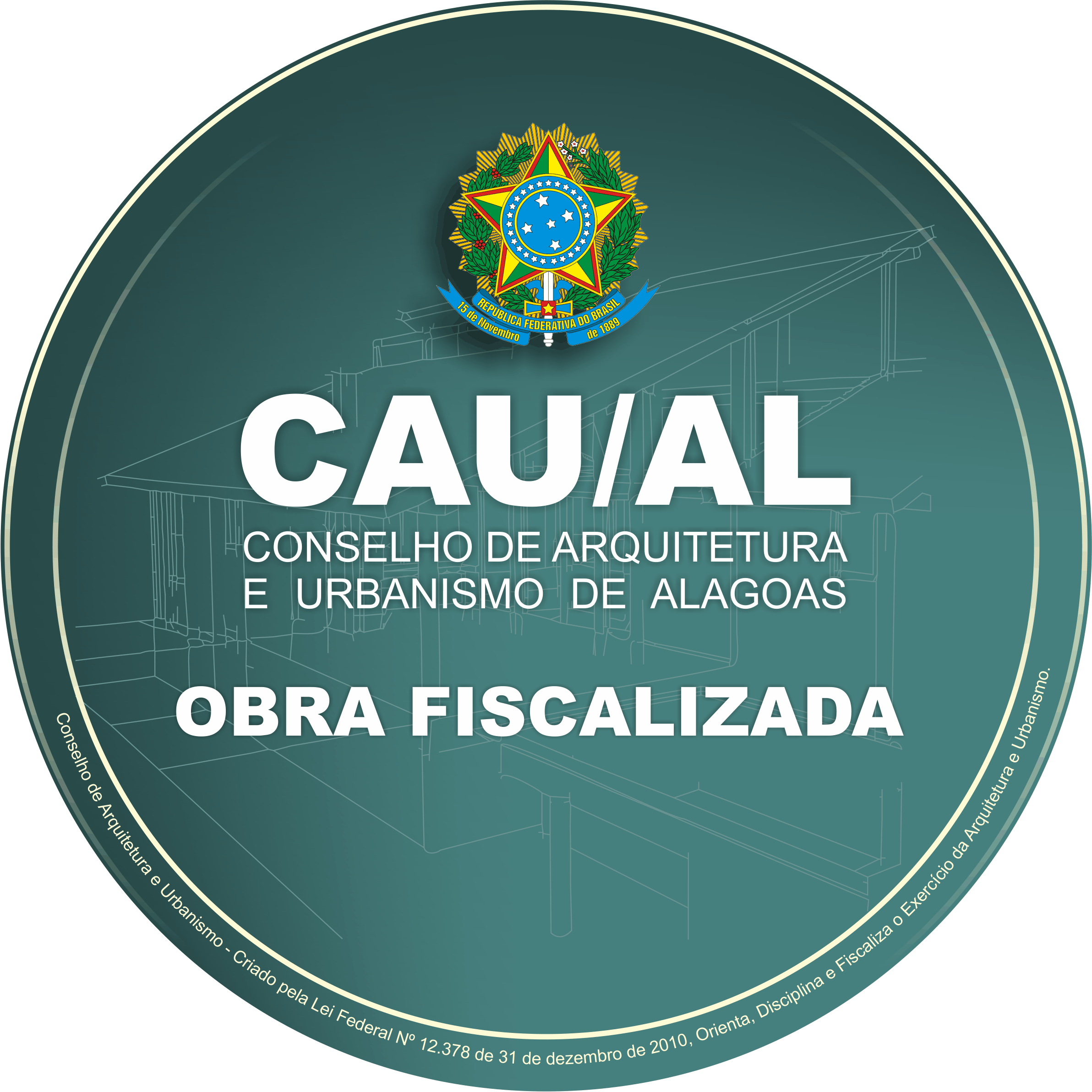 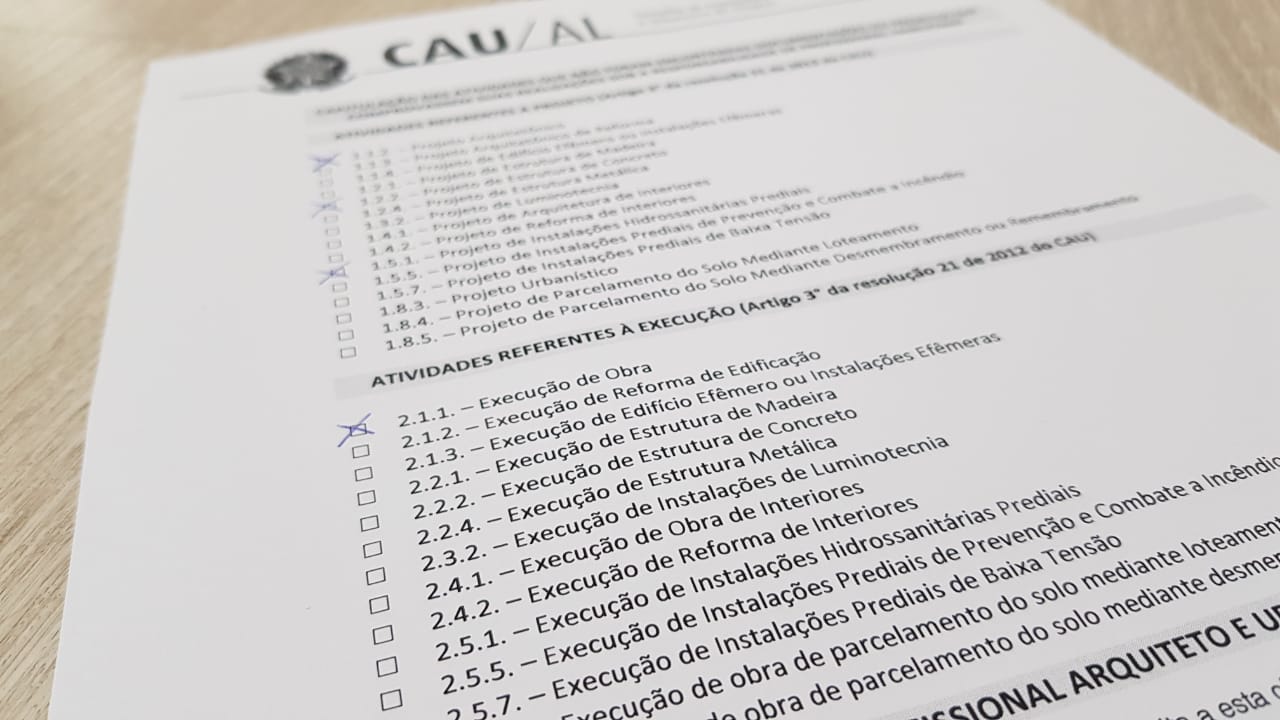 36
Desafios e perspectivas
CAU/AL buscar garantir à sociedade serviços de arquitetura e urbanismo de qualidade, com condições de segurança e bem estar à altura de suas necessidades, prestadas por profissionais habilitados e qualificados. 
Pesquisa CAU e Datafolha revelou que 85% do que se constrói no Brasil é fruto da autoconstrução. A pesquisa estar disponível no site do CAU.Neste universo, temos um desafio maior sobre as cidades sem planejamento, que de certa forma, até incentivam as construções “irregulares” até mesmo em áreas tidas como nobres.  Como levar arquitetura de qualidade para a população? O projeto ATHIS tem se mostrado como uma forte ferramenta para levar os arquitetos em áreas desassistidas, desmistificando o profissional e quebrando paradigmas para os dois lados: População e Profissional.
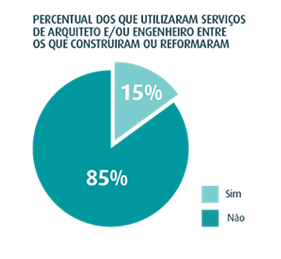 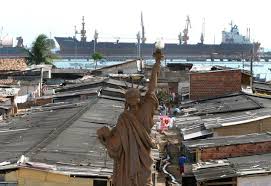 Fonte: https://www.caubr.gov.br/pesquisa2015/.
37
Ética profissional
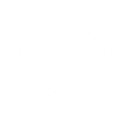 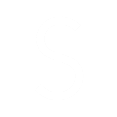 PRINCIPAIS PROJETOS
R$ 2.000,00
0 %
Projetos
0% do previsto
ÉTICA NA ARQUITETURA 1. Impressão de cartilhas para arquitetos e Lojistas
2. Impressão do Código de ética e disciplina para arquitetos e estudantes;
3. Realização de evento, para entrega da cartilha par arquitetos e lojistas;
4. Apresentação do selo do CAU/Al par as lojas que se adequarem a cartilha.
RNON
INVESTIMENTO REALIZADO
LIMITE ALCANÇADO
INDICADOR  1 índice de eficiência na conclusão de processos éticos (%)
INDICADOR  2 índice de adesão (%)
Nº de processos éticos concluídos (ano)
___________________________x100

n°  total de processos éticos
Nº de adesões (lojistas)
___________________________x100

n°  de lojistas participantes previsto (evento)
38
Ética profissional
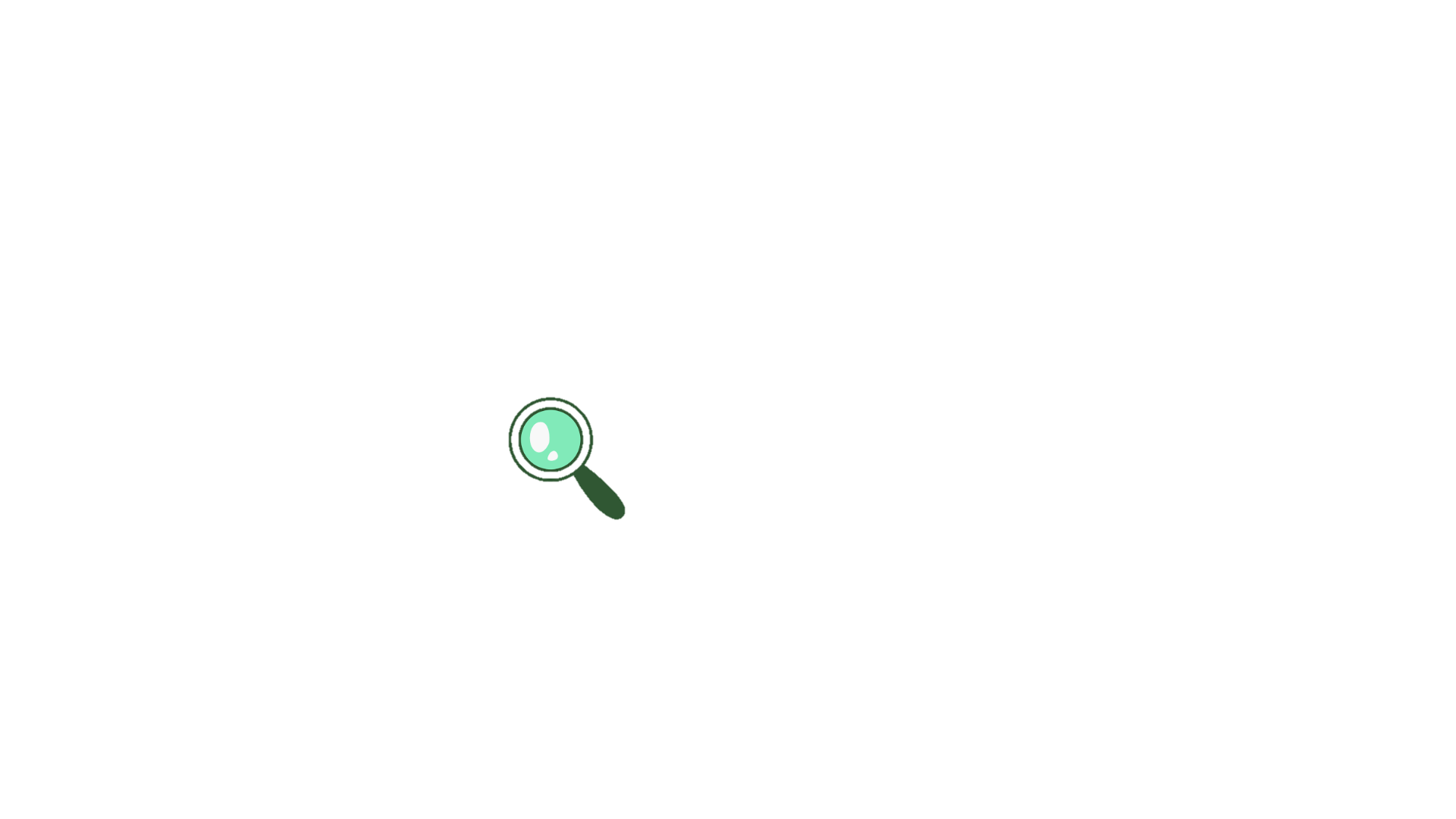 OBJETIVO ESTRATÉGICO
Promover o Exercício Ético e Qualificado da profissão
O Conselho de Arquitetura e Urbanismo de Alagoas - CAU/AL, criado pela Lei nº 12.378 de 31 de dezembro de 2010, com jurisdição em todo o território do Estado de Alagoas, é uma Autarquia Federal que regulamenta o exercício profissional da Arquitetura e Urbanismo, e tem como função orientar, disciplinar e fiscalizar o exercício da profissão de Arquitetura e Urbanismo, zelar pela fiel observância dos princípios de ética e disciplina da classe e pelo aperfeiçoamento do exercício da Arquitetura e Urbanismo, visando o desenvolvimento regional e urbano sustentável e a preservação do patrimônio histórico, cultural, artístico, paisagístico, edificado e ambiental.

	Para 2019, o CAU criou uma agenda com ações voltadas para estudantes, profissionais e lojistas. As ações visavam palestras, distribuição de cartilha, criação de um “selo” para as lojas que aderissem o programa de combate à Reserva Técnica. 

São as ações:

1. Impressão de cartilhas para arquitetos e Lojistas;

2. Impressão do Código de ética e disciplina para arquitetos e estudantes;

3. Realização de evento, para entrega da cartilha par arquitetos e lojistas;

4. Apresentação do selo do CAU/Al par as lojas que se adequarem a cartilha.
39
Resultados
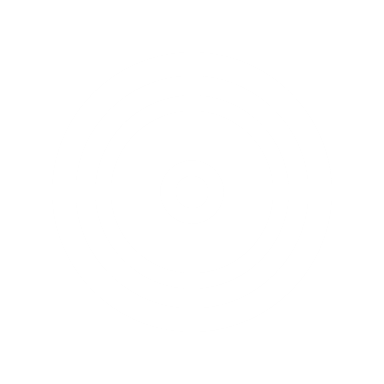 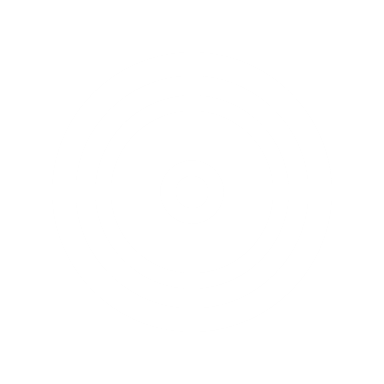 Concluir todos os processo éticos no ano corrente .
Realização de evento, para entrega da cartilha par arquitetos e lojistas.
INDICADOR 1
 índice de eficiência na conclusão de processos éticos (%)
Meta atingida. De 05 processos, 04 foram concluídos.
INDICADOR 2
índice de adesão (%)
Não realizado
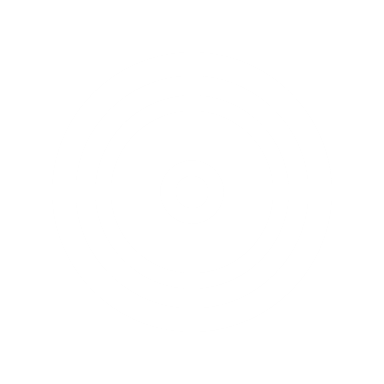 Impressão de 1. 000Código de ética e disciplina para arquitetos e estudantes.
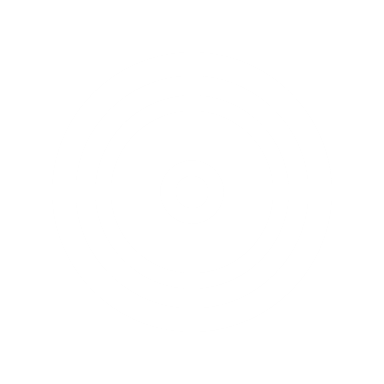 Apresentação do selo do CAU/Al par as lojas que se adequarem a cartilha.
2
2
Não realizado
INDICADOR 2
índice de adesão (%) 
Não realizado.
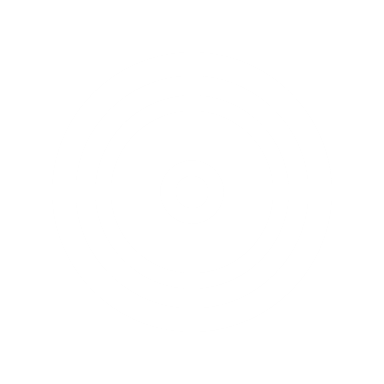 Impressão de 1.000 cartilhas para arquitetos e Lojistas.
1
Não realizado
40
Resultados
INDICADOR  1 índice de eficiência na conclusão de processos éticos (%)
Como meta, o CAU tinha traçado 90% para 2019 de conclusão dos processos.  Alcançamos 80%. Processos éticos que iniciam próximo ao final do ano, pelo tempo regimental, não é possível a conscusão.
20%
80%
INDICADOR  2índice de adesão (%)
Como meta, o CAU tinha traçado reuniões com lojistas e arquitetos, porém o projeto não foi realizado.
4
4
4
41
Desafios e perspectivas
Considerando que o CAU/AL possui poucos processos éticos instaurados, mas mesmo assim, há um grande números de dúvidas recorrente a este  tema, o Conselho tem pelo futuro, de reforçar ações juntos as faculdades e profissionais para divulgação dos código de ética profissional, principalmente, no que se refere a prática de comissionamento por indicação de  materiais, prática conhecida como  Reserva Técnica.
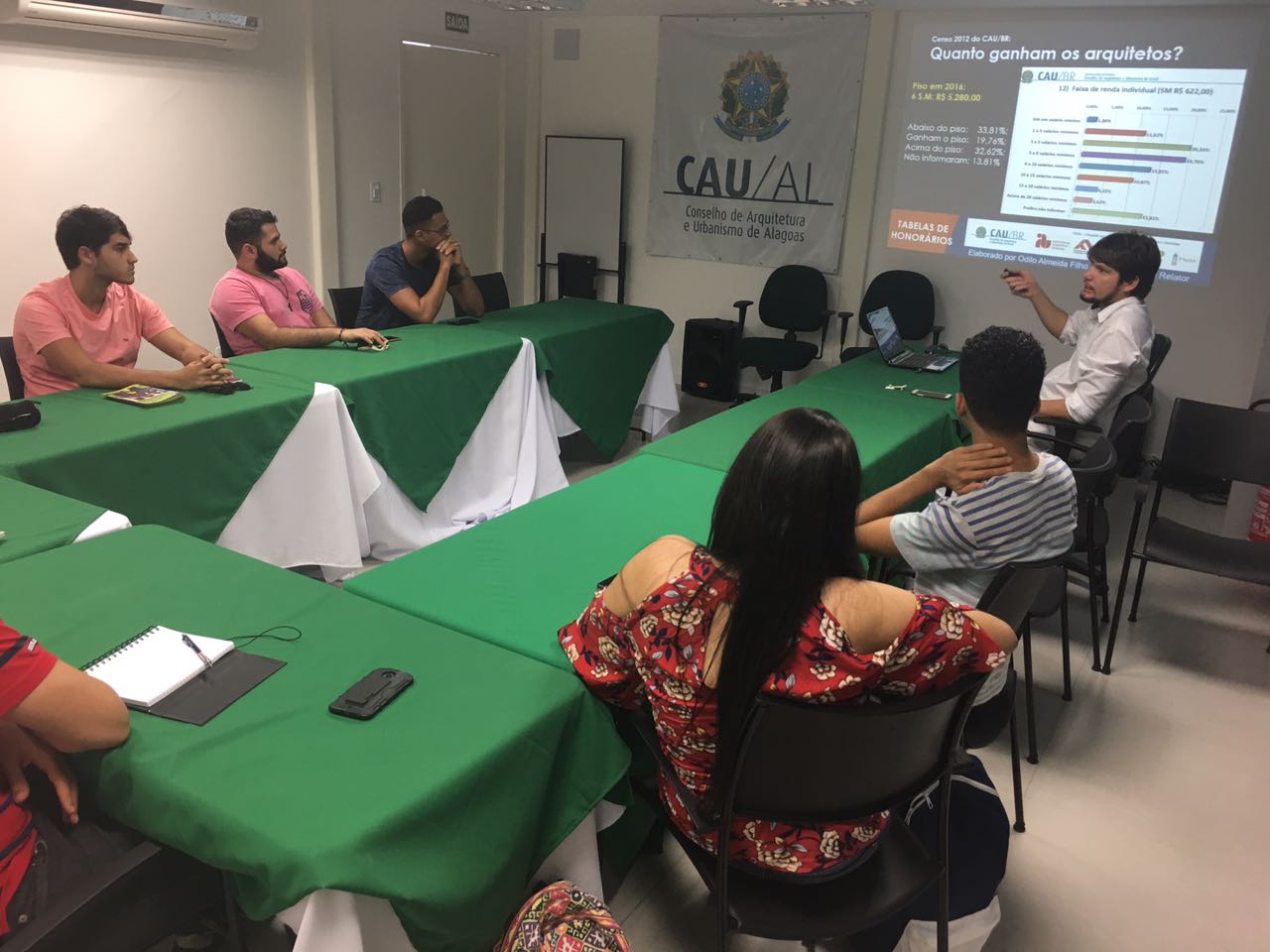 42
Atendimento
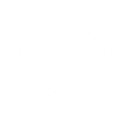 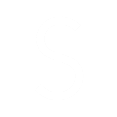 CANAIS DE ATENDIMENTO
R$ 168.325,48
16,9 %
Telefones:(82) 3313 3506 
(82) 3313 3508

E-mail:atendimento@caual.org.br

Presencial: segunda a sexta, das 9 às 12h às 13 às 19h.
Av. Comendador Gustavo Paiva, n. 2789, Mangabeiras, Maceió-AL. CEP: 57038-3506 – Cond. Norcon Empresarial, Loja 08.
10 % da Receita Líquida
90,7% do previsto
RNON
INVESTIMENTO REALIZADO
LIMITE ALCANÇADO
INDICADOR  1Índice de atendimento (%)
INDICADOR 2
Índice de satisfação com a solução demandada (%)
Nº de usuários satisfeitos
___________________________x100

Número de usuários que respondeu a pesquisa
Nº de solicitações tratadas em até 30 dias
__________________________x100

Número de solicitações
43
Atendimento
O Conselho de Arquitetura e Urbanismo de Alagoas (CAU/AL) registrou quase 8 mil atendimentos ao público no ano de 2019. Os números representam atendimento aos profissionais de arquitetura e urbanismo e ao público em geral de forma presencial na sede do conselho, através do Sistema de Informação e Comunicação do CAU (SICCAU), ligações telefônicas ou ainda por e-mail e redes sociais com facebook, instagram e pela ferramenta whatsapp.

	Pensando em dar mais conforto aos profissionais de arquitetura e à sociedade em geral, ampliamos o nosso horário de atendimento da sede. Assim, agora é possível tirar dúvidas e ser atendido na sede também pelo horário da manhã. Em 2019 passamos a funcionar também pela manhã. Com a mudança, o setor de atendimento e protocolo do CAU/AL está aberto ao público de segunda a sexta, das 09 às 12 e 13 às 19h, os demais setores (diretoria, gerência técnica e gerência administrativa e financeira) continuam com o horário das 13 às 19 horas.
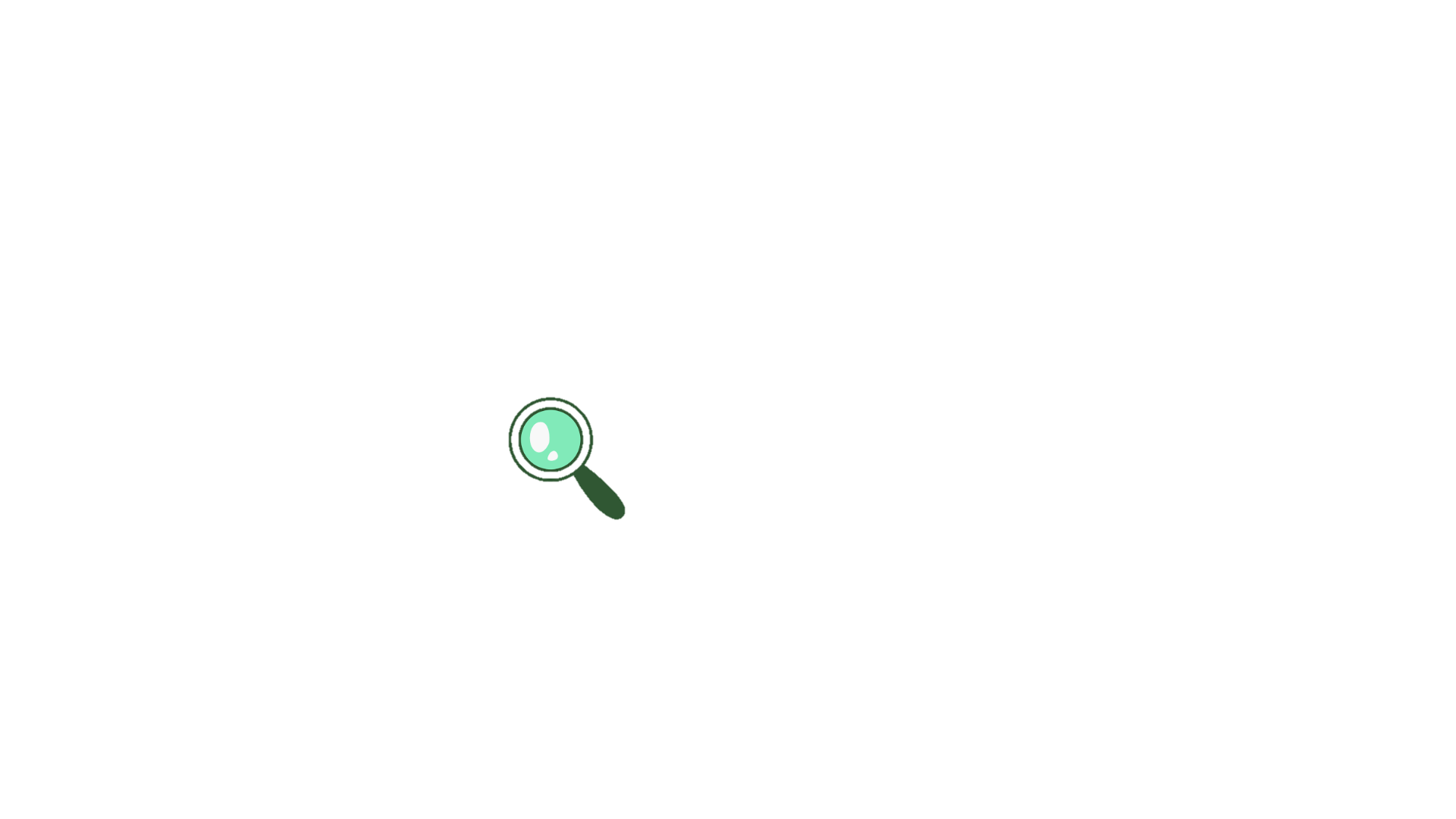 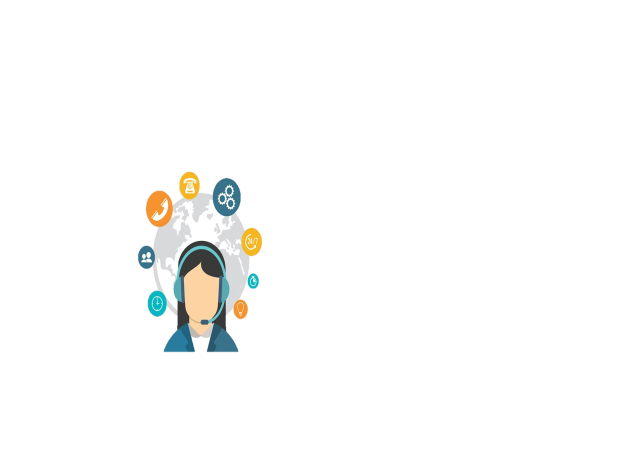 R$ 168.325,48 Mil
Valor gasto em Ações de Atendimento em
2019
A atividade tinha o objetivo geral Atender com excelência aos profissionais e buscava o resultado de garantir infraestrutura adequada para a prestação de serviço com qualidade.
R$ 156.399,00Mil
Na comparação com o Ano Anterior
7,6 %
44
OBJETIVO
Assegurar a eficácia no atendimento e no relacionamento com os Arquitetos e Urbanistas e a Sociedade
Atendimento
7.993
Atendimentos realizados
2019
AMPLIAÇÃO NO HORÁRIO DE ATENDIMENTO

	Pensando em dar mais conforto aos profissionais de arquitetura e à sociedade em geral, ampliamos o nosso horário de atendimento da sede. Assim, agora é possível tirar dúvidas e ser atendido na sede também pelo horário da manhã. 

	Em 2019 passamos a funcionar também pela manhã. Com a mudança, o setor de atendimento e protocolo do CAU/AL fica aberto ao público de segunda a sexta, das 09 às 12 e 13 às 19h, os demais setores (diretoria, gerência técnica e gerência administrativa e financeira) continuam com o horário das 13 às 19 horas.
5.695
Na comparação com o mesmo período do Ano Anterior
40%
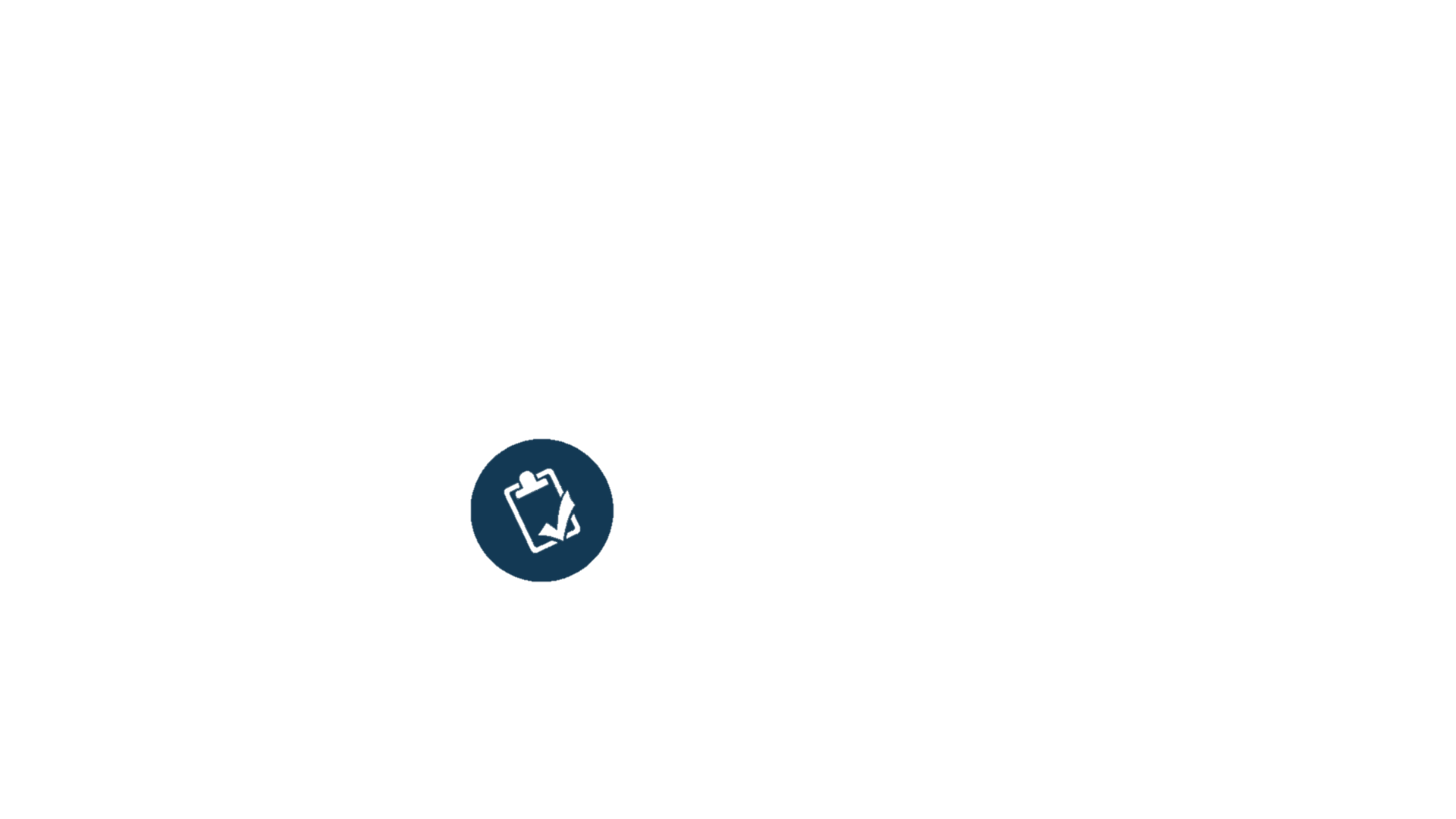 85
Coletas biométricas
2019
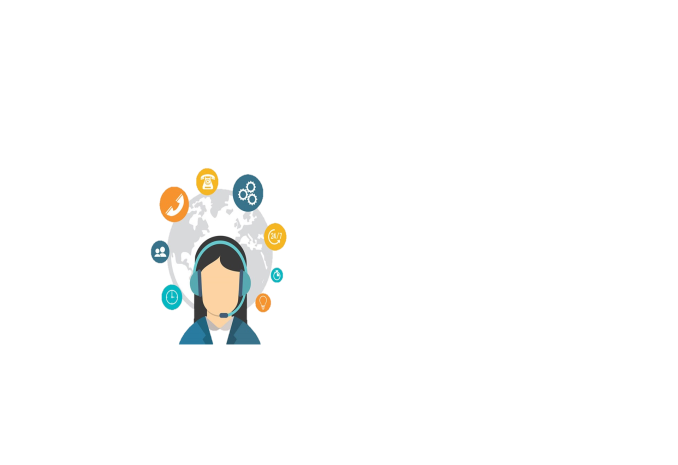 65
Na comparação com o mesmo período do Ano Anterior
26%
45
Resultados
Números de atendimento de Alagoas em 2019, por canais de acesso.
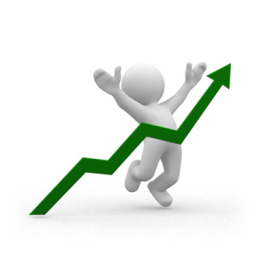 INDICADOR 2
Índice de satisfação com a solução demandada (%)
Todas as solicitações recebidas foram tratadas no prazo de 30 dias devido a equipe de atendimento se dedicar exclusivamente ao objetivo e pela celeridade da Comissão de Exercício Profissional, Ensino e Formação em responder as demandas quando o assunto compete a ela.
Presencial
Telefônico
Quase 
8MIL
atendimentos
734
2.867
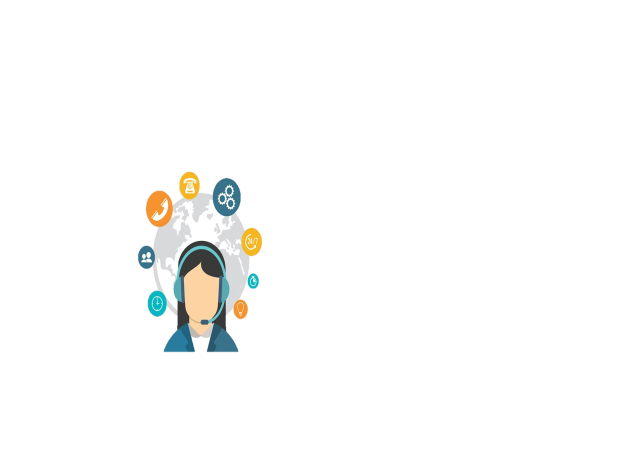 E-mail
SICCAU
Redes Sociais
1.299
2.750
343
46
Resultados
Pesquisa de Atendimento
	O Conselho de Arquitetura e Urbanismo de Alagoas (CAU/AL) realizou quase 8 mil atendimentos durante o ano de 2019 e juntamente com esse atendimento aplicou uma pesquisa de satisfação onde é possível mensurar sua forma de atuação junto aos profissionais. Esta totalidade inclui os atendimentos presenciais, por telefone, Sistema de Informação e Comunicação do CAU (SICCAU) e até mesmo através de uso de redes sociais.

	A pesquisa afere o atendimento do CAU/AL nos quesitos de clareza das informações prestadas, agilidade no tempo de atendimento, conhecimento técnico da equipe com relação ao arcabouço jurídico que rege a profissão, cordialidade dos atendentes e duração do atendimento com relação ao tempo de resolução da solicitação.

   Atendimento: 9,89
   Duração: 9,78
   Cordialidade: 10,00 
   Conhecimento Técnico: 9,94
   Agilidade no atendimento: 9,94 
   Clareza no atendimento: 9,91


	O CAU Alagoas tem se empenhado em desenvolver o melhor serviço ao profissional e sociedade e o atendimento é um dos objetivos estratégicos obrigatórios dos CAU/UF

	No site do CAU/AL (www.caual.org.br) está disponível a carta de serviços, documento elaborado que visa informar aos cidadãos quais os serviços prestados pelo CAU/AL, como acessar e obter esses serviços e quais são os compromissos com o atendimento e os padrões de atendimento estabelecidos.
INDICADOR 1
Índice de atendimento (%)

Meta atingida. A meta da ALAGOAS é 95% por saber que há sempre insatisfação no assunto anuidade devidas e problemas de inconsistência  no sistema, que independem da qualidade do atendimento local.
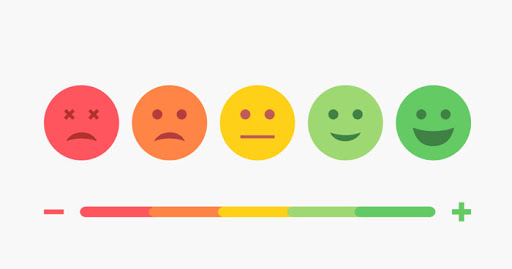 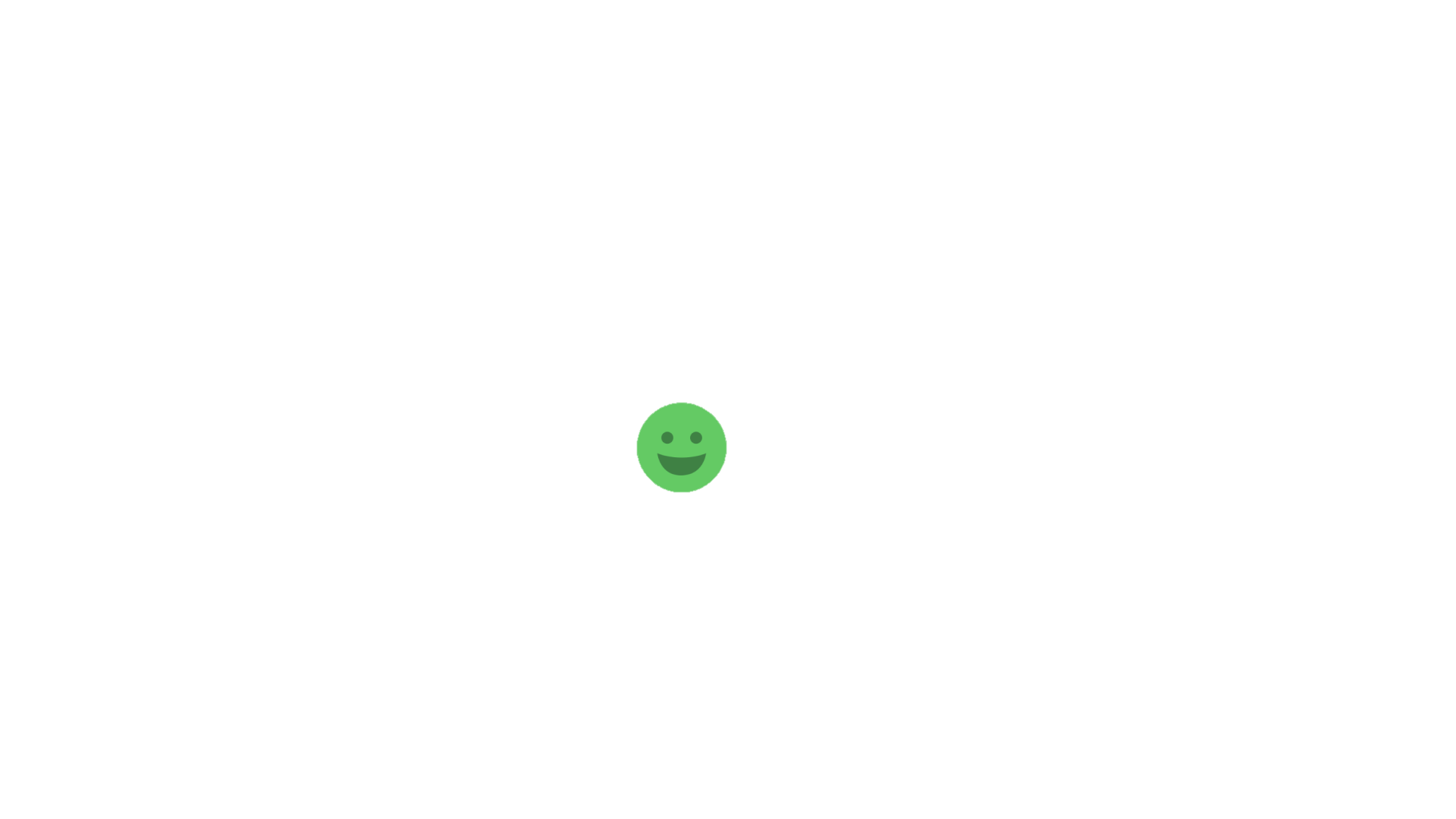 Média: 9,91
47
Desafios e perspectivas
Considerando o aumento dos atendimentos e verificamos que as dúvidas são cíclicas, o resgate de cursos voltados para instrução nas ferramentas do CAU parece ser oportuno. O desafio será para implementar treinamento contínuo e mensal, formatado com o objetivo de direcionar o fluxo do atendimento presencial, nos casos mais complexos e que demandam mais tempo para um horário predeterminado, reservado exclusivamente para tirar dúvidas dos profissionais.
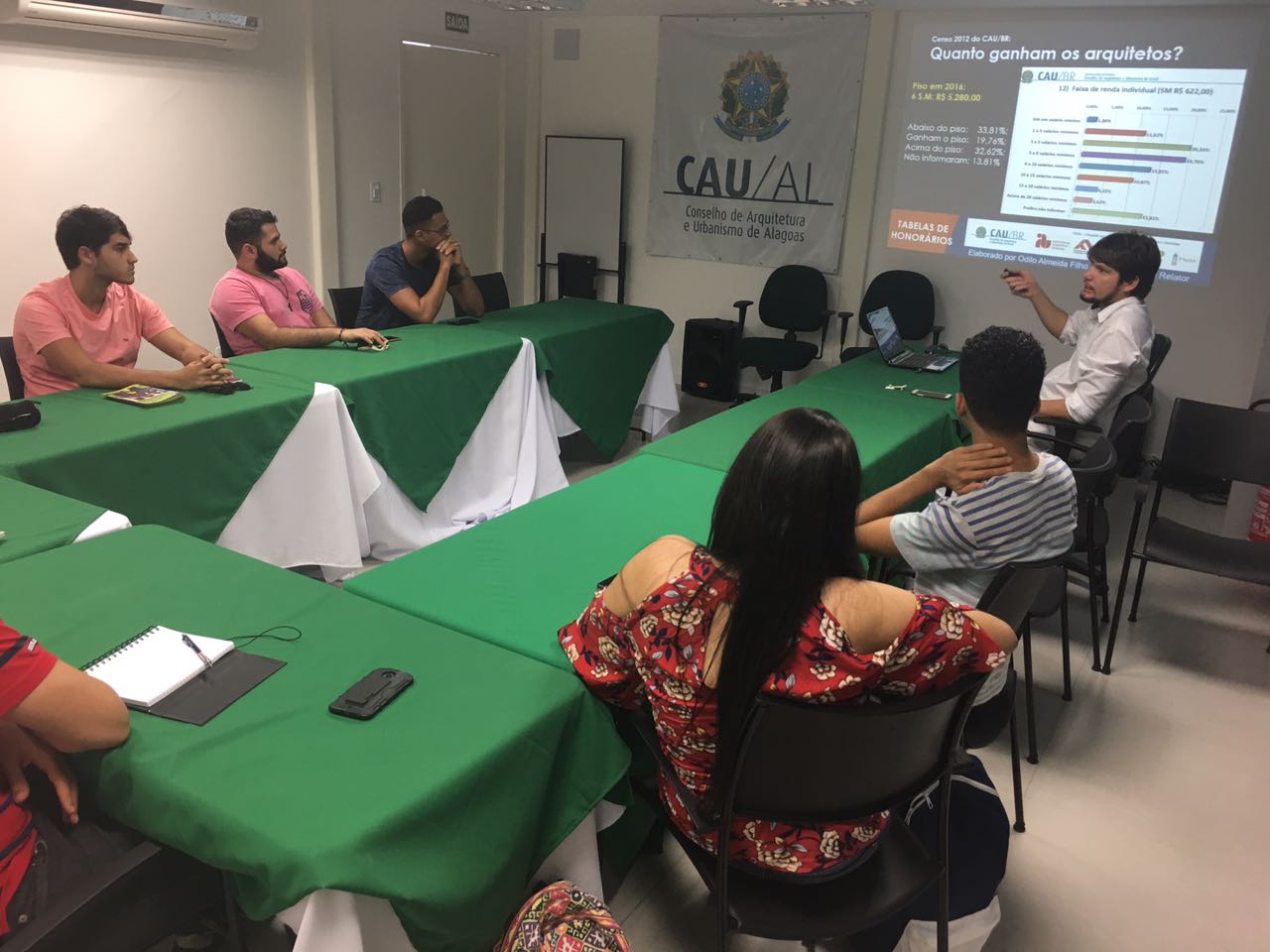 48
Formação profissional
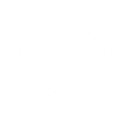 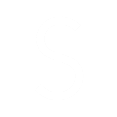 PRINCIPAIS PROJETOS
R$ 5.000,00
xx %
Projetos
0% do previsto
CAU +
TABELA DE HONORÁRIOS
PRÊMIO TFG
DIA DO ARQUITETO
CAUniversitário
SOU ARQUITETO. E AGORA?
RNON
INVESTIMENTO REALIZADO
LIMITE ALCANÇADO
INDICADOR  1Índice de profissionais e estudantes capacitados (%)
Nº de inscritos
___________________________x100

n° inscritos / nº total de participantes previsto (evento)
49
Formação profissional
O CAU/AL  tem atuado junto às instituições de ensino e profissionais em várias frentes. Destacamos aqui três principais:

	Projeto CAUniversitário:  Foram realizados cursos e/ou palestras  para estudantes, de modo geral, entre o 7º e  10 período. Este ação visa a complementação da formação profissional nas áreas  da ética e disciplina, tabela de honorários ou palestras sobre materiais ou atuação profissional.  

	No Projeto CAU+, o Conselho também fomenta  através de parceiros uma série de cursos práticos voltados para a formação continuada , de estudantes, mas principalmente dos arquitetos e urbanistas. Na prática, o planejamento busca o engajamento dos profissionais nos cursos de aprimoramento, que lhes permitam estar continuamente bem informados e atualizados sobre as necessidades de atender as legislações vigentes, avanços tecnológicos e mercado.

	No objetivo “Estimular o conhecimento, o uso de processos criativos e a difusão das melhores práticas em Arquitetura e Urbanismo”, o Prêmio TFG vem se destacando com um dos concurso alagoanos mais relevantes. Foram destinados R$ 12.000,00 em prêmios para os primeiros 03 colocados, além de ofertar bolsas de pós graduações para os vencedores, favorecendo uma formação continuada e um aprimoramento da prática da arquitetura e urbanismo.
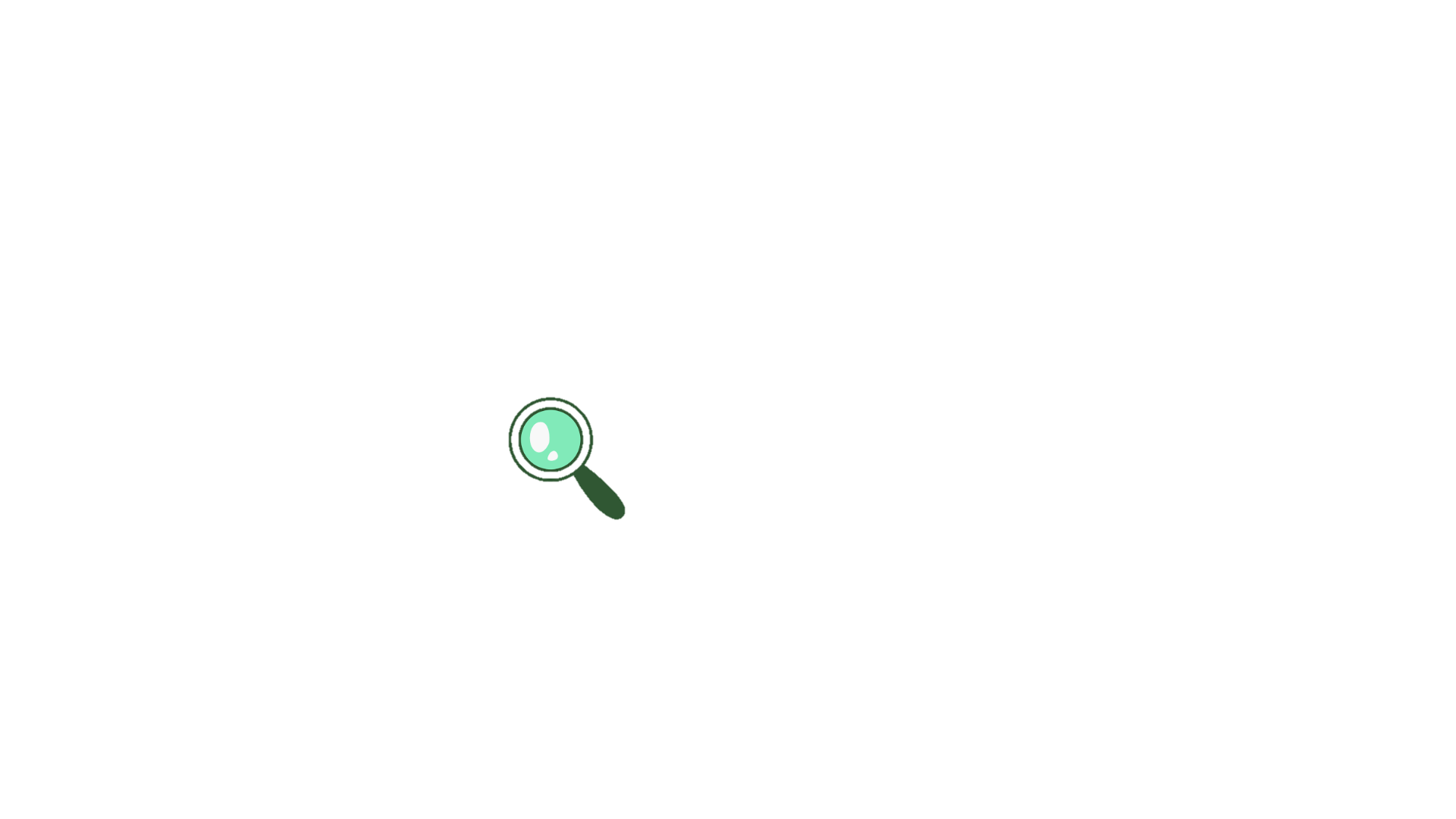 OBJETIVO ESTRATÉGICO
Influenciar as diretrizes do ensino de Arquitetura e Urbanismo e sua formação continuada
50
Resultados
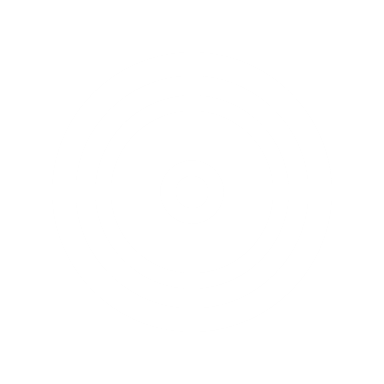 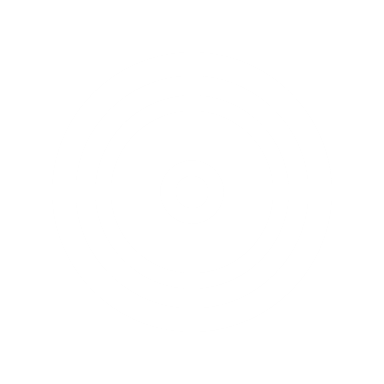 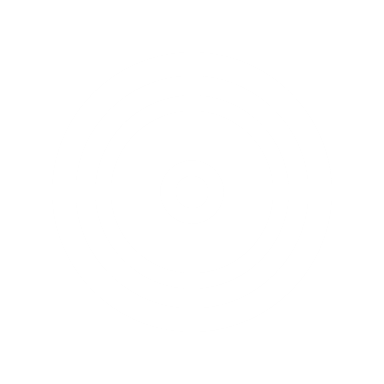 Meta de 16 Inscritos no Prêmio TFG
Meta para realização de 01 evento “Sou Arquiteto . E Agora?
Meta para realização de 01 evento  “Dia do Arquiteto”
INDICADOR 1
Índice de profissionais e estudantes capacitados (%)
Meta atingida. A meta era de 100, totalizamos  130 participantes.
INDICADOR 1
Índice de profissionais e estudantes capacitados (%)
Meta atingida. A meta era de 16, totalizamos  28 participantes.
INDICADOR 1
Índice de profissionais e estudantes capacitados (%)
Meta atingida. A meta era de 100, totalizamos  130 participantes.
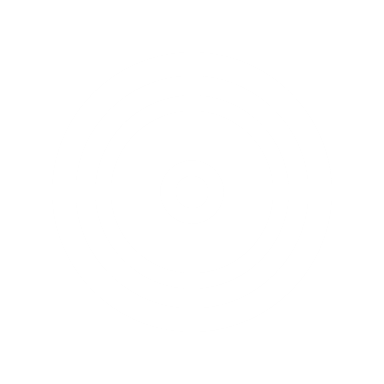 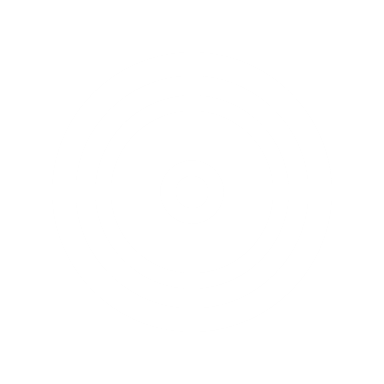 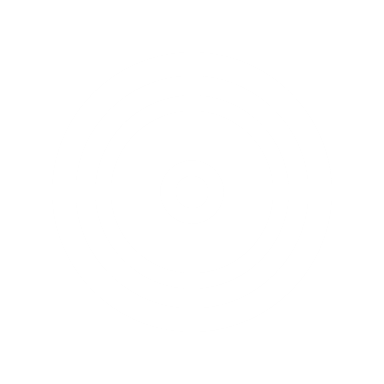 Meta para realização de 05 Palestras para nas IES do CAUniversitário.
Meta para realização de 05 palestra / cursos pelo CAU+
Meta para realização de  10 mini cursos da Tabelas de Honorários / Oficinas para profissionais.
INDICADOR 1
Índice de profissionais e estudantes capacitados (%)
Meta não realizada A meta era de 80, totalizamos  42 participantes.
INDICADOR 1
Índice de profissionais e estudantes capacitados (%)
Meta atingida. A meta era de 200, totalizamos  320 participantes.
INDICADOR 1
Índice de profissionais e estudantes capacitados (%)
Meta atingida. A meta era de 80, totalizamos  155 participantes.
51
Resultados
EVENTO DIA DO ARQUITETO: 

Evento comemorativo do dia do Arquiteto, para cerca de 100 pessoas. O evento serve como plataforma para prestação de contas do CAU/AL para os profissionais, meio jornalistico e sociedade em geral. Na oportunidade, também é realizada palestras técnicas e publicidade em Outbus e Outdoor da campanha do dia do Arquiteto.
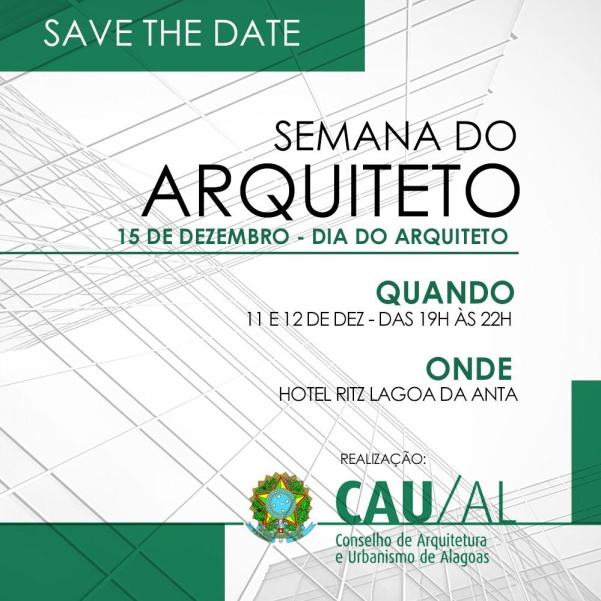 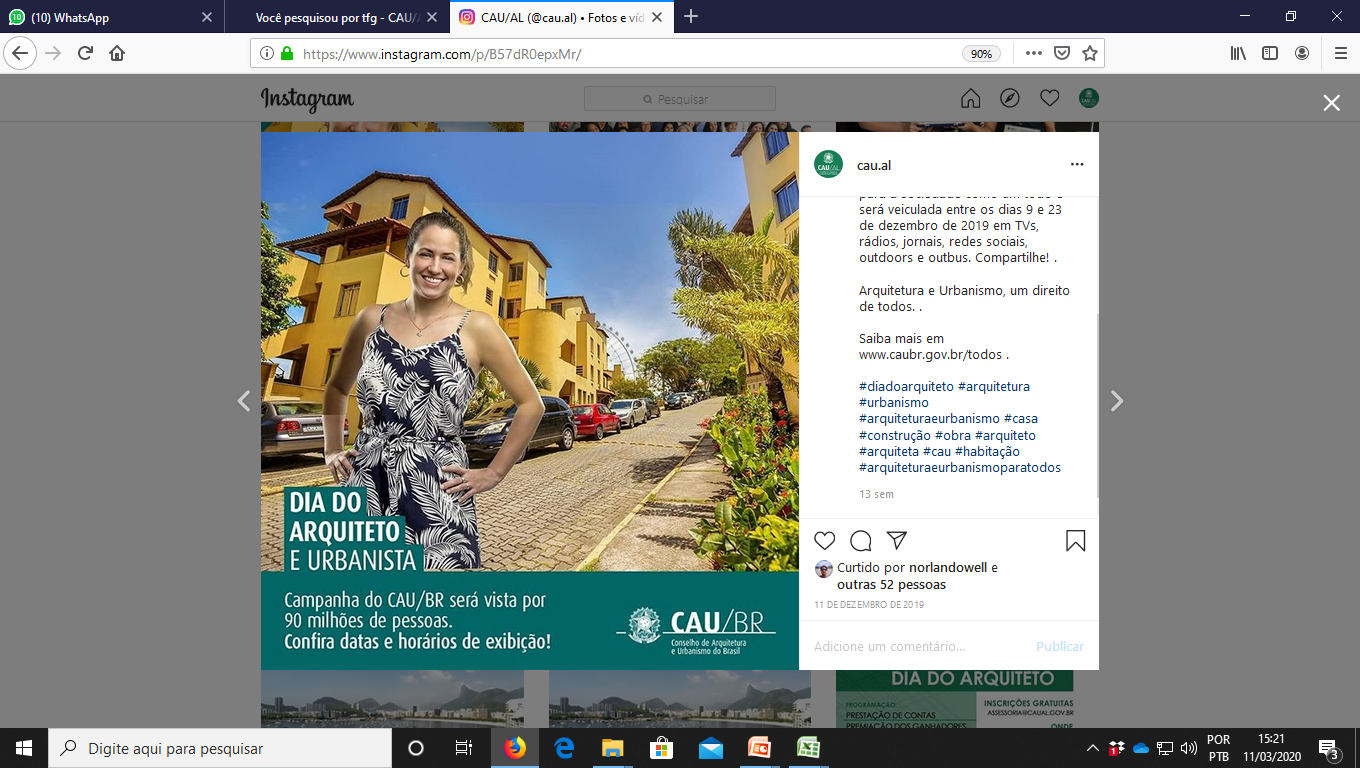 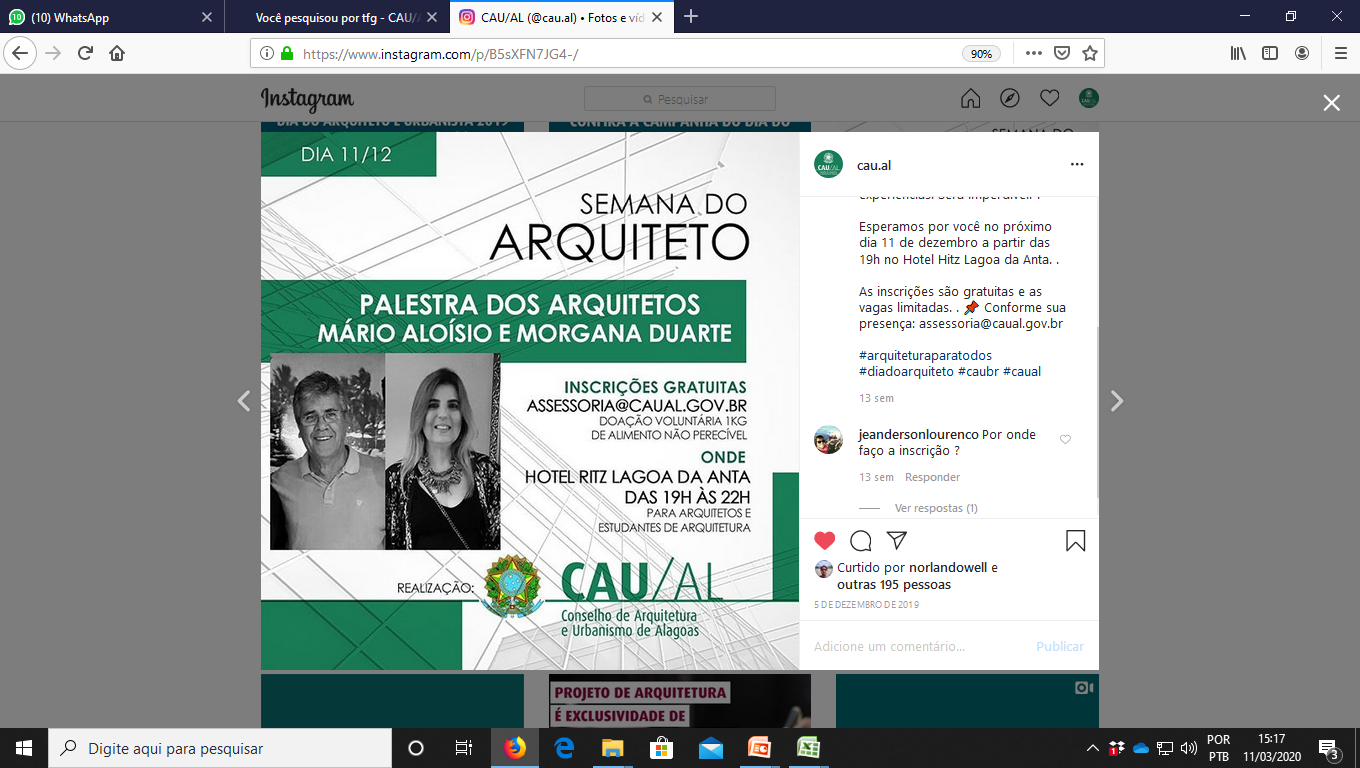 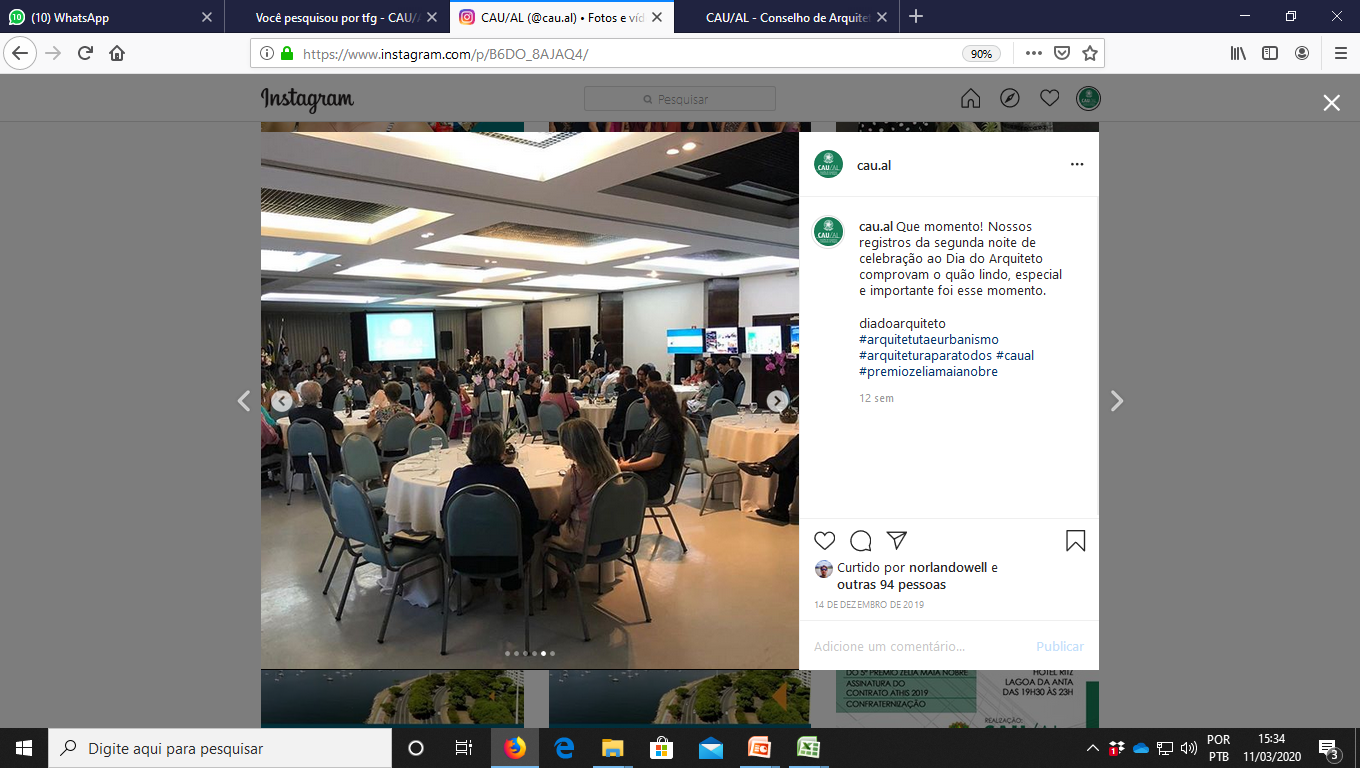 52
Resultados
PRÊMIO TFG: 

	A 5ª edição do Prêmio Zélia Maia Nobre contou com 28 trabalhos inscritos de estudantes do Curso de Graduação em Arquitetura e Urbanismo no Estado de Alagoas de instituições públicas e privadas, com trabalhos de conclusão apresentados e aprovados no período de 02 de outubro de 2018 a 01 de outubro de 2019, cujo escopo seja projeto arquitetônico, urbanístico ou paisagístico. 
	
	A premiação para o ano de 2019 totaliza R$ 12 mil, pagos em dinheiro, sendo R$ 5 mil para o primeiro colocado, R$ 4 mil para o segundo lugar e uma quantia de R$ 3 mil para o trabalho que ficar com o terceiro lugar. 

	Este ano, o Prêmio conta ainda com o apoio do Programa das Nações Unidas para Assentamentos Urbanos (ONU-Habitat) – agência da ONU ponto focal para a urbanização sustentável e os assentamentos humanos. O apoio visa incentivar os estudantes a pensarem a arquitetura e o urbanismo em prol do desenvolvimento urbano social, econômico e ambientalmente sustentável, e com isso, elaborar projetos que estejam relacionados às diretrizes dos Objetivos de Desenvolvimento Sustentável (ODS) da Agenda 2030 para o Desenvolvimento Sustentável (A/RES/70/1) – em especial do ODS 11 “Tornar as cidades e os assentamentos humanos inclusivos, seguros, resilientes e sustentáveis” – e também da Nova Agenda Urbana (NAU) (A/RES/71/256*).
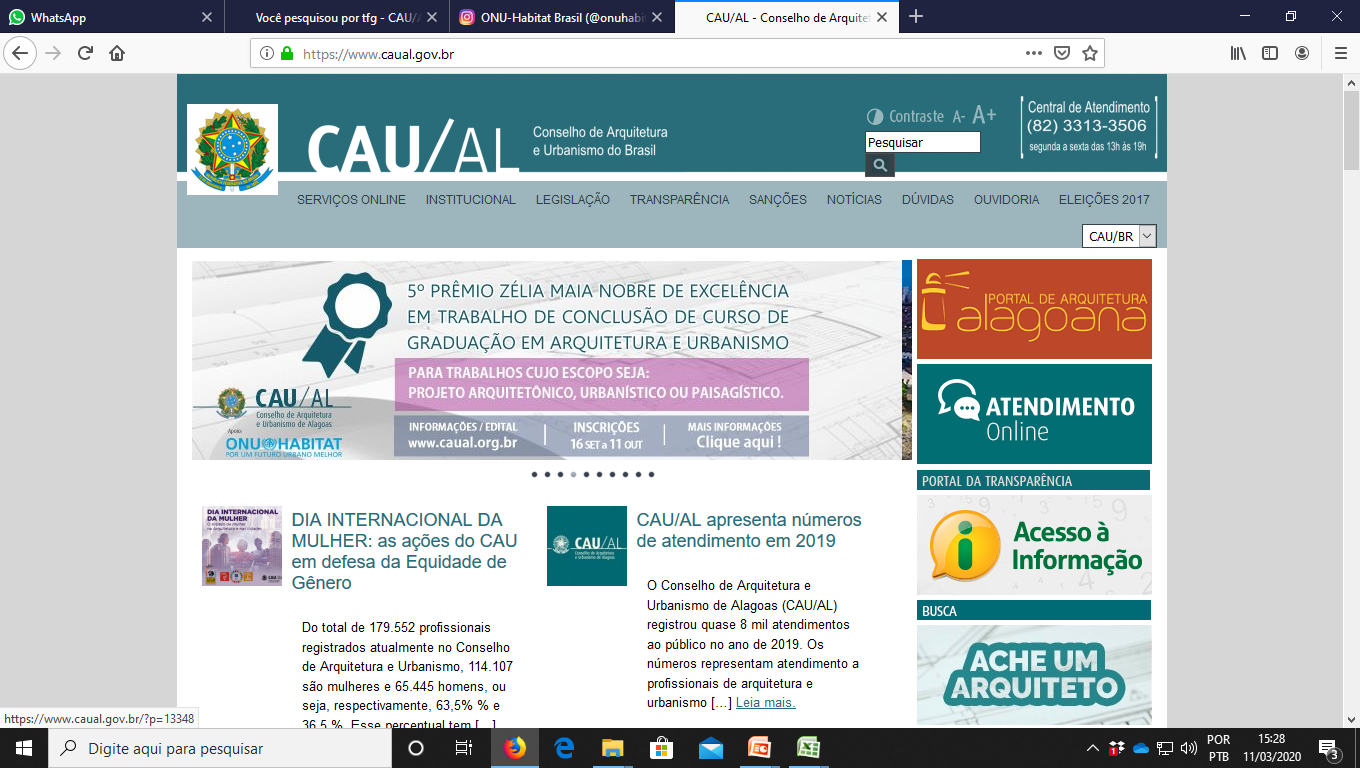 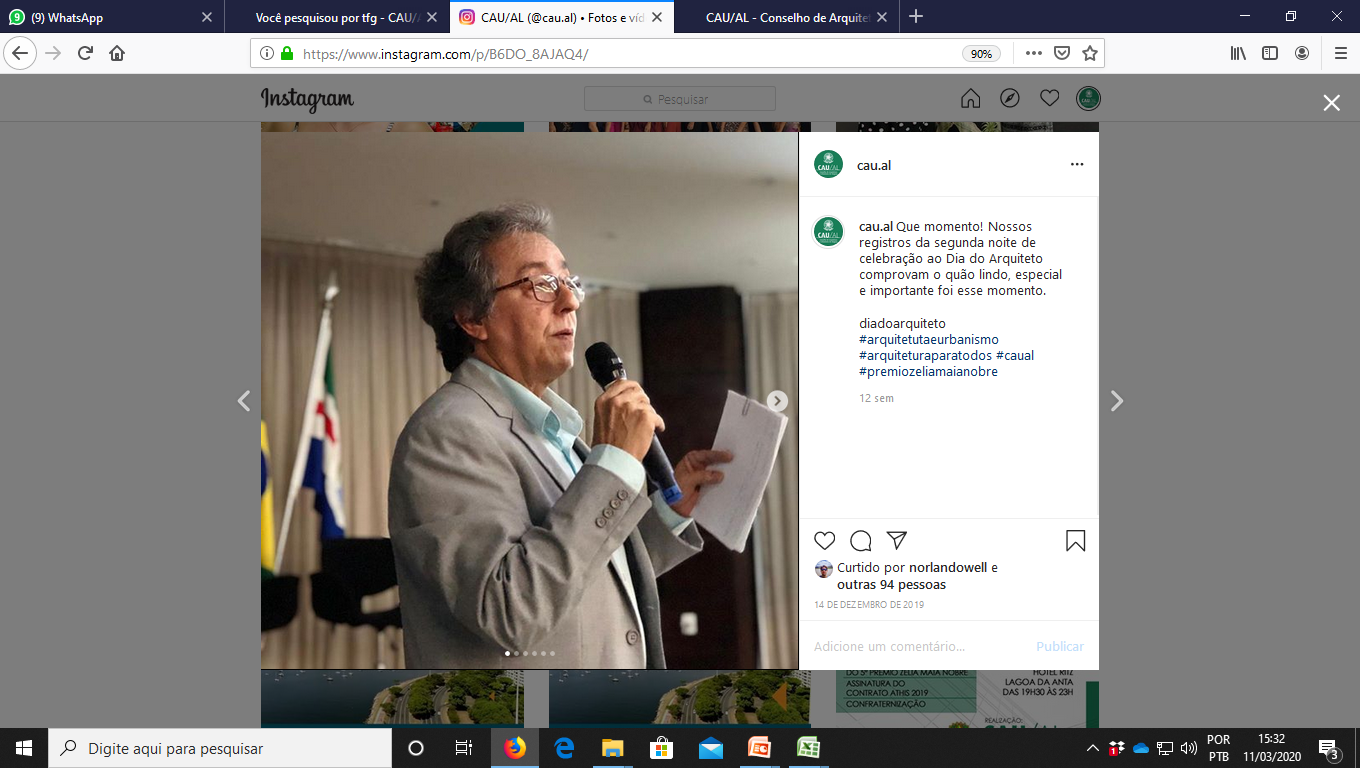 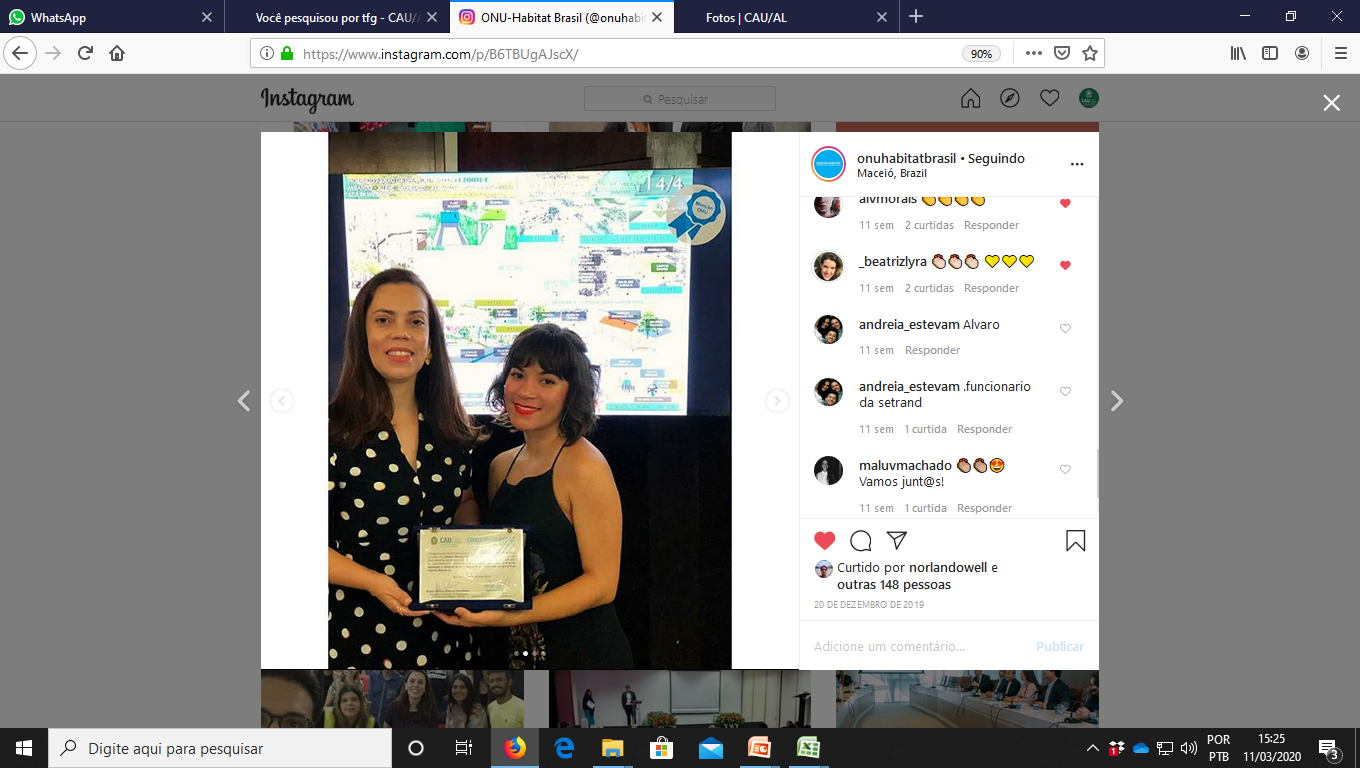 53
Resultados
CAUniversitário:

O CAU/AL realizou 05 ediiões do CAUniversitário. O projeto que visa esclarecer dúvidas dos estudantes de arquitetura e urbanismo quanto à profissão, cobrança de honorários e Prêmio Zélia Maia Nobre. A meta foi visitar todos os cursos de arquitetura e urbanismo das instituições de ensino superior, tanto da capital como do interior do estado apresentando aos futuros profissionais quais são os caminhos que eles podem seguir ao se formar.  Assuntos de interesse como diretrizes da profissão, ética e, ainda, oferecer a oportunidade dos futuros arquitetos aprenderem a fazer cálculos de custos básicos referentes a cobrança de honorário em projetos foram abordados
.
TABELA DE HONORÁRIOS:

O CAU/AL realizou 10 edições do mini-curso. O curso ajuda a preparar os novos profissionais para a entrada no mercado e baliza os preços para os mais veteranos, já que desmistifica as fases dos projetos, desde o estudo preliminar até o executivo e serve para esclarecer quais custos diretos, indiretos e impostos que incidem na prestação de serviços da atividade do arquiteto e urbanista.
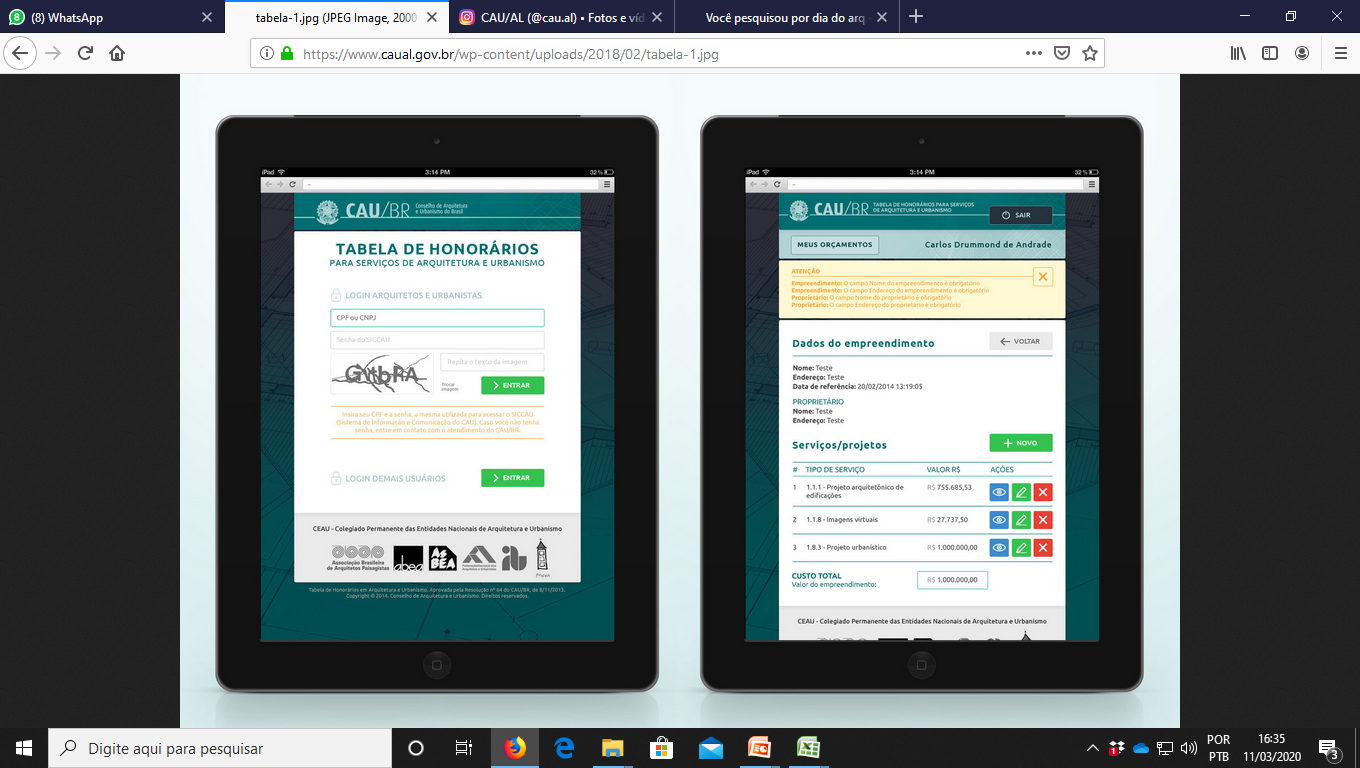 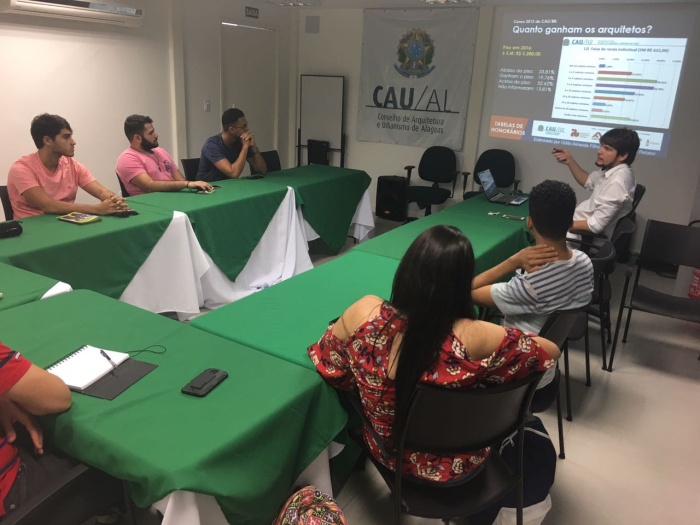 54
Desafios e perspectivas
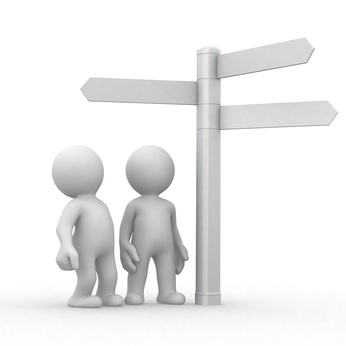 Com a evolução rápida da informação e tecnologias, se manter atualizado é um desafio. Pensando nisso,m o CAU mantém juntamente com parceiros, uma série de cursos práticos voltados para a formação continuada dos arquitetos e urbanistas. 
	Na prática, o planejamento busca o engajamento dos profissionais nos cursos de aprimoramento, que lhes permitam estar continuamente bem informados e atualizados sobre as necessidades de atender as legislações vigentes, avanços tecnológicos e mercado.
55
Comunicação
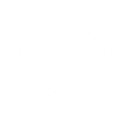 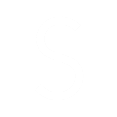 PRINCIPAIS PROJETOS
R$ 37.761,80
3,8 %
Projetos
3 % da Receita Líquida
94,4 % do previsto
COMUNICAÇÃO -  PLANO DE MÍDIA
RNON
INVESTIMENTO REALIZADO
LIMITE ALCANÇADO
INDICADOR  2Índice de acessos à página do CAU (%)
INDICADOR  1 Índice de inserções positivas na mídia (%)
Quantidade de acessos qualificados (visitantes únicos) a página do CAU
número de inserções positivas do CAU na mídia ___________________________x100

total de inserções do CAU na mídia
56
Comunicação
Em 2019 tivemos um dos melhores anos do CAU/AL na mídia, impulsionado pelos eventos do voltados para Assistência Técnica em arquitetura e Urbanismo. Os valores gerados em mídia espontânea chegaram a quase R$ 500 mil. A área da fiscalização também teve grande repercussão. No total de 93 notícias, tendo maior abrangência em sites. 

O meio de comunicação que mais noticiou sobre o CAU foi a Gazeta de Alagoas. Todas as notícias foram de caráter positivo, com base na análise qualitativa das matérias. 

8 foram em formato de matéria, 13 coluna, 10 entrevistas e 1 chamada de capa. 
	O Programa ATHIS tem um apelo forte junto a sociedade e aos meios de comunicação. O CAU/AL tem obtido resultados relevantes nos últimos meses. Estes tipos de ação nos geram espaços positivos e mídias espontâneas a curto, médio e longo prazo. Este tipo de retorno positivo se deve ao trabalho de formiguinha realizado.

Janeiro a dezembro, chegamos ao montante de quase R$ 500 mil em mídia espontânea, sendo destrinchado assim:
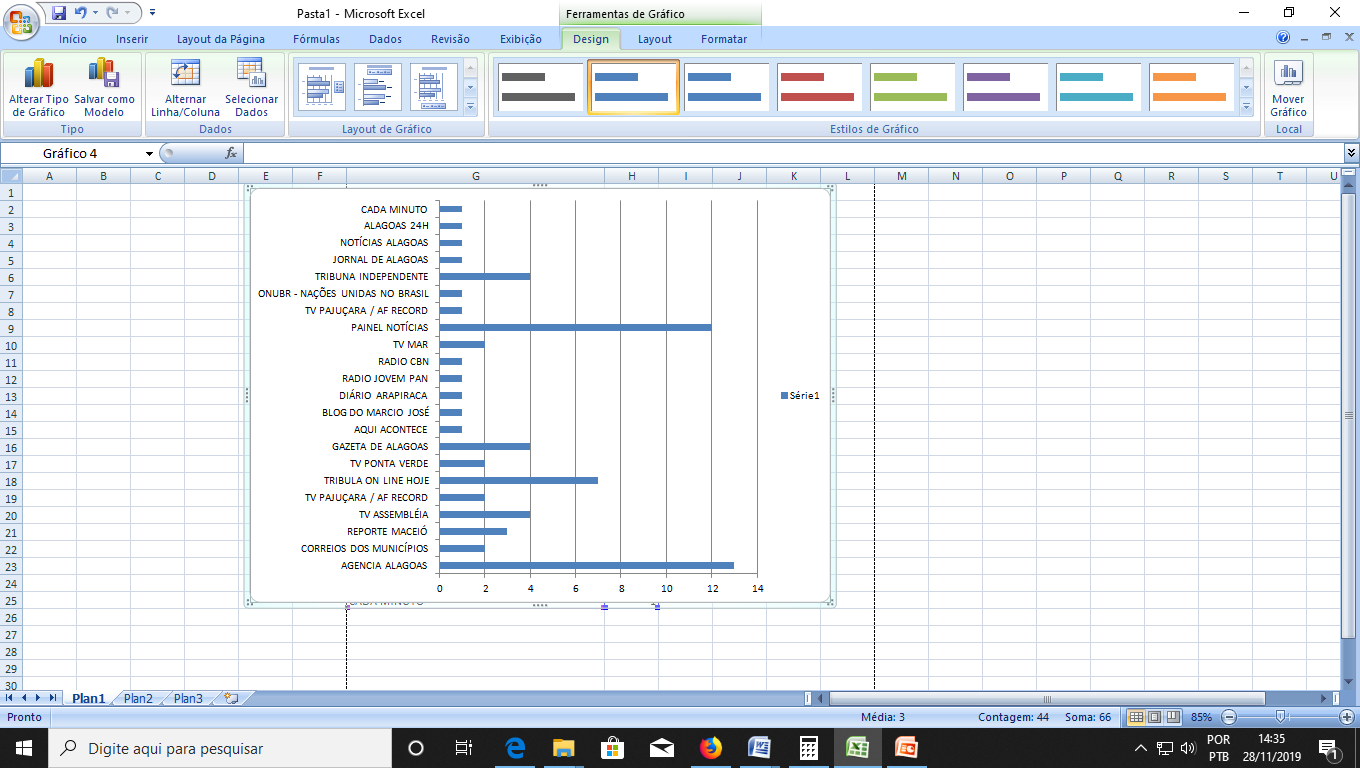 CANAIS DE DIVULGAÇÃO
57
Comunicação
INDICADOR 1
Índice de presença na mídia como um todo (%)  Como meta, o CAU tinha traçado 80 % das inserções positivas. Em 2019, chegamos a 90%, uma vez que o projeto ATHIS tem um apelo muito bom junto a sociedade.
INDICADOR 1
Índice de acessos à página do CAU (%)  Como meta, o CAU tinha traçado 60 %, mas chegamos a 62%.
58
Comunicação
Mecanismos de transparência das informações relevantes sobre a  atuação da unidade
Medidas para garantir a acessibilidade aos produtos, serviços e instalações
O CAU/AL possui um Portal de Transparência onde é possível acessar as seguintes informações

De acordo com à Lei 12.527/2011 de Acesso à Informação (LAI)
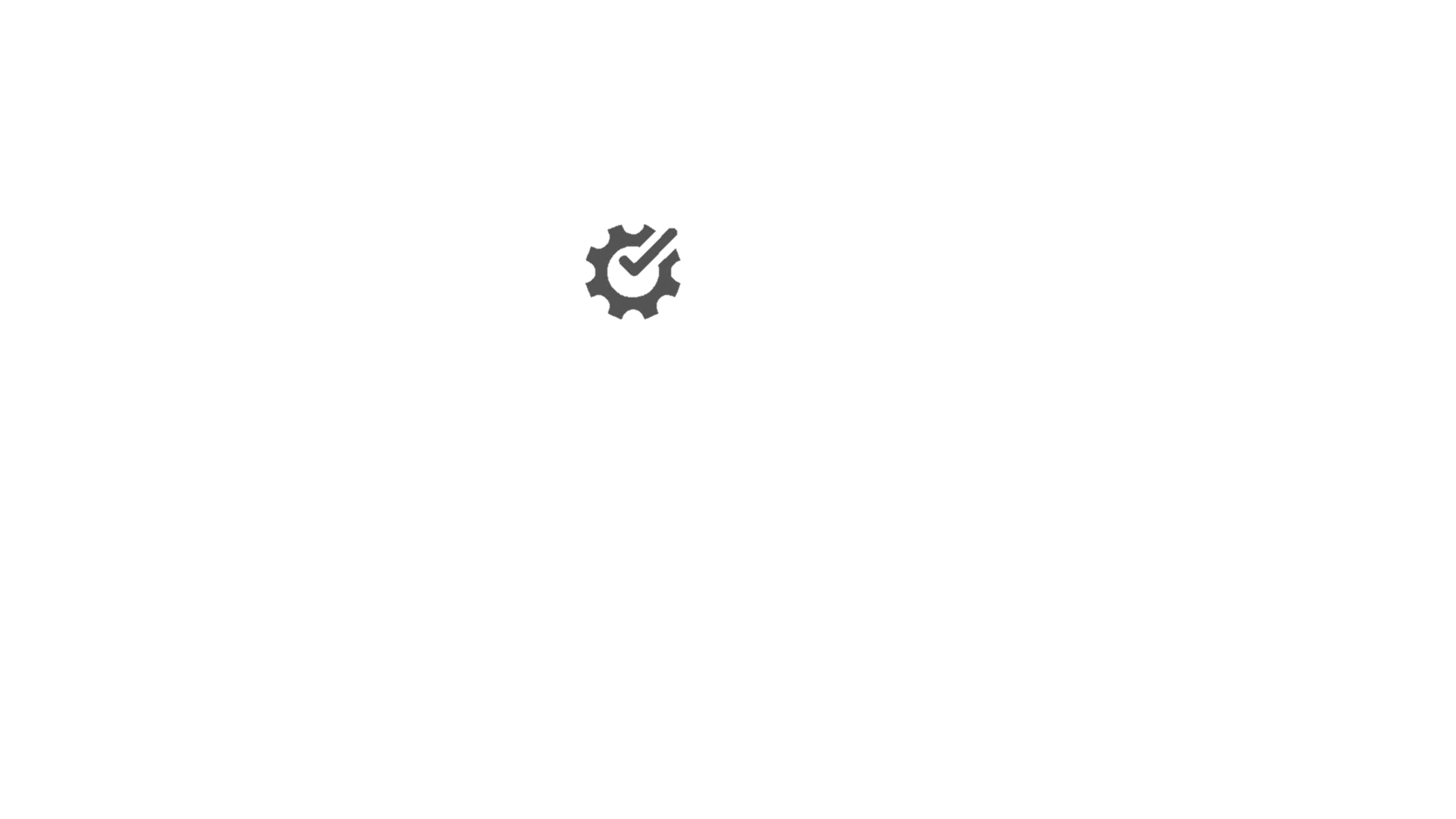 Prezamos por manter nossos sistemas funcionais como por exemplo, o SICCAU, e plataformas de atendimento aos arquitetos e urbanistas e a sociedade, realizando constantes manutenções preventivas e atualizações periódicas
Medidas Adotadas
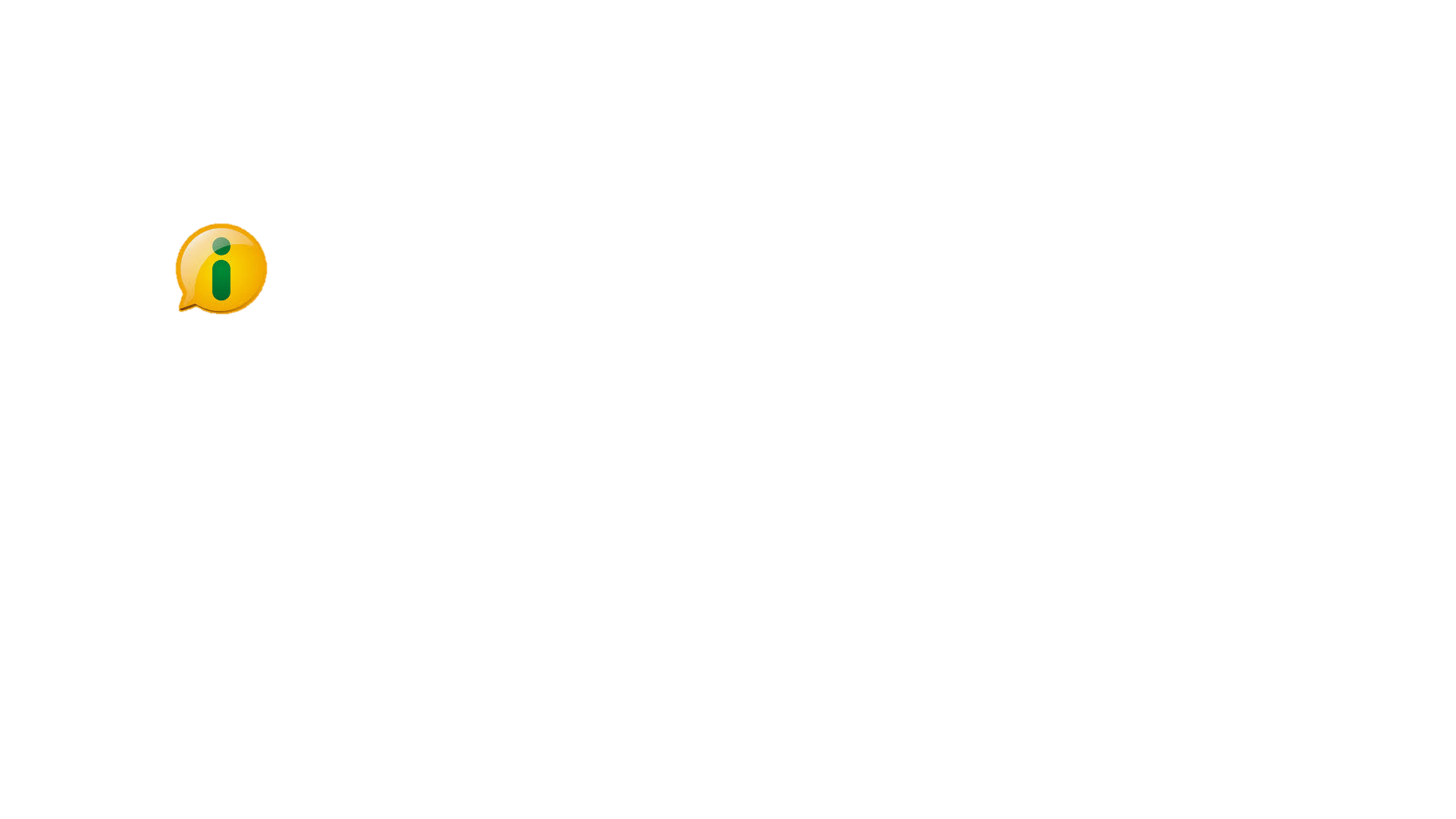 Endereço do Portal de Transparência
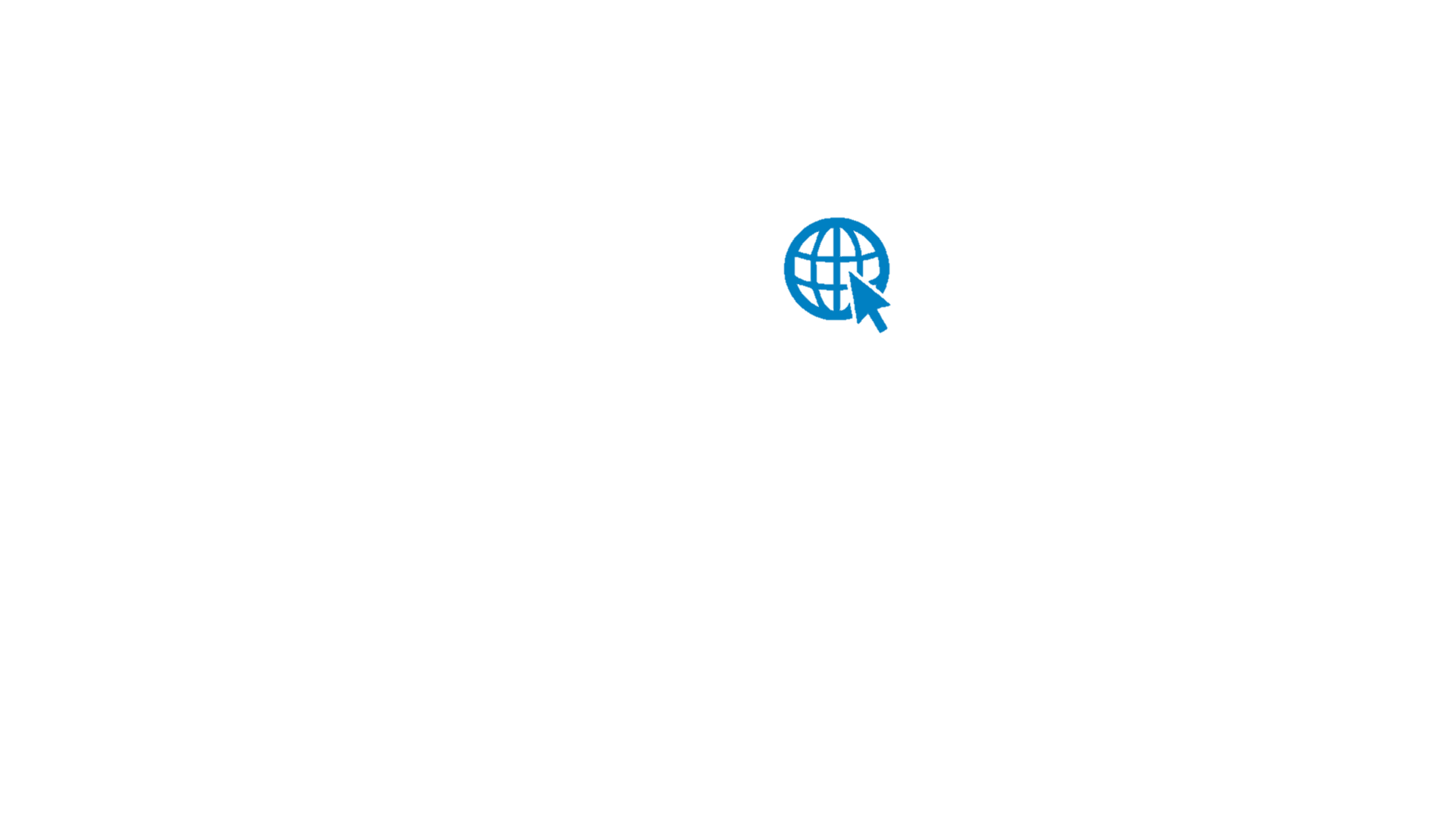 Informações disponíveis ao cidadão
Todas as informações são publicadas no Portal de Transparência, na medida em que as instâncias apreciam e as aprovam. Na busca de maior agilidade na disponibilização dos conteúdos o CAU/AL vem encurtando os prazos para as aprovações em suas instâncias, além de diminuir instâncias de aprovações
http://transparencia.causalgov.br/
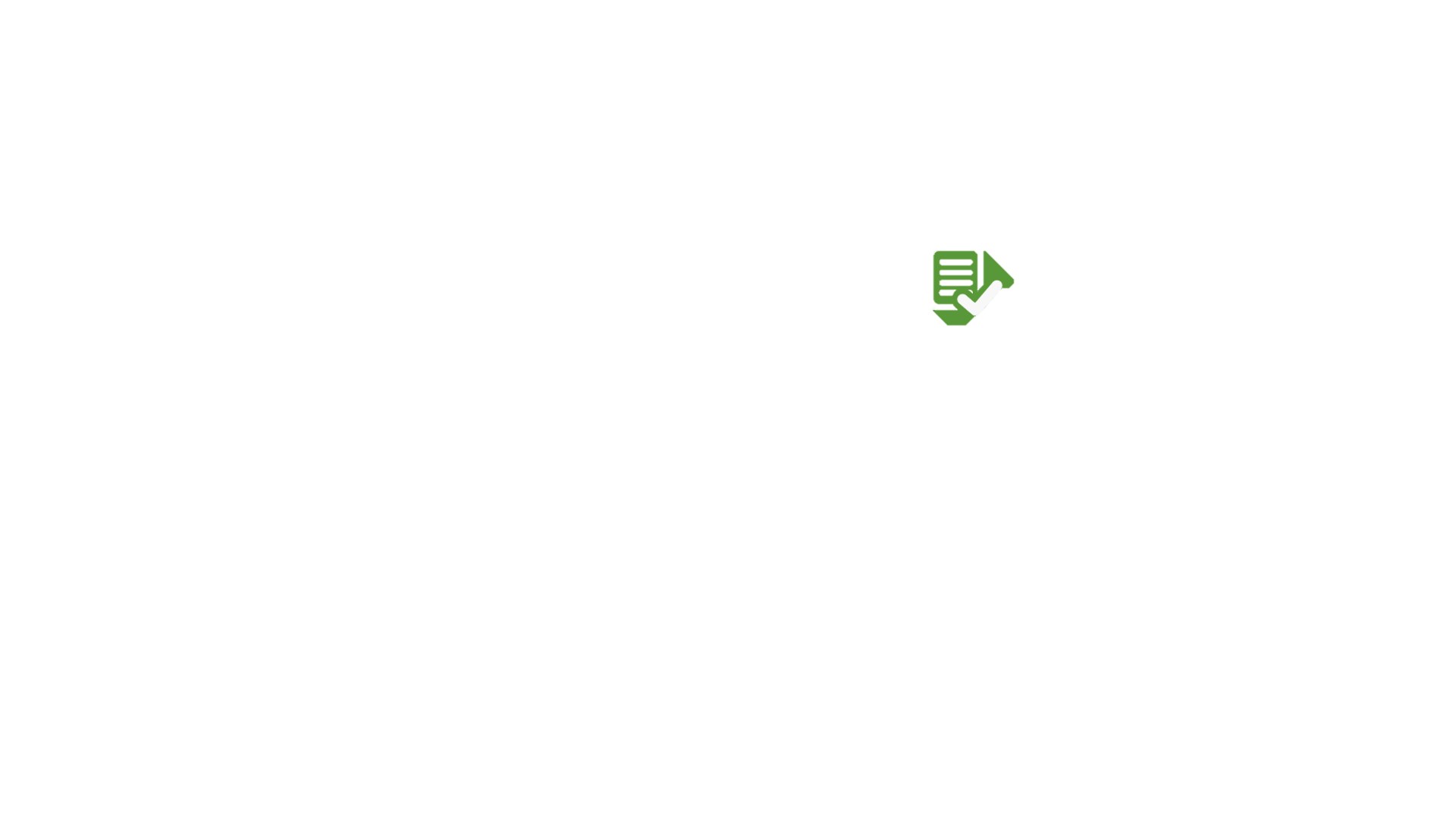 Informações Adicionais
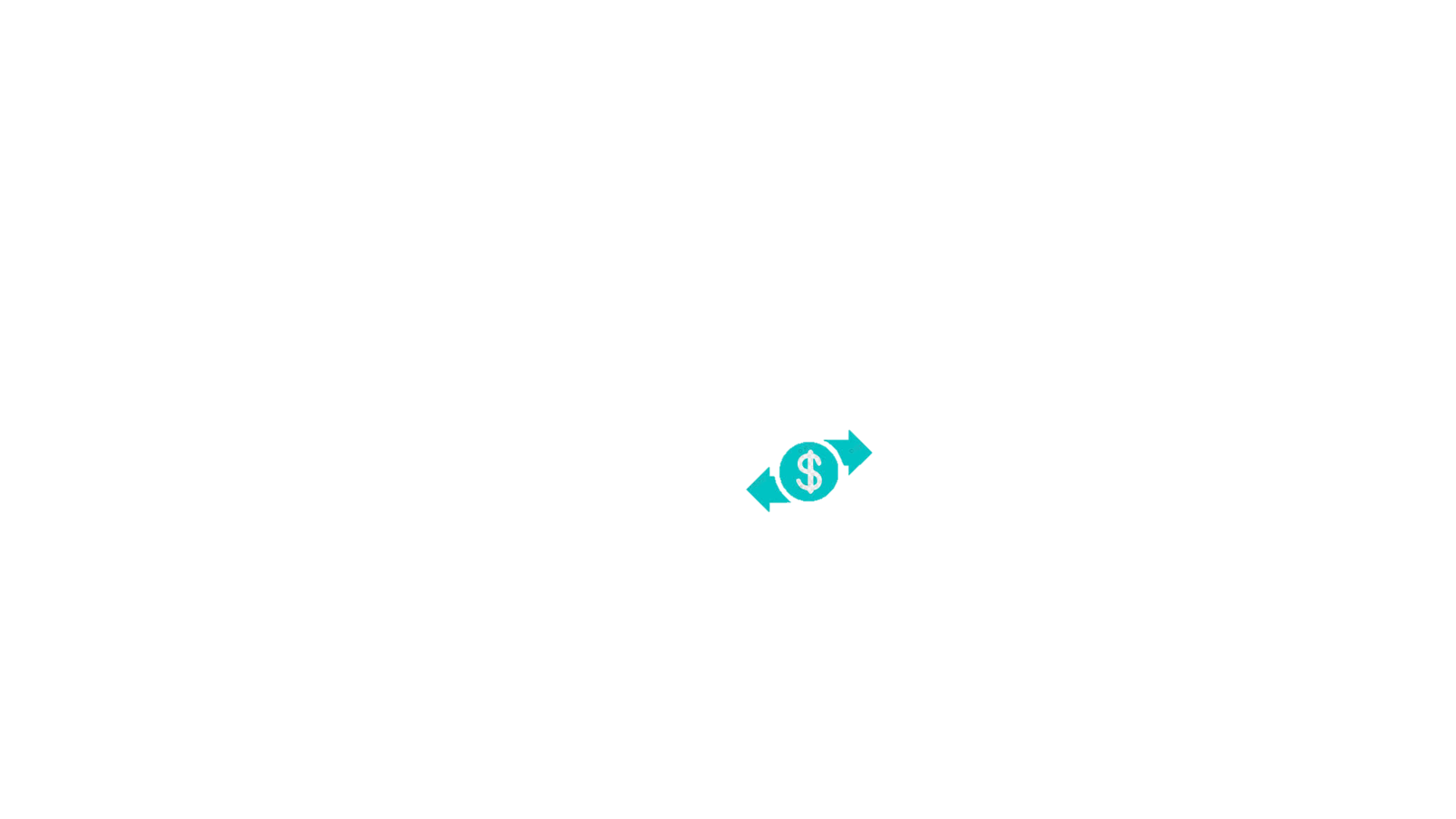 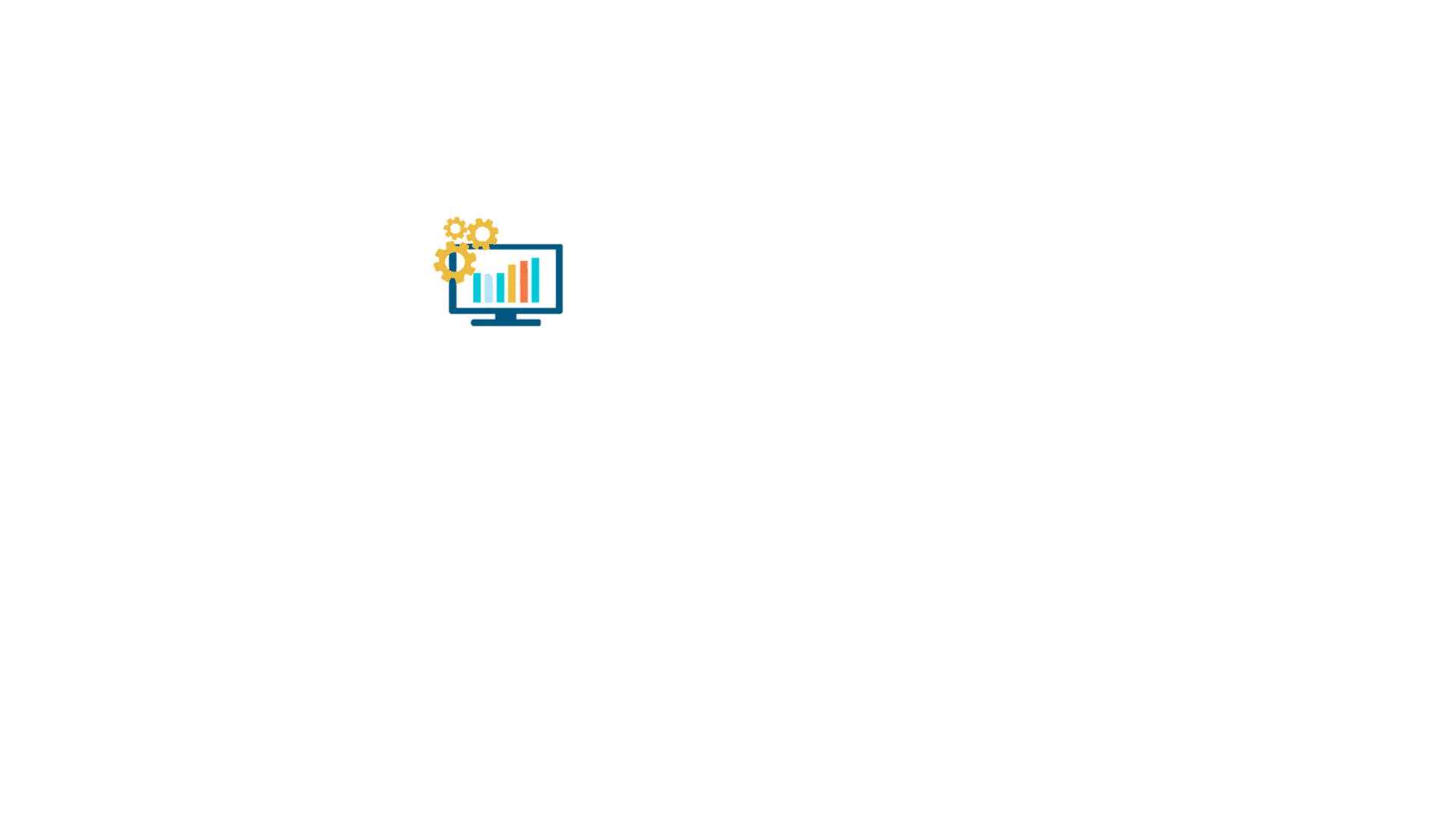 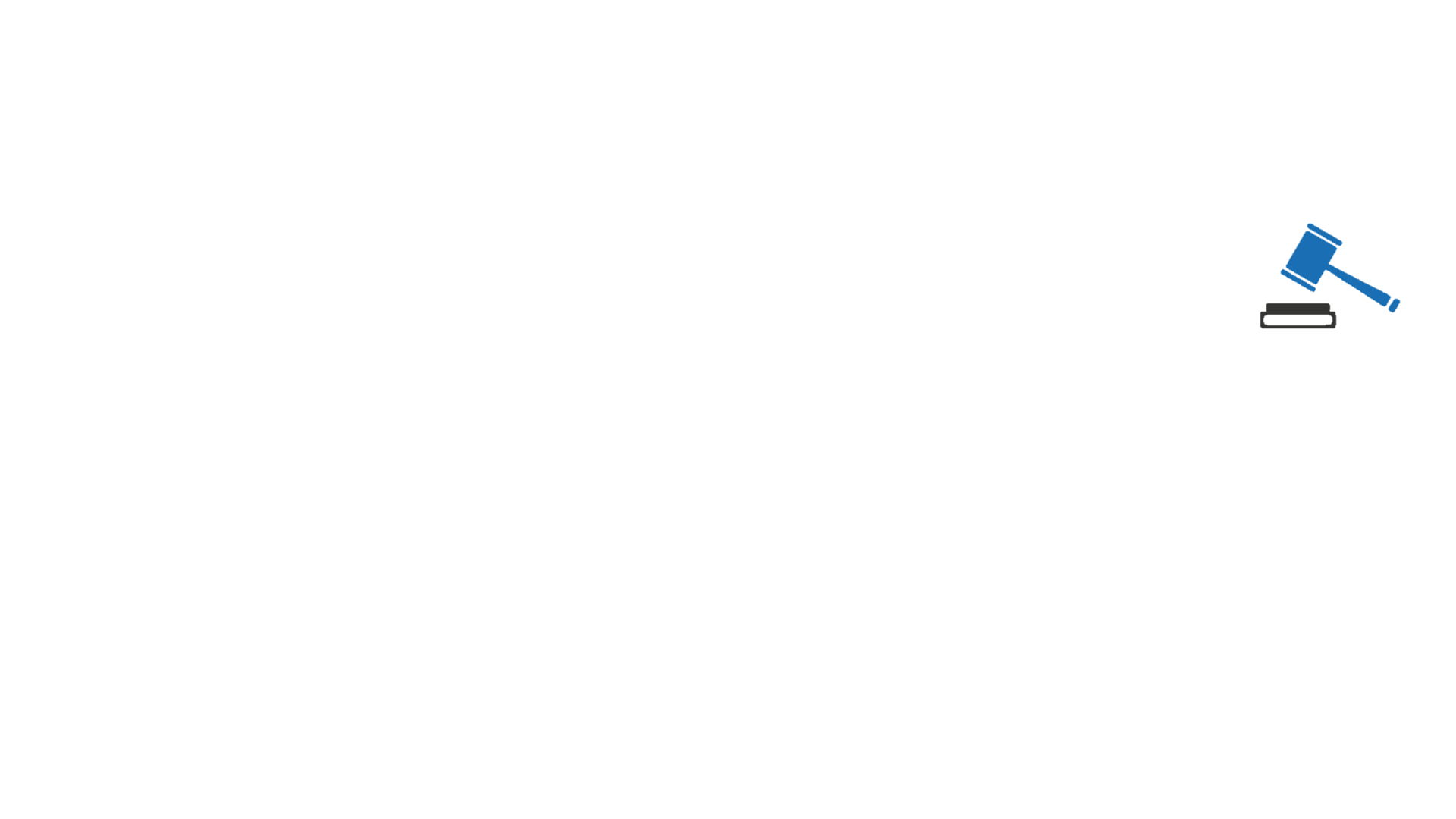 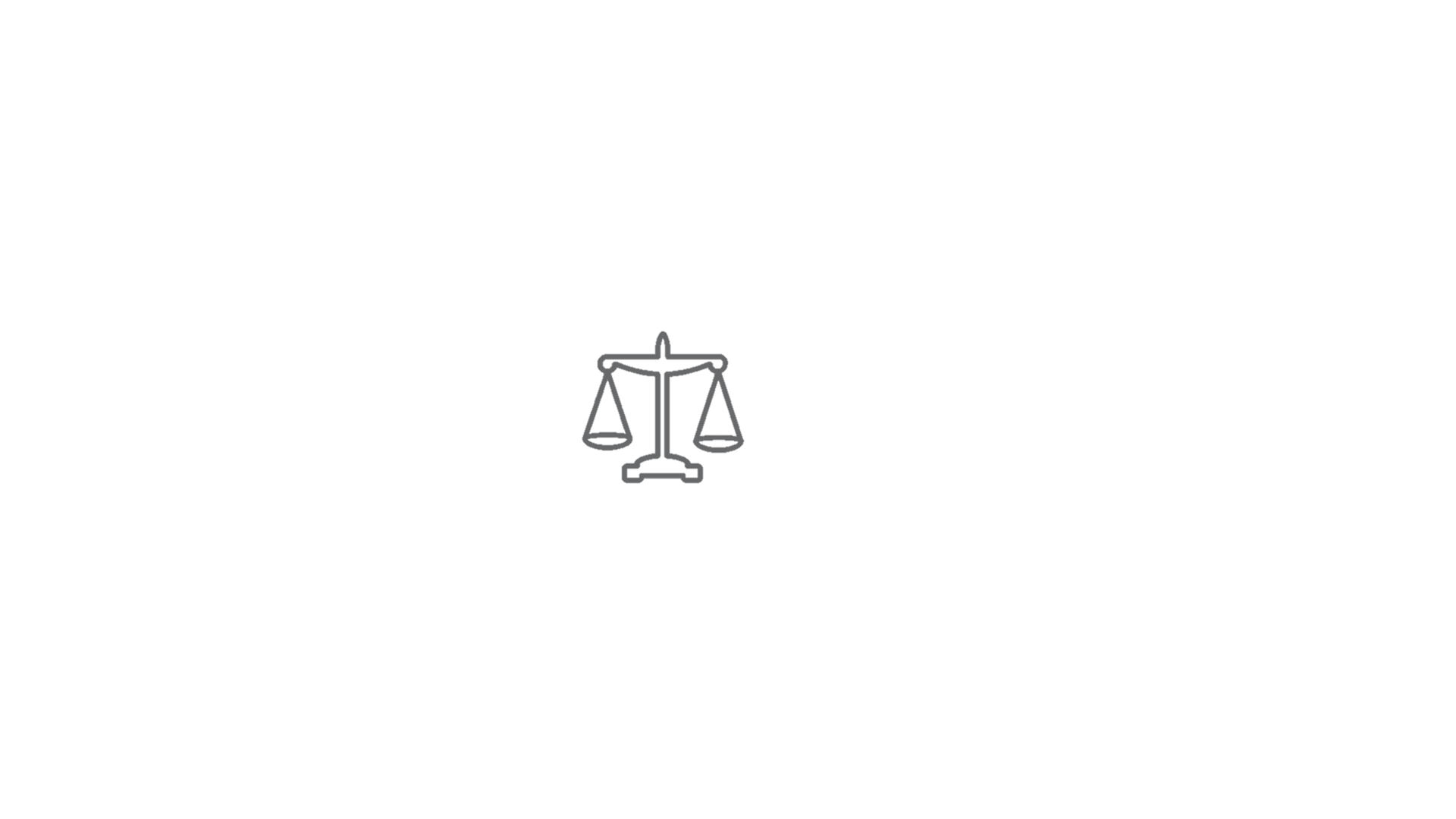 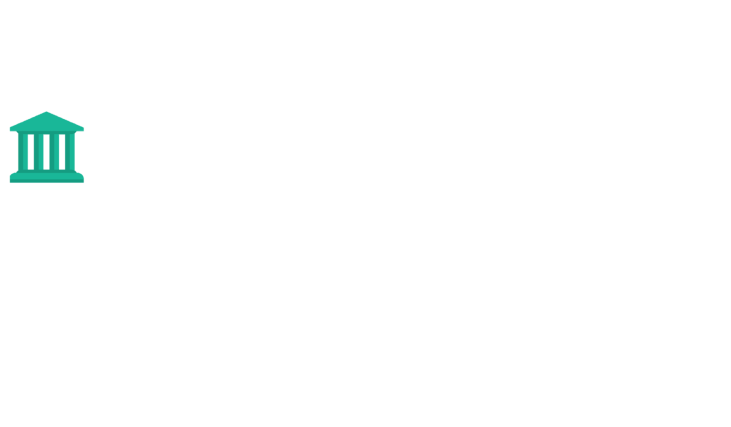 Institucional
Legislação
Licitações
Planejamento
Finanças
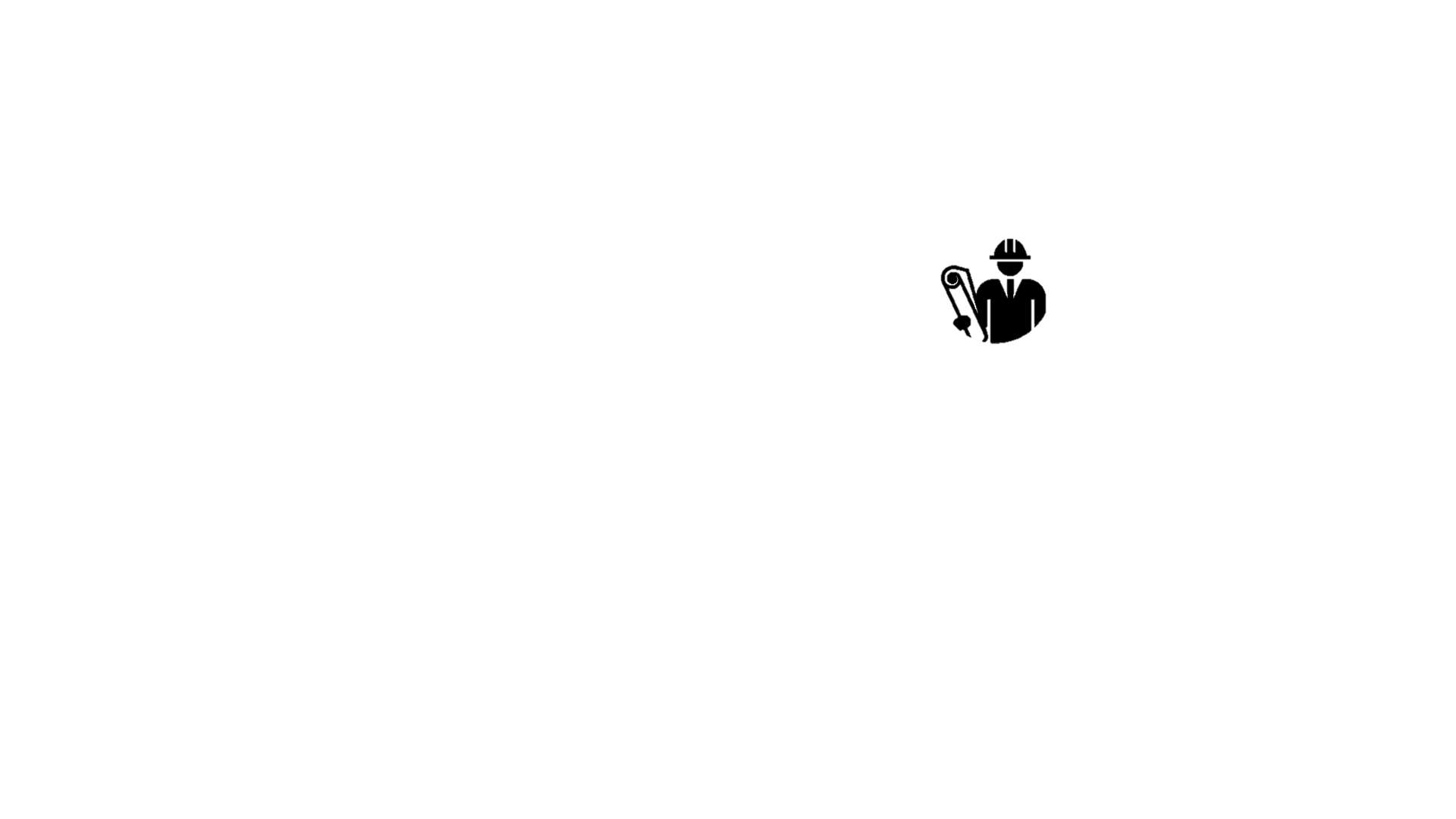 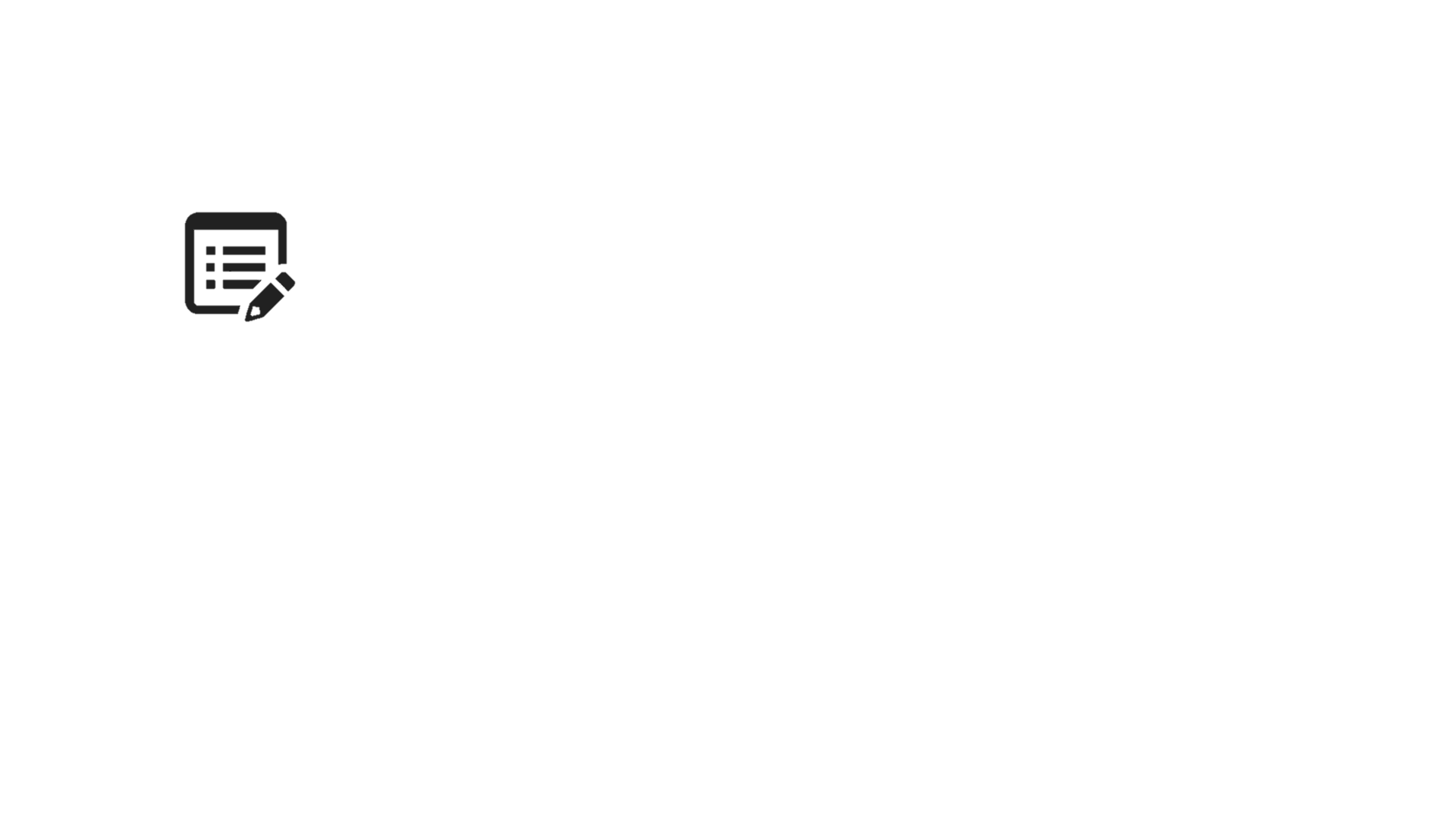 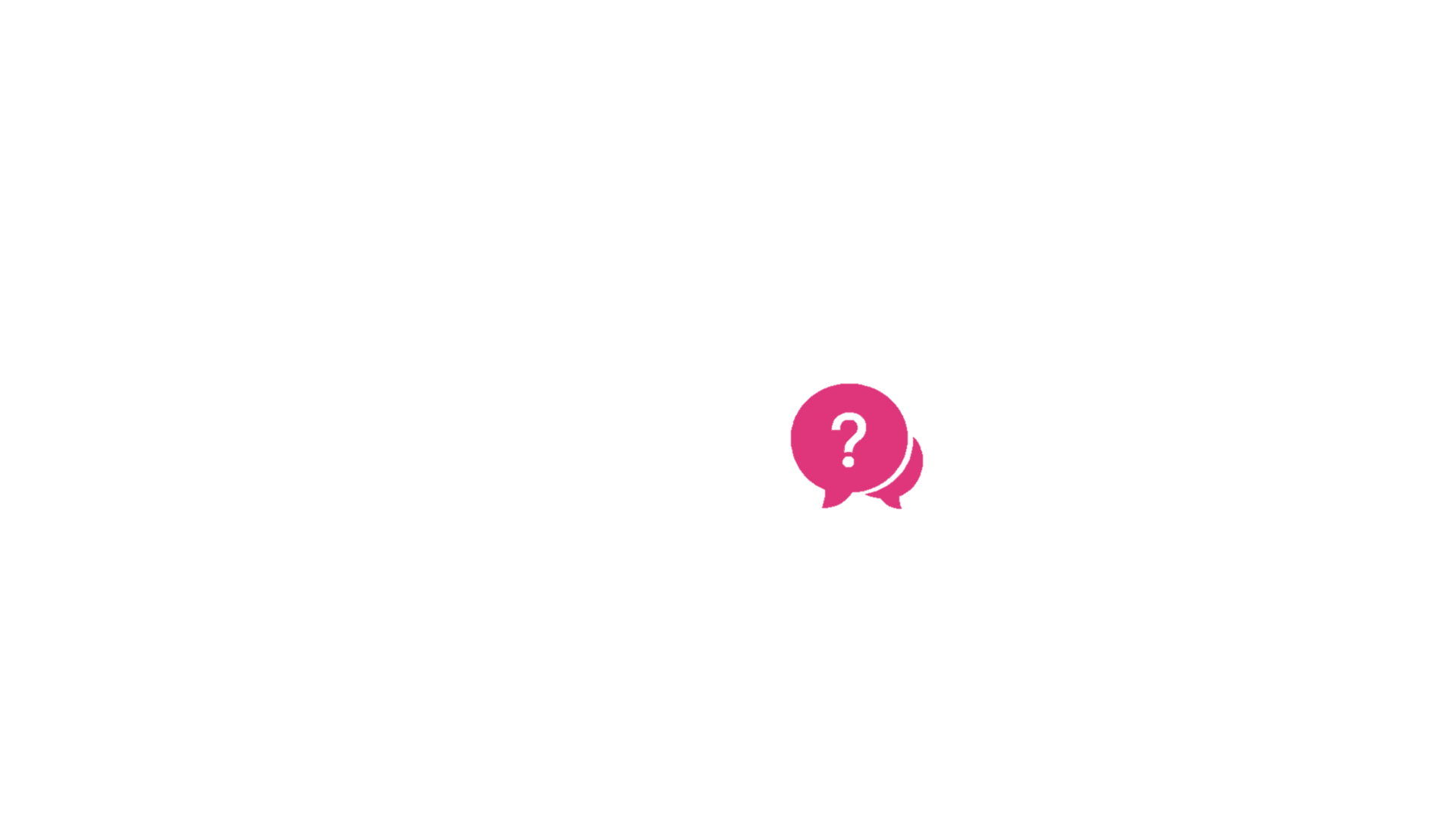 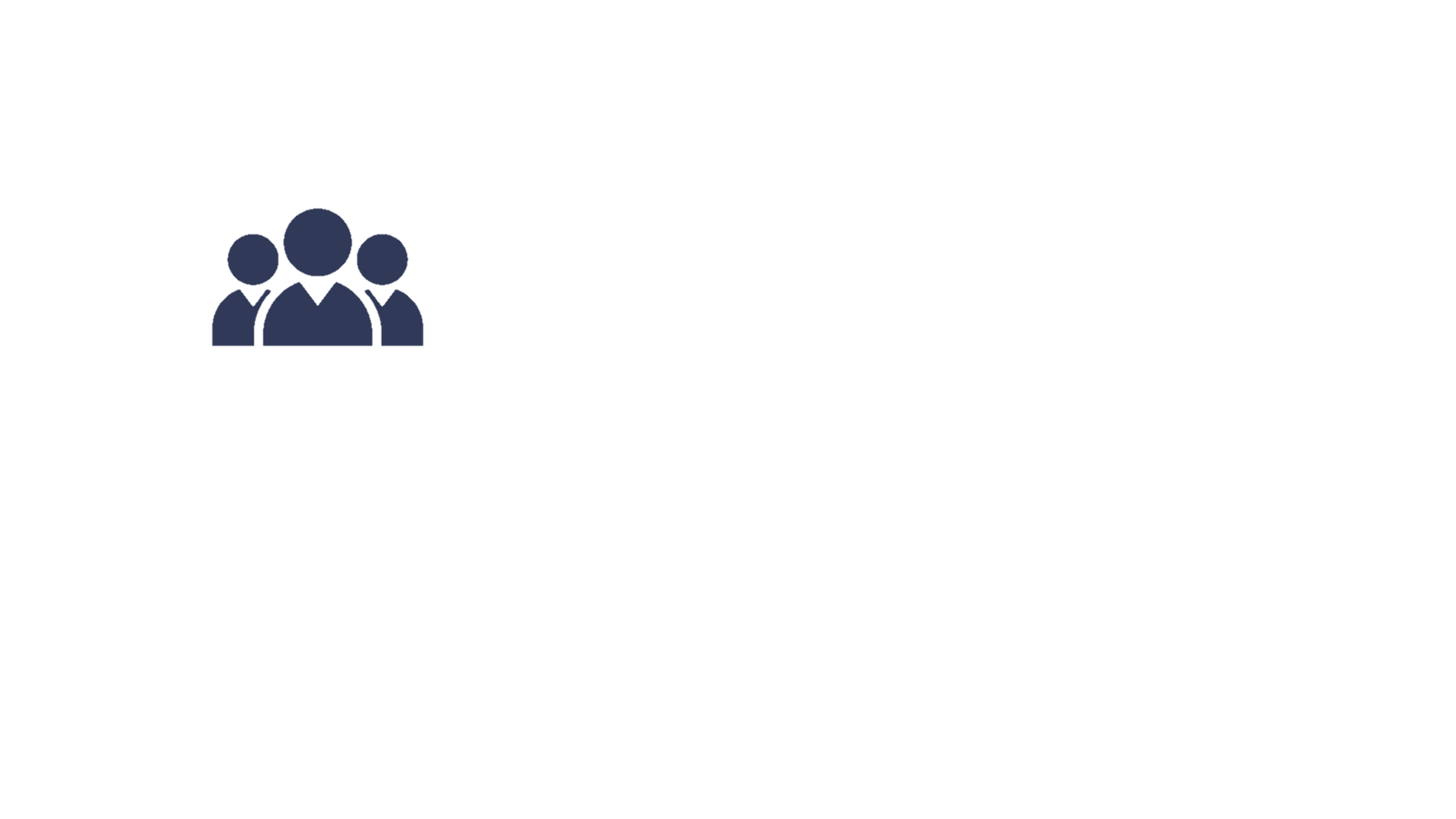 Faça seu pedido
Arquitetos e Urbanistas
59
Dúvidas
Servidores
Viagens
Comunicação
Carta de Serviços
rviA Carta de Serviços ao Cidadão do CAU está estruturada em dez capítulos, além desta apresentação. Nos nove primeiros, estão elencados em categorias os quarenta principais serviços oferecidos pelo Conselho ao profissional e à sociedade, incluindo requisitos e prazos para acessá-los.

	O décimo e último capítulo aborda as formas de comunicação com o arquiteto e urbanista e qualquer membro da sociedade que eventualmente venha requerer um dos serviços prestados pelo Conselho. Nele estão ainda listados os endereços das sedes regionais e do CAU/SP, bem como seus respectivos números de telefone e horários de atendimento ao público.


1. Autenticidade de Registros, Documentos e Resoluções
1.1       Busca de registro de profissional ou empresa de Arquitetura e Urbanismo1.2       Verificação de autenticidade de documento1.3       Consulta a resoluções
2. Denúncias e Fiscalização
2.1       Cadastro de denúncia2.2       Acompanhamento de denúncia2.3       Defesa de auto de infração2.4       Defesa em processo ético-disciplinar
3. Pagamentos e Ressarcimentos
3.1       Emissão de boleto de anuidade3.2       Refinanciamento de débitos (Refis)3.3       Ressarcimento de valores
4. Tabela de Honorários
4.1       Cálculo de honorários profissionais
5. Registro no CAU e Carteira de Identidade Profissional
5.1       Registro provisório de profissional diplomado no Brasil5.2       Registro definitivo de profissional diplomado no Brasil5.3       Registro temporário de profissional diplomado no exterior5.4       Registro definitivo de profissional diplomado no exterior5.5       Emissão de primeira via de carteira de identidade profissional
Apresentação
	
	O Conselho de Arquitetura e Urbanismo (CAU) apresenta sua Carta de Serviços ao Cidadão. Este documento visa informar quais são os serviços disponibilizados pelo Conselho e quais as formas de acesso, requisitos e compromissos para o atendimento que são adotados pela instituição pública, tendo como premissas o foco no cidadão, a qualidade no atendimento e transparência da informação.

	O Conselho de Arquitetura e Urbanismo do Brasil (CAU/BR) e os Conselhos de Arquitetura e Urbanismo dos Estados e do Distrito Federal (CAU/UF) foram criados pela Lei nº 12.378, de 31 de dezembro de 2010, que também regulamenta o exercício da Arquitetura e Urbanismo no país. O CAU, uma autarquia federal uniprofissional dotada de personalidade jurídica de direito público, presta serviço público federal, e foi criado para cumprir as finalidades de orientar, disciplinar e fiscalizar o exercício da profissão de Arquitetura e Urbanismo. Além disso, zela pela fiel observância dos princípios de ética e disciplina da classe em todo o território nacional e defende o aperfeiçoamento do seu exercício, visando a melhoria da qualidade de vida, a defesa do meio ambiente e a preservação do patrimônio cultural e histórico nacional.

	O CAU tem como missão “promover Arquitetura e Urbanismo para todos”. Clique aqui e veja o mapa estratégico do Conselho para o período 2013-2023.
 
	Na presente Carta de Serviços ao Cidadão, a sociedade tem acesso a informações detalhadas sobre os principais serviços oferecidos, os canais de comunicação e os padrões de atendimento da autarquia, para que alcance a plenitude dos seus direitos e deveres no que diz respeito a atividades de Arquitetura e Urbanismo em território nacional, seja enquanto profissional, contratante ou cidadão interessado.
5.6       Emissão de segunda via de carteira de identidade profissional5.7       Anotação de título de especialização em Engenharia de Segurança do Trabalho5.8       Registro de pessoa jurídica5.9       Baixa de Registro de pessoa jurídica5.10     Interrupção de registro

6. Registro de Responsabilidade Técnica (RRT) 
6.1       Emissão de RRT simples6.2       Emissão de RRT derivado6.3       Emissão de RRT mínimo6.4       Emissão de RRT múltiplo mensal6.5       Emissão de RRT de atividade no exterior6.6       Emissão de RRT fora do prazo (RRT Extemporâneo)6.7       Baixa de RRT6.8       Retificação de RRT (RRT Retificador)6.9       Cancelamento de RRT6.10     Declaração de nulidade de RRT
7. Registro de Direitos Autorais (RDA)
7.1       Emissão de Registro de Direitos Autorais (RDA)
8. Certidões e Declarações
8.1       Emissão de Certidão de Registro e Quitação de Pessoa Física ou Jurídica (CRQ)8.2       Emissão de Certidão Negativa de Débitos Pessoa Física ou Jurídica (CND)8.3       Emissão de Declaração Negativa de Antecedentes Éticos8.4       Emissão de Certidão de Acervo Técnico (CAT)8.5       Emissão de Certidão de Acervo Técnico com Atestado (CAT-A)
9. Acesso a Informações Públicas e Dados Sobre a Profissão
9.1       Acesso ao Sistema de Inteligência Geográfica (Igeo)9.2       Acesso a dados e pesquisas sobre o exercício profissional9.3       Serviço de Informações ao Cidadão (SIC)
10. Canais de Atendimento e Contatos
10.1     Atendimento CAU/SP – Sede e Regionais10.2     Ouvidoria10.3     Atendimento à imprensa10.4     Telefones, e-mails, endereços e horários de atendimento
60
Para acessar a Carta de Serviços do Conselho: https://transparencia.caubr.gov.br/cartadeservicos/
Desafios e perspectivas
Com a depuração de alguns projetos e a ampliação da parceria do CAU com o Governo de Alagoas e a ONU Habitat, o CAU/AL vem ganhando espaço na mídia tradicional, com a realização de entrevistas, por exemplo, principalmente com assuntos relacionados ao projeto ATHIS, que tem um apelo muito positivo junto a sociedade, devido ao seu cunho assistencialista. Porém, melhorar a interação e qualidade das publicações nas plataformas das redes sociais ainda é um desafio. Melhorar a comunicação entre Conselho e Profissional também deve entrar no radar, o diálogo necessita ser mais aberto, franco e direto, com respostas rápidas.
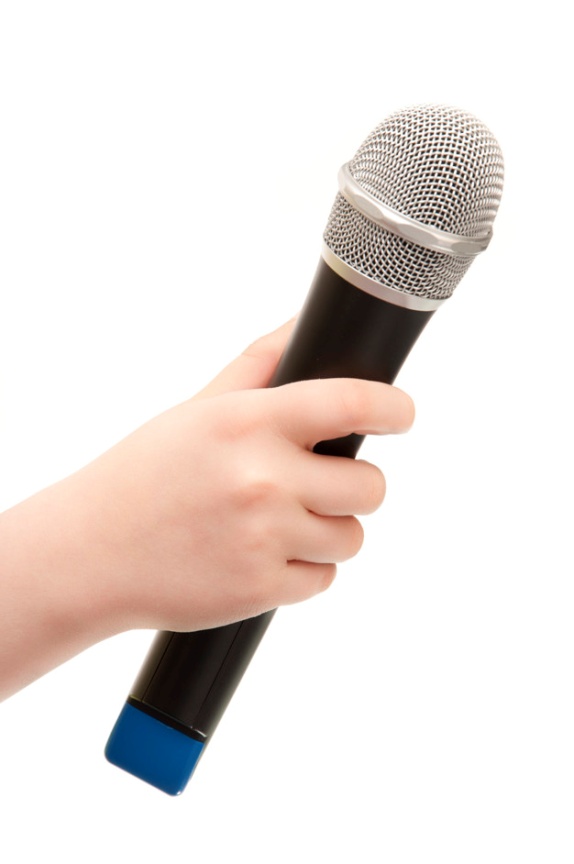 22
61
Assistência técnica
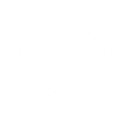 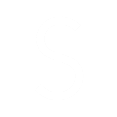 PRINCIPAIS PROJETOS
R$ 37.037,83
7,8 %
Projetos
2 % da Receita Líquida
74,1 % do previsto
Assistência Técnica em Habitação de Interesse Social - ATHIS
RNON
INVESTIMENTO REALIZADO
LIMITE ALCANÇADO
INDICADOR  1 Índice de famílias atendidas
INDICADOR 1
Índice de  famílias atendidas (%) Como meta, o CAU tinha traçado 30 famílias atendidas  para 2019.  Alcançamos o excelente número 178 famílias, em 03 localidade em Maceió, com 02 editais executados, totalizando 593%  a mais do que o previsto.
quantidade de famílias atendidas ___________________________x100

total de 30 famílias previstas (acumulado no ano)
62
Assistência técnica
O CAU/AL através do seu projeto ATHIS, busca assegura às famílias de baixa renda, com renda de até 3 (três) salários mínimos,  assistência técnica pública e gratuita para o projeto e a construção de habitação de interesse social, residentes em áreas urbanas ou rurais. 
  
	Em 2016, o CAU/BR incorporou no planejamento geral, dentro das diretrizes do plano de ação e orçamento, que cada CAU/UF destine no mínimo 2% do seu orçamento para ATHIS, com a missão de “promover arquitetura e urbanismo para todos e  ser reconhecido como referência na defesa e no fomento das boas práticas da arquitetura e urbanismo.  O CAU/AL aplicar cerca de 5%. 

	Dentre as metas, estavam previstas:

Realização de seminário sobre ATHIS para arquitetos, estudantes, universidades governo e município;

2. Escolha das regiões a implementar ações da Lei de assistência técnica;

3. Elaboração de edital de seleção para contratação de profissionais para aplicar as ações da Lei de assistência técnica;

4. Elaboração de projetos de reforma / ano de suas residências.
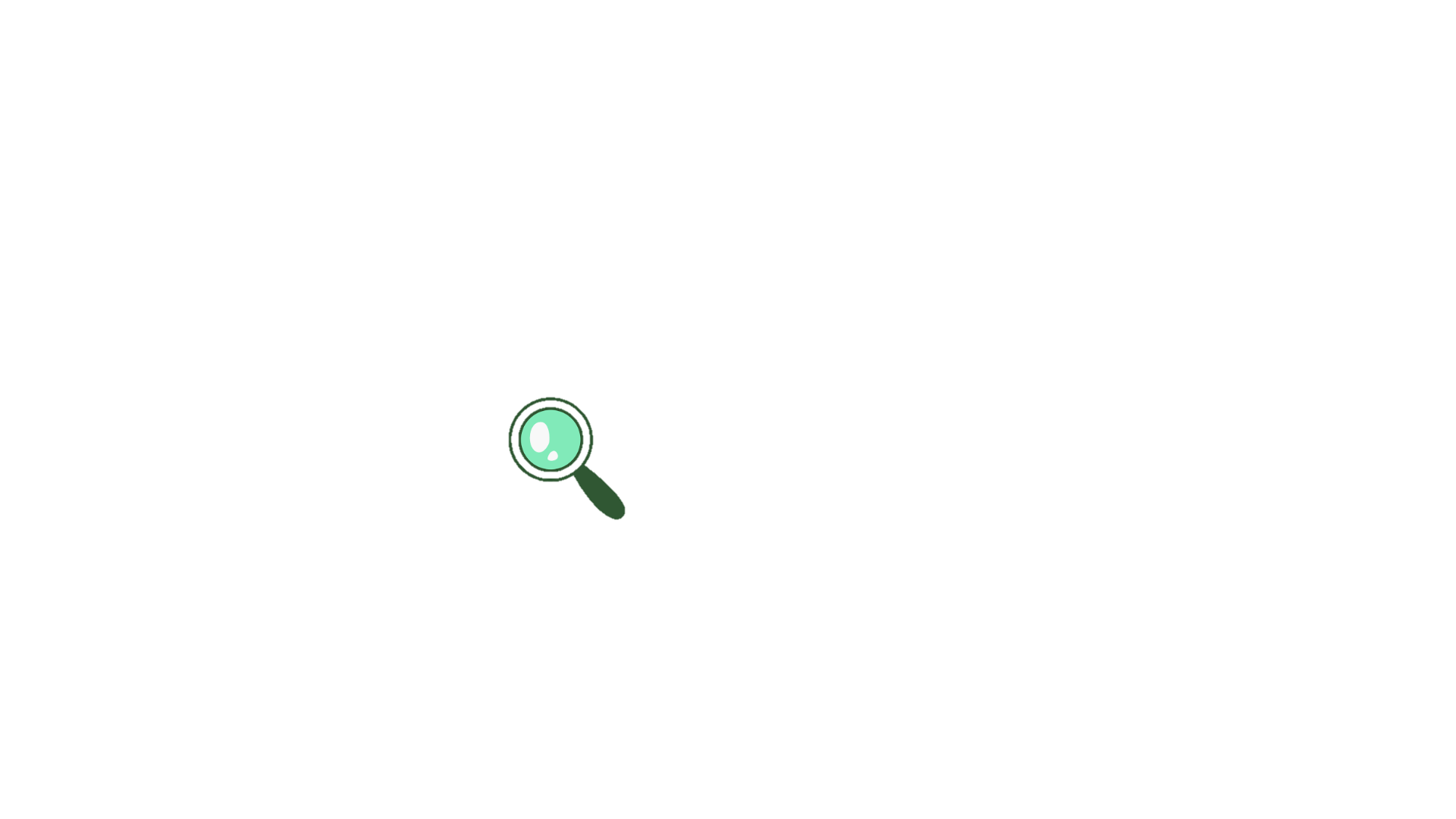 OBJETIVO ESTRATÉGICO
Fomentar o acesso da sociedade à Arquitetura e Urbanismo
63
Assistência técnica
O estado de Alagoas tem 3.322.820 habitantes e o menor Índice de Desenvolvimento Humano Municipal (IDHM) do país (0,631). Cerca de 60% da sua população é vulnerável à pobreza e 16,6% vive na extrema pobreza. A capital Maceió abriga quase um terço da população do estado (1.012.382 hab.) e 12% da população vive em aglomerados subnormais. Desses assentamentos, 100 (cem) estão localizados em grotas. Quanto à inadequação habitacional, Alagoas apresentava 318.395 domicílios inadequados, correspondendo 8,48% da região Nordeste e 2,85% do país (2015).
Quanto à inadequação habitacional, Alagoas apresentava 318.395 domicílios inadequados, correspondendo 8,48% da região Nordeste e 2,85% do país (2015). A carência de infraestrutura é o componente com percentual mais elevado (90%), situação refletida também nos domicílios brasileiros, o que demonstra um “importante desafio a ser enfrentado pelos órgãos responsáveis pelos serviços básicos”, tanto na escala local quanto nacional (FJP, 2018) 8,48% da região Nordeste e 2,85% do país (2015).
64
Assistência técnica
O CAU/AL tem participado de forma direta em projetos para atender a população através do seu projeto ATHIS, com referência ao objetivo estratégico "Fomentar o acesso da sociedade à Arquitetura e Urbanismo“. Foram realizadas parcerias com instituições importantes para implementação de projetos,que ajudam a consolidar a imagem do nosso Conselho. São elas:
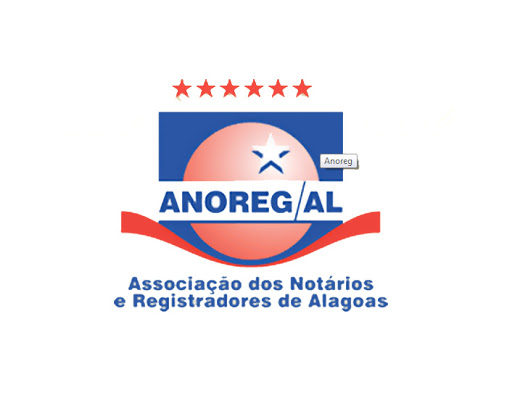 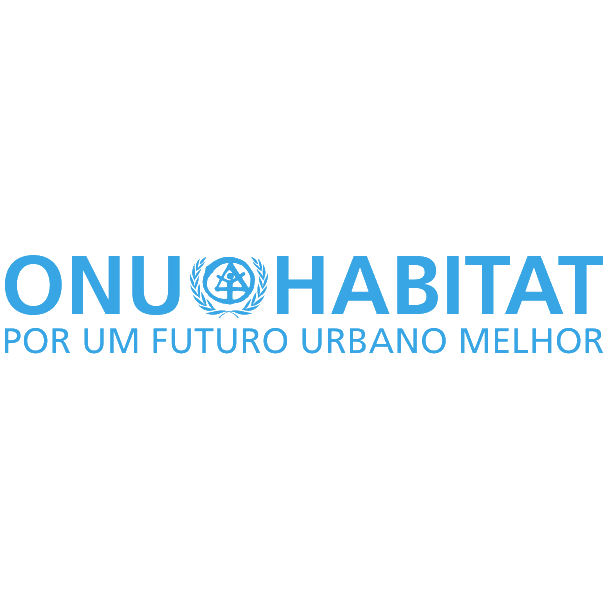 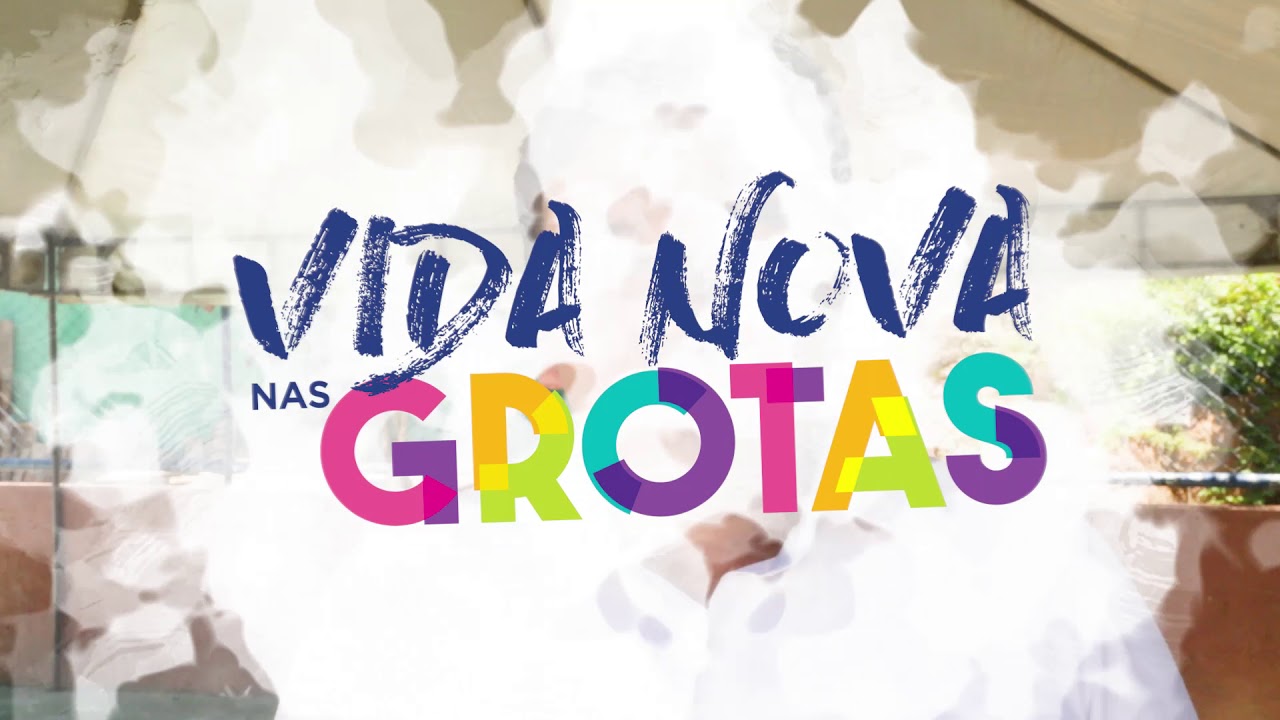 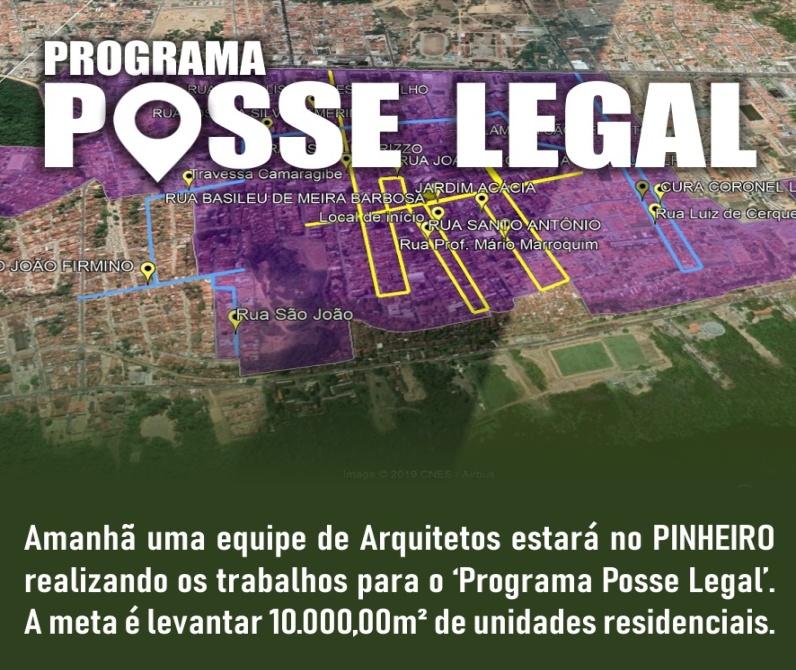 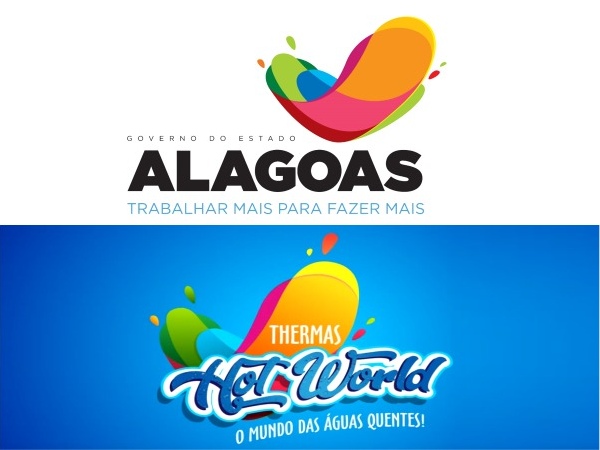 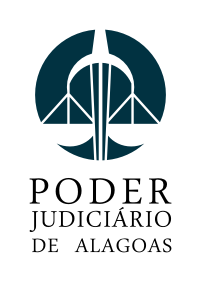 O Programa “Vida Nova nas Grotas” é uma plataforma de ações para a promoção do desenvolvimento urbano, social e econômico das grotas de Maceió. 

	O seu principal objetivo consiste em realizar melhorias nas habitações. Os critérios de seleção das famílias a serem atendidas são: 

   Renda familiar até 2 (dois) salários mínimos;
   Habitações que não tenham problemas estruturais; 
   Habitações que não sejam alugadas; 
   Habitações que sejam de alvenaria; e
   Habitações que apresentem a necessidade de no mínimo um dos serviços prioritários, e/ou possuam algum morador com mobilidade reduzida, seja idoso ou portador de necessidades especiais.
Teve como objetivo regularizar a posse dos imóveis do bairro do Pinheiro, em Maceió, afetados por rachaduras e com risco de desabamento, de acordo com decreto estadual de calamidade pública (citar decreto), que atinge cecra de 60. mil Habitantes. 

	 O CAU/AL fez parte do projeto com base no ATHIS, contratando  arquitetos e urbanistas via edital público para fazerem Levantamento Arquitetônico e Memorial Descritivo para efeitos de usucapião. 

	Tivemos como meta regularizar 6.000 metros quadrados de moradia, dessa forma,  os proprietário tiveram acesso a alugues sociais e indenizações.
65
Assistência técnica
ATHIS- VIDA NOVA NAS GROTAS: PASSO A PASSO DO LEVANTAMENTO TÉCNICO NAS GROTAS
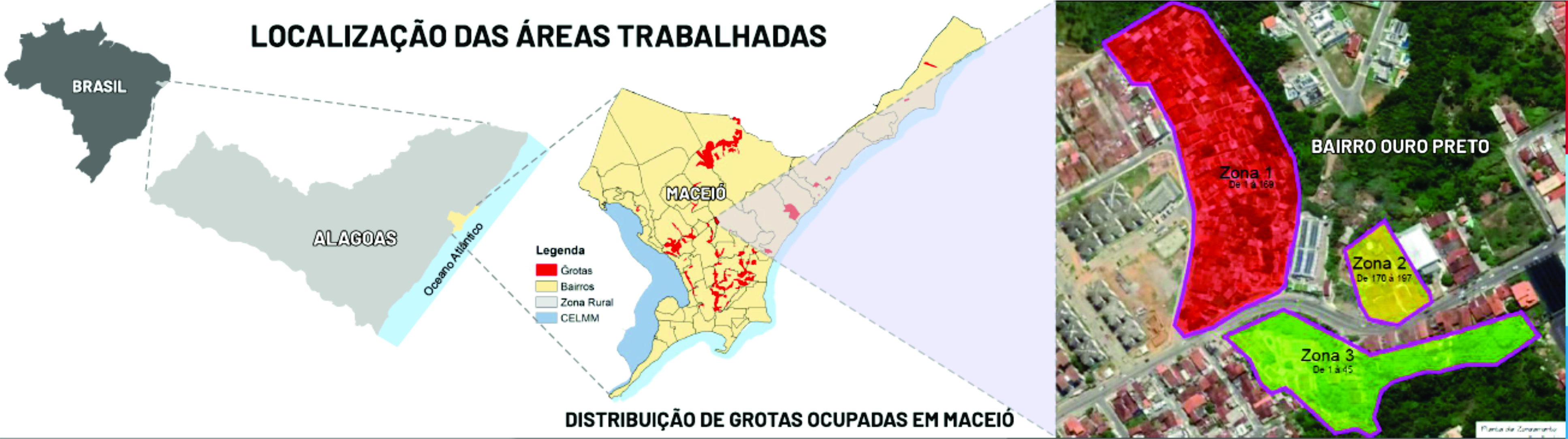 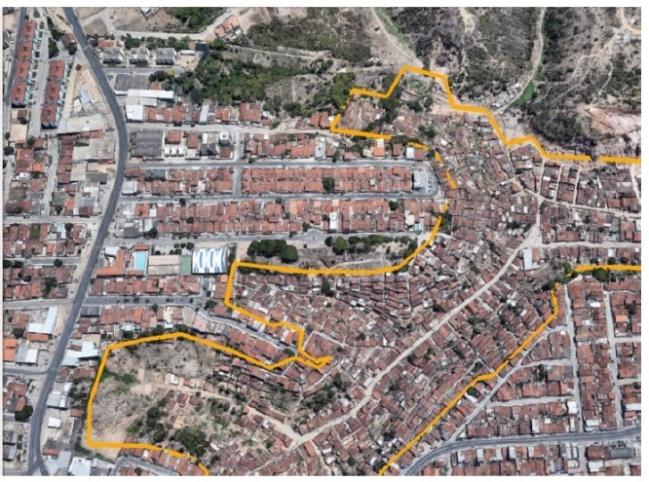 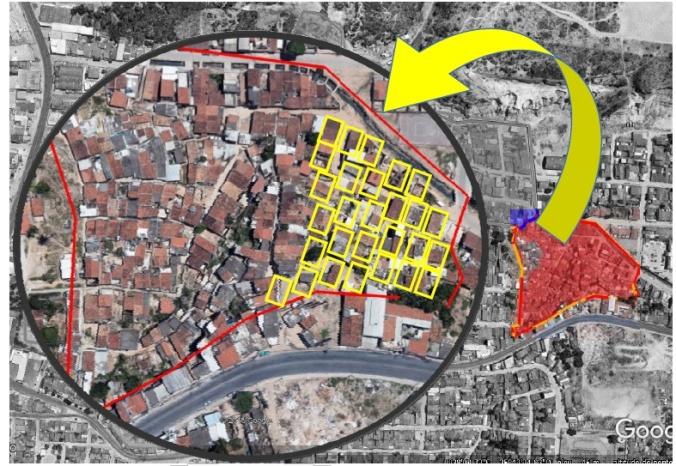 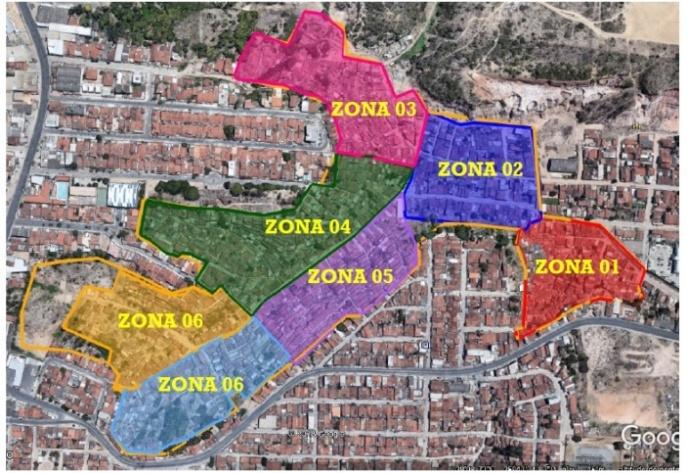 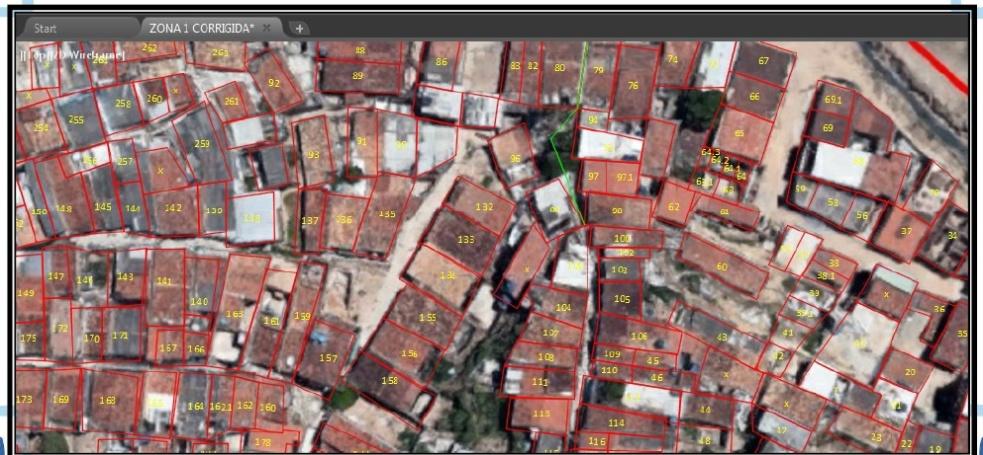 66
Resultados
ATHIS – VIDA NOVA NAS GROTAS
  04 arquitetos contratados via seleção pública;
  02 grotas atendidas;
  78 casas levantadas e projetadas;
 78 famílias atendidas;
 507 mil Reais aplicados em melhorias efetivas / físicas – FECOP.
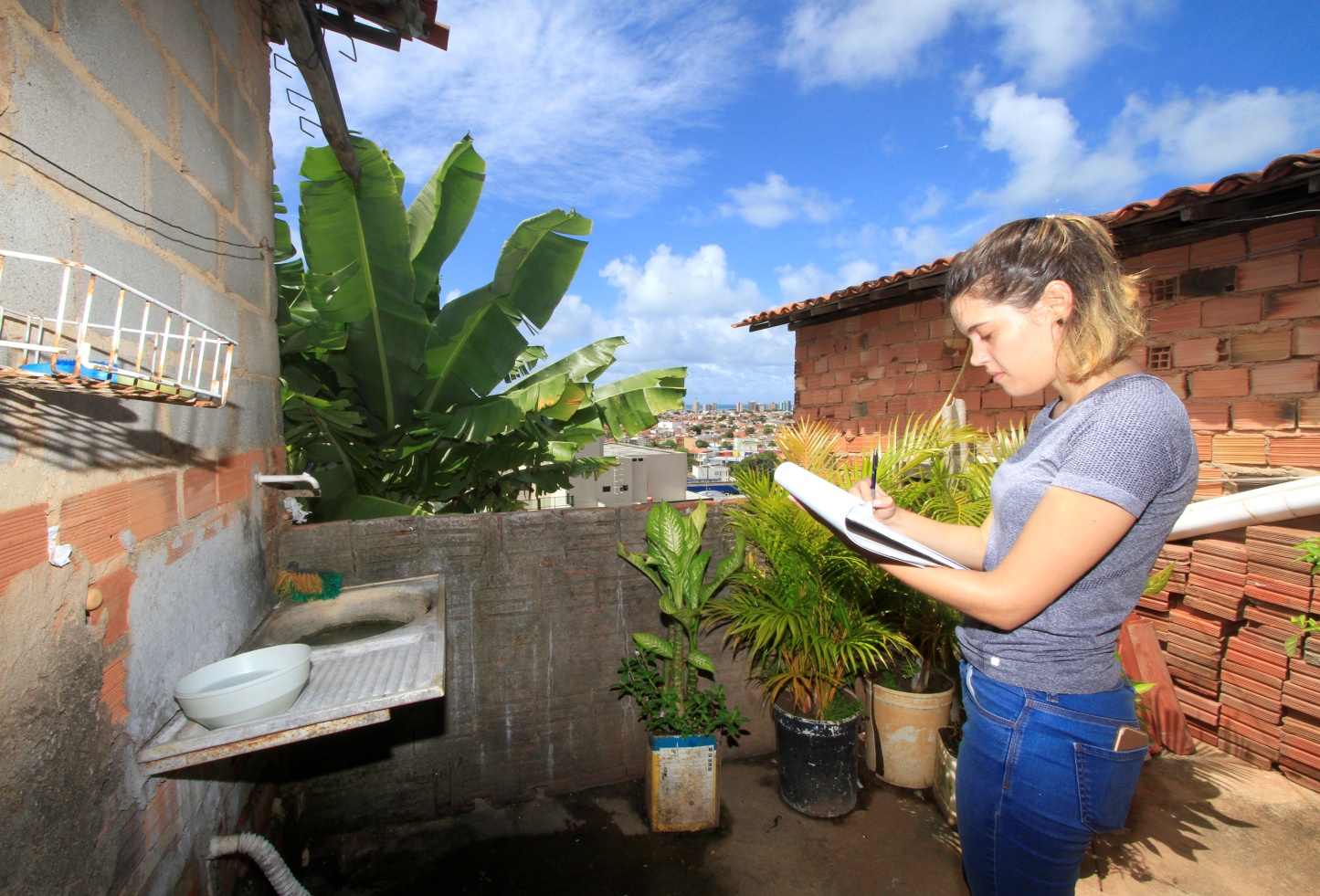 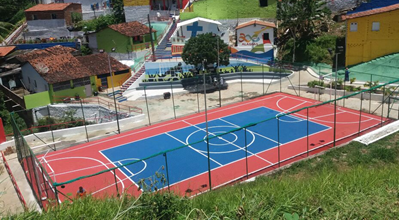 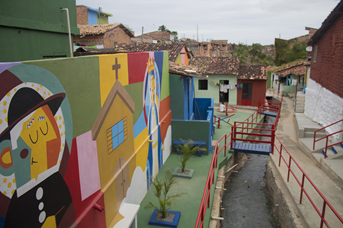 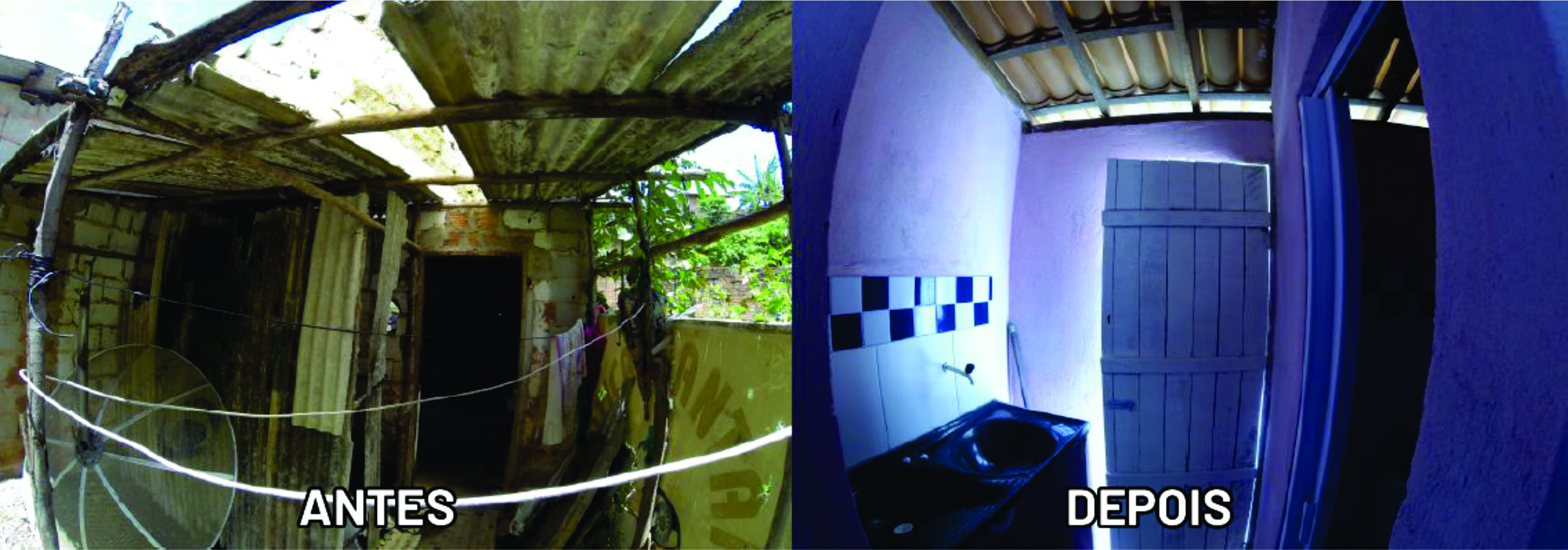 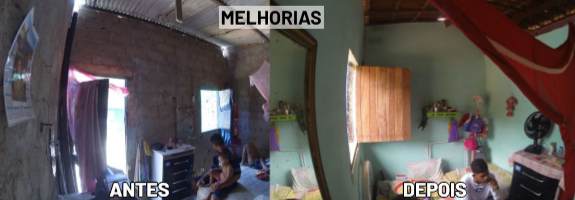 67
Resultados
ATHIS – VIDA NOVA NAS GROTAS

AÇÃO PRÊMIADA: Programa Vida Nova nas Grotas, do Governo de Alagoas em parceria com a ONU Habitat e o Conselho de Arquitetura e Urbanismo de Alagoas, venceu o Prêmio Gobernarte 2019, que busca identificar, premiar e documentar as práticas mais inovadoras em diferentes áreas da gestão pública em nível subnacional, com o objetivo de divulgá-las e promover a cooperação entre os governos da América Latina e do Caribe.
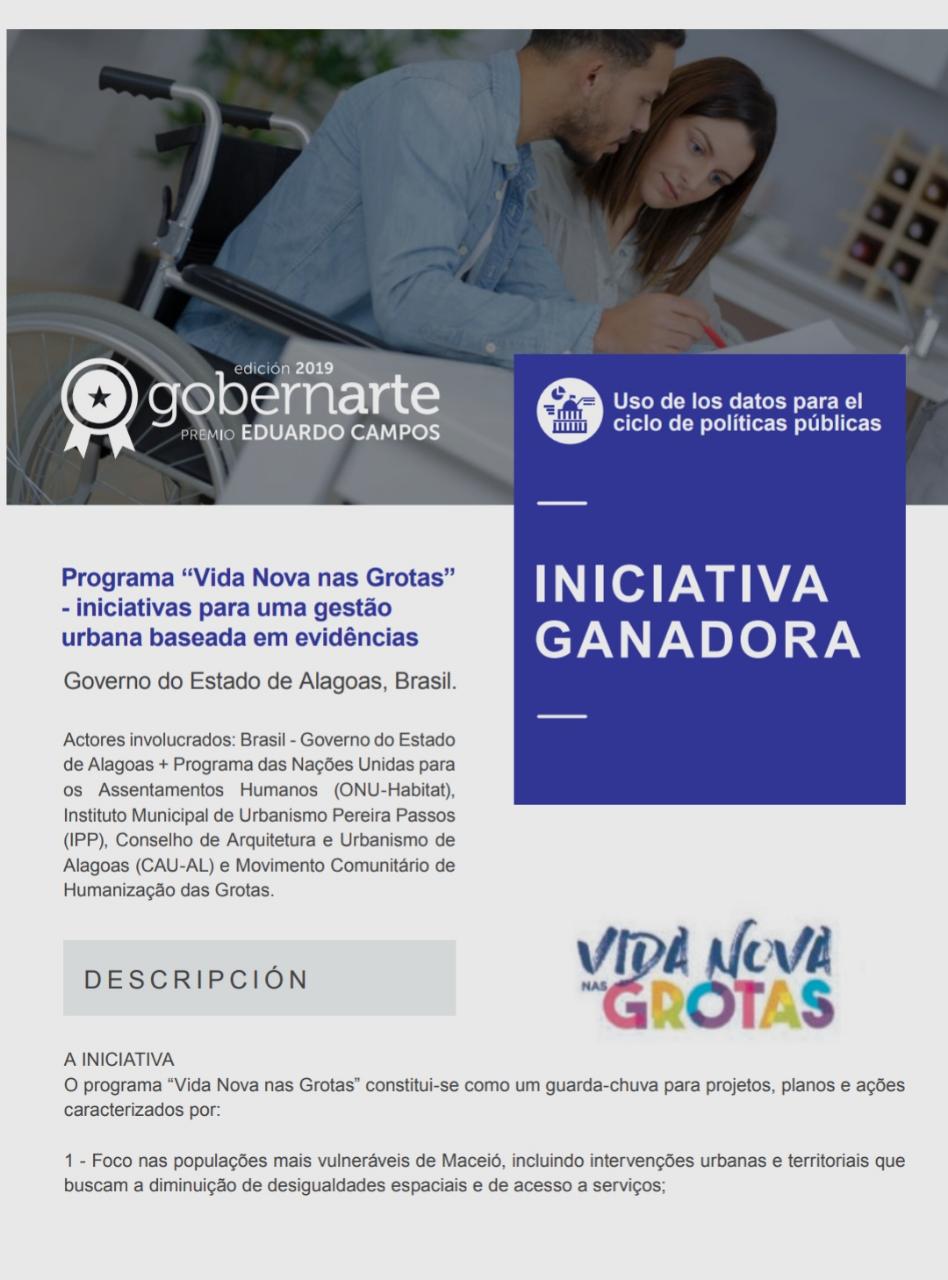 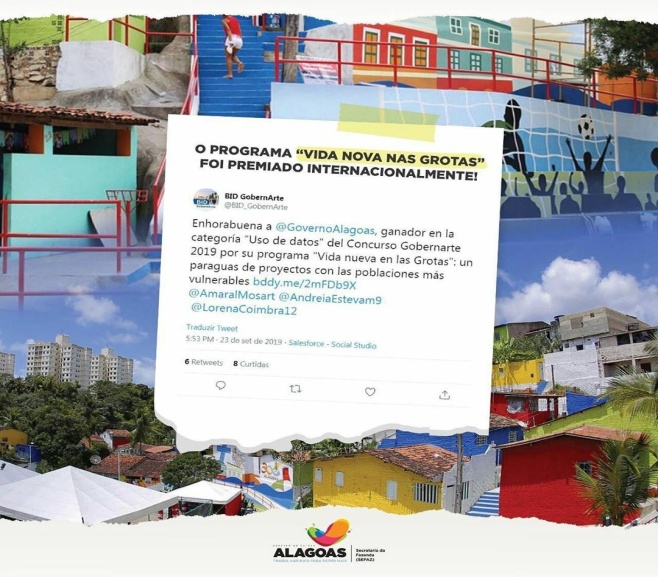 68
Resultados
ATHIS – PROGRAMA POSSE LEGAL

   03 arquitetos contratados via seleção pública;

   Aproximadamente 6.000m2 de levantamentos arquitetônicos;

   100 levantamento arquitetônicos elaborados;

   100 Memorial Descritivos elaborados;

   100 famílias atendidas;
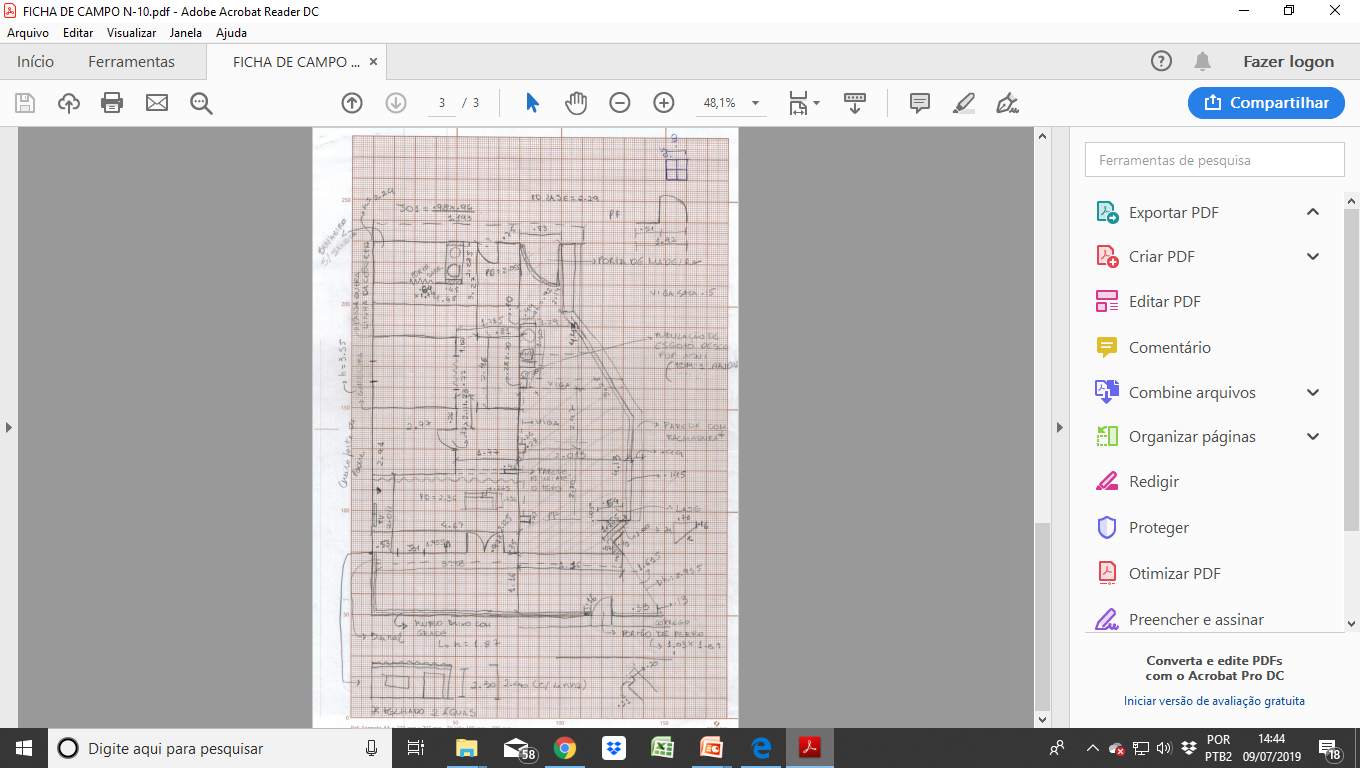 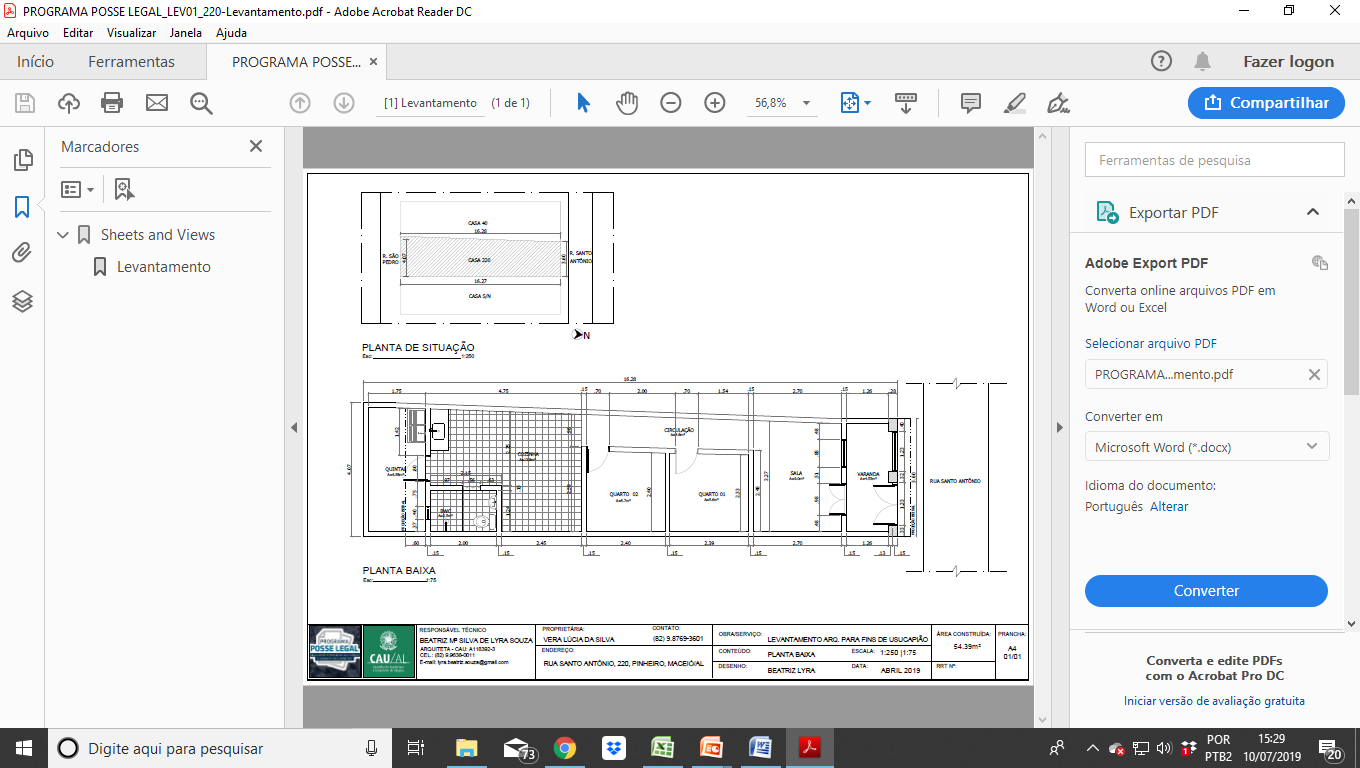 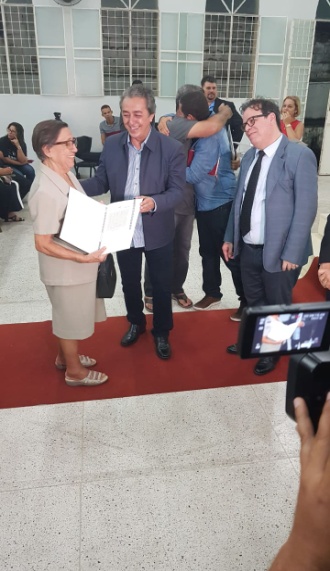 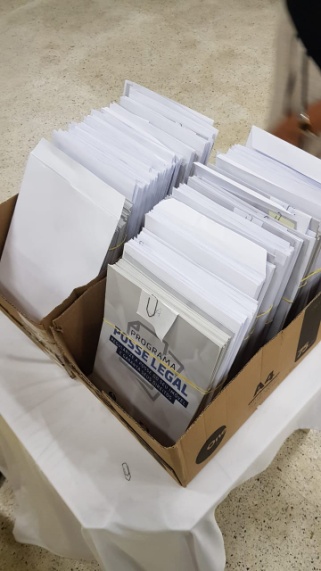 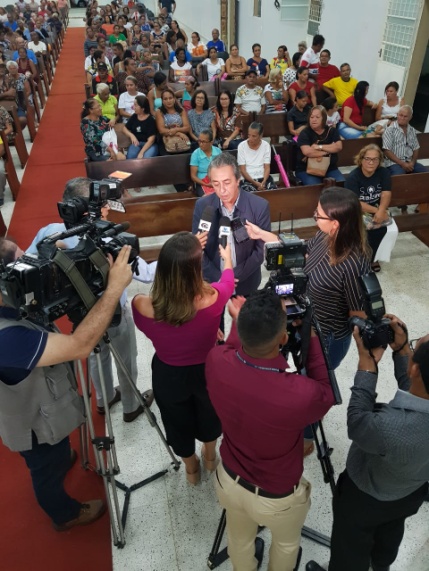 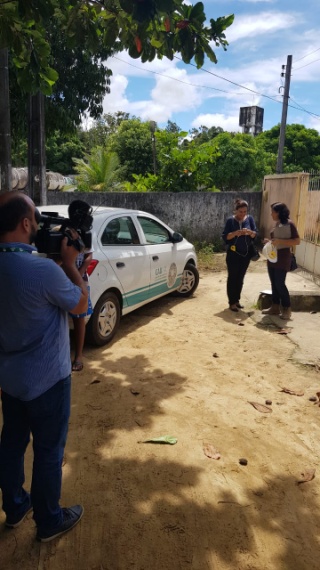 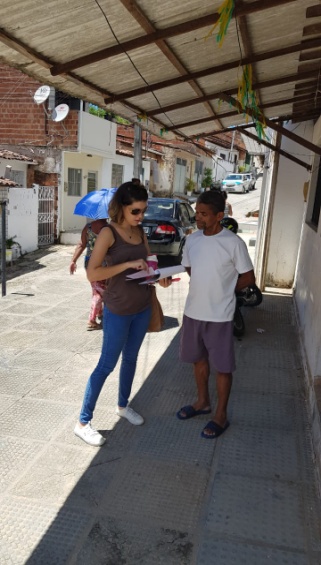 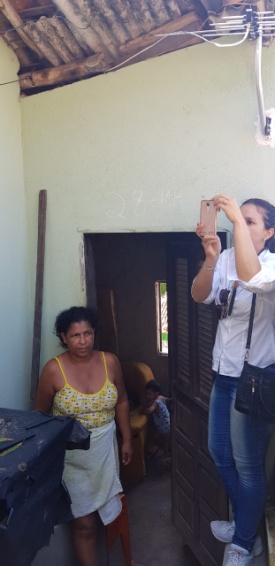 69
Resultados
ATHIS – PROGRAMA POSSE LEGAL

AÇÃO PRÊMIADA: O Projeto “Posse Legal” foi o 2º colocado no Prêmio Rares-NR deste ano, durante XXI Congresso Brasileiro de Direito Notarial e de Registro, em Aracaju/SE (29/11). .A ação foi desenvolvida pelo Tribunal de Justiça de alagoas TJAL, em parceria com o CAU/AL e ANOREG. O objetivo foi regularizar a posse dos imóveis do bairro do Pinheiro, em Maceió, afetados por rachaduras e com risco de desabamento.
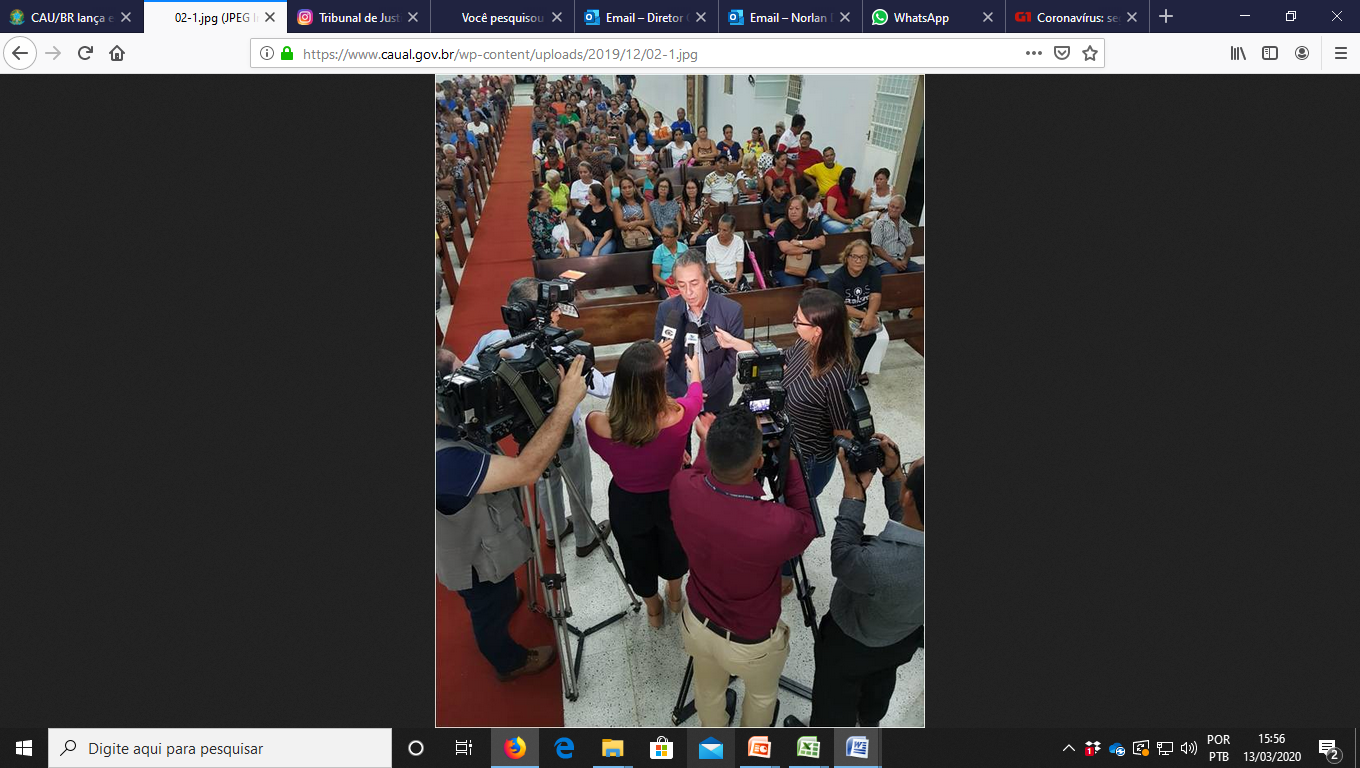 70
Resultados
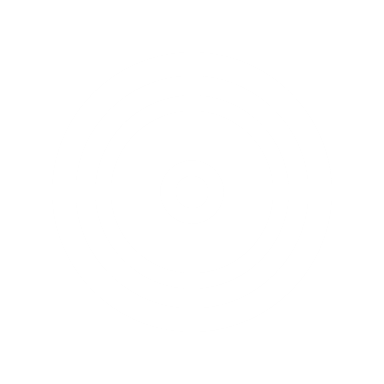 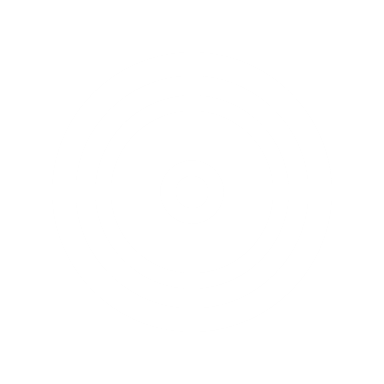 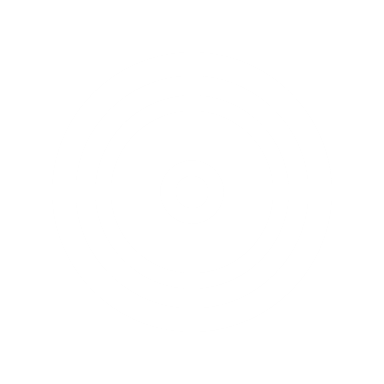 Meta de 01 edital de seleção pública simplificada para contratação de arquitetos.
Meta de 30 famílias atendidas
Meta de 02 áreas beneficiadas
INDICADOR 1
 Índice de famílias atendidas(%)
Meta atingida. Foram atendidas  178 famílias, considerando o edital  dos Programas Vida Nova nas Grotas e Posse Legal.
Meta atingida.  Foram realizados 02 editais de seleção pública simplificada, resultando na contratação de 07 arquitetos e urbanistas;
Meta atingida. Foram trabalhados o Bairro do Pinheiro e  02 grotas, Bananeira e Ouro Preto.
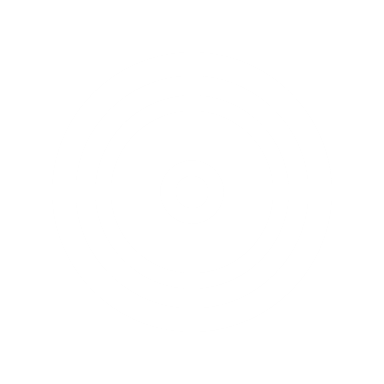 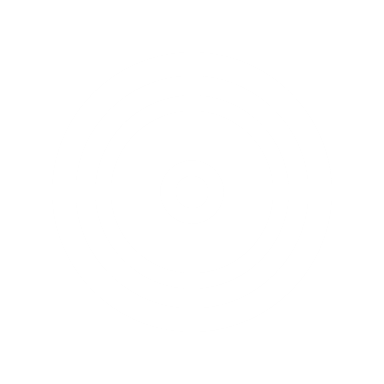 30
Família atendidas
PREVISÃO
Meta de realização de 01seminário sobre o ATHIS para 200 participantes
Meta de contratação de até 2.600m2 de atividades técnicas.
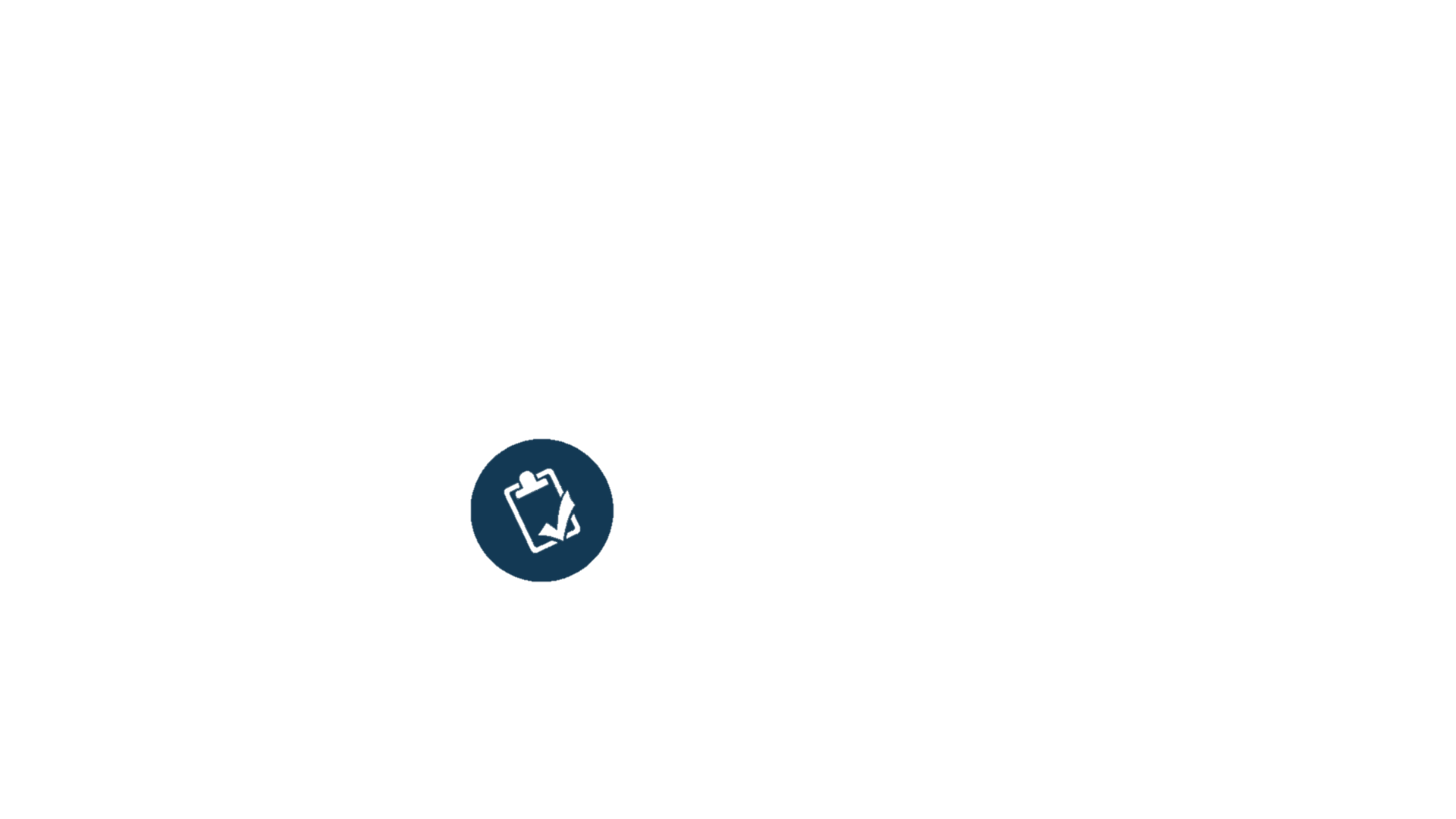 178
Famílias atendidas
REALIZADO
Meta não realizada.
INDICADOR 1
Índice de profissionais e estudantes capacitados (%)
Meta atingida.  Realizamos XX m2.
593%
71
Desafios e perspectivas
Sem dúvidas o ATHIS foi um grande sucesso. Conseguimos firmar grandes parcerias e atender a população de forma direta, com resultados concretos e números expressivos, especialmente para um Estado pobre como Alagoas. 
		Como perspectivas futuras, o CAU/AL projeta a interiorização o programa Vida Nova nas Grotas, além da manutenção dos serviços já prestados pelos arquitetos. Estamos falando em 200 mil pessoas em 130 grotas, só na cidade de Maceió, dados da ONU-Habitat. No estado todo, o número é gigantesco. 
		Pensando nisso, também estamos amadurecendo a ideia de capacitar e implementar escritórios populares de arquiteturas nas principais áreas deficitárias identificadas pela ONU-Habitat, especialmente em bairros da classe C, D e E. A capacitação e a absorção do escritório pela comunidade se dariam com o apoio do SEBRAE, no qual o CAU já vem mantendo algum diálogo.
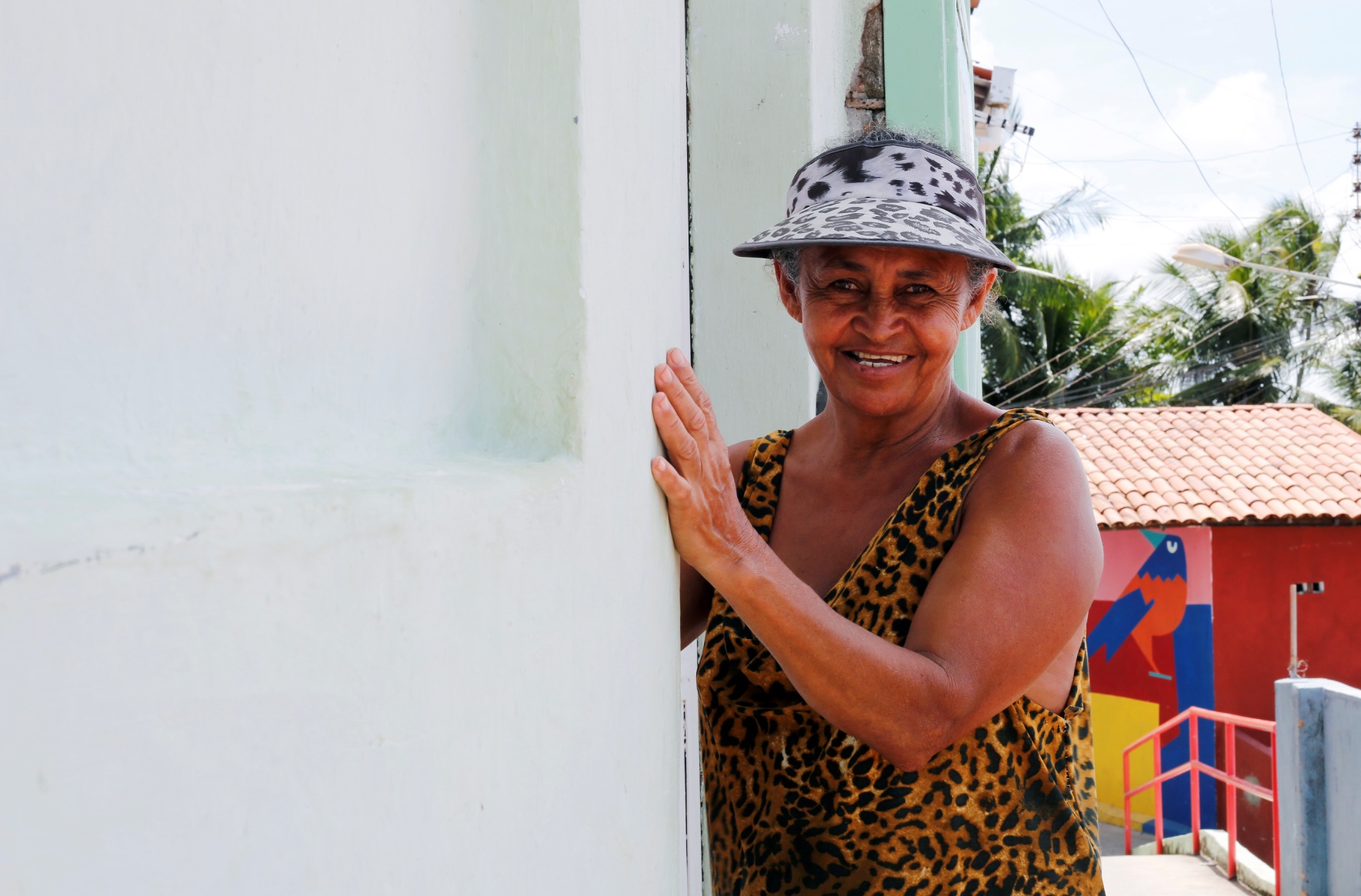 72
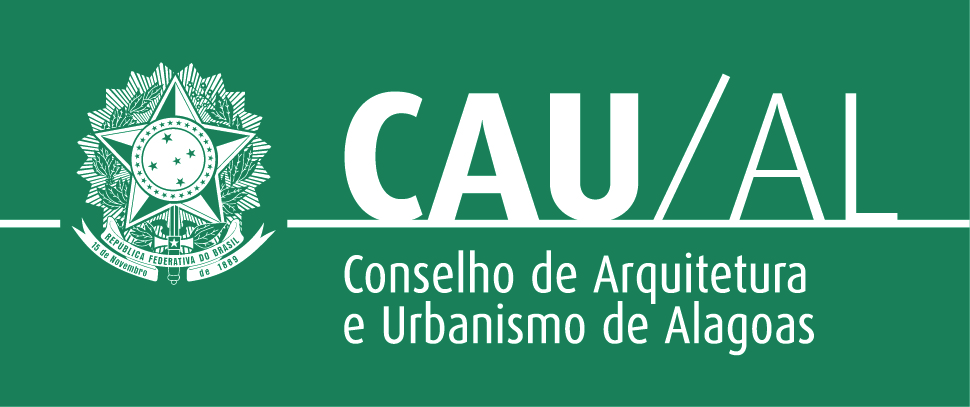 Slide de balanced scorecard 1
5. Alocação de recursos 
e áreas especiais de gestão
73
Gestão de pessoas
​Em 2019, o Conselho contava com 06 funcionários sob o regime celetista, sendo 02  concursados, contratados a partir do Concurso Público n° 1/2013 CAU/BR, e 04 de livre provimento e demissão; bem como 02 estagiárias contratada através de agende de integração.

Do total da força de trabalho, 75% atua na área de fiscalização e na área técnica e 25% na área administrativa e financeira.​

O CAU/AL conta ainda com 09 conselheiros efetivos e 09 suplentes eleitos para a gestão 2018-2020. Os mesmos atuam nas comissões ordinárias do CAU/AL, conforme composição anual.​

O corpo funcional do CAU/AL é composto por 05 profissionais com formação superior, sendo 03 (três) em arquitetura e urbanismo, 01 (um) em Ciências Contábeis, 01 (três) em Administração, e 01 (um) funcionário com ensino médio. 

Tais dados denotam a preocupação do Conselho em preenchimento de seus cargos com profissionais com capacidade técnica e humana para a função exercida, garantindo efetividade no cumprimento da função institucional desse Conselho.

​
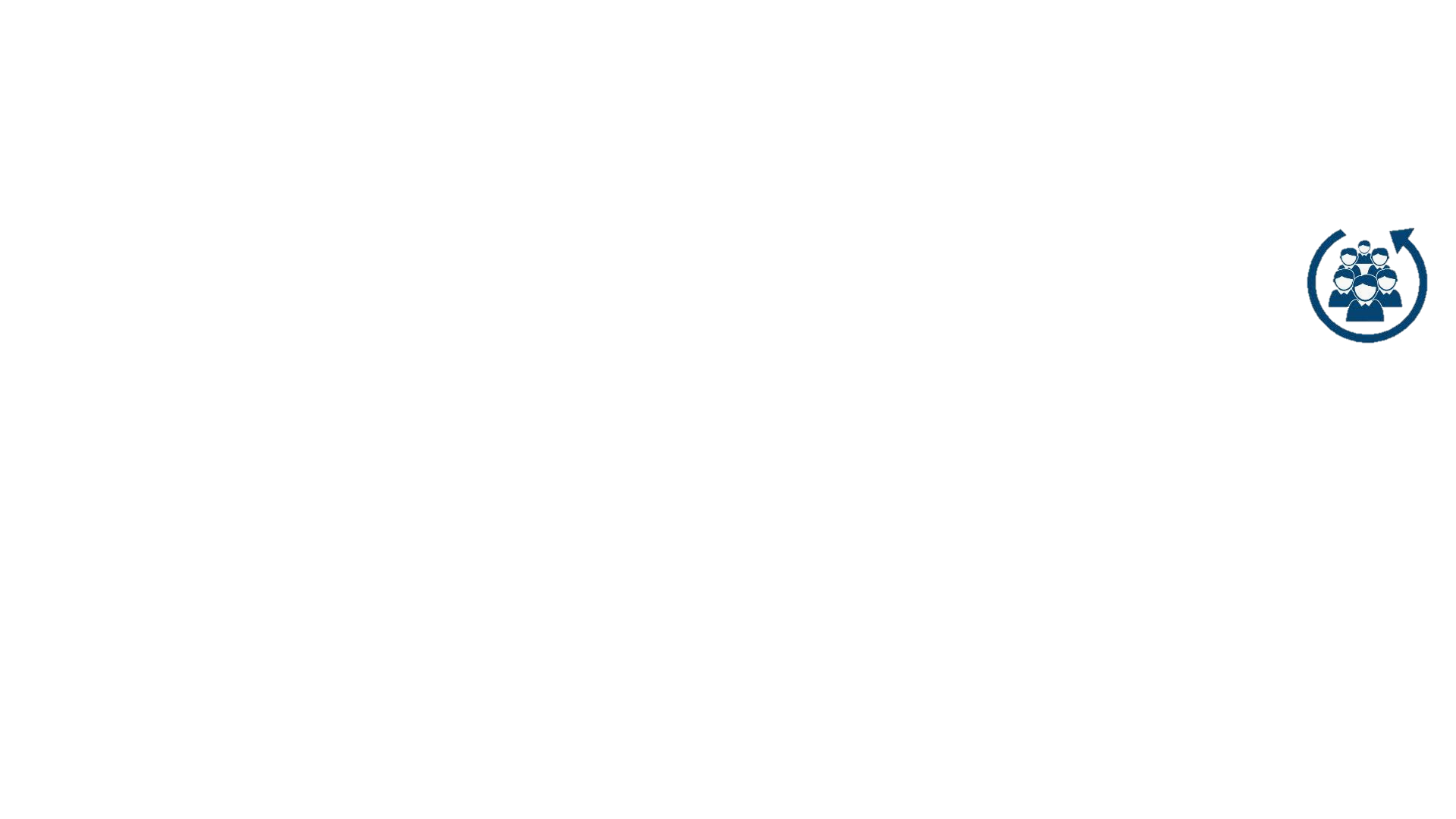 3
R$ 592.996 Mil
Pessoal e Encargos (Valores Totais)
R$ 553.677 Mil
Capacitação (Mínimo de 2% e máximo de 4%)
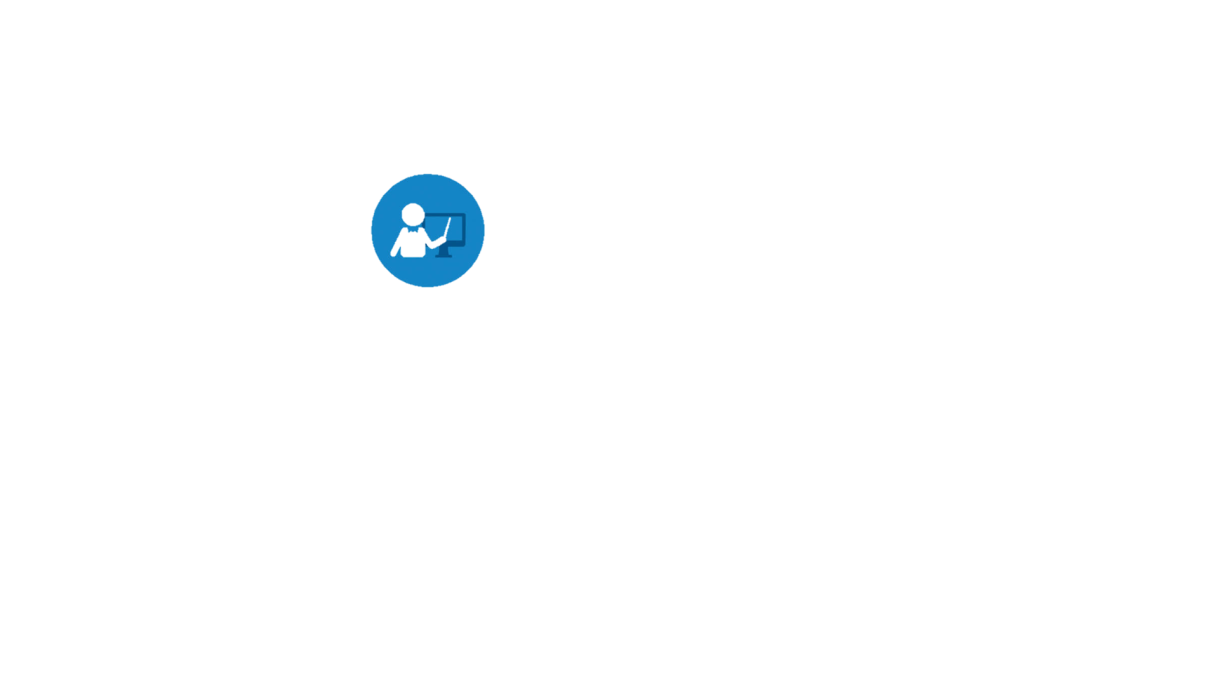 R$ 11 Mil
2
R$ 10.8 Mil
2018
2019
De 30 a 40 anos
Acima 40 anos
Até 30 anos
Força de trabalho por sexo
3
09
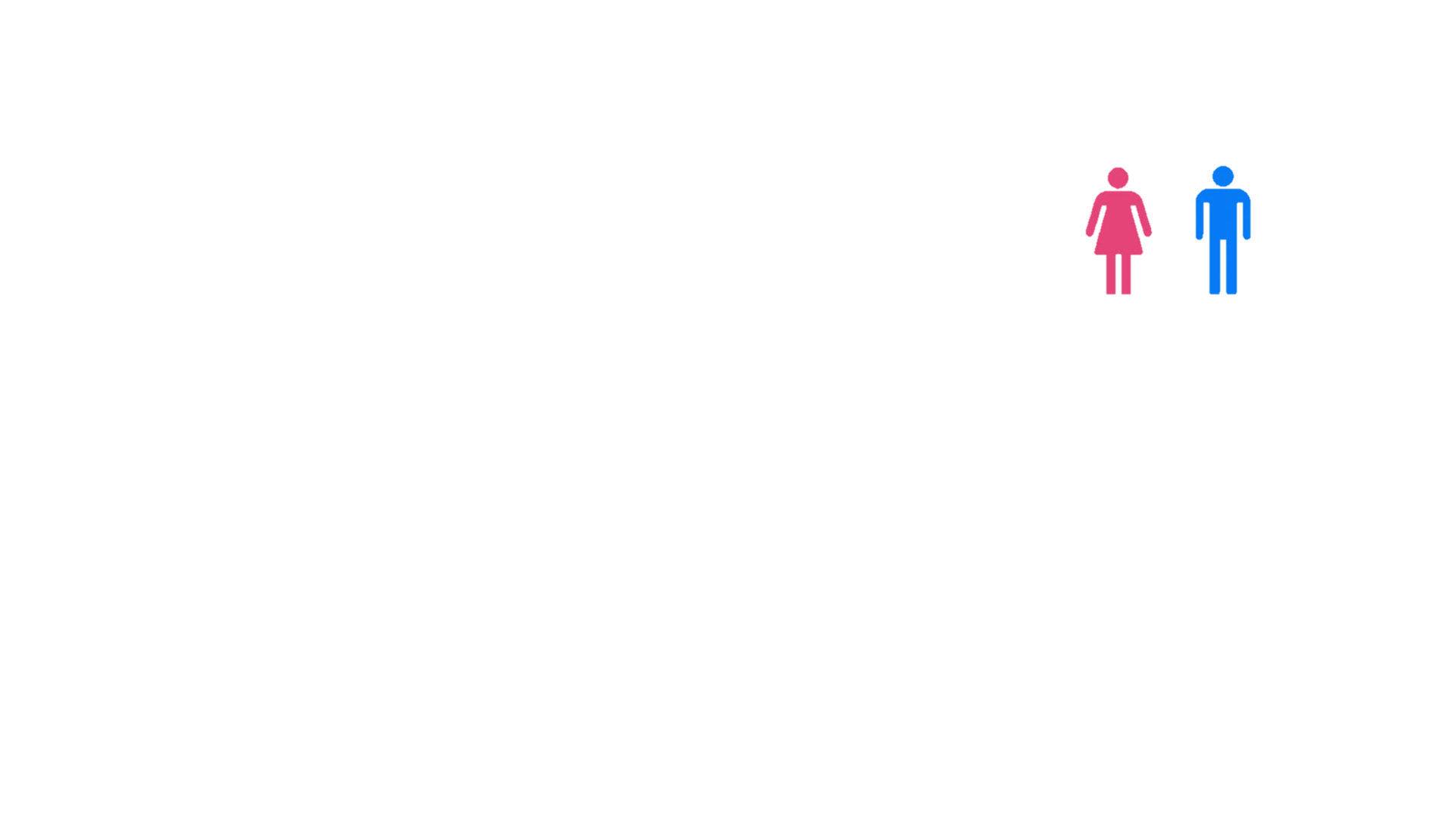 6
06
Conselheiros
Força de trabalho por Faixa Etária
Empregados
02
Estagiários
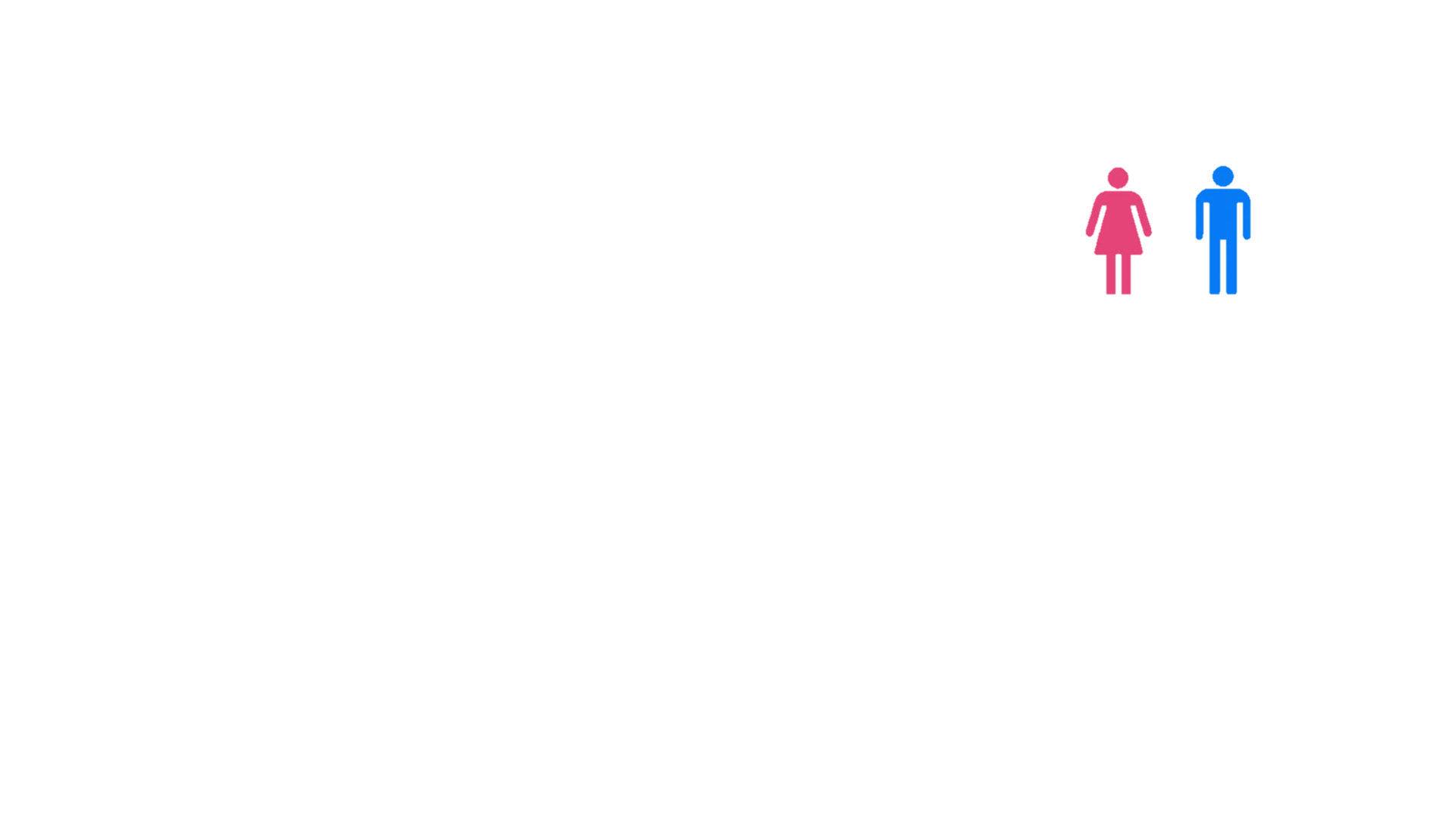 2
74
Gestão orçamentária e financeira
As Diretrizes para elaboração do Plano de Ação e Orçamento 2019, aprovado em Plenária pelo CAU/BR, são as responsáveis pela apresentação dos valores previstos de receitas nos CAU/UFs.
As receitas do CAU/AL são dividas em receitas correntes e receitas de capital. As correntes são compostas pela arrecadação das anuidades do exercício e de exercício anteriores de Pessoa Física e Pessoa Jurídica, Registro de Responsabilidade Técnica (RRT), Taxas e multas, aplicações financeiras e fundo de apoio.
Inicialmente o valor de arrecadação de receitas correntes (anuidades, RRTs e demais taxas) previsto para o exercício de 2019 era na ordem de R$ 1.41 milhão uma variação negativa de 2,4% em comparação a 2018.
RECEITA
2018
2019
DESPESA
2018
2019
75
Resultado da Gestão Financeira
2019
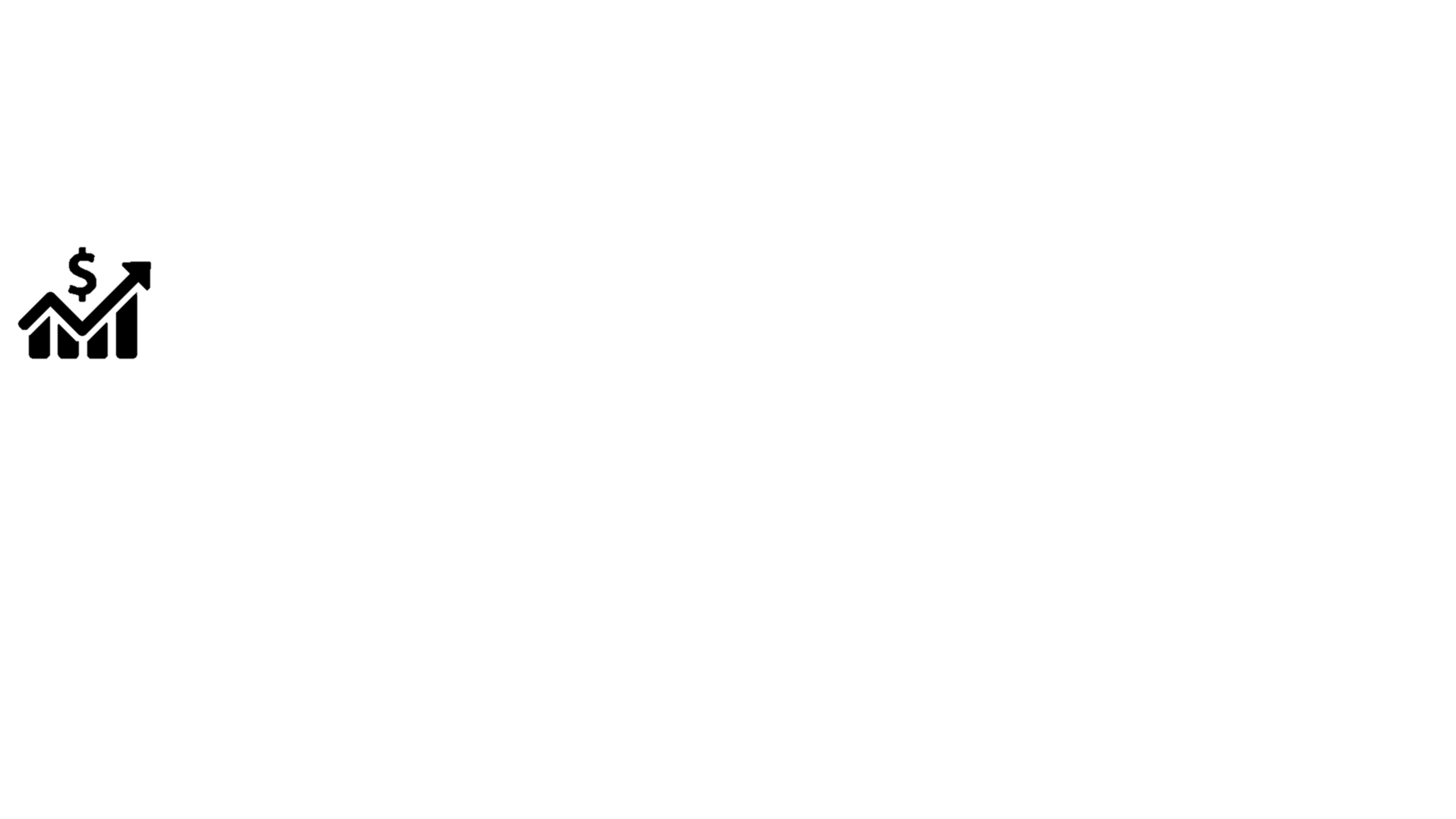 R$ 1.166.357,24
Receita Total
Percentual sobre a Receita
Participação sobre a Receita de cada Rubrica
Anuidade 
Pessoa Física
Aplicação 
Financeira
Anuidade
Pessoa Jurídica
Salários e 
Encargos
Desp. Serv.
Pessoa Jurídica
RRT
Diárias
47%
34%
2%
2%
51%
33%
5%
Anuidade
Pessoa Jurídica A.A.
Anuidade 
Pessoa Física A.A.
Multas e 
Juros
Receitas Diversas
Transferência
Corrente
Encargos 
Diversos
Material de
Consumo
9%
4%
1%
1%
8%
2%
1%
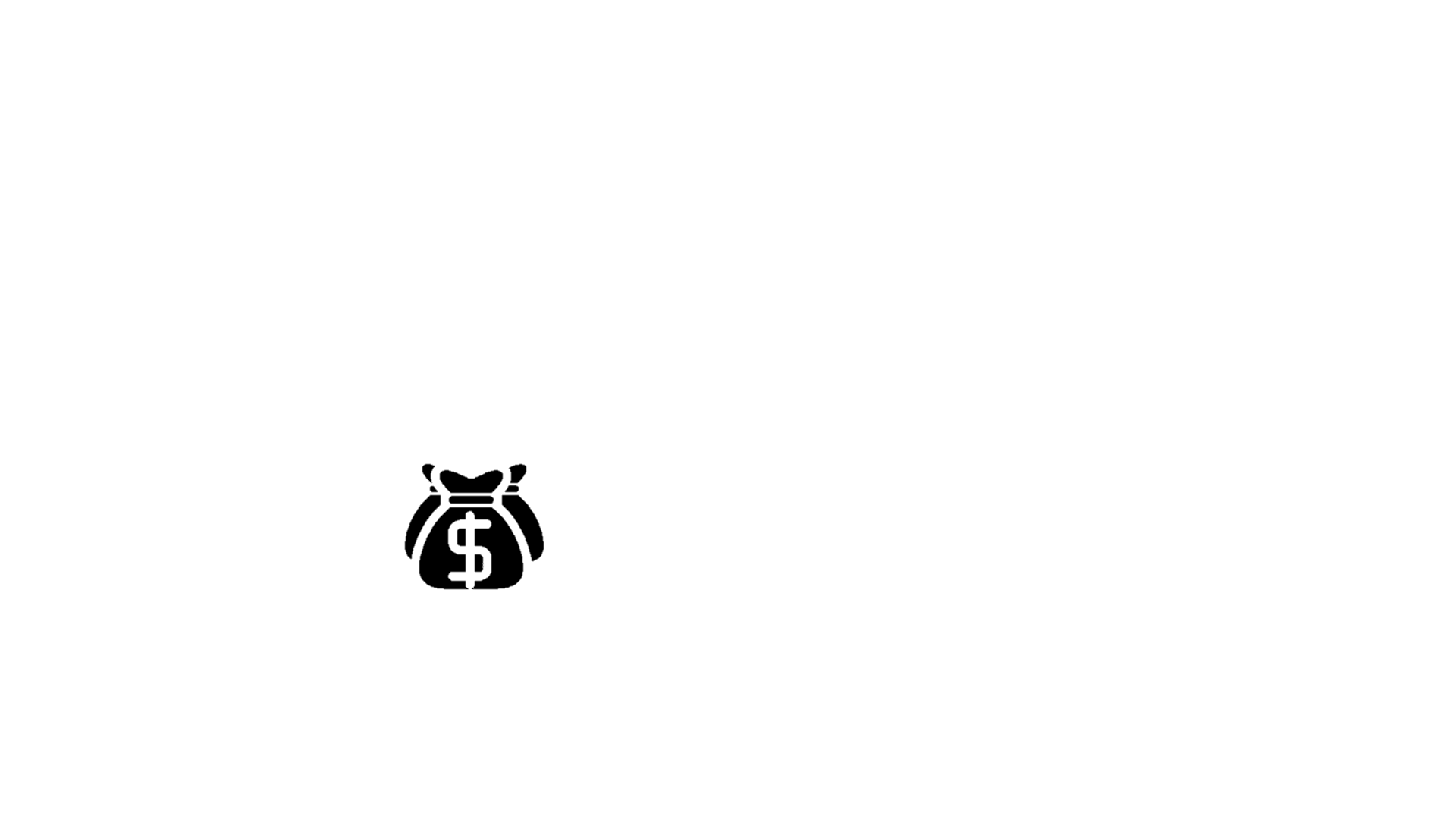 R$ 1.145.393,04 
Despesa Total
76
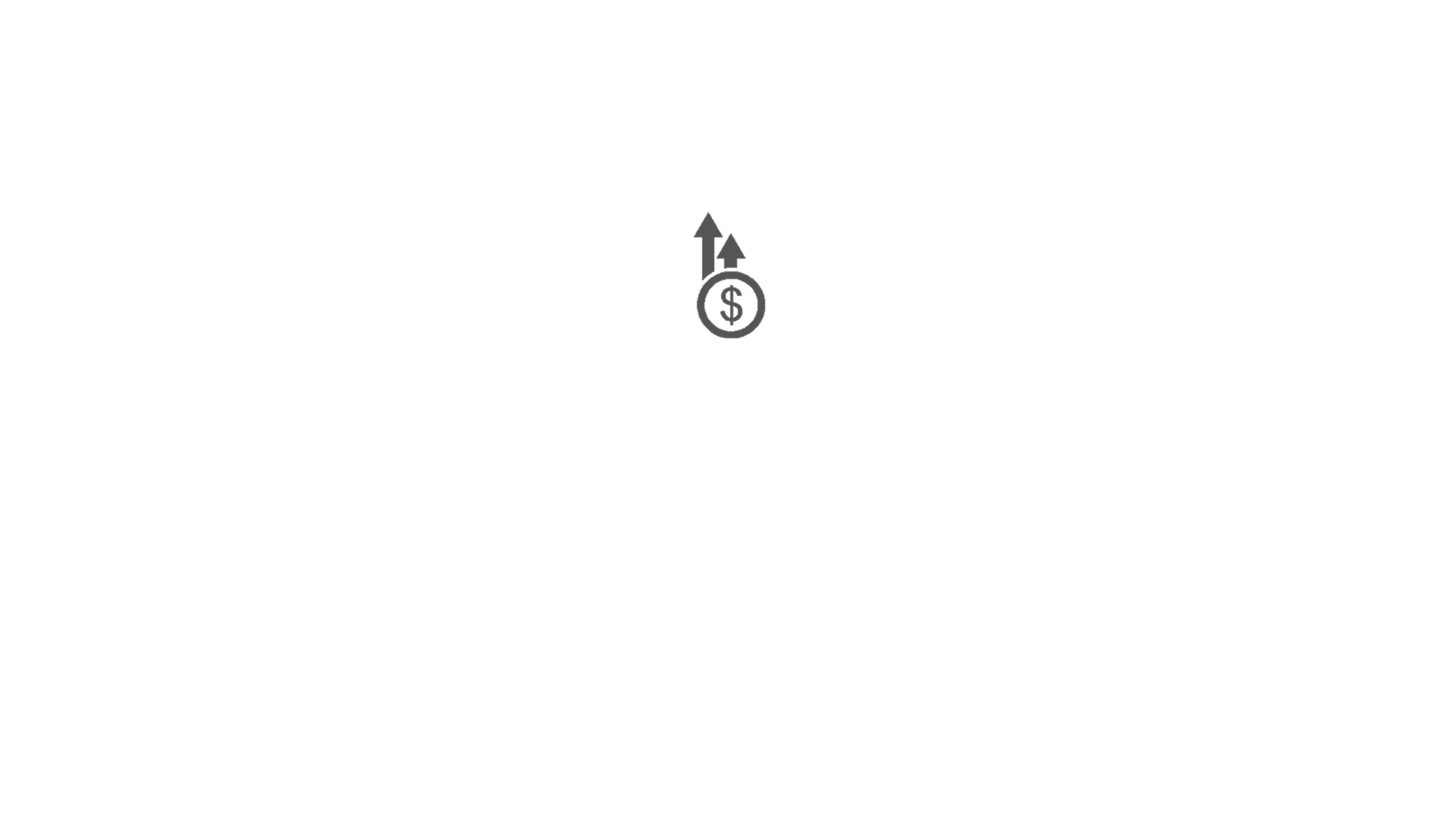 Aplicação Financeira
R$ 23.740,64
Gestão Orçamentária e Financeira - Receita
Multas e Juros
R$ 44.929,90
O CAU/AL fechou a arrecadação em 2019 em R$ 1.166.357,24 ficando 5,08% abaixo da programação prevista, bem como, 4,12% menor  em comparação a 2018.
Arrecadação 2019
Arrecadação 2018
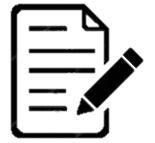 RRT 
R$ 541.838,57
Anuidade PF
R$ 399.964,39
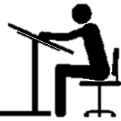 +100%
+6%
+32%
+20%
+7
-1%
-37%
-3%
-2930%
Anuidade PF
Anos Anteriores
R$ 108.310,97
Anuidade PJ
R$ 26.005,70
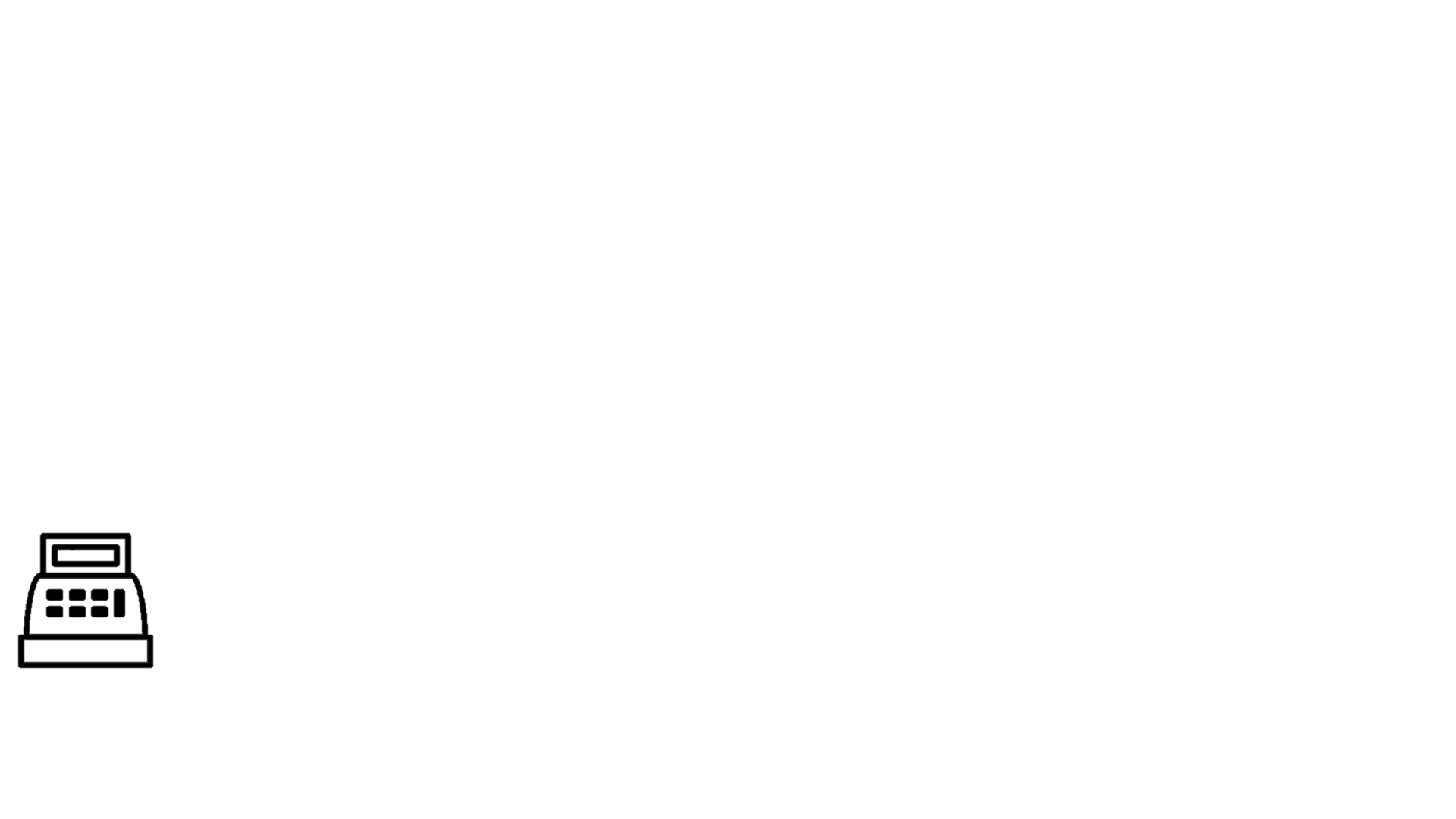 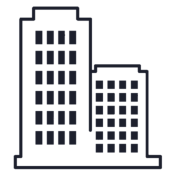 Comparativo Arrecadação 2018 x 2019
Anuidade PJ
Anos Anteriores R$ 4.775,59
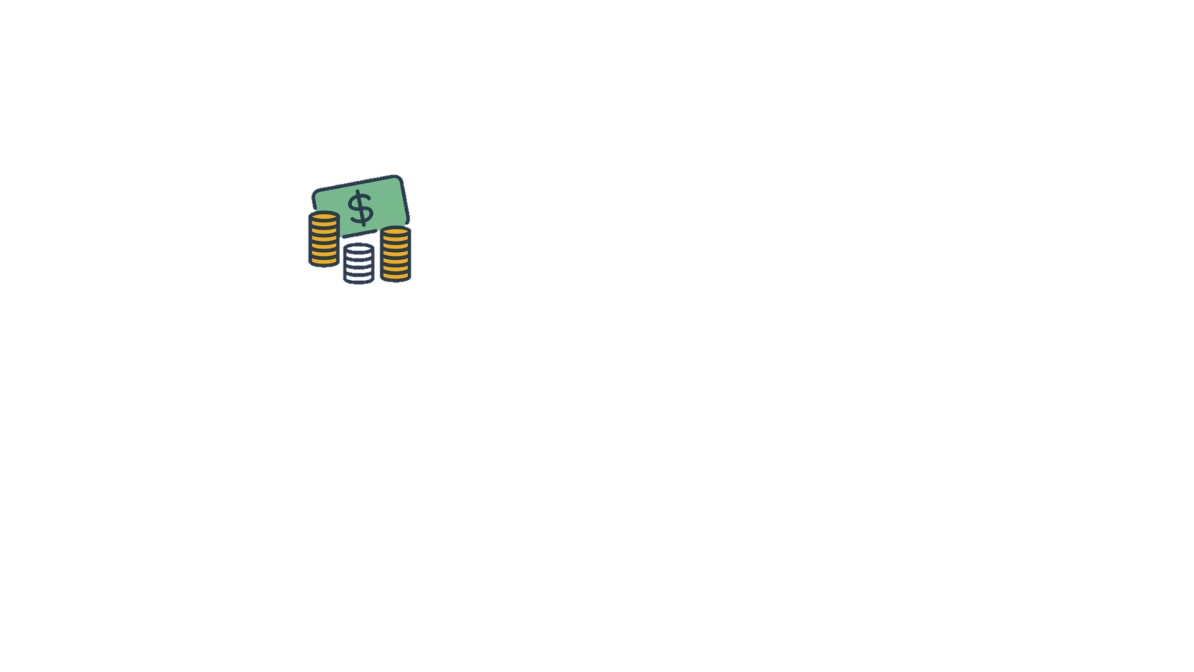 Fundo de Apoio
R$ 3.648,43
36
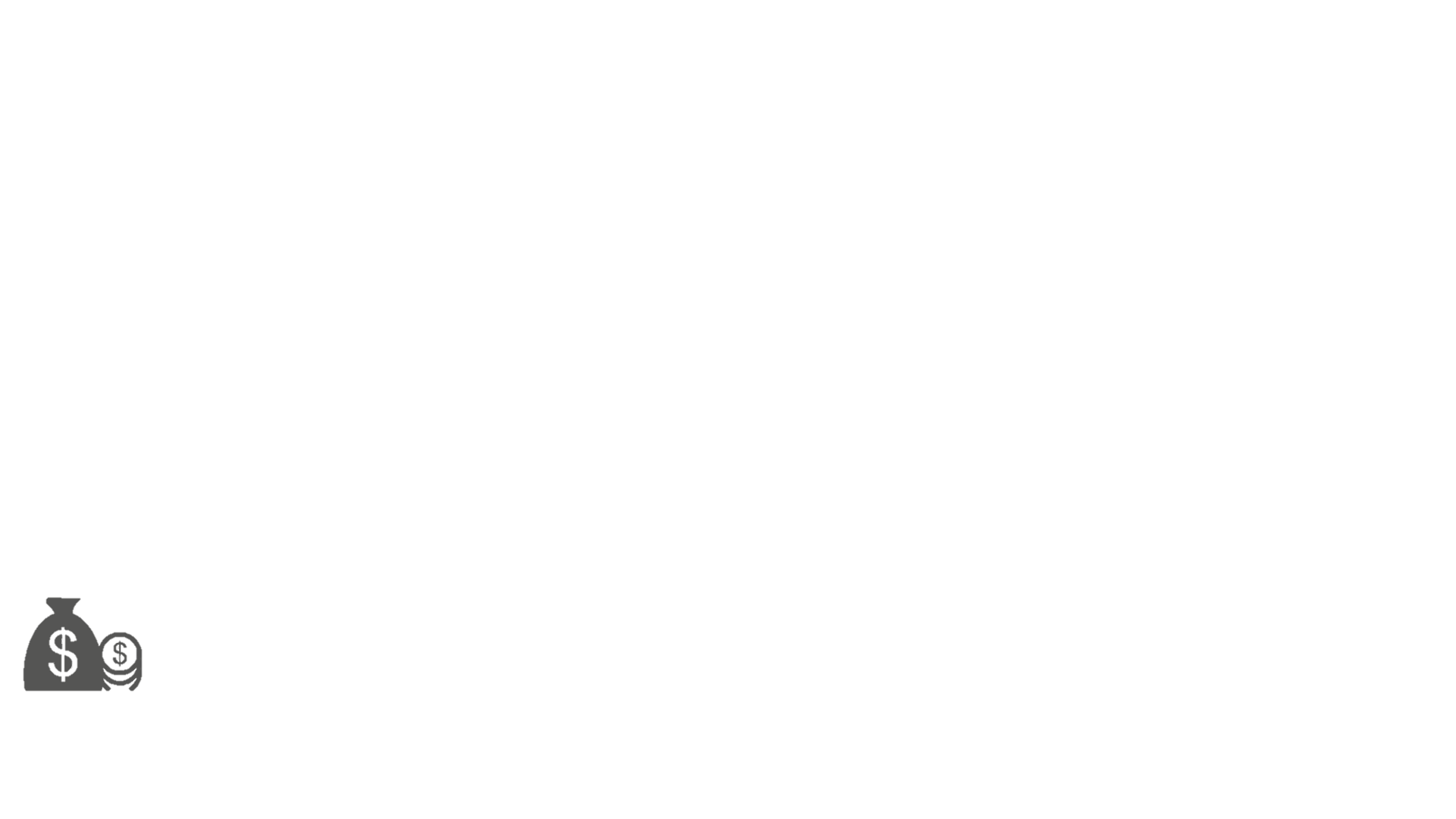 2019
Outras Receitas
R$ 13.143,05
4,12%
2018
Arrecadado
Programado
77
Gestão Orçamentária e Financeira - Despesa
R$ 592.995,72
Salários e 
Encargos
O CAU/AL fechou a execução da despesa corrente em 2019 em R$ 1.145.393,04 ficando 6,35% abaixo da programação prevista, bem como, 0,37% menor  em comparação a 2018.
2019
2018
R$ 21.530,04
                Encargos 
                Diversos
+7%
+4%
-98%
-132%
-25%
-24%
-17%
R$ 34.100,0
Diárias Conselheiros
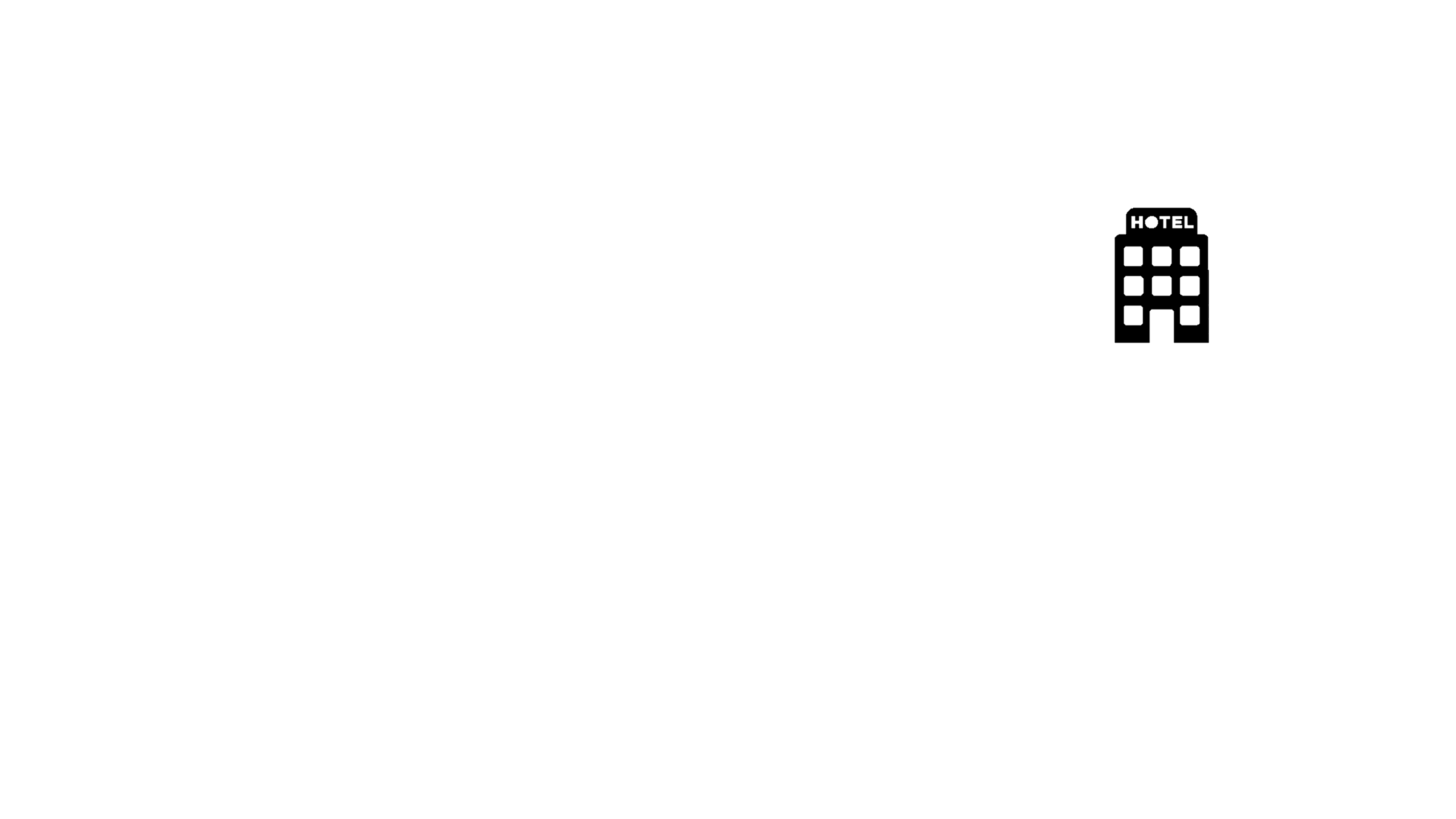 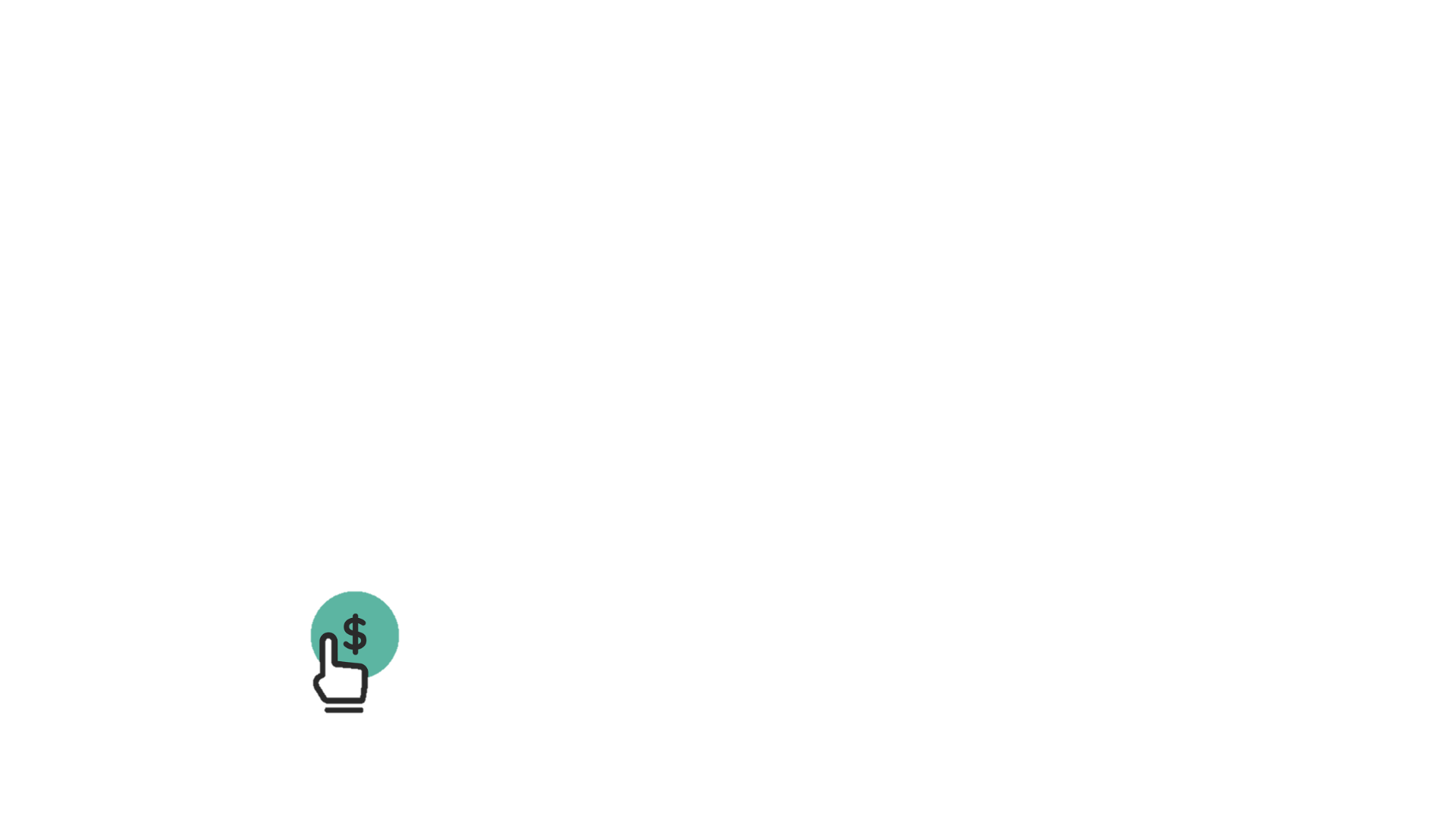 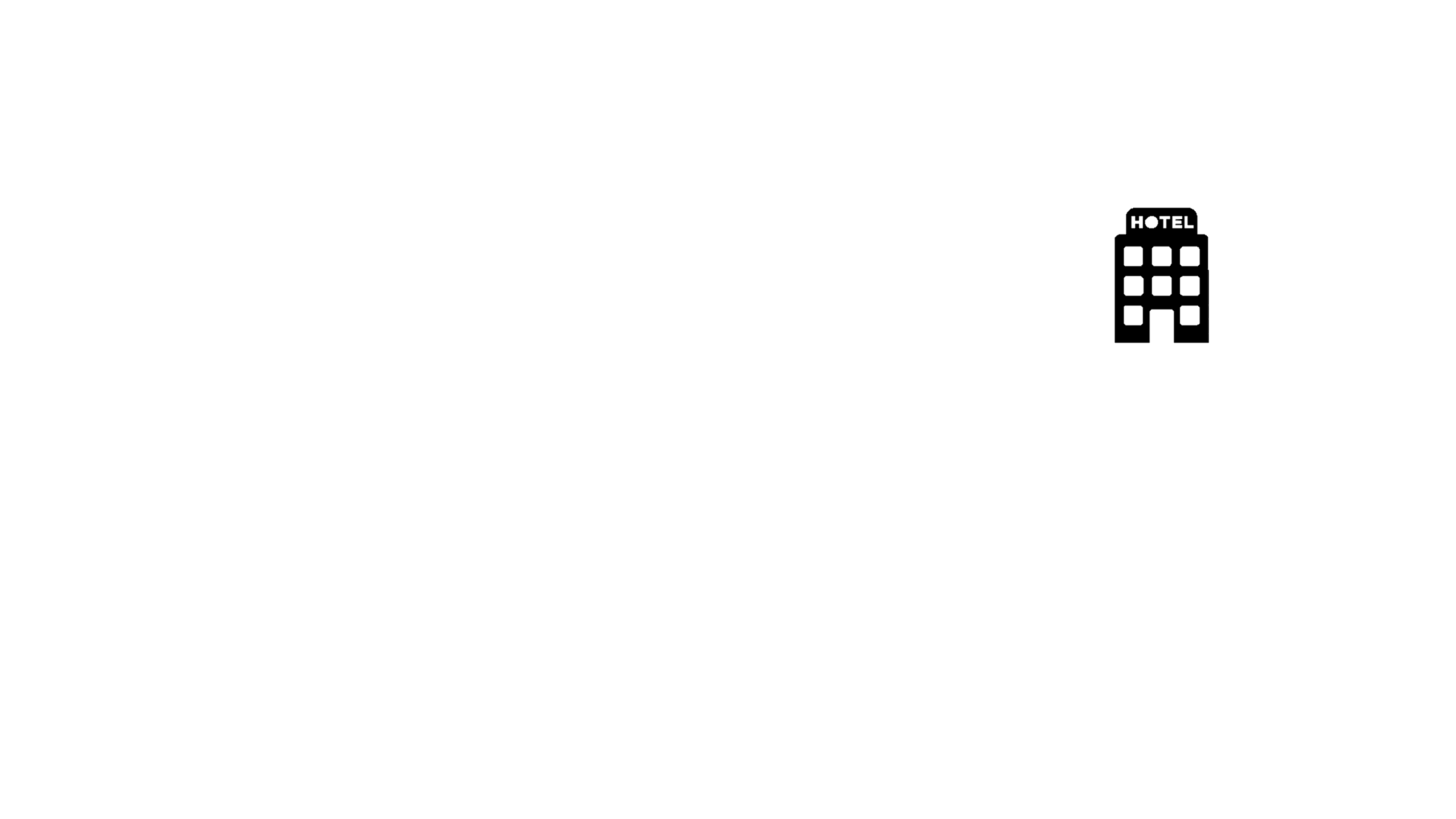 R$ 20.850,00
Diárias Funcionários
Comparativo 2018 x 2019
R$ 383.140,91
Despesas Serv.
Pessoa Jurídica
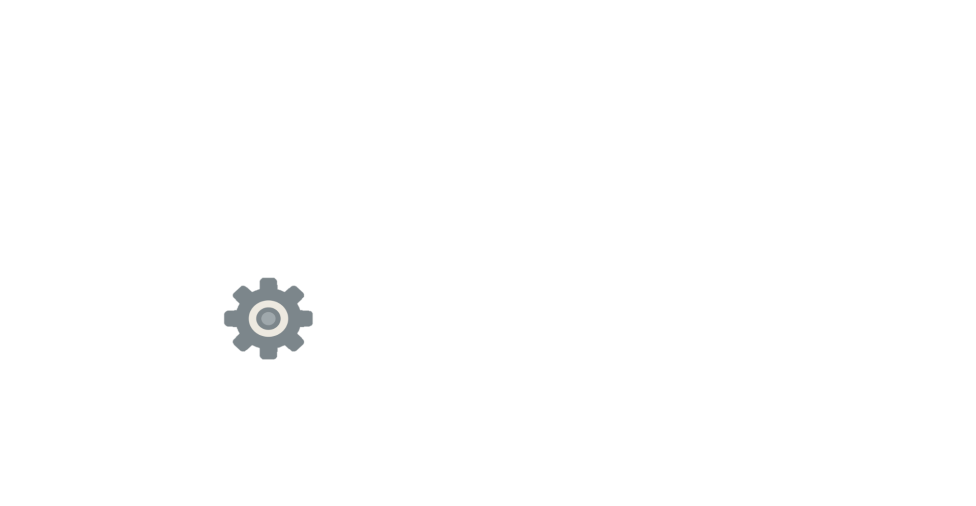 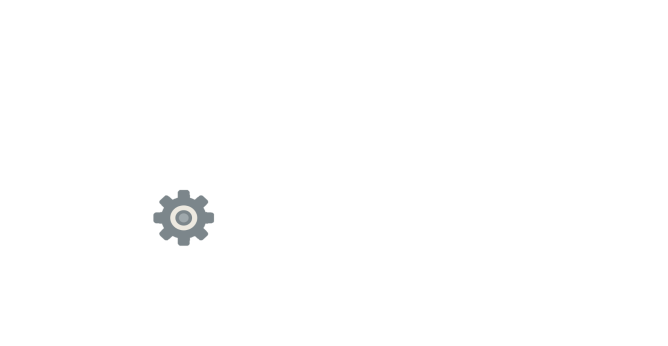 R$ 88.785,10
            Transferência 
            Corrente
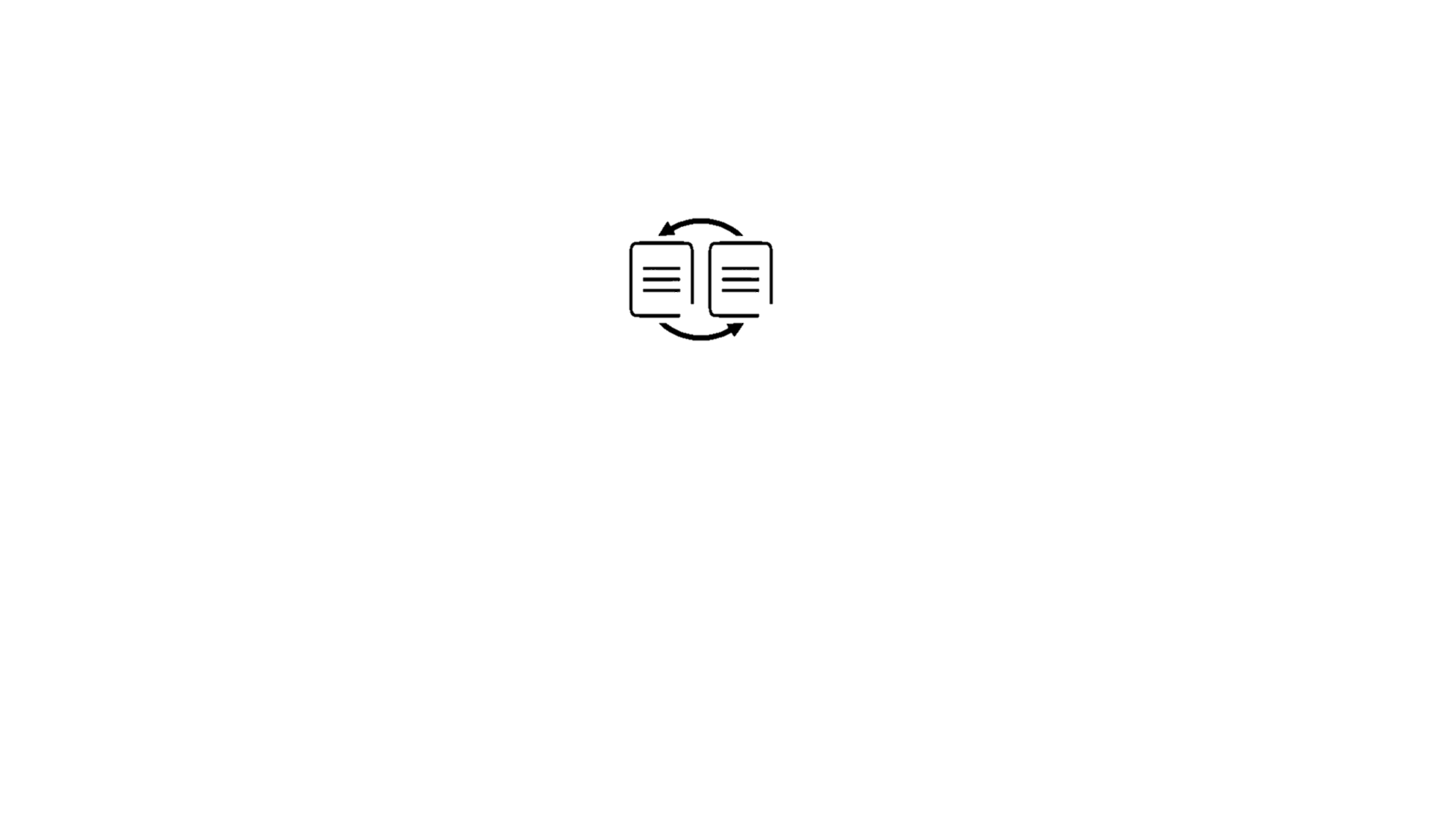 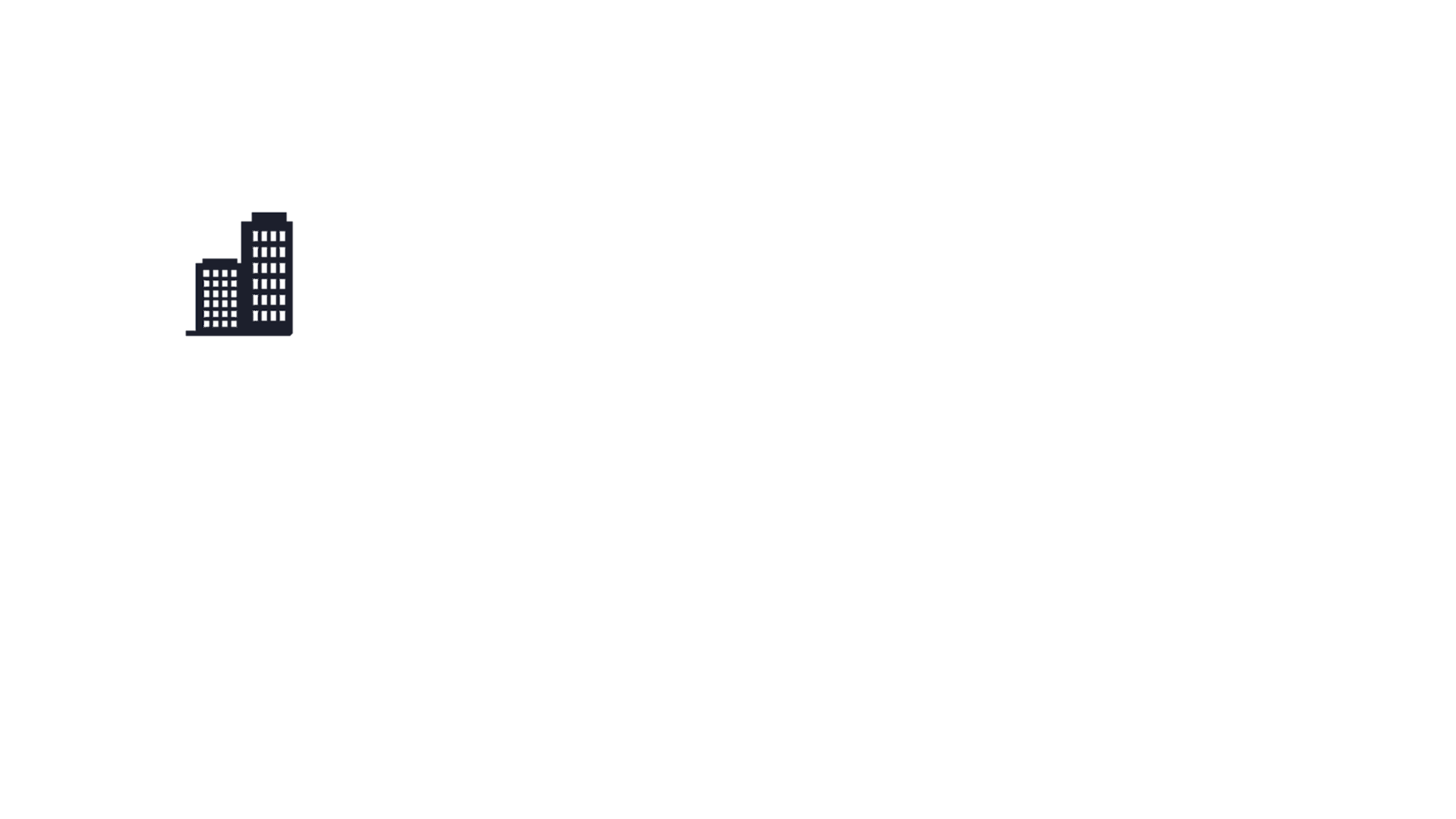 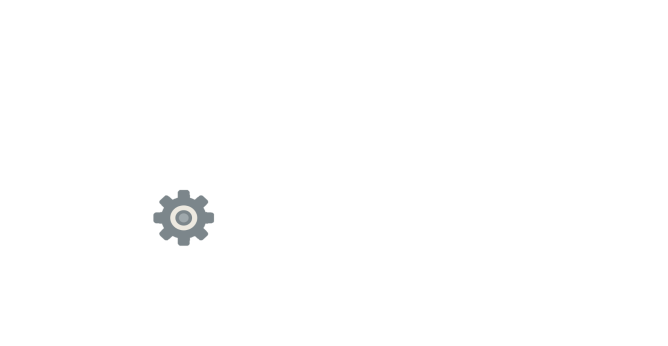 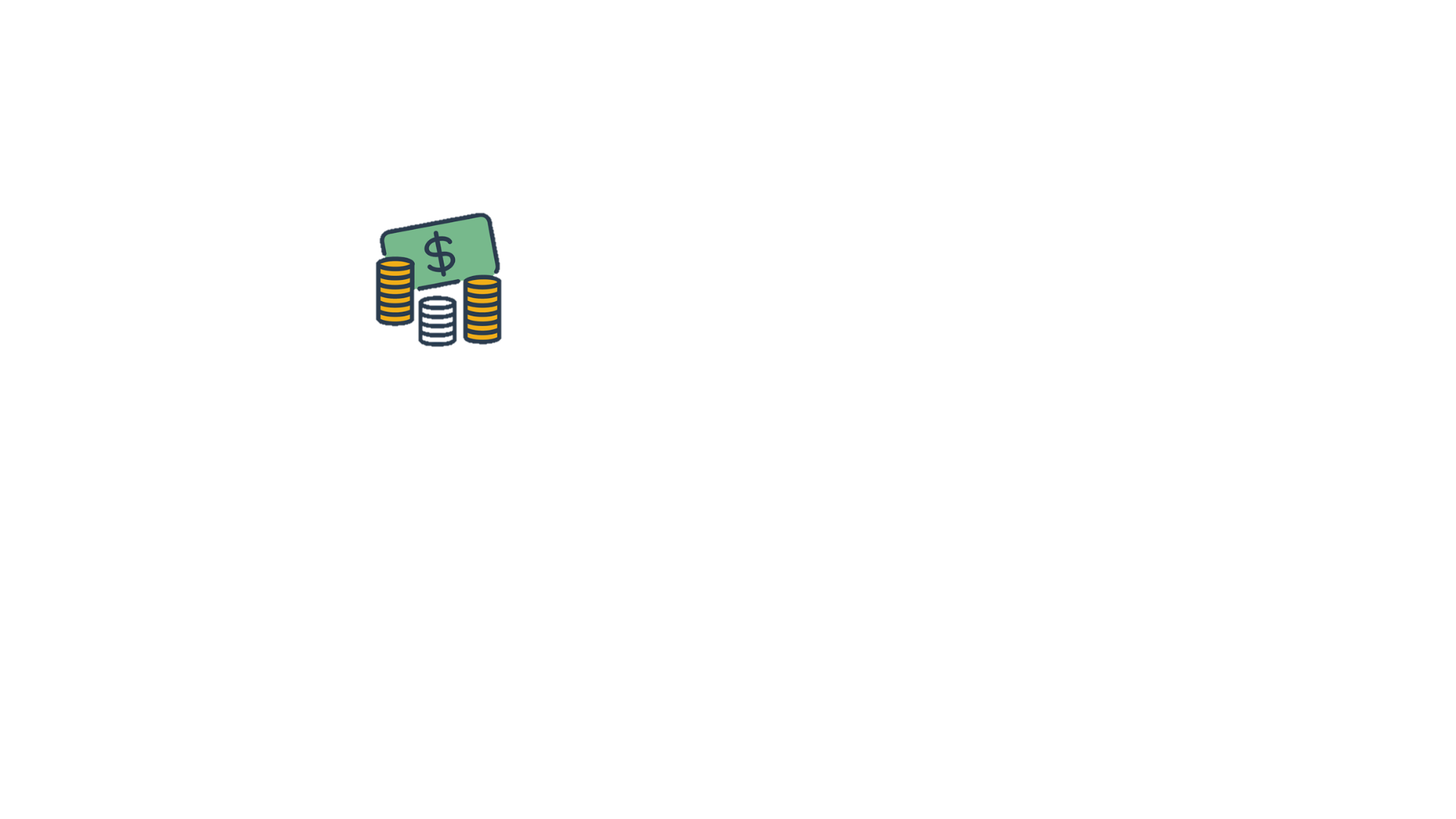 2019
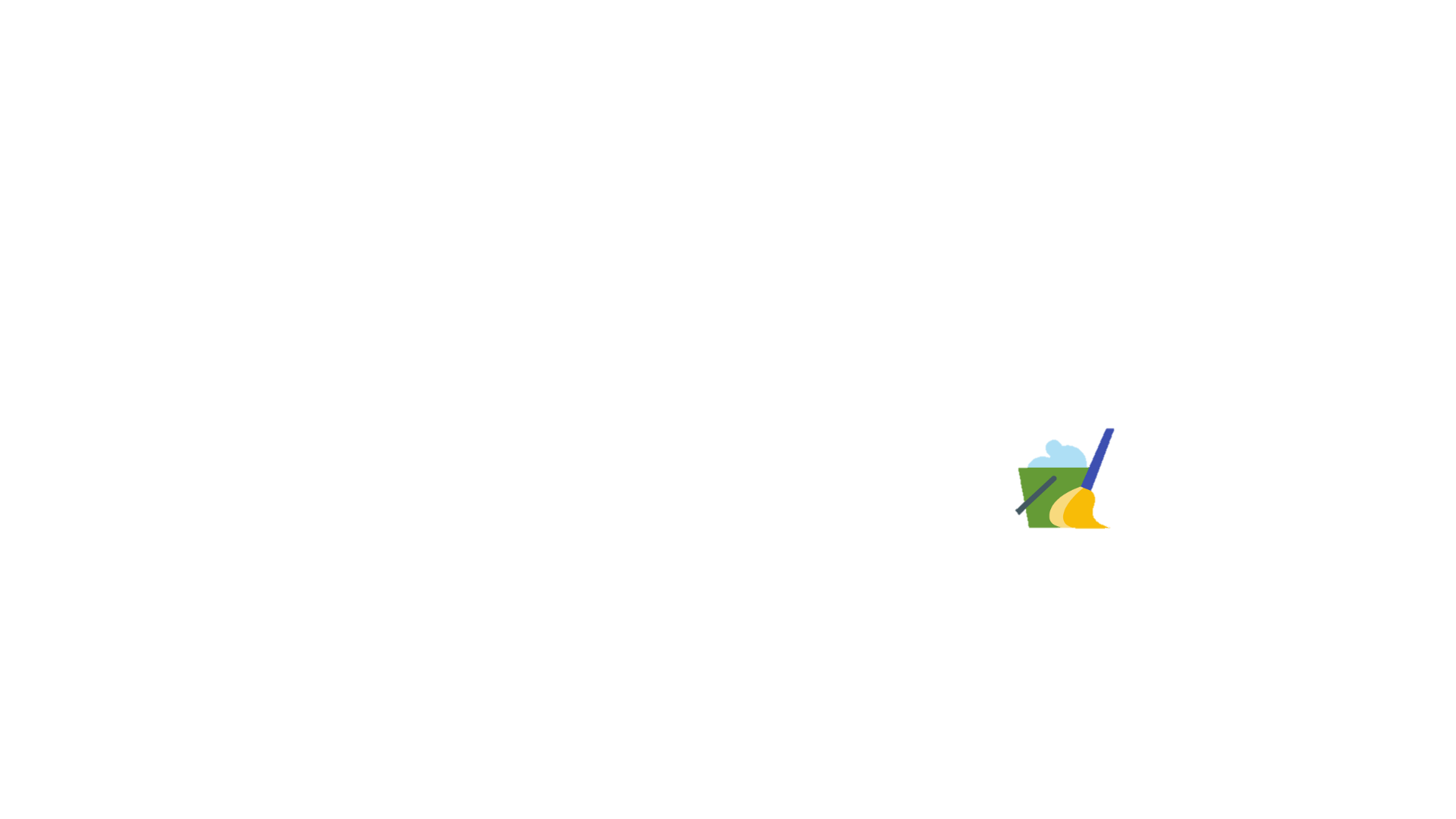 R$ 3.991,27
Material de Consumo
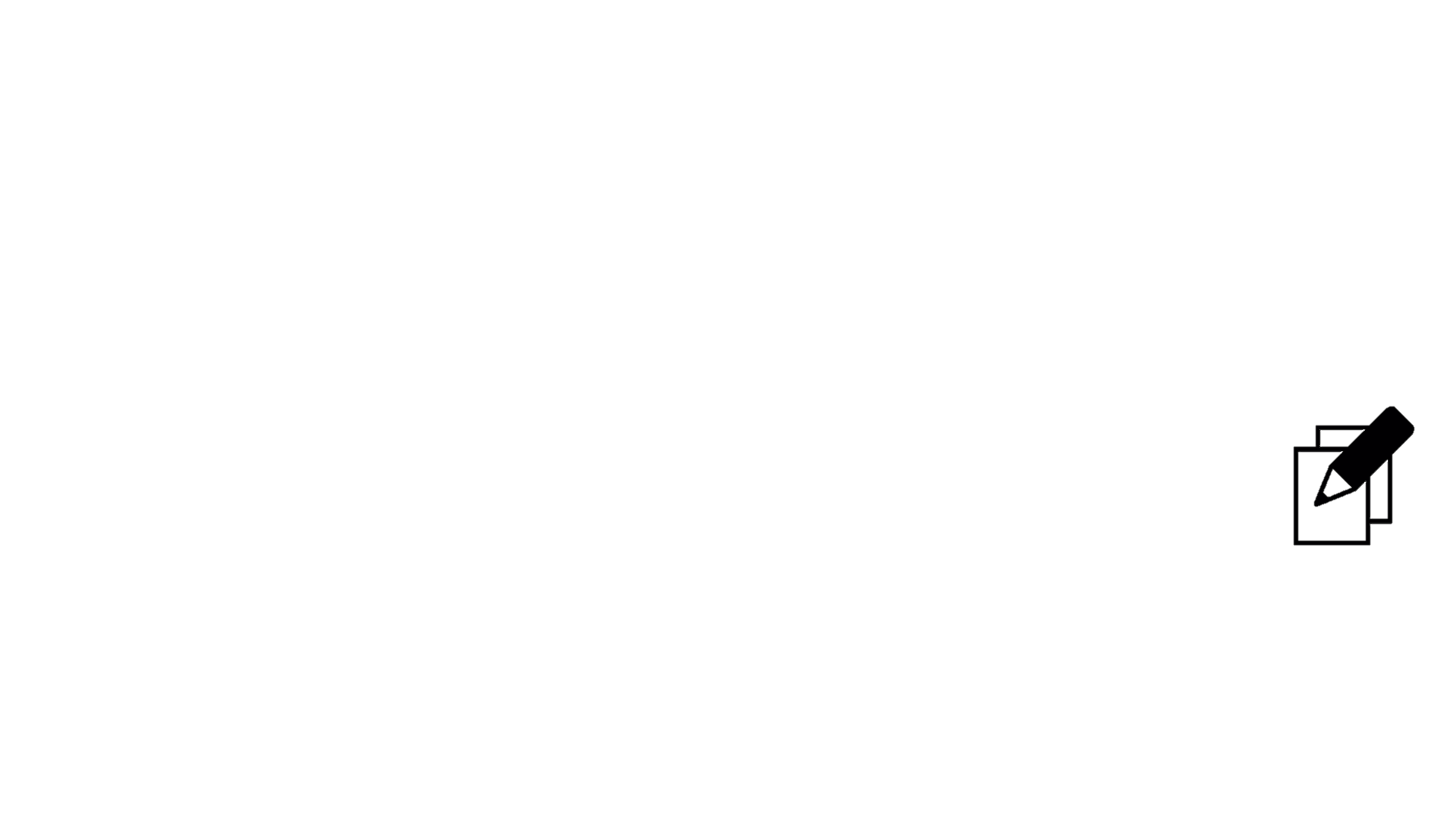 0,37%
2018
Arrecadado
Programado
78
Gestão Orçamentária e Financeira
O resultado no ano de 2019 mostra que as despesas do CAU/AL foram voltadas a gestão de pessoas (salários e encargo), serviços de terceirizados de pessoa jurídica entre outros).
O Serviço de Pessoa Jurídica é composto pelas seguintes despesas, por ordem de representatividade:
Serviços Prestados 
(Aluguéis, Condomínio)
Serviços de Consultoria
(Jurídica/Contábil/Comunicação)
Outros Serviços de Terceiros
Convênios e contratos
Serviços de Divulgação
Passagens
12%
13%
33%
34%
2%
7%
79
Gestão Orçamentária e Financeira
O superávit Orçamentário (resultado primário = receita correte (-)despesa correte) do CAU/AL foi no valor de R$ 2.371,20, no ano de 2019.
80
Gestão de licitações e contratos
Modalidades de Licitação
O CAU/AL realiza seus procedimentos de aquisições e contratações baseados no conjunto de normas e diretrizes estabelecidas pela esfera Federal, bem como pelos órgãos correlatos, conforme a seguir:

Constituição Federal;
Lei n.º 8.666/1993;
Lei n.º 10.520/2002;
Lei Complementar n.º 123/2006;
Decretos – Lei n.º 3.555/2000; 3.722/2001; 5.450/2005; 7.892/2013; 8.538/2015;
Instruções Normativas
Todos os processos de compras e contratações são acompanhados pela Assessoria Jurídica a qual emite parecer quanto a sua conformidade às normas citadas anteriormente.
36
Estagiários
81
Gestão da tecnologia da informação
A gestão de TI do CAU é realizada através do Centro de Serviços Compartilhados (CSC) gerando uma série de vantagens para os CAU/UFs e para a comunidade dos arquitetos e urbanistas como a melhor prestação de serviços em todo o país e de maneira uniformizada; economia de escala na compra de tecnologias e treinamento dos atendentes; e facilidade de atualização tecnológica, uma vez que o mesmo sistema será usado em todas as unidades da federação.
O CSC gerencia serviços como o Sistema de Comunicação e Informação do CAU (SICCAU) e o Sistema de Inteligência Geográfica (IGEO), além de informações contábeis e gerenciais internas do CAU. Os custos são compartilhados entre o CAU/BR e os CAU/UF, em conformidade com as obrigações respectivas estabelecidas pela Lei 12.378/2010.
Sendo assim, o CAU/AL, em conjunto com o CAU/BR, conta com o atendimento do Centro de Serviços Compartilhados-CSC, conforme definido na Resolução n. 92 do CAU/BR, de 10 de outubro de 2014, que compreendem os seguintes serviços:
Sistema de Informação e Comunicação dos Conselhos de Arquitetura e Urbanismo (SICCAU) nos módulos; 
Serviço de DATA CENTER;
Rede Integrada de Atendimento (RIA).
Recursos investidos no CSC¹
2019
R$ 68.286,00
2018
R$ 75.976,83
¹Valor definido conforme Diretrizes do Plano de Ação e Orçamento do CAU – Exercício 2019 - https://transparencia.caubr.gov.br/arquivos/diretrizes_2019_CAU.pdf
10%
82
Gestão patrimonial e infraestrutura
Em 2019, o CAU/AL realizou investimentos no total de R$ 18.593,00 em equipamentos e materiais permanentes.
Desfazimento de ativos
Não houve desfazimento de ativo no Conselho de Arquitetura e Urbanismo de alagoas.
Conformidade Legal
Para assegurar a conformidade legal da gestão patrimonial, o Conselho de Arquitetura e Urbanismo de Alagoas, observa e aplica as Leis nº 8.666/1993, nº 8.429/92 e nº 4.320/64; o Decreto-lei nº 200/67; a Instrução Normativa nº 205/88; a Lei Complementar nº 101/200 e os demais instrumentos legais que regem a gestão patrimonial na Administração Pública Federal, dentre outros.
Os critérios e procedimentos adotados pelo CAU/AL são os estabelecidos pelas Normas Brasileiras de Contabilidade Aplicada ao Setor Público NBC T 16.9 e NBC T 16.10, publicadas pelas Resoluções CFC nº 1.136/2008 e 1.137/2008, respectivamente, para tratamento contábil da depreciação, da amortização e da exaustão de itens do patrimônio e avaliação e mensuração de ativos e passivos da unidade.
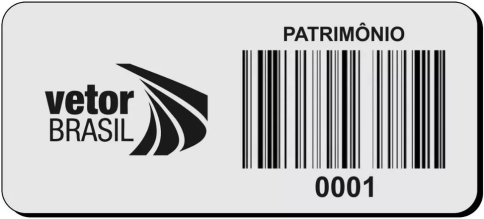 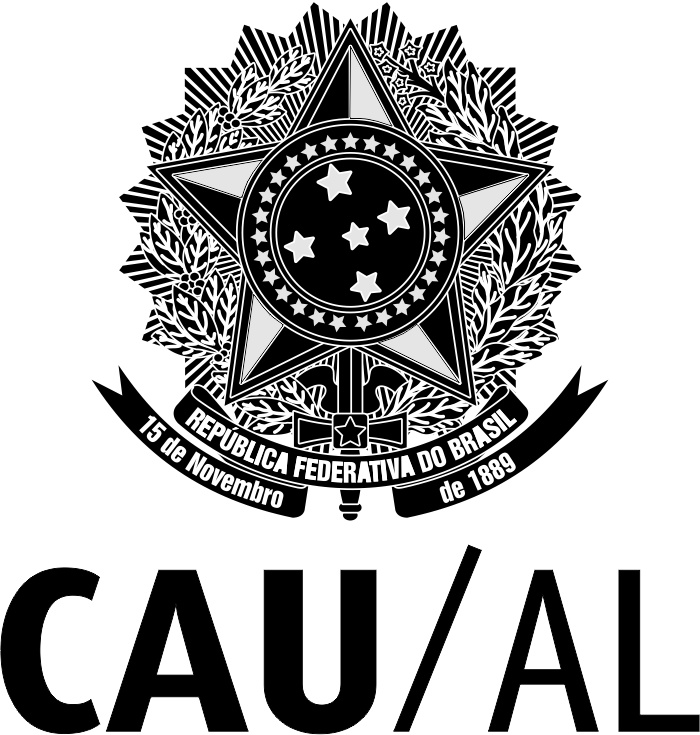 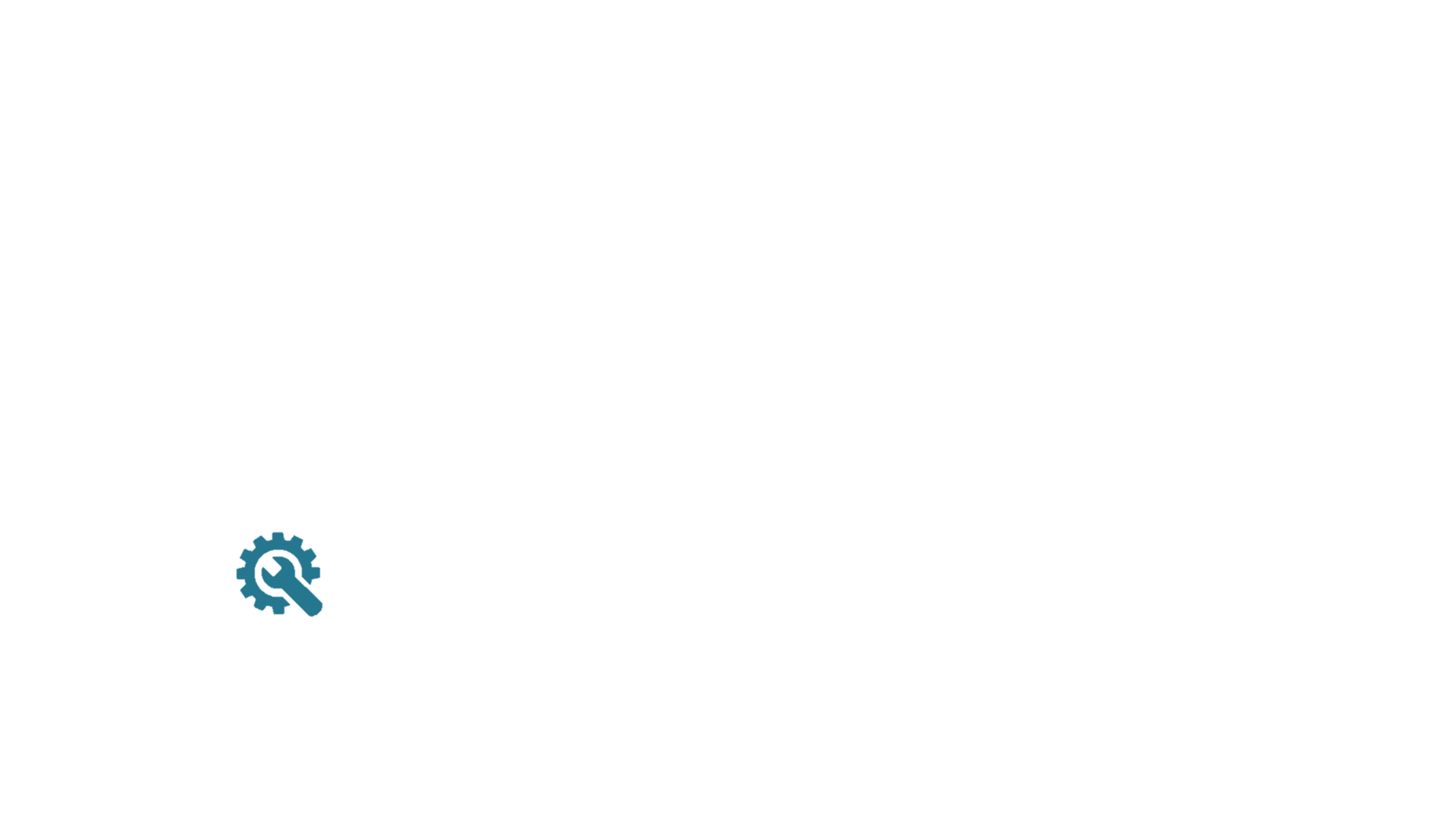 36
Estagiários
83
Gestão de Custos
CED
Após a aprovação do plano de ação, os seus projetos e atividades são agrupados por centros de custos e suas despesas agrupadas por natureza de despesas, distinguindo-se despesas correntes e de capital, bem como os custos fixos e variáveis, permitindo o acompanhamento das projeções das despesas na elaboração do plano de ação daqueles projetos e/ou atividades que darão continuidade no próximo exercício.
Todos os projetos e atividades são cadastrados no sistema SISCONT.NET, e alocadas suas despesas  em cada  conta contábil específica, para que assim, a área competente consiga emitir os empenhos, liquidações e pagamentos das contrações e aquisições dos projetos e atividades.
Sendo assim, a gestão dos custos passa a ser acompanhada diariamente mediante o acompanhamento dos pagamentos e os seus processos de origem
A gestão de custos do CAU/AL é efetuada  em consonância com as diretrizes orçamentárias, realizadas por centro de custos distribuídos entre Projetos e Atividades vinculados aos objetivos estratégicos, conforme mapa estratégico do CAU.
O acompanhamento é realizado de forma mensal, tanto pelo CAU/AL quanto pela área da contabilidade do CAU/BR, no intuito de identificar possíveis desvios no seu curso, sendo os mesmos relatados quando identificados. Do surgimento da necessidade, são realizados ajustes contábeis, bem como realizada transposições mediante solicitação das instâncias competentes. 
Mediante a necessidade de alteração do valor orçado, são realizadas reformulações orçamentárias que são aprovadas pela Comissão de Administração e Finanças e posterior aprovação do Plenário do CAU/AL e homologadas pelo CAU/BR.
CAF
ATHIS
CED
CEP
PRESIDÊNCIA
Plano de Ação
GAF
GTEC
ATENDIMENTO
FISCALIZAÇÃO
FUNDO DE APOIO
36
CSC - ATENDIMENTO
Estagiários
ASCOM
CSC - FISCALIZAÇÃO
84
Sustentabilidade Ambienta
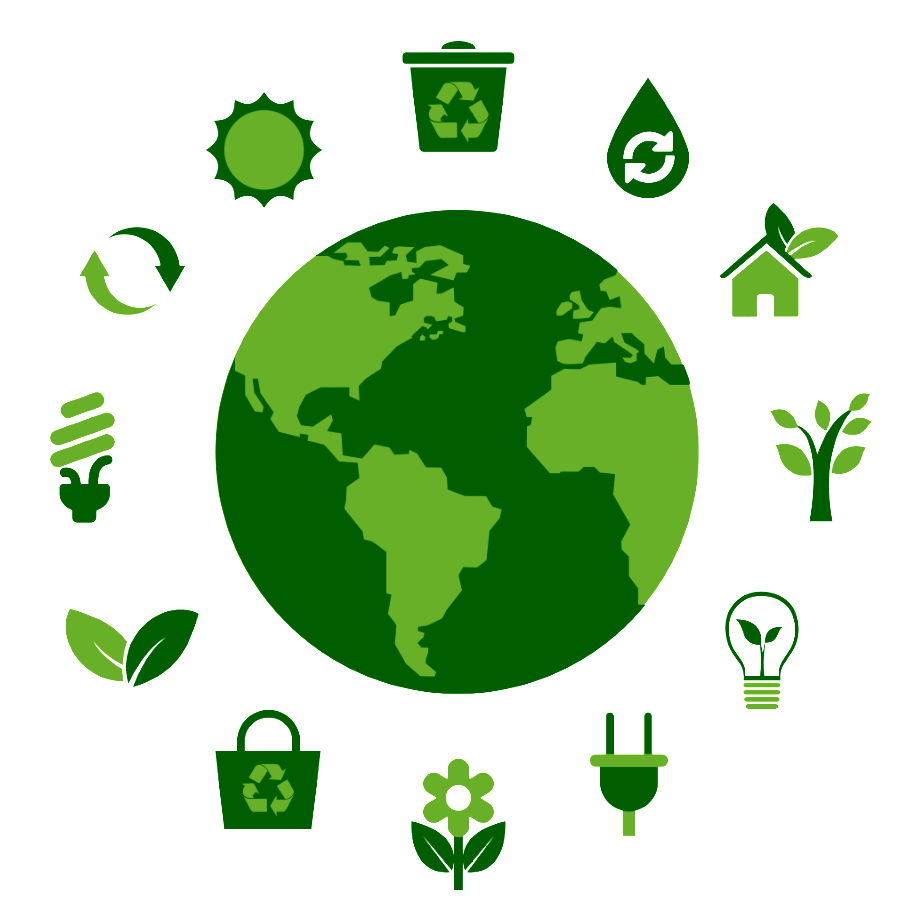 Visando tornar o CAU/AL mais sustentável ambientalmente, algumas medidas foram tomadas que, consequentemente, impactou positivamente na redução gastos e agilizou os processos internos. Dentre elas estão:

•Impressão de documentos quando necessários;

•Configuração na impressora para impressão de documentos frente e verso;

•Reutilização de impressos como rascunho;

•Priorização de tramitação de processos de forma eletrônica, evitando o excesso de impressões e volume de documentos a serem guardados;

•Diminuição da utilização de copos descartáveis (água e café);

•Não deixar luzes acesas e ar condicionado ligado em locais vazios;

Descarte de equipamentos eletrônicos em locais especializados;
85
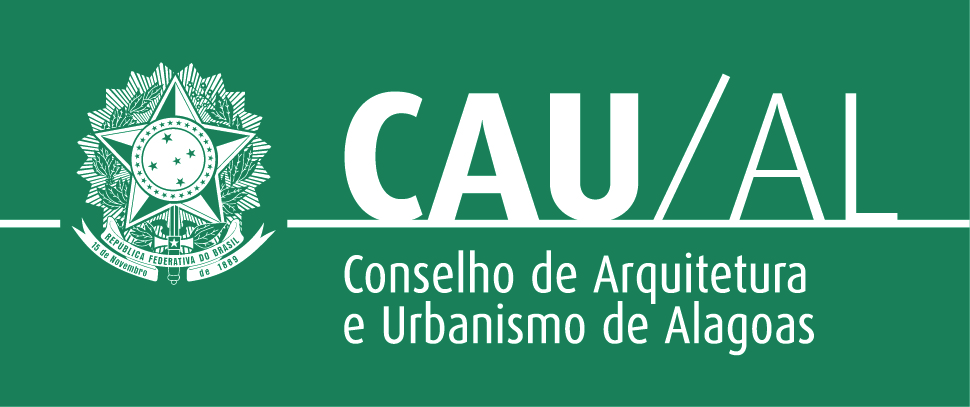 Slide de balanced scorecard 1
6. Informações 
orçamentárias, financeiras 
e contábeis.
86
Gestão Contábil
Auditoria Interna do CAU/BR
A Contadoria do CAU/AL conta ainda com a Auditoria (interna) do CAU/BR a qual incumbe “manifestar-se acerca das informações contábeis mensais por meio de relatórios”, segundo o art. 8°, § 2°, e art. 11, da referida Resolução CAU/BR nº 174/2018. 
Declaração do Contador do CAU/AL
Declaro que as informações constantes das Demonstrações Contábeis: Balanço Patrimonial, Balanço Orçamentário, Balanço Financeiro, Demonstração de Fluxos de Caixa e Demonstração das Variações Patrimoniais, regidos pela Lei nº 4.320/1964, pelas Normas Brasileiras de Contabilidade Aplicadas ao Setor Público (NBCASP) e pelo respectivo manual (MCASP), referentes ao exercício de 2019, refletem nos seus aspectos mais relevantes a situação orçamentária, financeira e patrimonial do Conselho de Arquitetura e Urbanismo de Alagoas – CAU/AL.
Considerações
O conjunto autárquico formado pelo CAU/BR e pelos CAU/UF utiliza um mesmo sistema informatizado de contabilidade estando este integrado a diversos sistemas de controle administrativo possibilitando, assim, um acompanhamento da gestão contábil do conjunto em tempo real, tanto pelas áreas técnicas do CAU/BR como por sua assessoria contábil terceirizada que presta consultoria e emite relatórios contábeis a todos os entes do CAU. 
Norma interna
Além da Lei n° 4320/1964, das Normas Brasileiras de Contabilidade Aplicadas ao Setor Público (NBCASP) e do manual correspondente (MCASP) seguidas integralmente pela Contadoria do CAU/AL, a Resolução CAU/BR nº 174/2018 dispõe sobre procedimentos orçamentários, contábeis e de prestação de contas a serem adotados pelo CAU/BR e pelos CAU/UF (https://transparencia.caubr.gov.br/resolucao174/). Tal norma propicia ao CAU/BR, dentre outros, de exercer acompanhamento por meio de orientações e proposições de melhorias das informações contábeis.
87
Orçamento
Resultado Financeiro 
Na análise procedida no Balanço Patrimonial do mês de dezembro de 2019, verificou-se que o CAU AL passou com um Superávit Financeiro no valor de R$ 224.897,88. 









Resultado Patrimonial – até dezembro de 2019
O Resultado Patrimonial acumulado até o mês de dezembro de 2019 foi de R$ 71.820,91.
O Orçamento foi aprovado pelo Plenário tendo sido realizado ajustes de valores das suas dotações, com a transposição de valores, no sentido de adequá-lo ao cumprimento dos trabalhos, até o final do exercício de 2019.








O saldo disponível que passou para mês de janeiro de 2020 foi de R$ 326.613,36 que está demonstrado no Balanço Patrimonial do mês de dezembro de 2019.
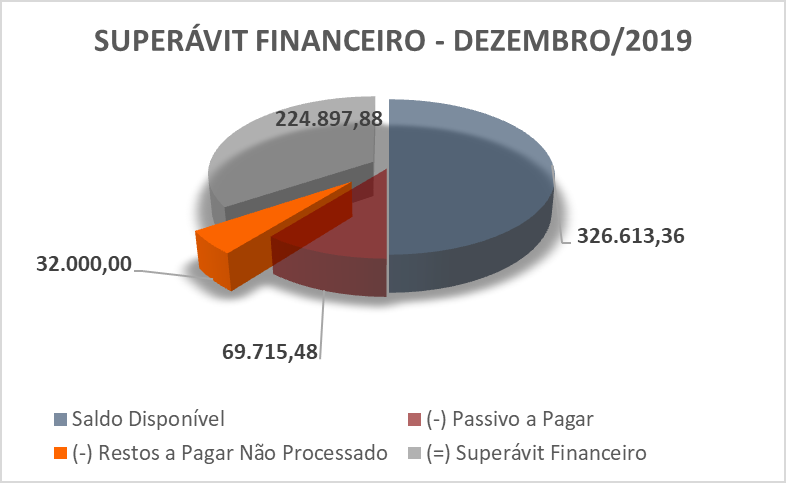 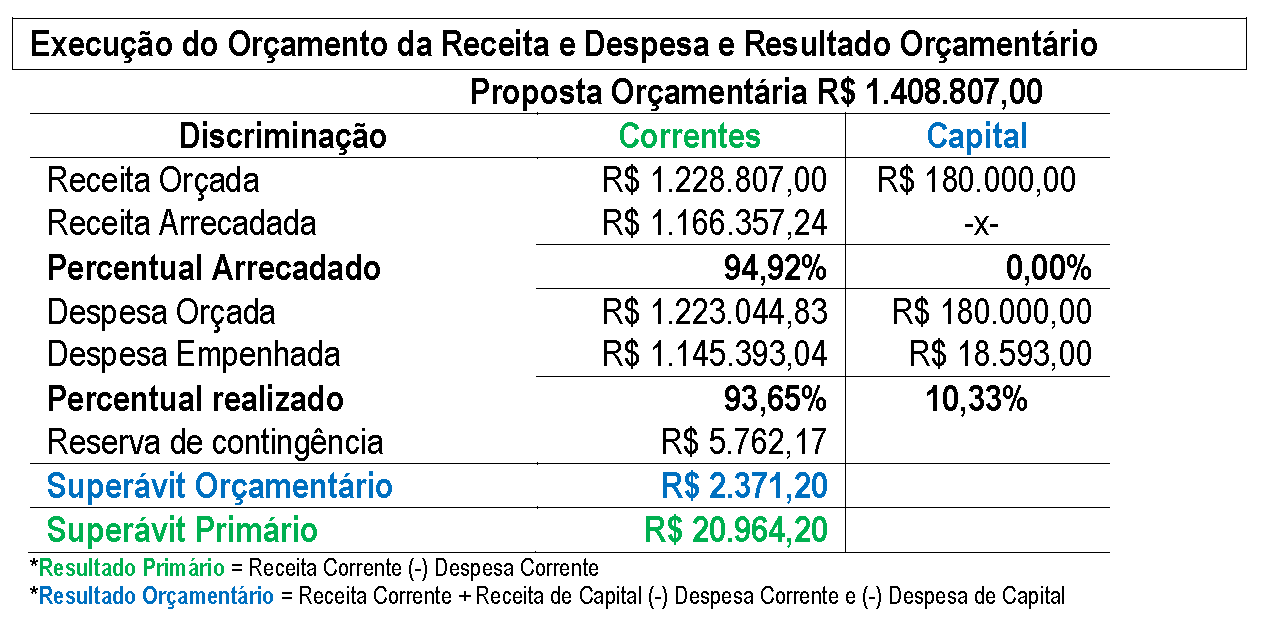 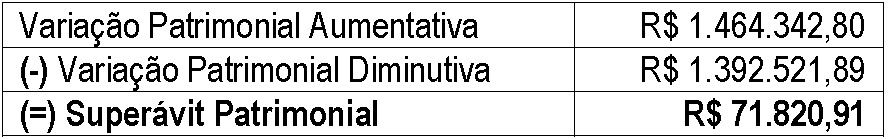 88
Demonstrações contábeis
BALANÇO ORÇAMENTÁRIO (R$ )
BALANÇO PATRIMONIAL (R$)
2019
PASSIVO
ATIVO
2019
RECEITAS ORÇAMETÁRIAS
PREVISÃO INICIAL
PREVISÃO ATUALIZADA
RECEITAS REALIZADAS
SALDO
Ativo Circulante
Passivo Circulante
69.715,48
851.265,30
Receita Corrente
Ativo Não- Circulante
Passivo Não- Circulante
1.228.807,00
1.228.807,00
1.166.357,24
-62.449,76
4.647,97
809.923,58
Receita de Contribuições
PATRIMÔNIO LÍQUIDO
-44.958,35
584.015,00
584.015,00
539.056,65
Receita de Serviços
Resultados Acumulados
-17.667,78
561.629,00
561.629,00
543.961,22
1.586.825,43
Financeiras
66.547,89
Total do Patrimônio Líquido
-8.566,11
75.114,00
1.586.825,43
75.114,00
Transferência Correntes
3.648,43
3.648,43
-
-
1.661.188,88
74.363,45
Total do Ativo
Total do Passivo
Outras Receitas Correntes
13.143,05
8.049,00
5.094,05
8.049,00
Ativo Financeiro
Passivo Financeiro
326.613,36
101.715,48
-180.000,00
Receita de Capital
-
180.000,00
180.000,00
1.334.575,52
4.647,97
Ativo Permanente
Passivo Permanente
1.408.807,00
1.408.807,00
1.166.357,24
-242.449,76
SubTotal do Receitas
SALDO PATRIMONIAL
1.554.825,43
-
-
Déficit
-
COMPENSAÇÕES
1.408.807,00
1.408.807,00
1.166.357,24
-242.449,76
Total
SALDO DOS ATOS POTENCIAIS ATIVOS
SALDO DOS ATOS POTENCIAIS PASSIVOS
SALDO DOTAÇÃO
DOTAÇÃO ATUALIZADA
DESPESAS EMPENHADAS
DESPESAS LIQUIDADAS
DESPESAS PAGAS
DESPESAS ORÇAMENTÁRIAS
Execução de Garantias e Contragarantias Recebidas
Execução de Garantias e Contra-garantias Concebidas
-
-
Despesa Corrente
1.223.044,83
1.145.393,04
1.113.393,04
1.094.623,77
77.651,79
-
Execução de Direitos Conveniados
-
Execução de Obrigações Conveniadas
Pessoal e Encargos
592.995,72
22.004,28
615.000,00
592.995,72
592995,72
20.850,00
324,91
21.174,91
20.850,00
Diárias Funcionários
20.850,00
94.687,56
-
Execução de Direitos Contratuais
Execução de Obrigações Contratuais
3.991,27
Material de Consumo
3.991,27
8.275,20
3.991,27
4.283,93
-
-
Execução de Outros Atos Potenciais do Ativo
Execução de Outros Atos Potenciais do Passivo
20.971,02
28.495,27
20.971,02
Serviços de Terceiros PF
7.524,25
20.796,02
-
Total
94.687,56
Total
Diárias Conselheiros
558,06
32.450,00
34.100,00
34.100,00
34.688,06
QUADRO DO SUPERÁVIT/ DÉFICIT FINANCEIRO
313.132,06
313.132,06
Serviços de Terceiros PJ
296.187,79
336.971,84
23.839,78
EXERCÍCIO ATUAL
EXERCÍCIO ANTERIOR
Encargos Diversos
1.086,58
21.530,04
21.530,04
21.530,04
22.616,62
Superávit Financeiro
224.897,88
216.901,50
Transferências Correntes
105.822,93
137.822,93
105.822,93
155.822,93
18.000,00
18.593,00
161.407,00
18.593,00
Crédito Disp.Despesa Capital
180.000,00
18.593,00
-
5.762,17
-
Dotação Adicional por Fonte
5.762,17
-
1.408.807,00
Subtotal de Despesas
1.163.986,04
1.113.216,77
1.131.986,04
244.820,96
SUPERÁVIT
-
-
-
2.371,20
-2.371,20
TOTAL
1.166.357,24
1.131.986,04
1.113.216,77
242.449,76
1.408.807
89
Demonstrações contábeis
BALANÇO PATRIMONIAL (R$ MIL)
BALANÇO FINANCEIRO (R$ MIL)
2019
2019
2018
2018
RECEITA ORÇAMENTÁRIA
DESPESA ORÇAMENTÁRIA
1.166.357,24
1.163.986,04
1.159.821,82
1.216.485,13
-
-
Receita de Contribuições
539.056,65
476.491,93
Receita de Serviços
-
-
543.961,22
549.226,09
-
-
66.547,89
Financeiras
63.533,37
Transferências Correntes
-
-
3.648,43
110.557,57
-
-
Outras Receitas Correntes
13.143,05
16.676,17
-
Transferências Fin. Concedidas
-
Transferências Fin. Recebidas
-
-
Recebimentos Extraorçamentários
Pagamentos Extraorçamentários
861.841,48
882.336,14
726.881,90
771.401,26
Inscrição de Restos a Pagar não 
Processados
32.000,00
Pagamentos de Restos a Pagar não Processados
60.000,00
28.750,44
52.464,50
18.769,27
Inscrição de Restos a Pagar Processados
19.543,06
19.543,06
Pagamentos de Restos a Pagar Processados
5.499,12
89.779,30
Depósitos Restituíveis e Valores Vinculados
81.480,53
89.779,30
Depósitos Restituíveis e Valores Vinculados
81.480,53
721.292,91
Outras Recebimentos Extrorçamentários
Outras Pagamentos Extrorçamentários
610.377,67
720.549,28
611.151,81
344.736,82
Saldo em Espécie do Ex. Anterior
326.613,36
243.554,15
344.736,82
Saldo em Espécie para o Ex. Seguinte
344.736,82
Caixa e Equivalente de Caixa
Caixa e Equivalente de Caixa
326.613,36
344.736,82
243.554,15
Depósitos Restituíveis Valores Vinculados
Depósitos Rest.Vls. Vinculados
-
-
-
-
Total
2.231.440,54
2.372.935,54
2.231.440,54
2.372.935,54
Total
90
Demonstrações contábeis
DEMONSTRAÇÃO DOS FLUXOS DE CAIXA (R$ MIL)
2019
2018
BALANÇO FINANCEIRO (R$ MIL)
1.166.357,24
Receita de Contribuições
539.056,65
1.216.485,13
Receita Corrente
Receita de Serviços
543.961,22
42.807,25
476.491,93
Financeiras
549.226,09
23.740,64
Remuneração de Dep.Banc.e Aplic. Financ
41.456,41
Transferências Correntes
3.648,43
22.076,96
13.143,05
Outros Receitas Correntes
110.557,57
-
16.676,17
811.072,21
Receitas não Identificadas
92,94
-
Outros Ingressos
691.858,20
Despesas Correntes
1.094.623,77
DESEMBOLSOS
-
Pessoal
613.845,72
1.070.110,82
Material de Consumo
3.991,27
579.777,02
Serviços de Terceiros Pessoa Física
6.537,49
53.246,00
59.204,73
296.187,79
Serviços de Terceiros Pessoa Jurídica
259.490,72
21.530,04
Encargos Diversos
42.660,03
Transferências Correntes
105.822,93
122.440,83
882.336,14
Outros Desembolsos
726.881,90
469,54
FLUXO DE CAIXA LÍQUIDO DAS ATIVIDADES DAS OPERAÇÕES
111.350,61
Investimentos
18.593,00
10.167,94
-18.123,46
GHERAÇÃO LIQUIDA DE CAIXA E EQUIVALENTES DE CAIXA
-10.167,94
344.736,82
CAIXA E EQUIVALENTES DE CAIXA INICIAL
101.182,67
91
CAIXA E EQUIVALENTES DE CAIXA FINAL
326.613,36
243.554,15
Demonstrações contábeis
BALANÇO PATRIMONIAL (R$ MIL)
VARIAÇÕES PATRIMONIAIS (R$ MIL)
2019
2018
2019
2018
Variação Patrimonial Diminutiva
1.464.342,80
Variação Patrimonial Aumentativa
1.495.675,68
1.392.521,89
1.179.751,31
Contribuições
793.503,58
Pessoal e Encargos
595.649,67
562.889,22
712.190,24
562.889,22
Contribuições Sociais
793.503,58
595.649,67
Remuneração de Pessoal
712.190,24
562.889,22
595.649,67
793.503,58
Remuneração a Pessoal - RPPS
Contribuições Sociais
712.190,24
488.923,33
Exploração e Venda de Bens Serv. e Direitos.
549.713,09
Uso de Bens, Serviços e Consumo de Capital Fixo
464.205,45
543.961,22
543.961,22
3.991,27
549.713,09
Uso de Material de Consumo
Exploração de Bens Direitos e Prestação de Serviços
9.264,67
3.991,27
9.264,67
643,961,22
Valor Bruto de Exploração de Bens Direitos e Prest. Serviços
Consumo de Material
549.713,09
66.547,89
Serviços
Variações Patrimoniais Aumentativas Financeiras
410.583,12
63.533,37
433.021,80
18.958,04
Diárias
Juros e Encargos de Mora
54.950,00
22.086,38
66.120,50
44.575,33
Serviços Terceiros – Pessoa Física
44.461,51
46.121,68
65.319,05
Outras Variações Patrimoniais Aumentativas Financeiras
44.461,51
309.511,44
Multas sobre Anuidades
Serviços Terceiros – Pessoa Jurídica
44.575,33
301.582,25
Depreciação, Amortização e Exaustão
46.636,86
3.648,43
49.631,06
Transferências Recebidas
110.557,57
49.631,06
56.681,68
59.681,41
Depreciação
46.636,86
Outras Variações Patrimoniais Aumentativas
Variação Patrimonial Aumentativa a Classificar
92,94
Transferência Concedida
-
158.287,43
122.440,83
56.681,68
59.588,47
Diversas Variações Patrimoniais Aumentativas
Transferências Intra Governamentais
122.440,83
158.287,43
158.287,43
Multas administrativas
10.246,57
Transferências Intra Governamentais
122.440,83
6.981,29
2.688,67
Desvalorização e Perda de Ativo
Indenizações
174.379,34
9.114,94
5.497,93
Reversão de Provisões
Redução a Valor Recuperável e Ajuste para Perdas
174.379,34
43.492,24
5.497,93
42.688,67
Variação Patrimonial Diminutiva com Provisão para Perdas
-
5.497,93
174.379,34
Variações Patrimoniais Aumentativas Financeiras decorrentes de Fatos Geradores Diversos
849,96
1.392.521,89
1.179.751,31
TOTAL VAS VARIAÇÕES ATIVAS
TOTAL VAS VARIAÇÕES PASSIVAS
1.495.675,68
1.464.342,80
RESULTADO PATRIMONIAL (R$ MIL)
315.924,37
71.820,91
DÉFICIT DO EXERCÍCIO
SUPERÁVIT DO EXERCÍCIO
TOTAL
TOTAL
1.464.342,80
1.495.675,68
1.464.342,80
1.495.675,68
92
Notas explicativas às demonstrações contábeis
A Assessoria Contábil declara a conformidade contábil das Demonstração Contábeis do Conselho de Arquitetura e Urbanismo de Alagoas – CAU/AL, referente ao período de janeiro a dezembro de 2019, no que tange ao reconhecimento, mensuração e evidenciação dos atos e fatos relativos à gestão orçamentária, financeira e patrimonial.
As demonstrações contábeis foram elaboradas de acordo com as práticas contábeis adotadas no Brasil (BRGAAP), abrangendo as normas brasileiras de contabilidade aplicáveis ao setor público, principalmente a NBC T 16.6 (R1) – Demonstrações Contábeis.
As demonstrações contábeis estão apresentadas em Reais, que também é a moeda funcional da Entidade.
As Demonstrações Contábeis estão fundamentadas na Lei nº 4.320/64 e em consonância com o Manual de Contabilidade aplicado ao Setor Público, aprovada pela Portaria Conjunta STN/SOF nº 01/14, e Portaria STN n° 700 de 10/12/2014, 8ª edição, e Normas Brasileiras de Contabilidade aplicadas ao setor público conforme NBC TSP ESTRUTURA CONCEITUAL, NBC TSP 07, NBC TSP 11 e NBC TSP 17.
As Demonstrações Contábeis do Conselho de Arquitetura e Urbanismo de Alagoas são compostas por: 
Balanço Patrimonial: Estruturado em Ativo, Passivo e Patrimônio Líquido. Evidencia qualitativa e quantitativamente a situação patrimonial da entidade pública;
Demonstração das Variações Patrimoniais: Evidencia as variações quantitativas, o resultado patrimonial e as variações qualitativas decorrentes da execução orçamentária;
Balanço Orçamentário: Evidencia as receitas e as despesas orçamentárias;
Balanço Financeiro: Evidencia as receitas e despesas orçamentárias, bem como os ingressos e dispêndios extraorçamentários,   conjugados   com  os  saldos  de  caixa  do exercício anterior e os que se transferem para o início do exercício seguinte;
Demonstração dos Fluxos de Caixa: Evidencia as movimentações havidas no caixa e seus equivalentes, nos fluxos das operações, dos investimentos e dos financiamentos.
Declaro que as informações constantes das Demonstrações Contábeis: Balanço Patrimonial, Demonstração das Variações Patrimoniais, Balanço Orçamentário, Balanço Financeiro, Demonstração de Fluxo de Caixa, regidos pelas diretrizes do Manual de Contabilidade Aplicada ao Setor Público (MCASP) e Normas Brasileiras de Contabilidade Aplicadas ao Setor Público (NBCs TSP), do Conselho Federal de Contabilidade (CFC), relativas ao período de janeiro a dezembro de 2019, refletem nos seus aspectos mais relevantes a situação orçamentária, financeira e patrimonial do Conselho de Arquitetura e Urbanismo de Alagoas.

Selma Maria Lessa de Moura
CRC/AL 4153/O-0
93
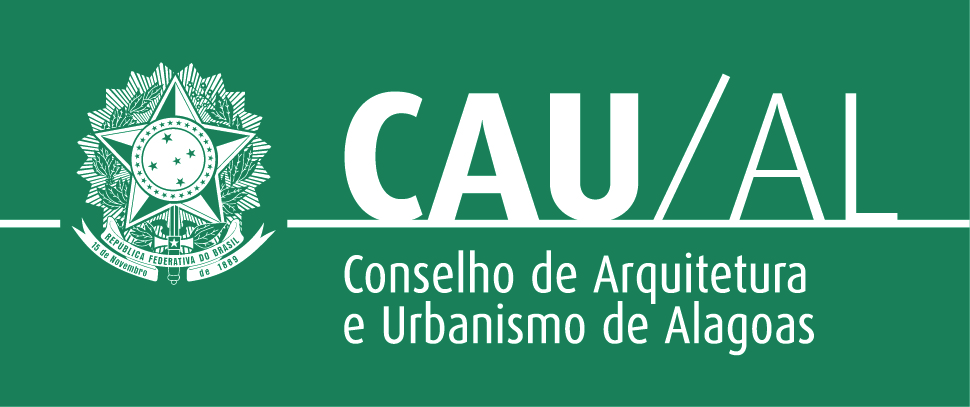 Slide de balanced scorecard 1
7. Anexos e apêndices
94
Posicionamentos de Área, Assessoria, Instâncias e Auditoria Externa
PLANEJAMENTO
A Gerência de Planejamento e Gestão Estratégica do CAU/BR opinou favoravelmente à aprovação do Plano de Ação executado pelo CAU/AL no exercício de 2019.
ASSESSORIA CONTÁBIL DO CAU/BR
Conforme o Relatório Contábil CAU-BR nº 21/2020, de 11/02/2020, a empresa contratada pelo CAU/BR, ATA Contabilidade e Auditoria, responsável pela assessoria e análise contábeis junto aos CAU/UF, concluiu: “Tendo em vista que não constatamos nenhuma falha na prestação de contas de 2019 do CAU/AL, informamos que a mesma está em condições de ser aprovada pela Comissão de Planejamento e Finanças e Plenário do CAU BR”.
INSTÂNCIAS DELIBERATIVAS DO CAU/AL
A Comissão de Administração e Finanças do CAU/AL emitiu a Deliberação nº XX-XX/2020 de XX/XX/2020 pela aprovação da prestação de contas do estadual relativas ao exercício de 2019, sem indicação de ponto de ressalva ou recomendação, posicionamento seguido pelo Plenário do CAU/AL, mediante a Deliberação Plenária nº 0XX-XX/2020 de XX/XX/2020.
AUDITORIA EXTERNA (INDEPENDENTE)
As contas do CAU/AL relativas ao exercício de 2019 foram auditadas pela empresa contratada pelo CAU/BR, a BDO RCS Auditores Independentes, responsável por expressar opinião sobre as demonstrações contábeis daquele conselho, conduzida de acordo com as normas brasileiras e internacionais de auditoria.
O Relatório do Auditor Independente integrante da prestação de contas expressa opinião que as Demonstrações Contábeis apresentam adequadamente, em todos os aspectos relevantes, a posição patrimonial e financeira do Conselho de Arquitetura e Urbanismo d – CAU/ASL, sem ressalva.
PARECER CONCLUSIVO DA AUDITORIA INTERNA DO CAU/BR
Em análise à formalização do processo de Prestação de Contas do CAU/AL, aos aspectos de gestão demonstrados, posicionamentos das assessorias e instâncias deliberativas pertinentes, e ao relatório e parecer da Auditoria Independente, formamos opinião pela regularidade do referido processo.
95